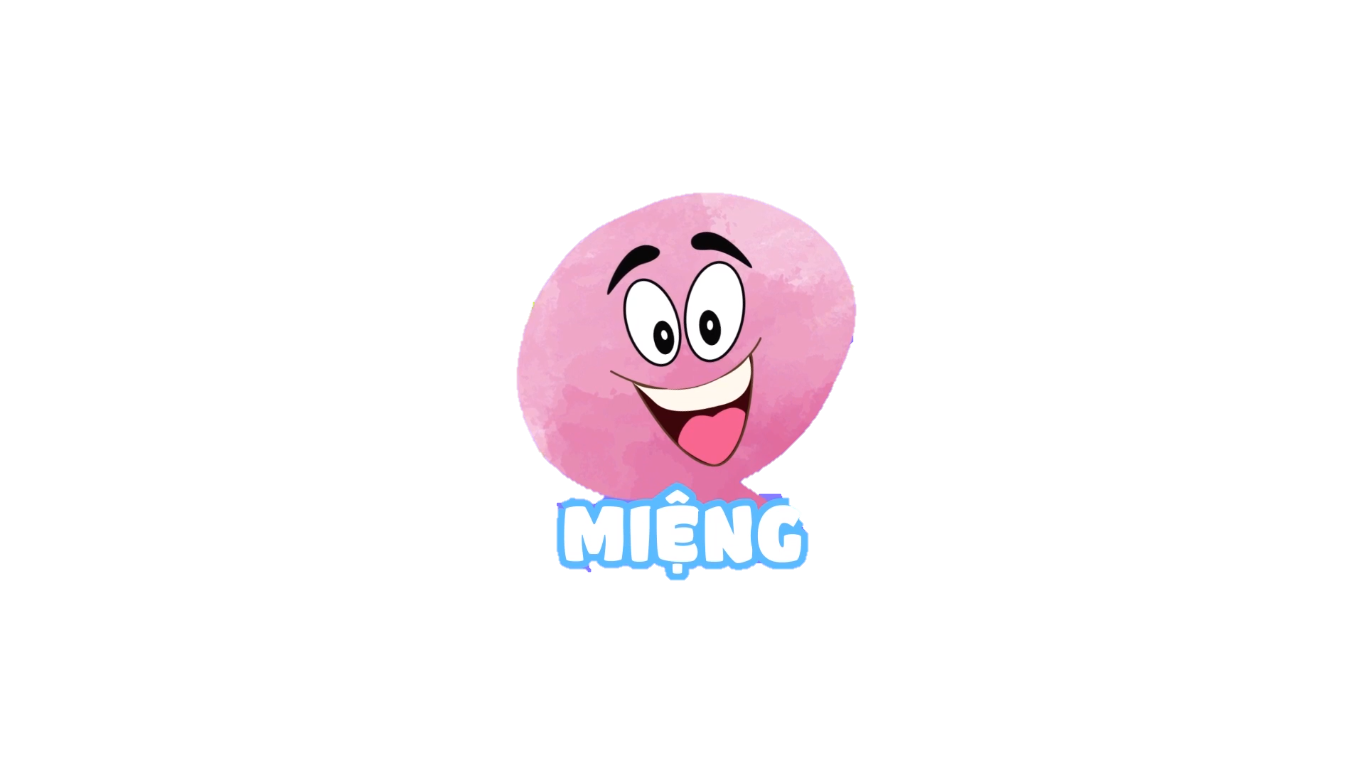 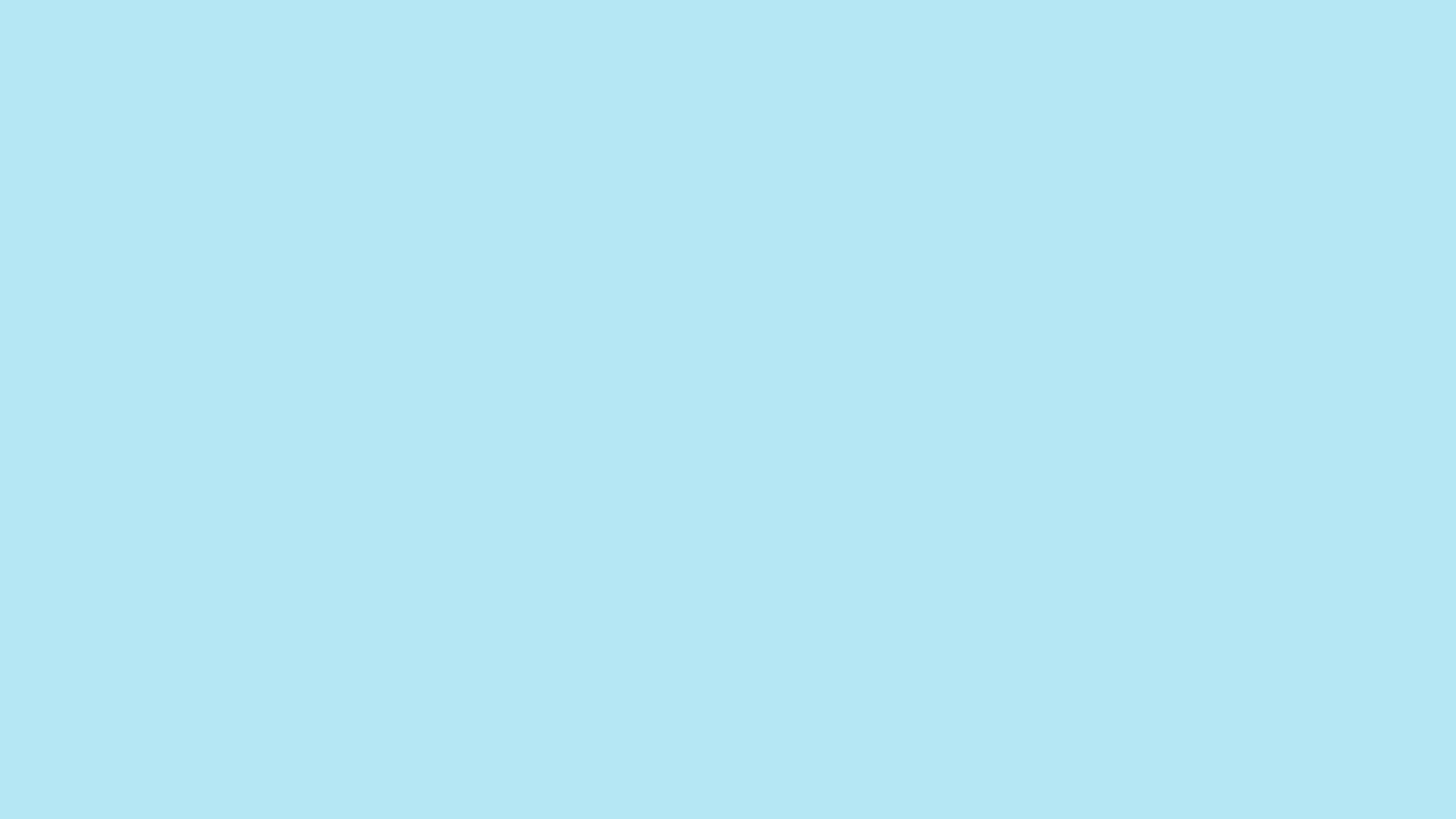 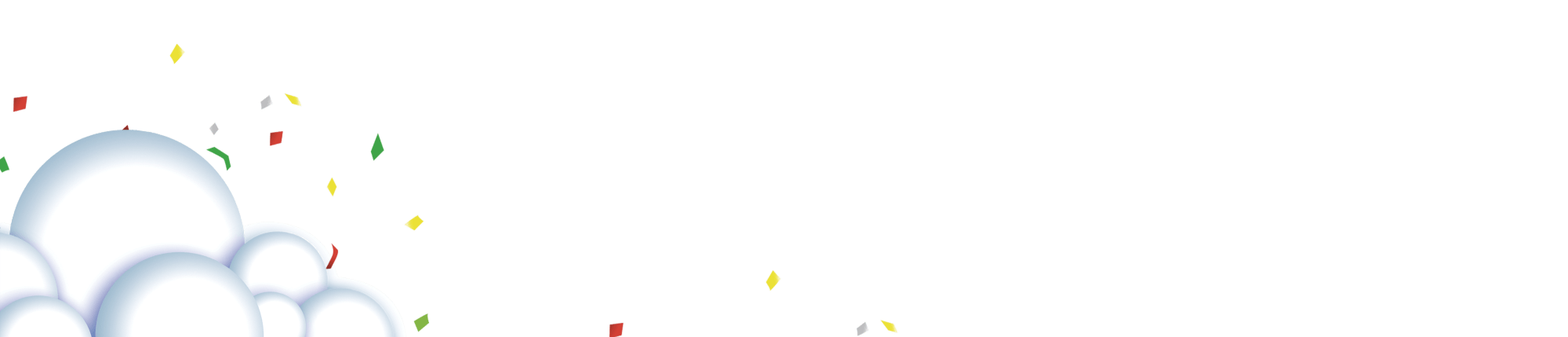 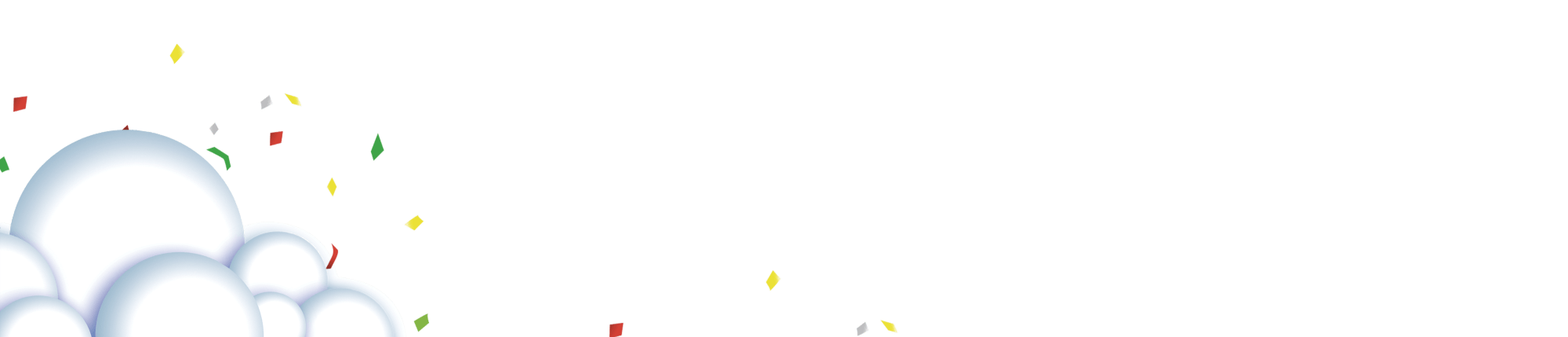 Tiết ...............
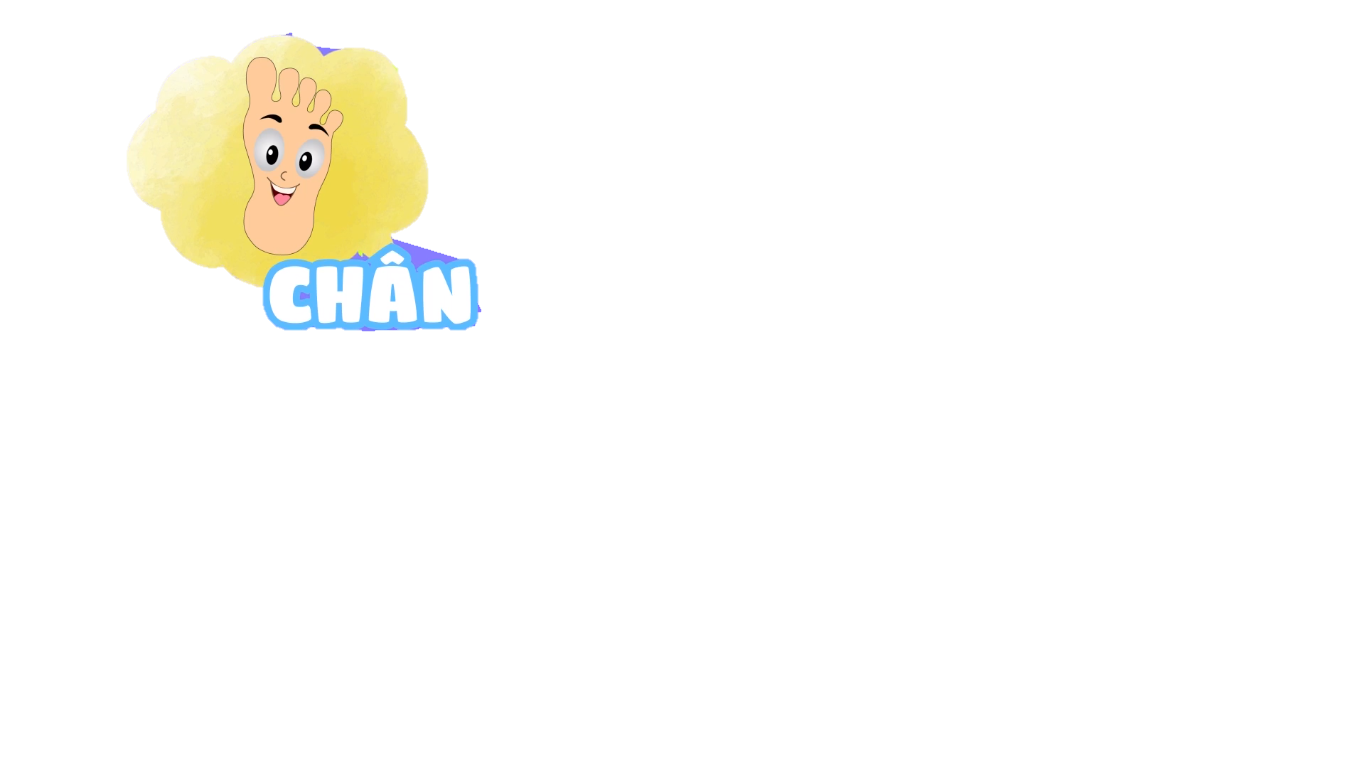 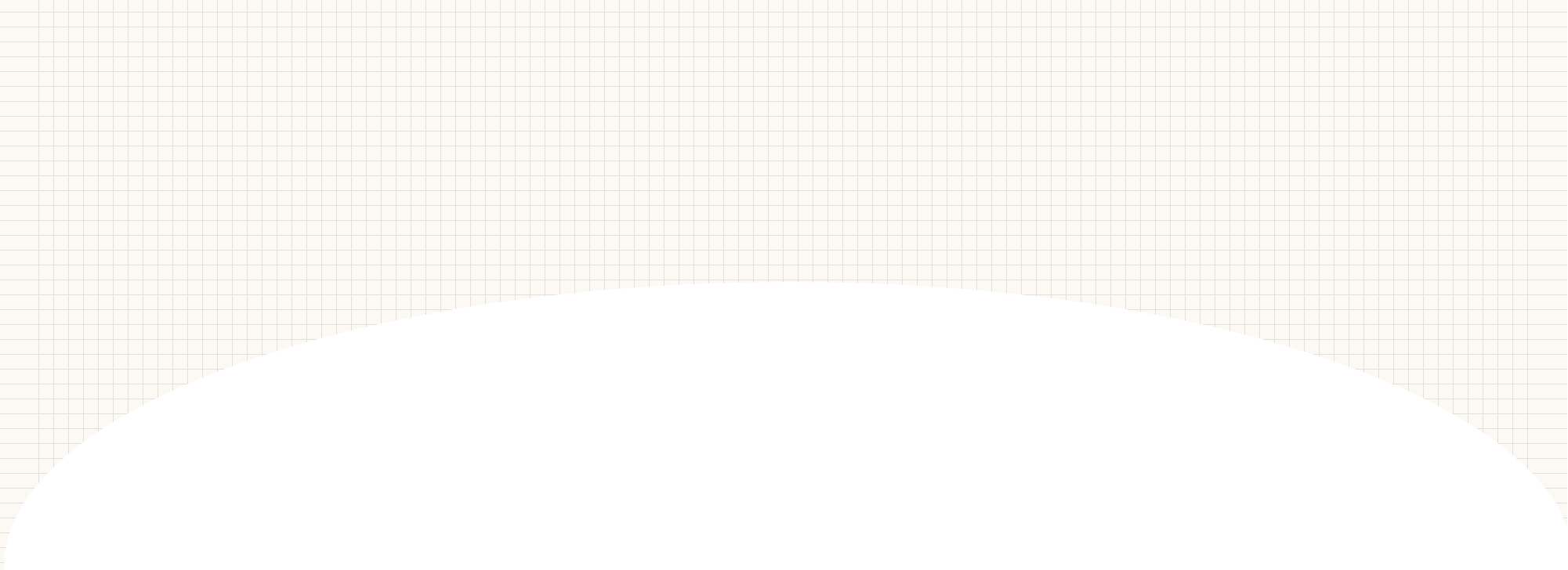 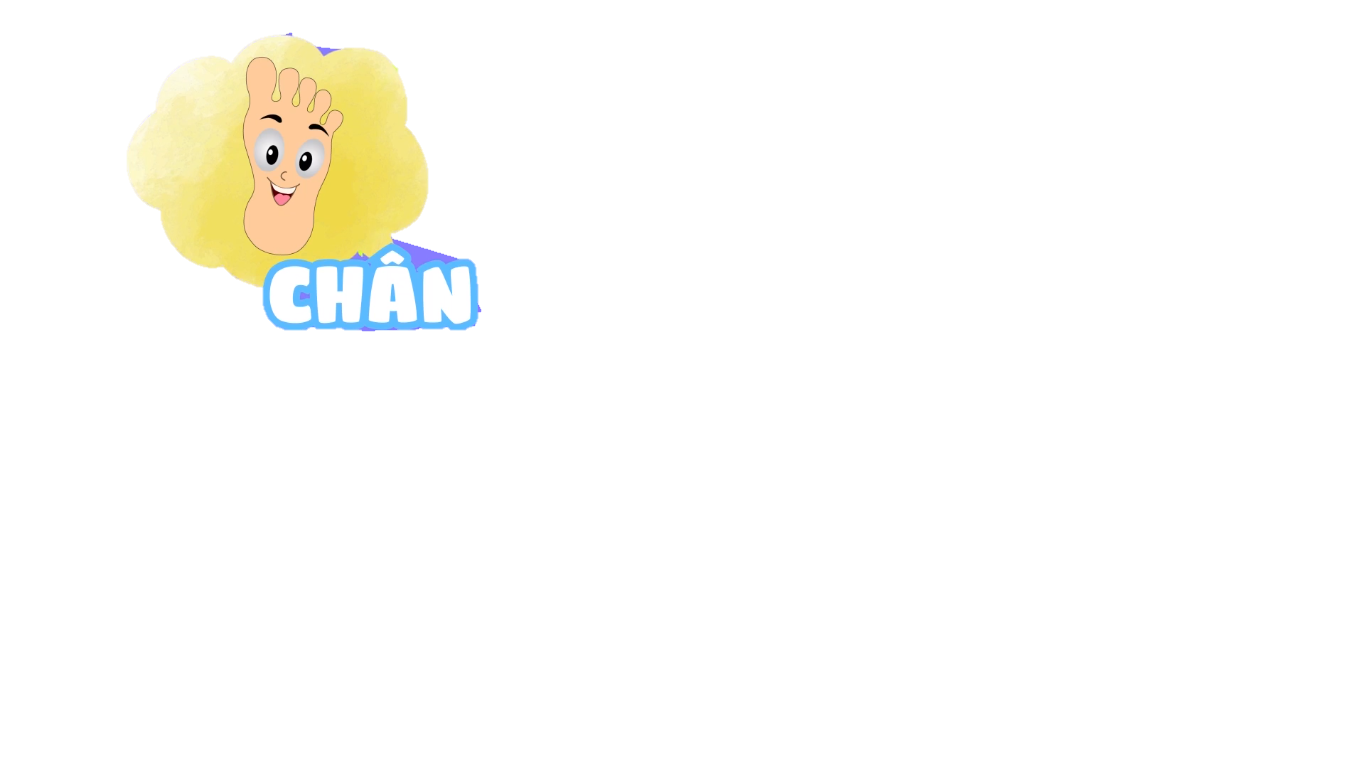 CHÂN, TAY, TAI, MẮT, MIỆNG
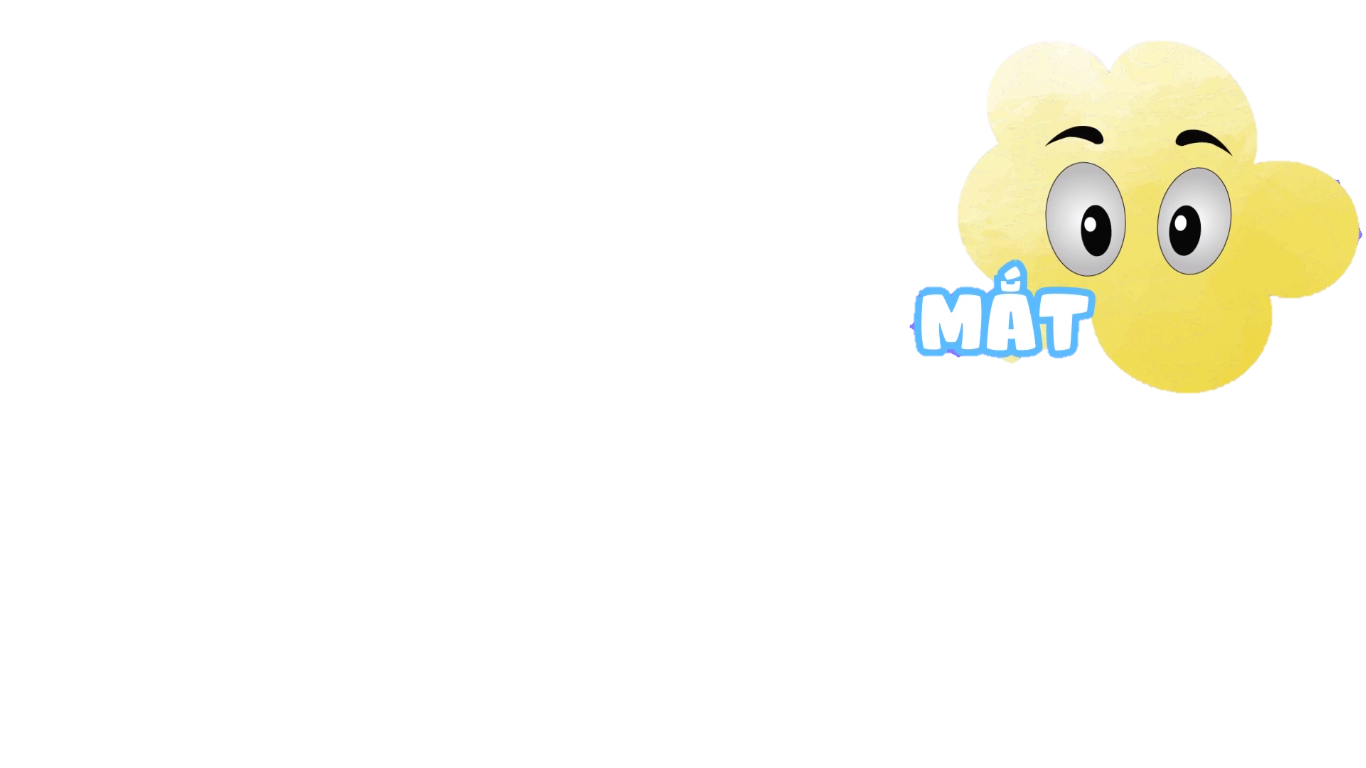 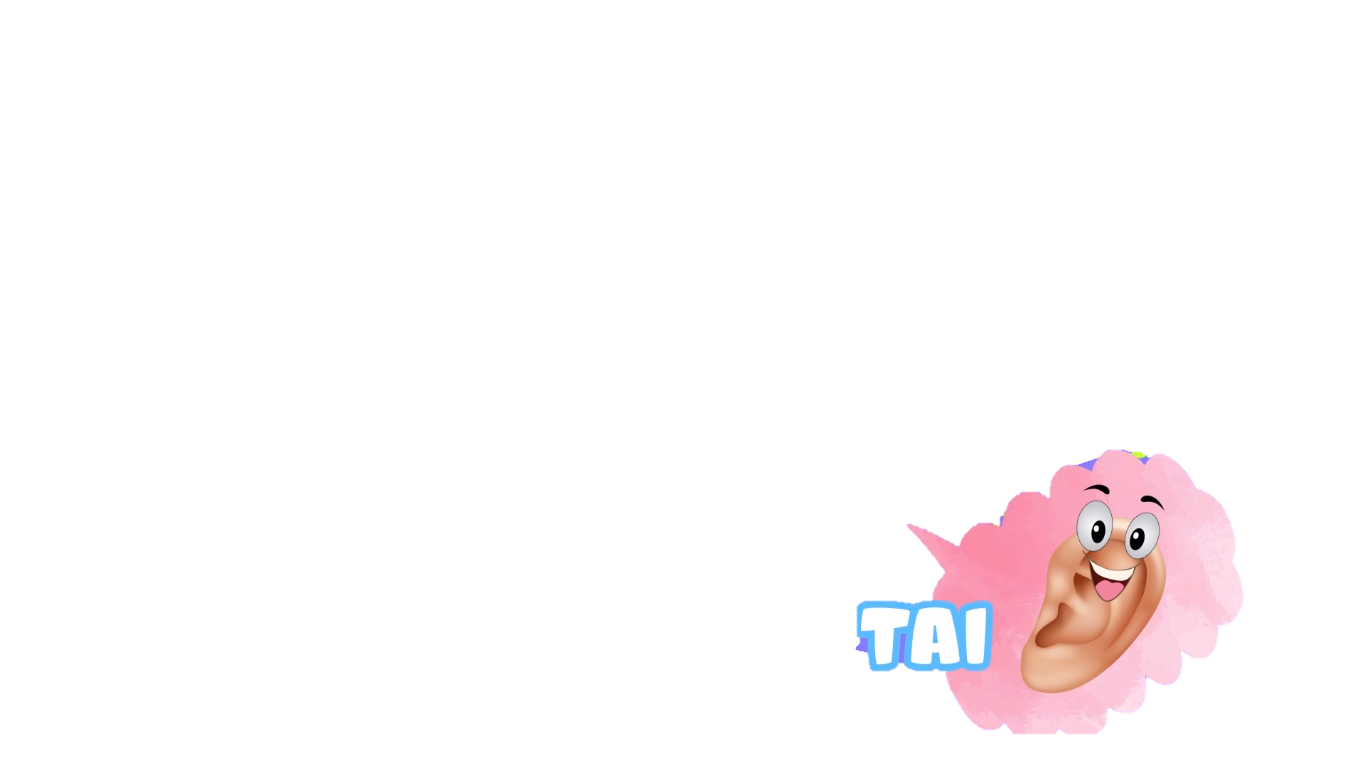 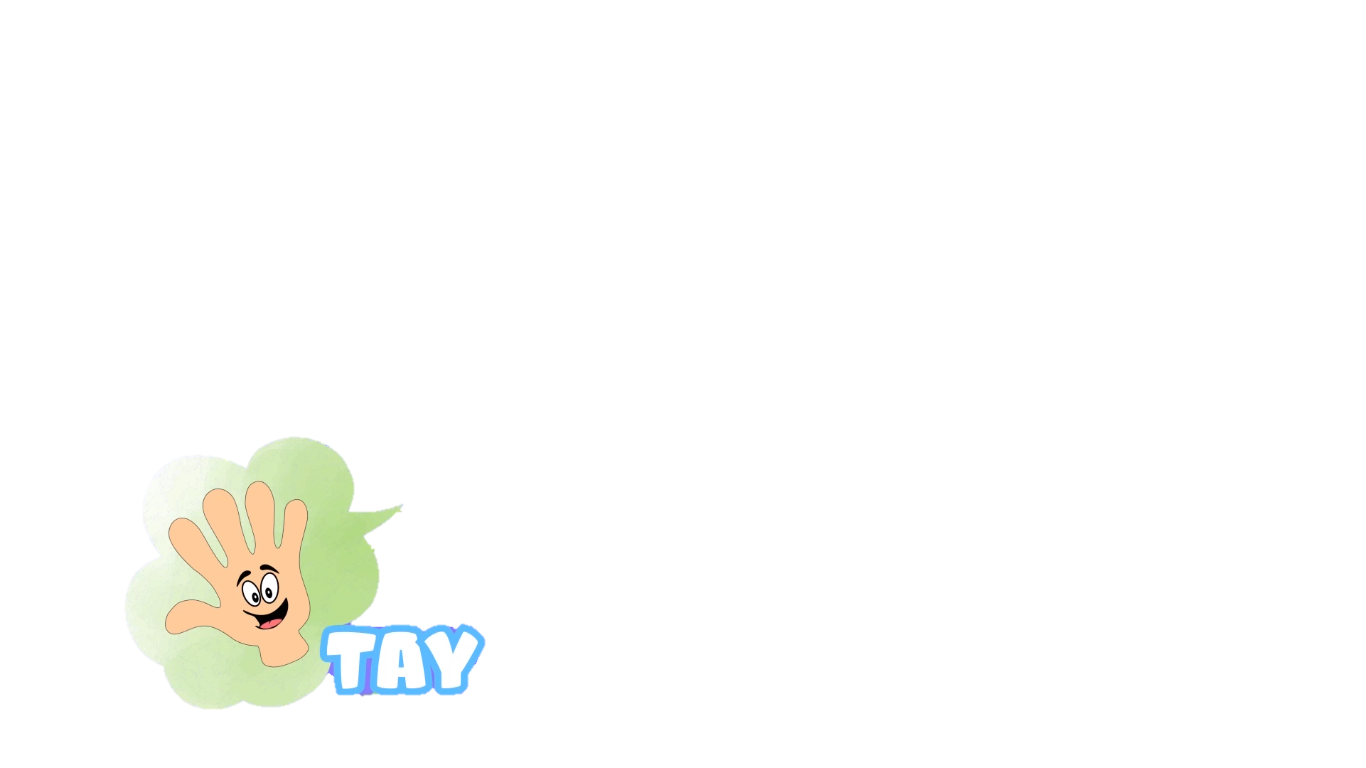 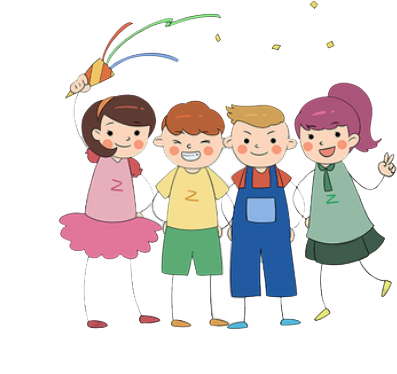 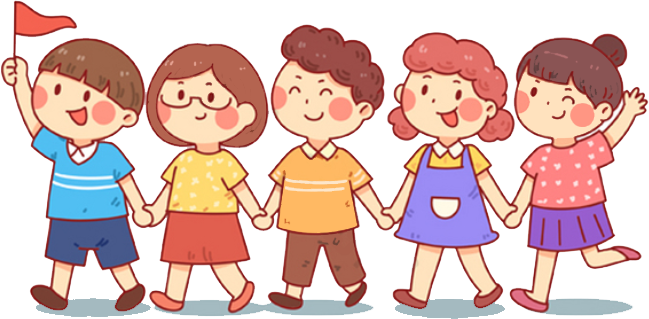 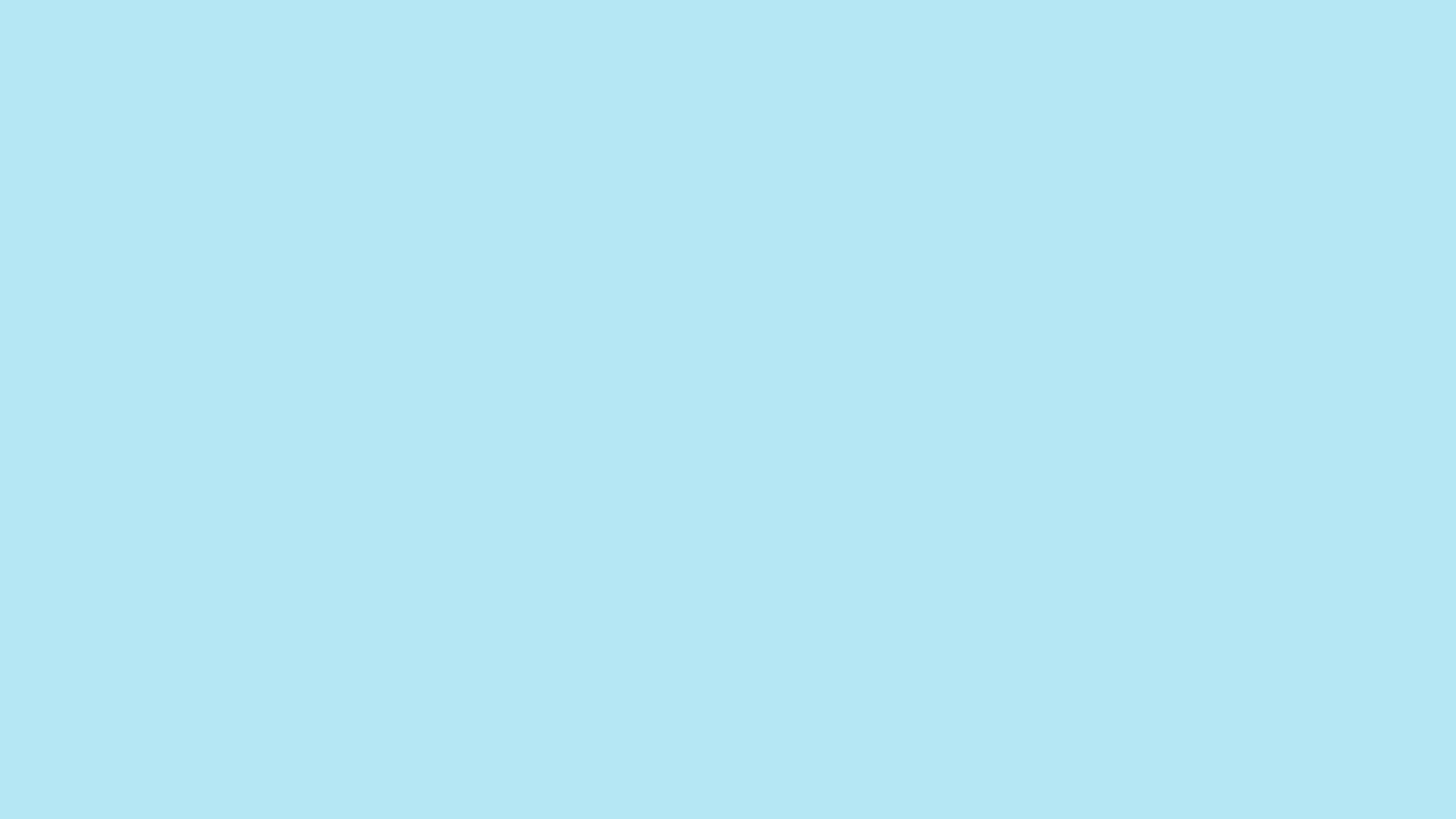 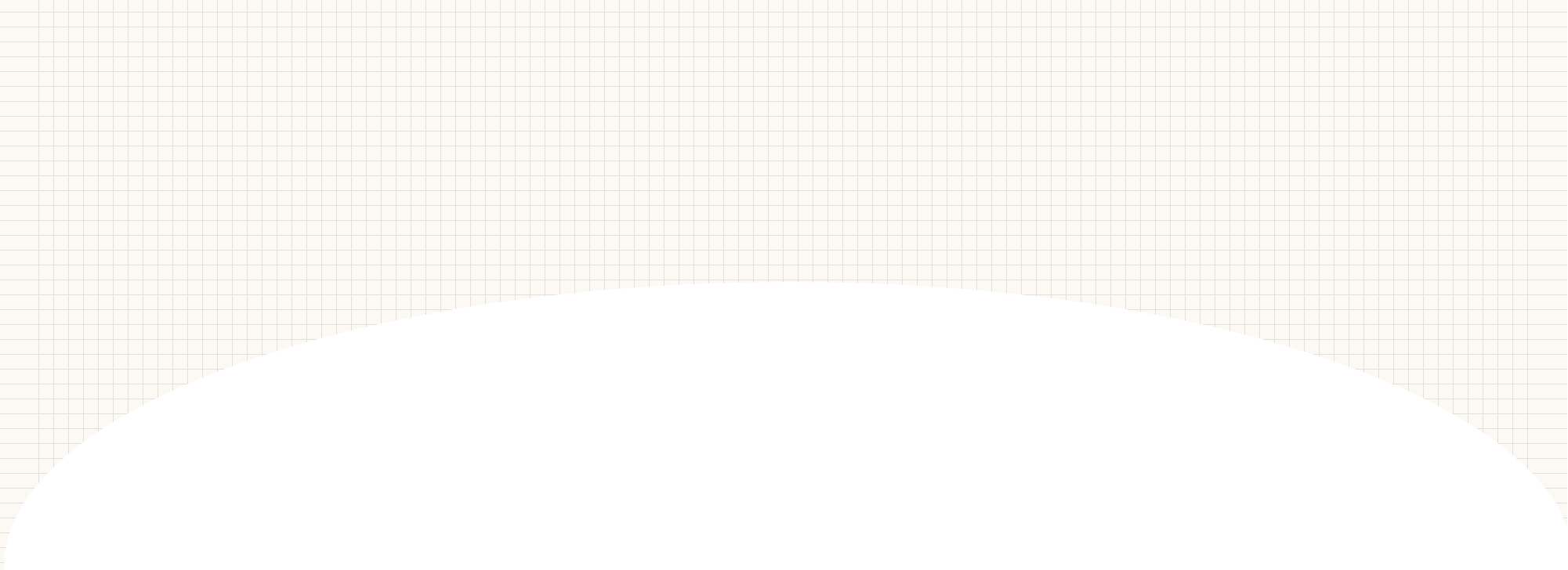 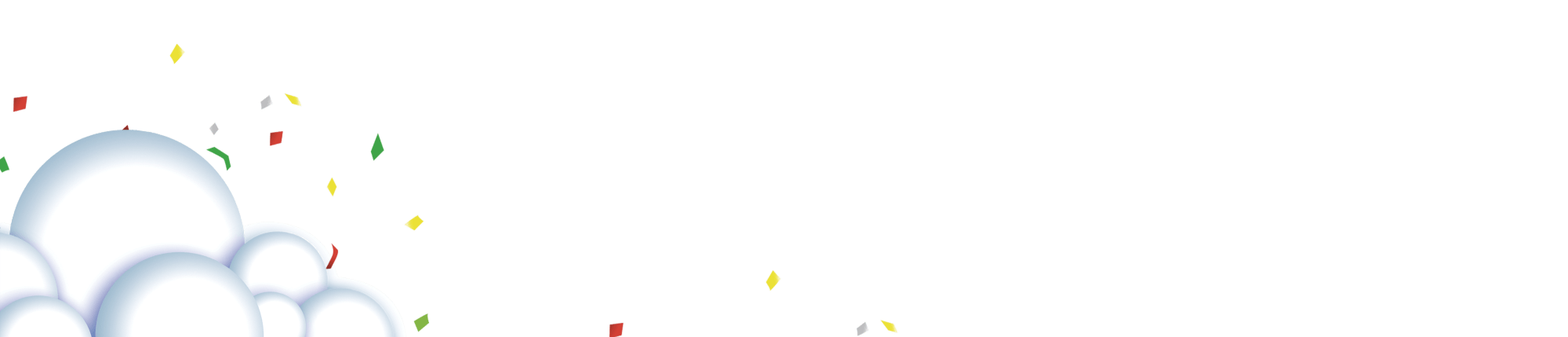 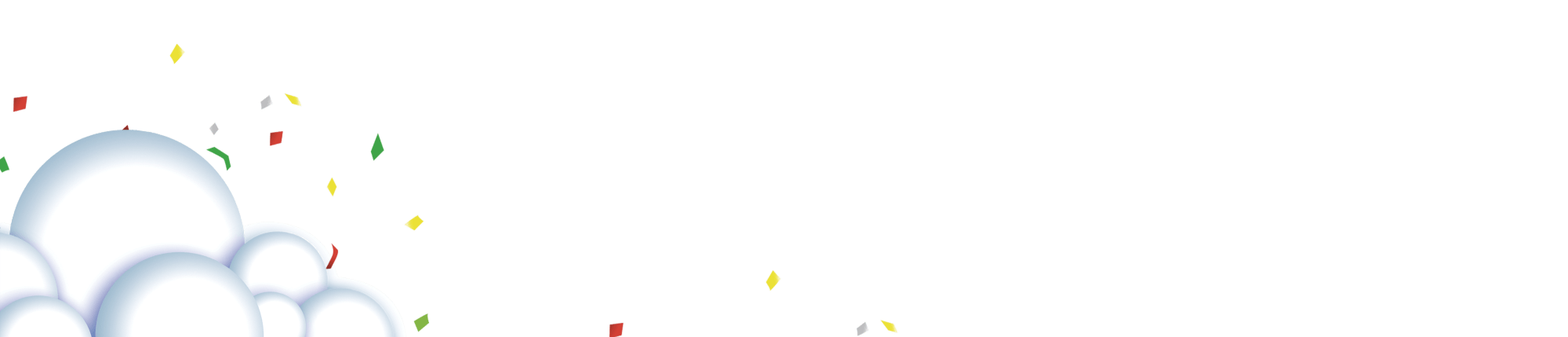 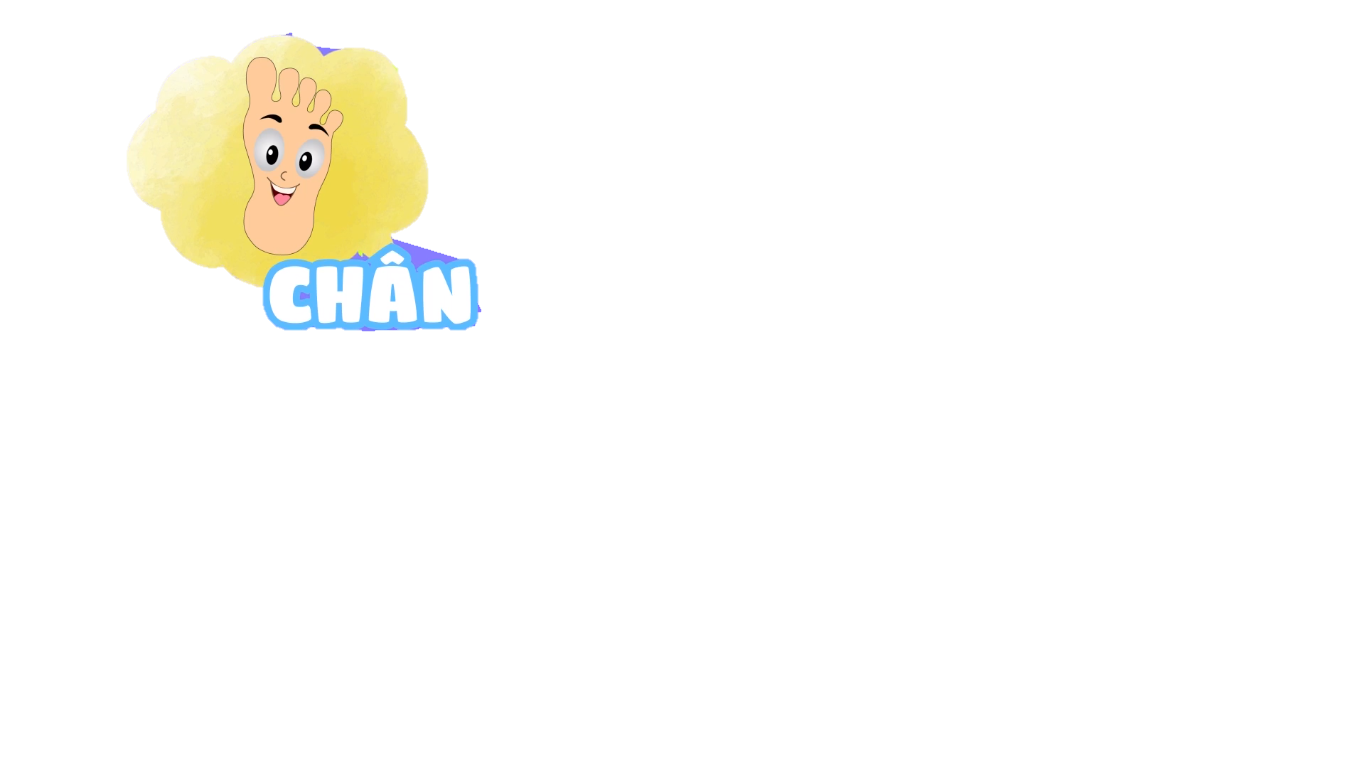 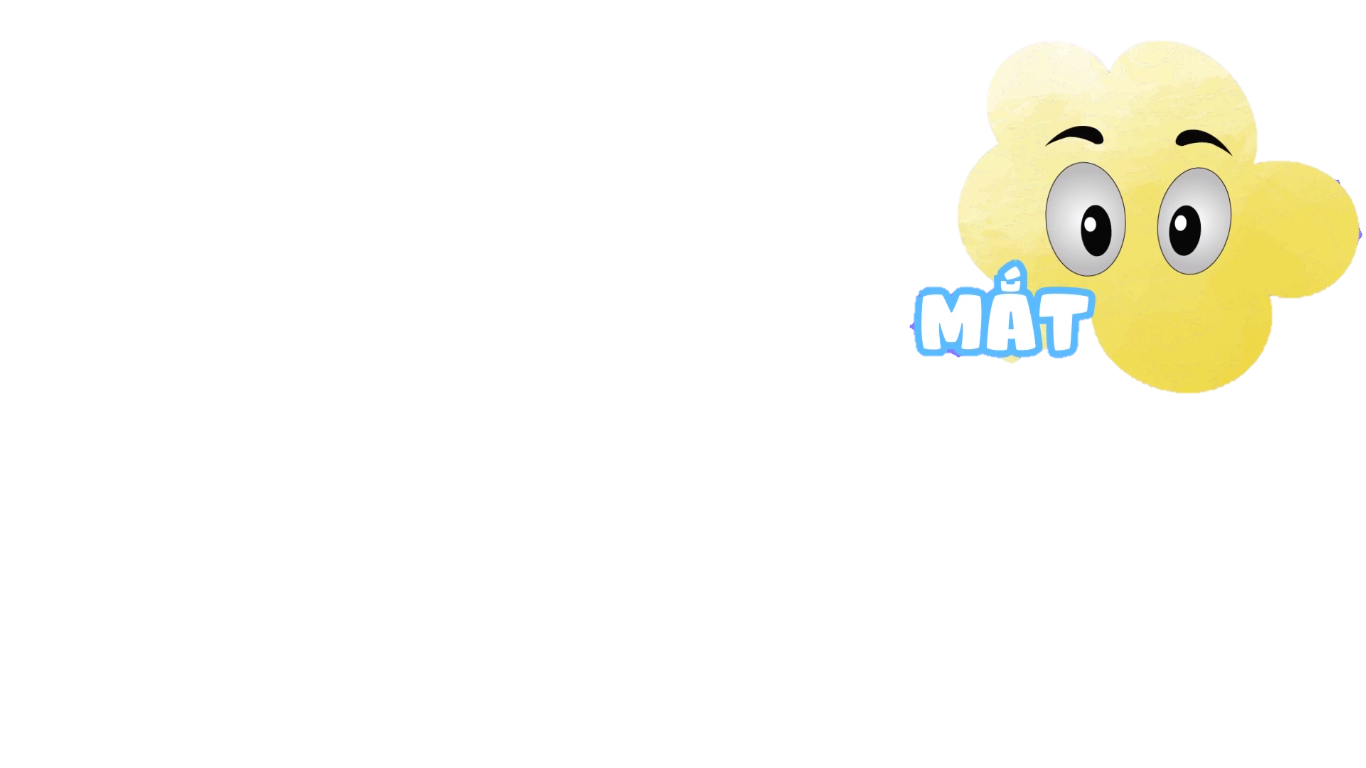 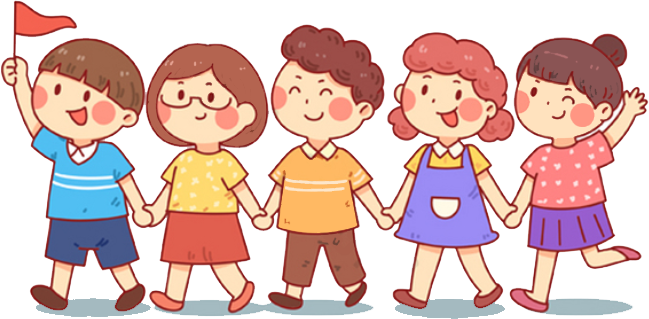 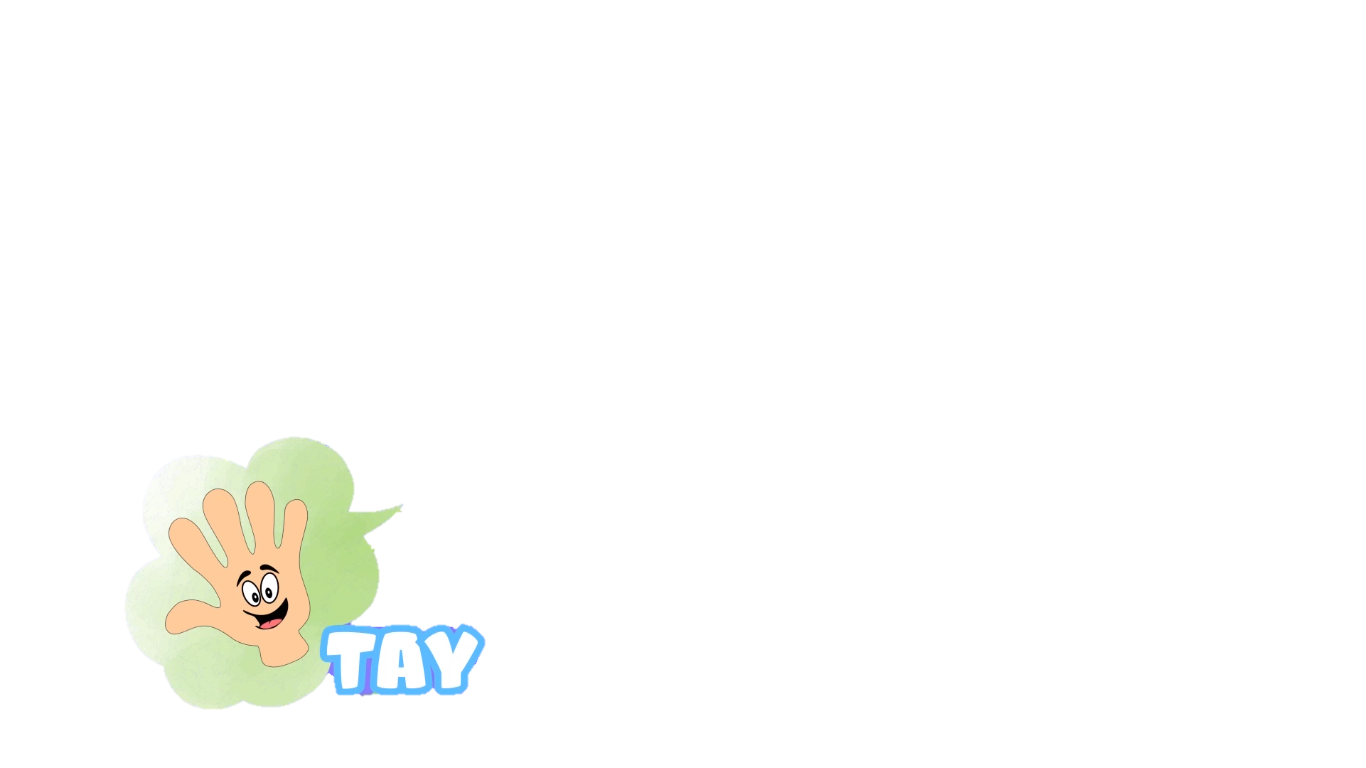 01
Hoạt động khởi động
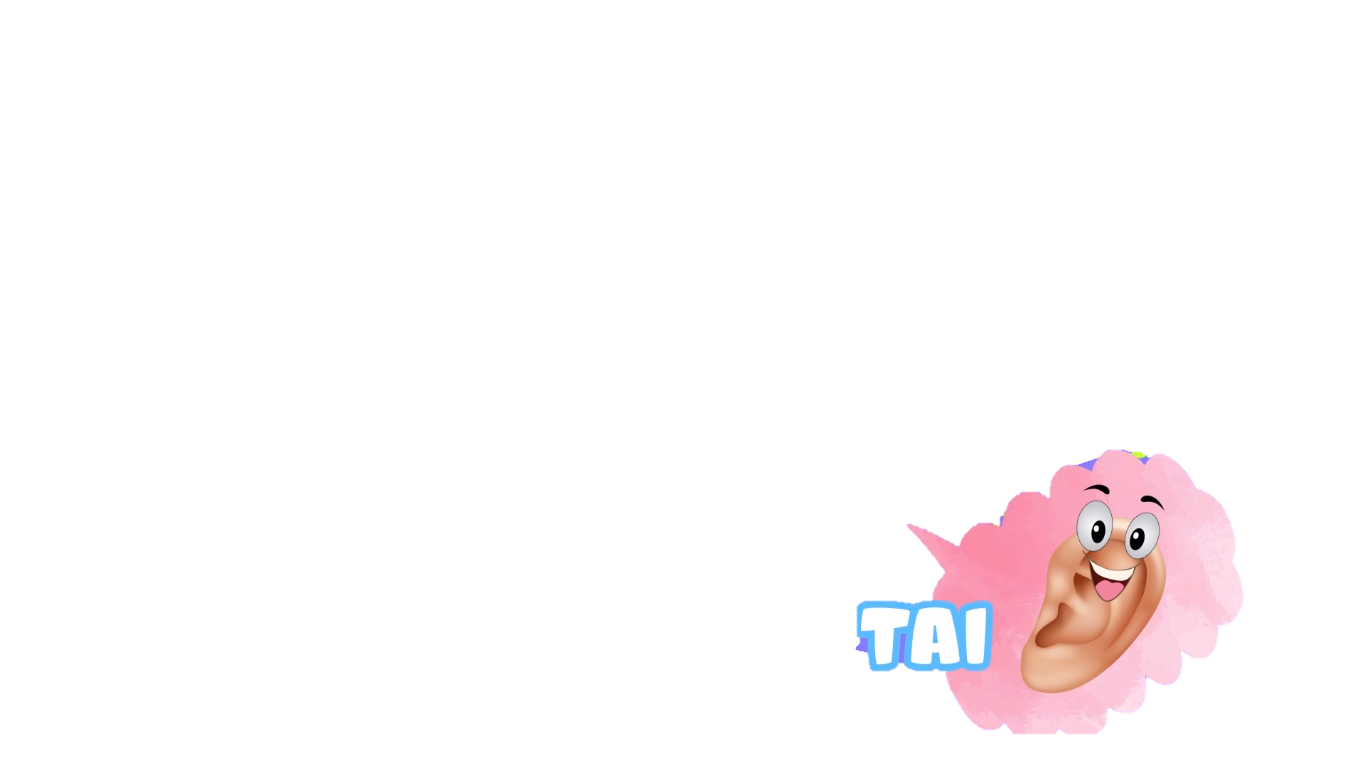 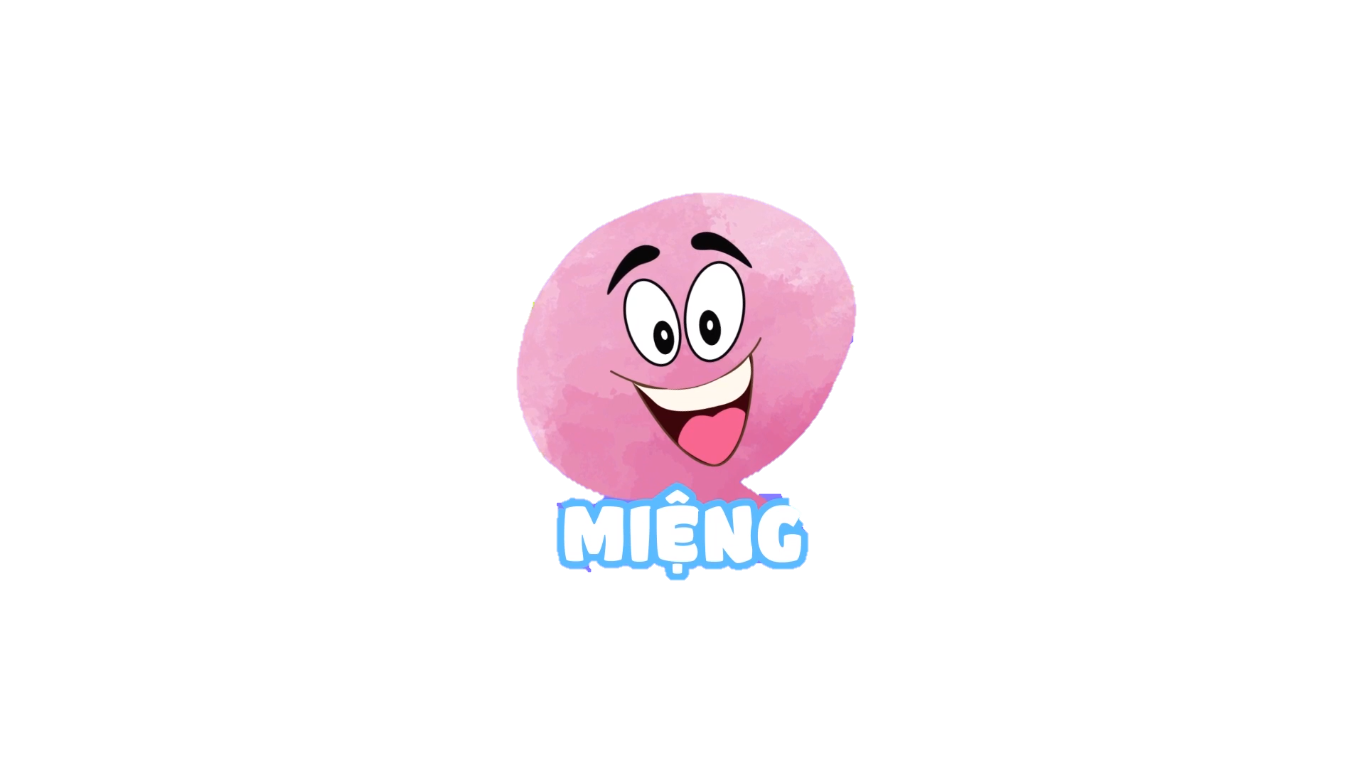 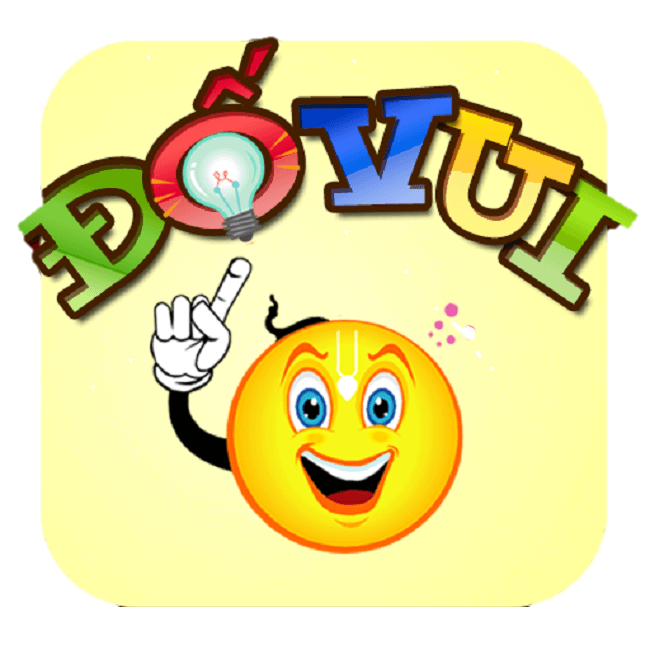 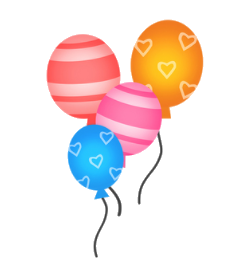 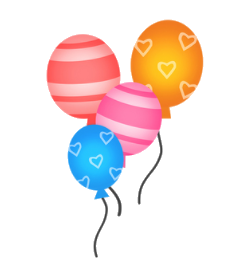 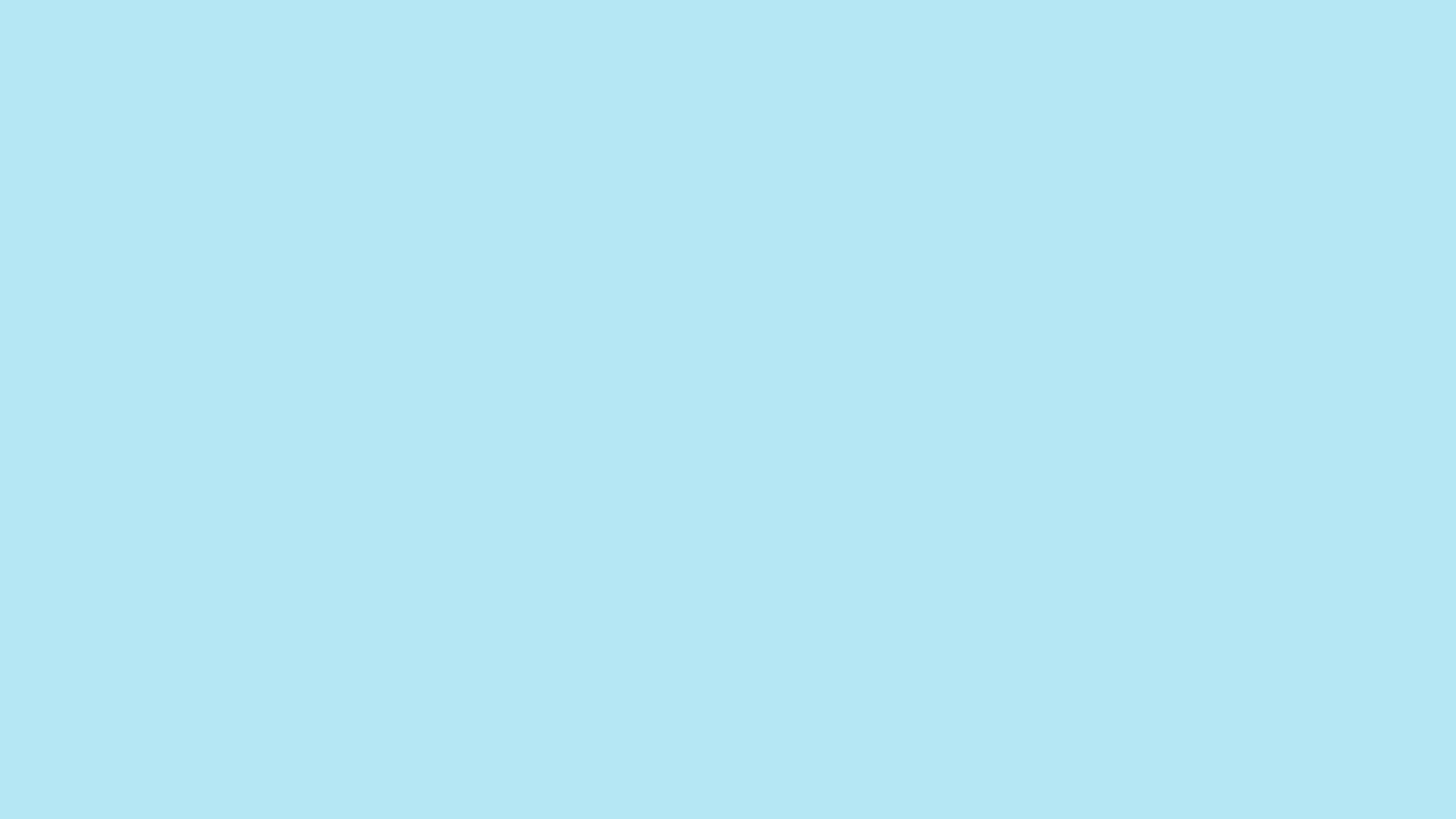 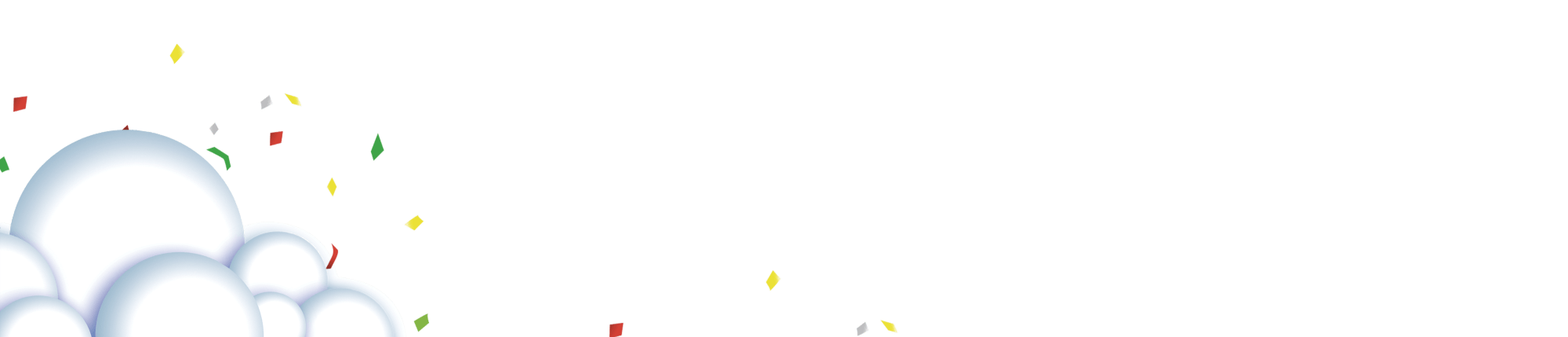 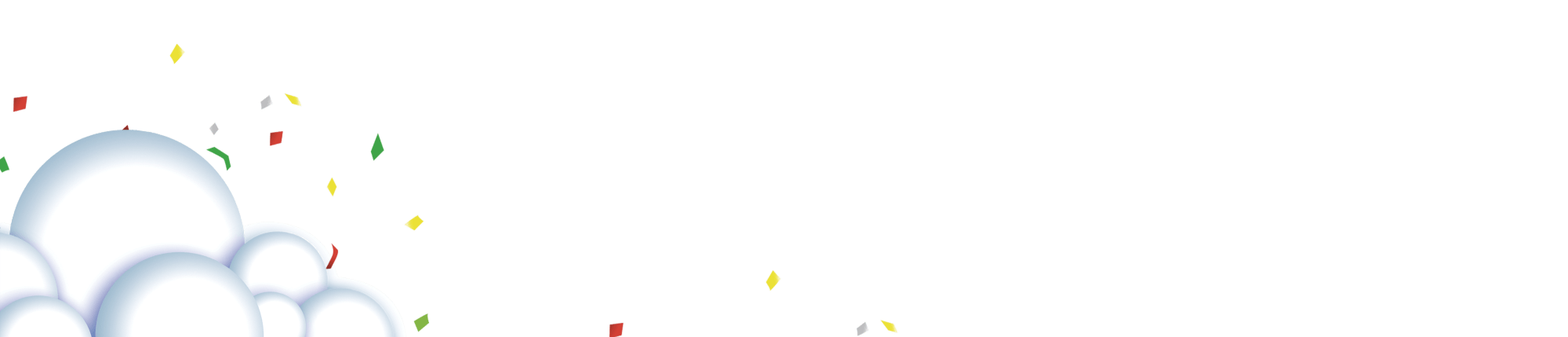 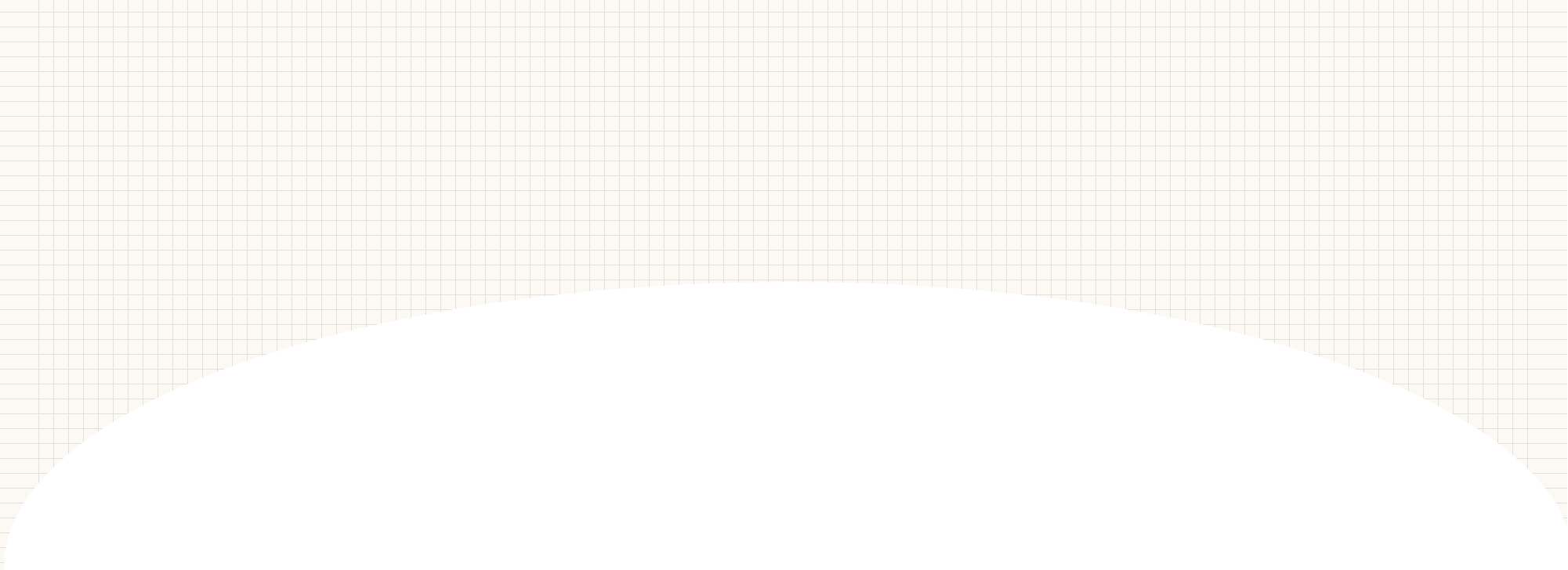 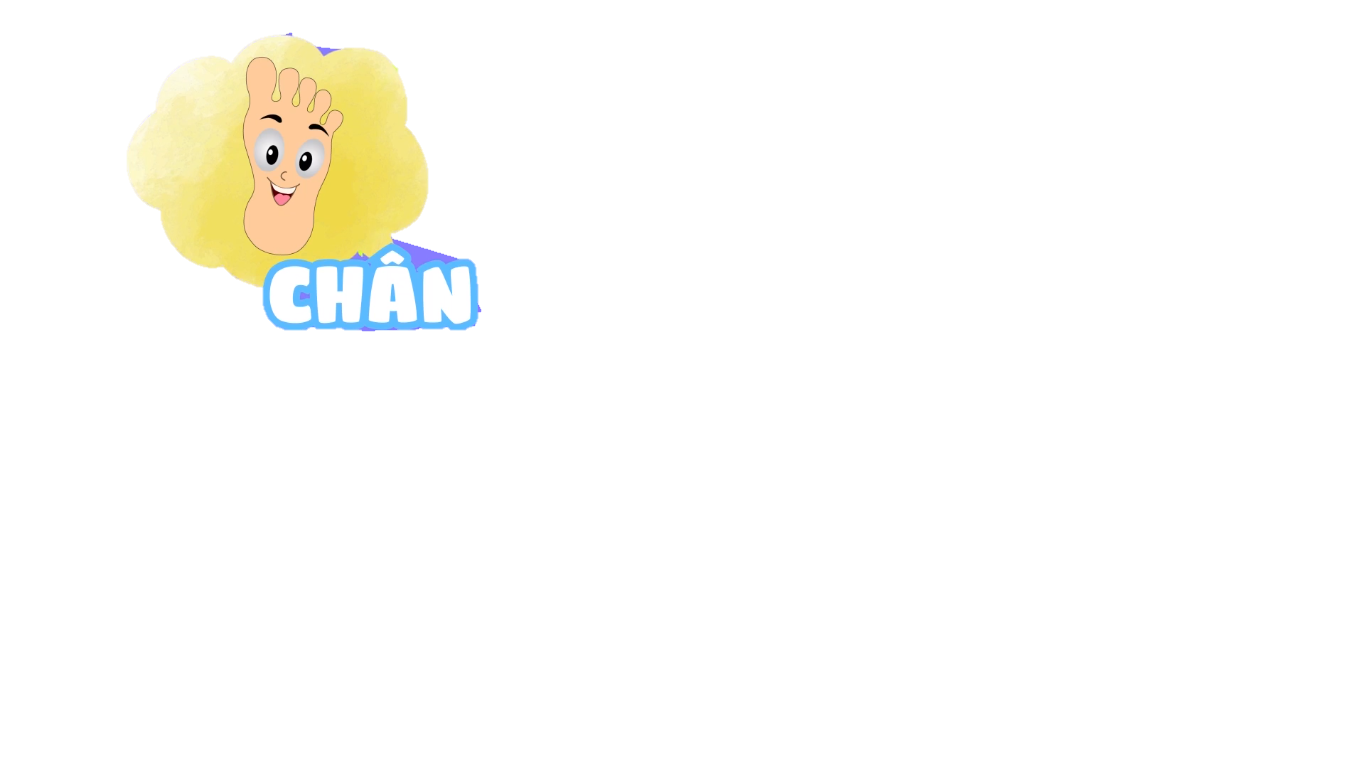 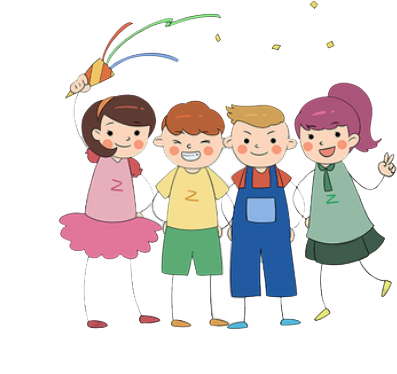 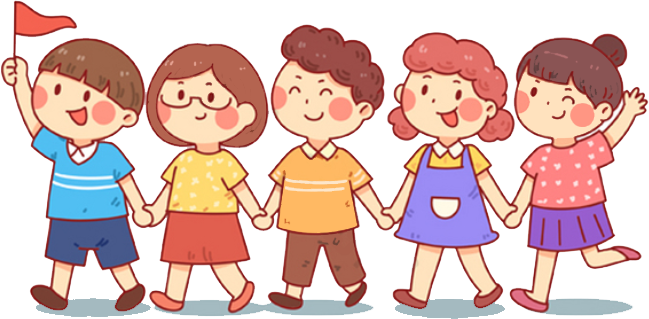 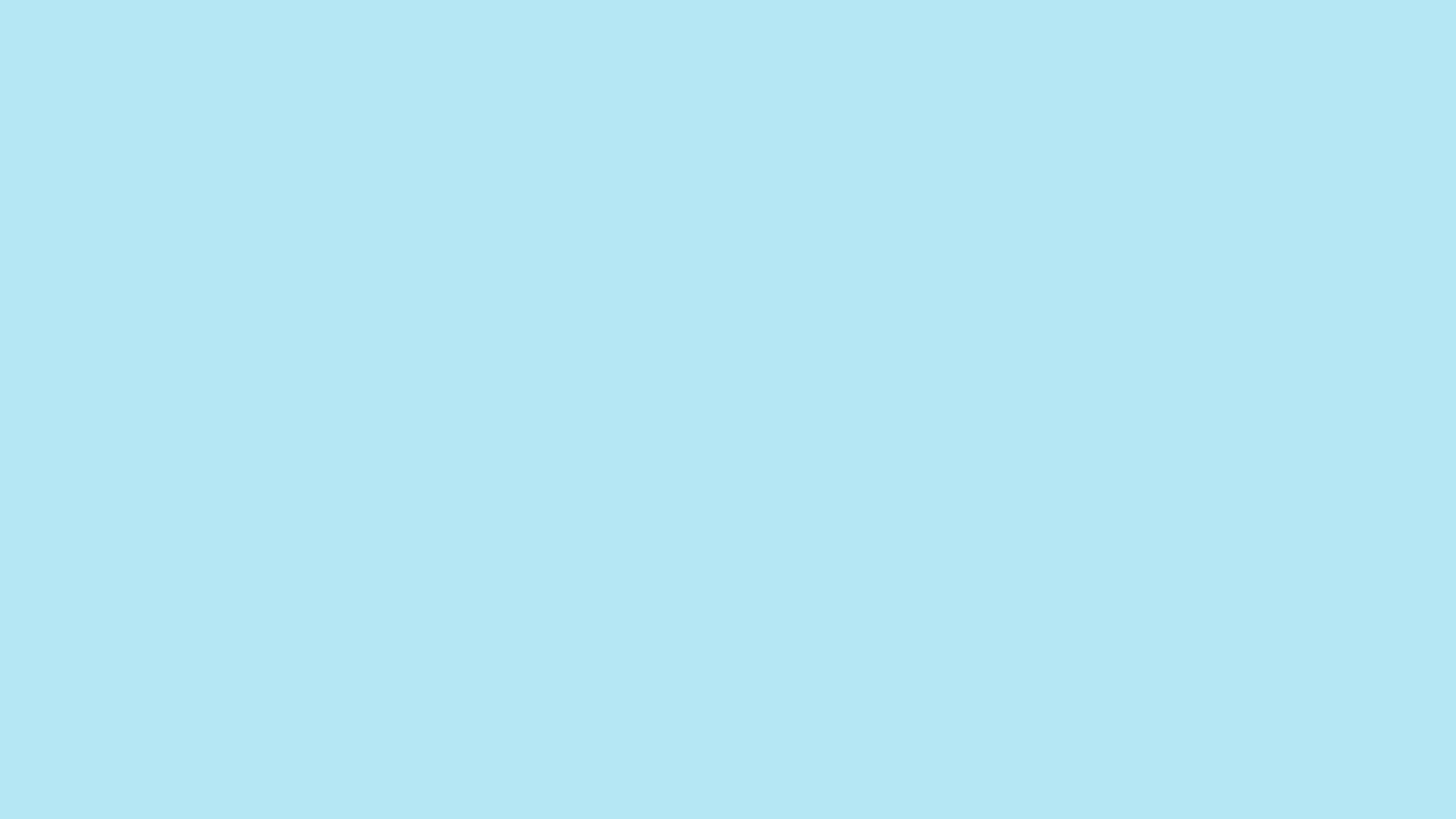 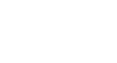 Bàn tay
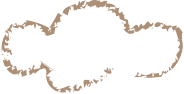 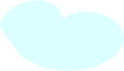 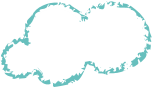 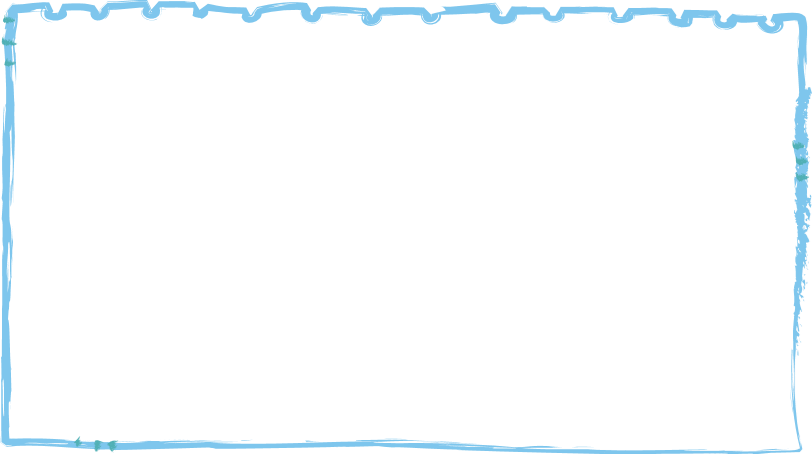 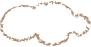 1. Một cây mà có năm cànhGiáp nước thì héo, để dành thì tươi ?
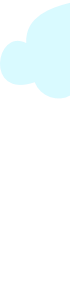 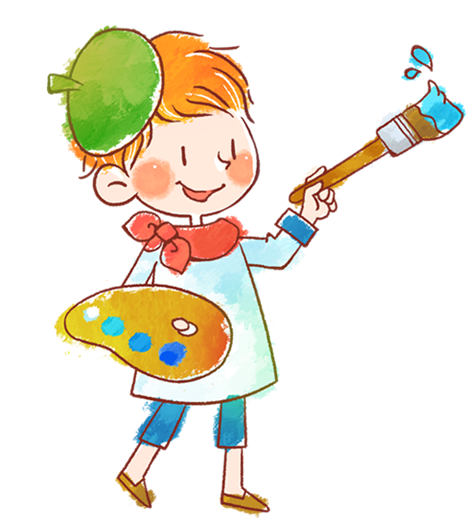 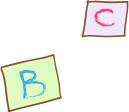 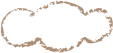 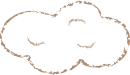 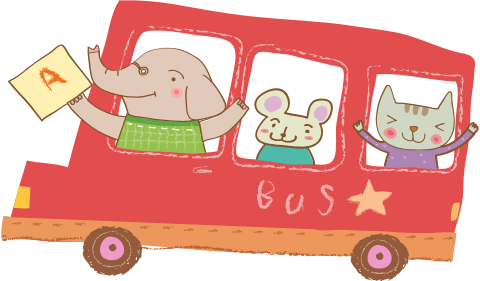 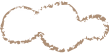 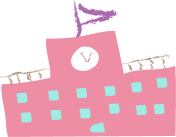 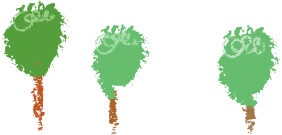 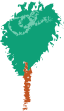 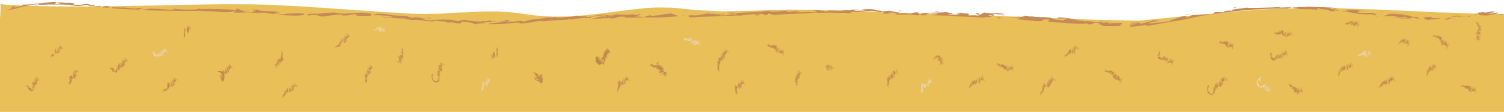 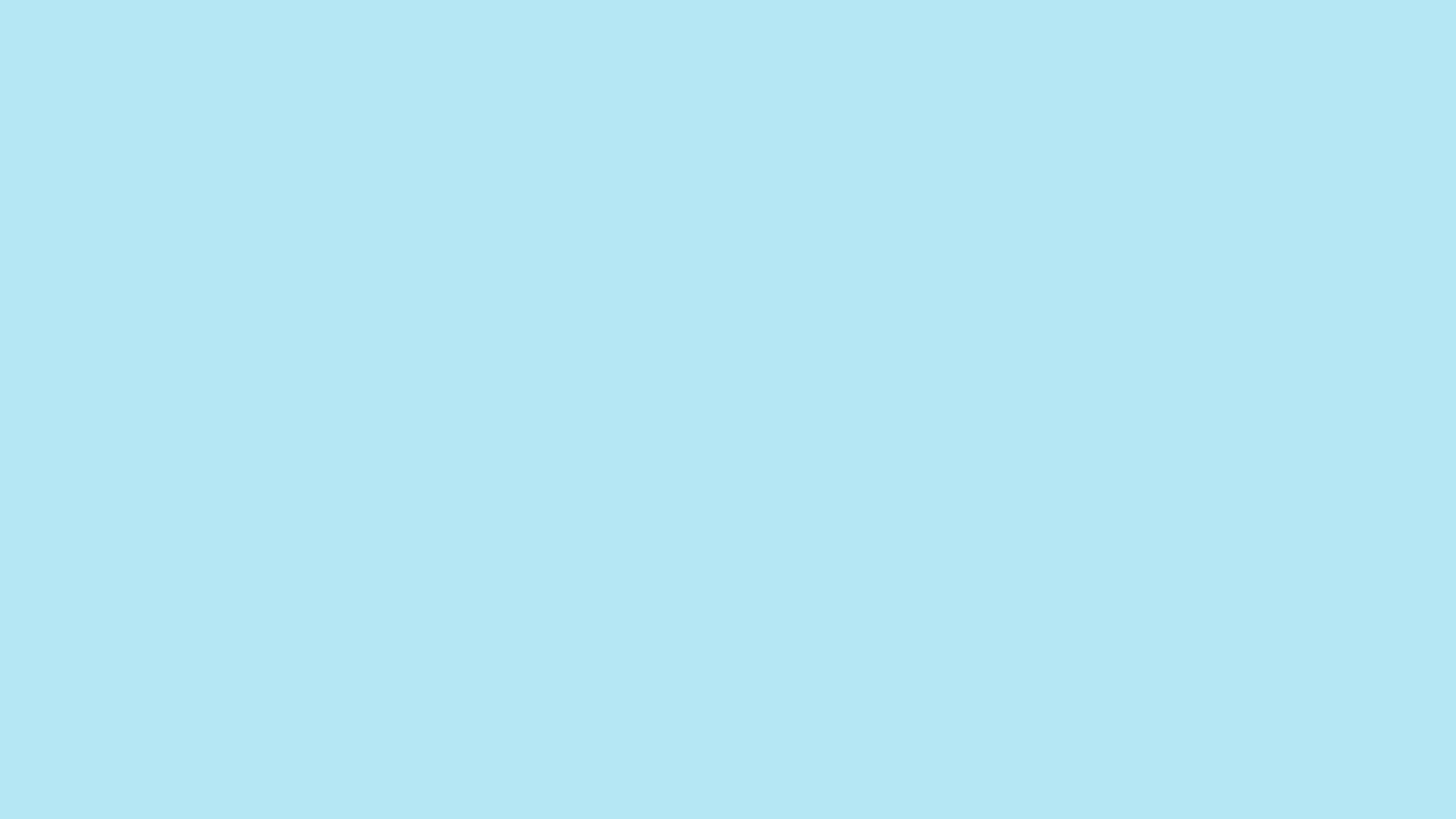 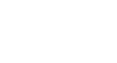 Đôi mắt
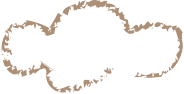 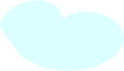 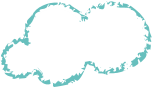 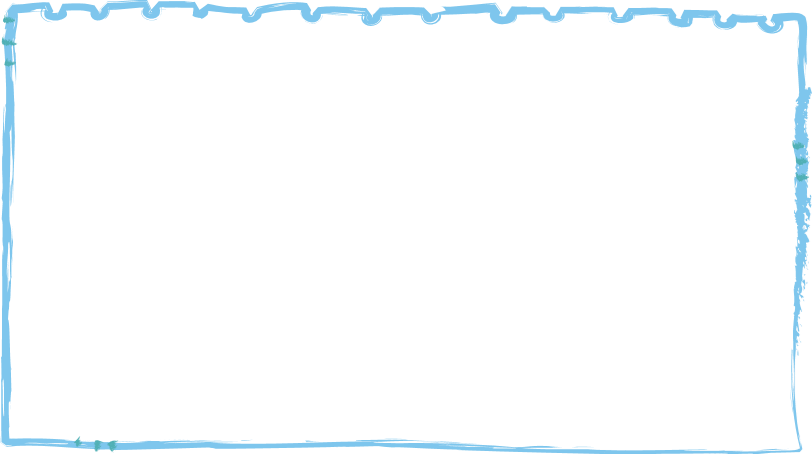 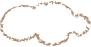 2. Trắng, đen cùng ở một nhàCùng chung người mẹ, cùng là phận conVới bên hàng xóm thân quenCùng thức, cùng ngủ, vui buồn có nhau ?
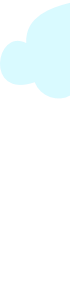 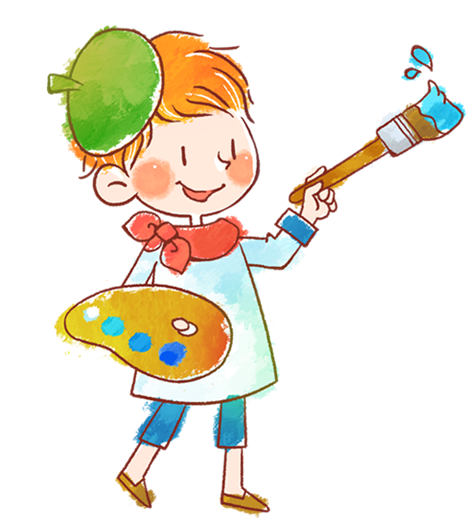 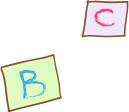 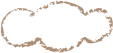 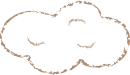 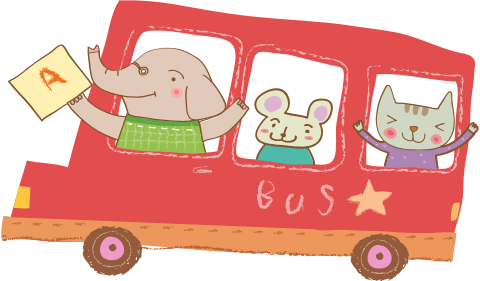 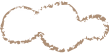 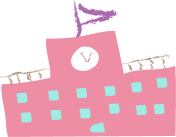 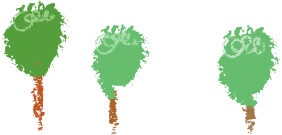 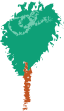 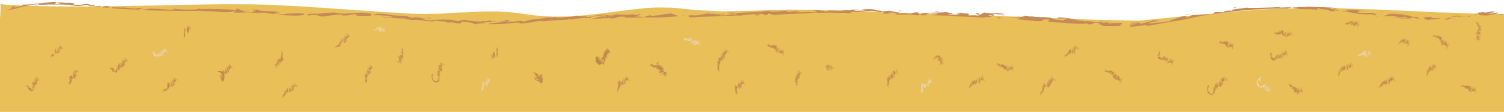 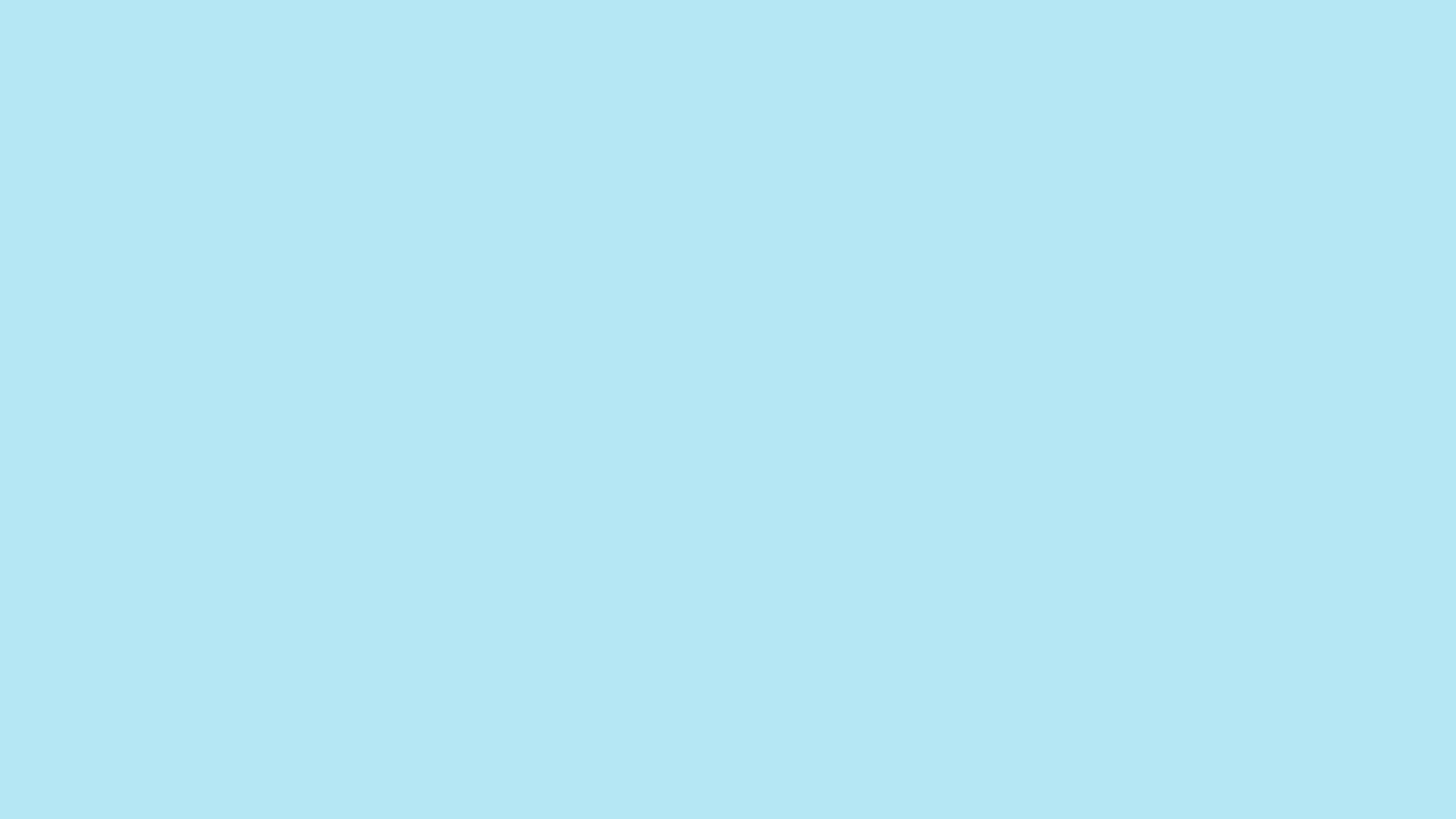 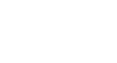 Bàn chân
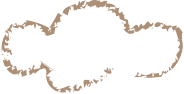 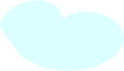 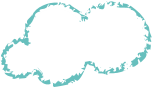 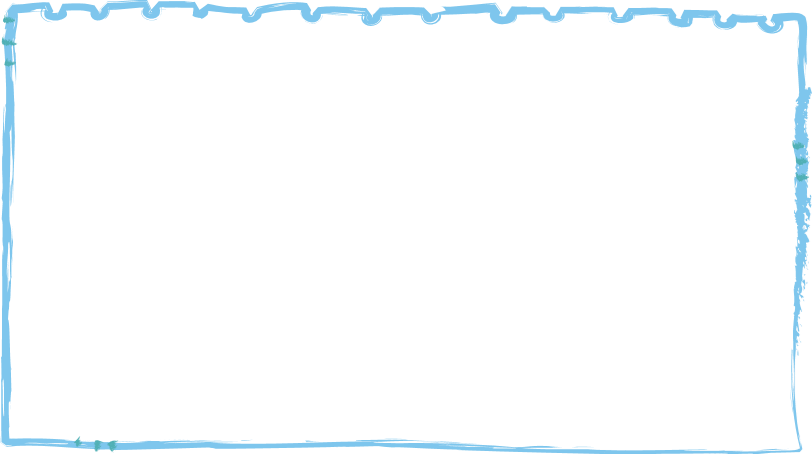 3. Khi im thì ở ngang nhauKhi nào chuyển động trước sau nhịp nhàng.Quên mình mà chẳng khoe khoangÂm thầm đi khắp dọc ngang trăm miền.(Là gì?)
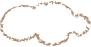 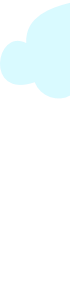 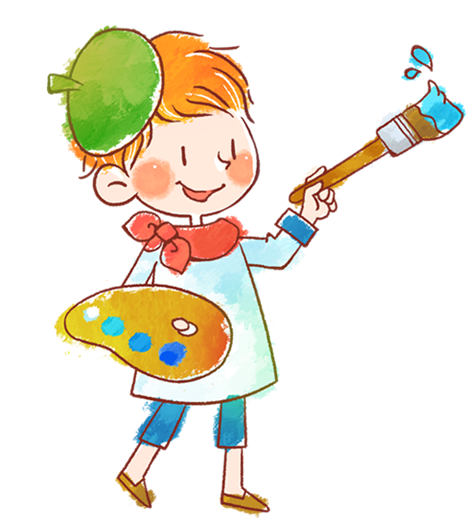 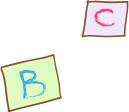 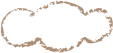 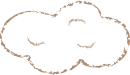 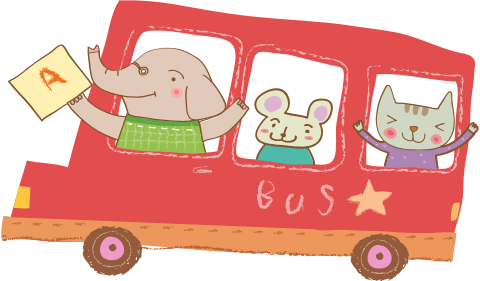 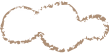 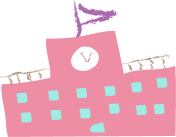 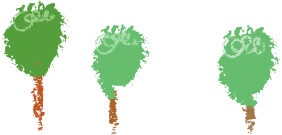 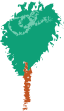 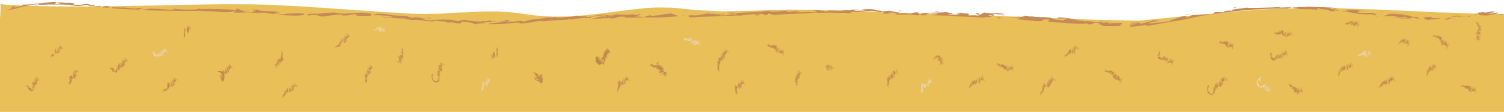 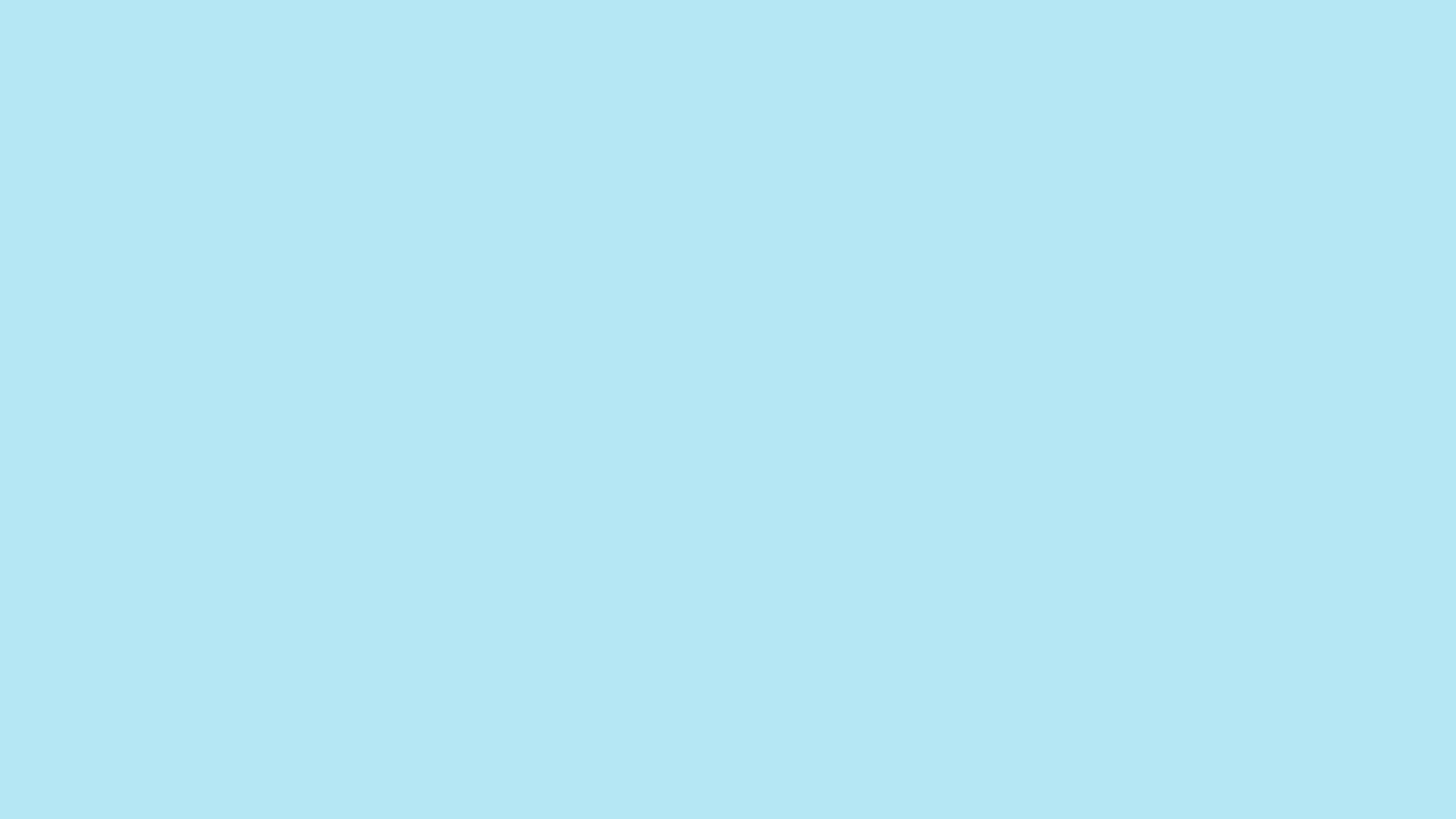 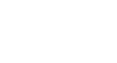 Mũi
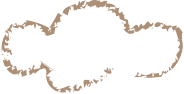 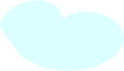 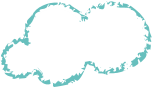 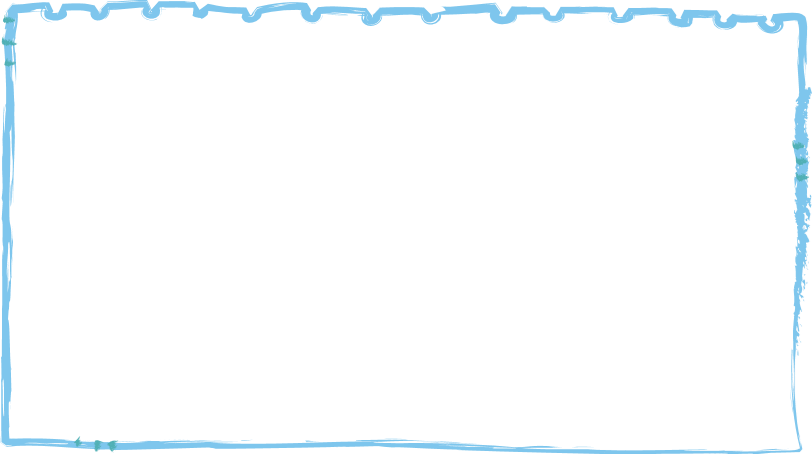 4. Một nhà, hai cửa như nhauChẳng hề phân biệt: cùng vào cùng raSuốt đời làn gió thoảng quaCửa mà hết gió, chủ nhà chết theo ?
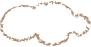 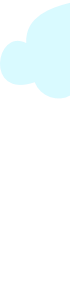 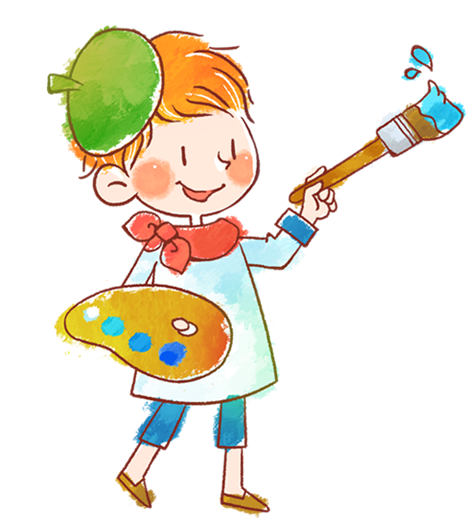 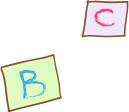 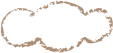 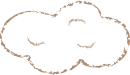 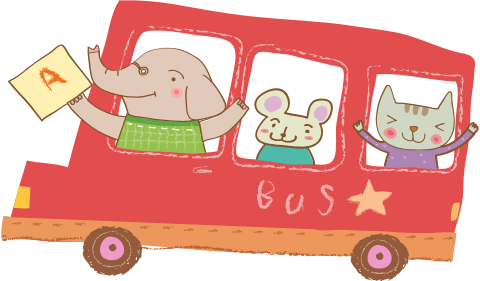 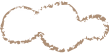 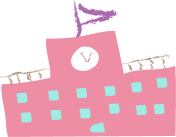 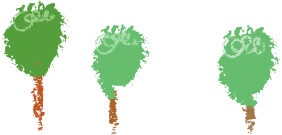 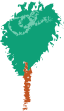 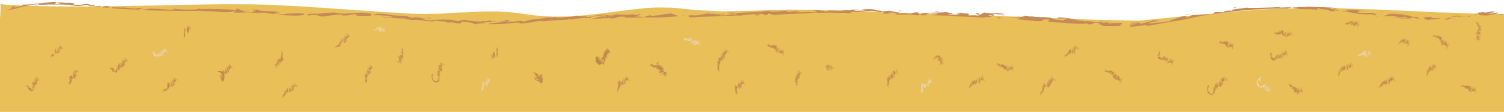 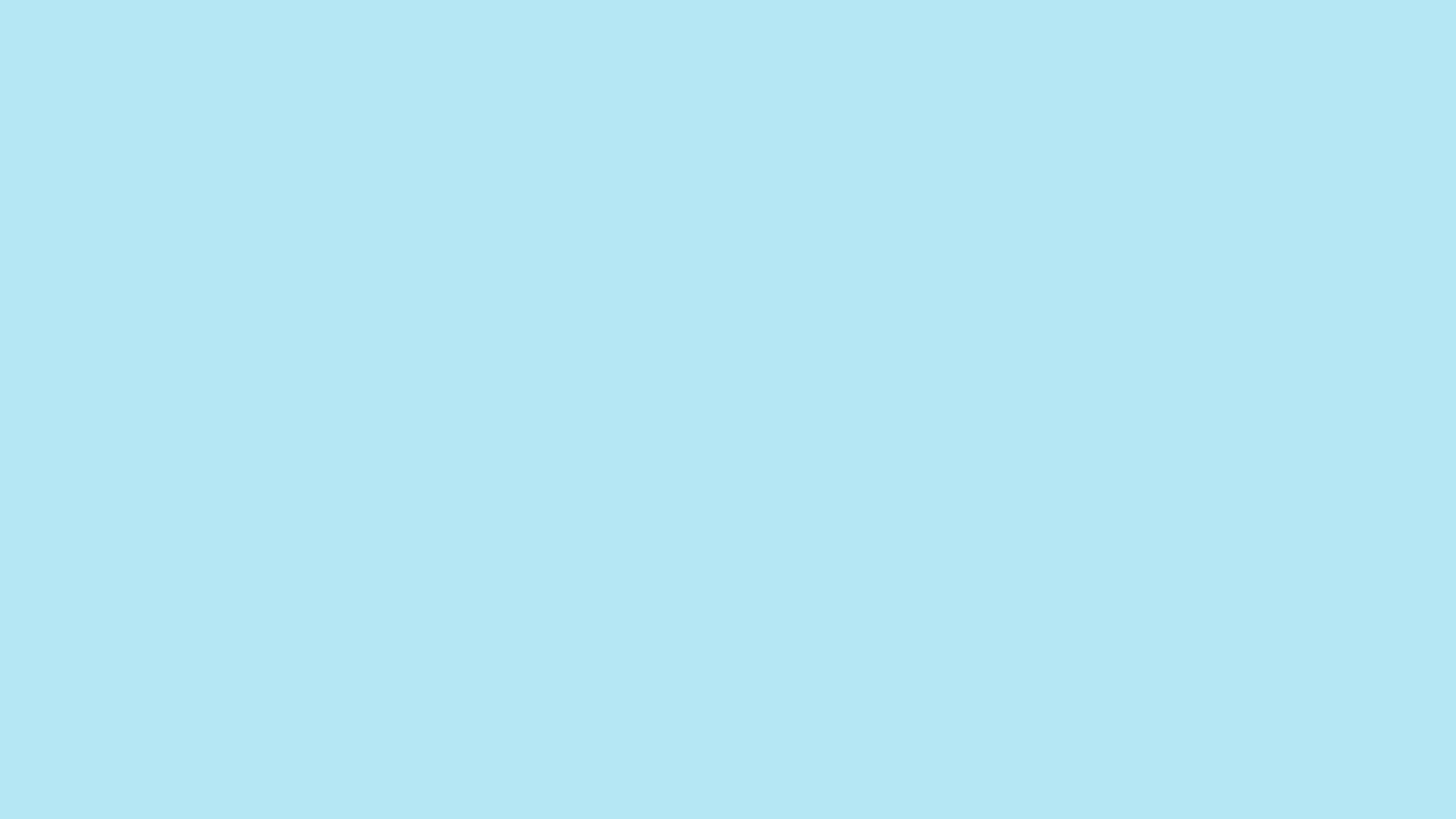 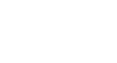 Tai
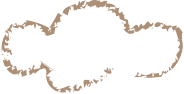 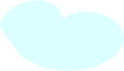 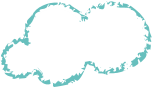 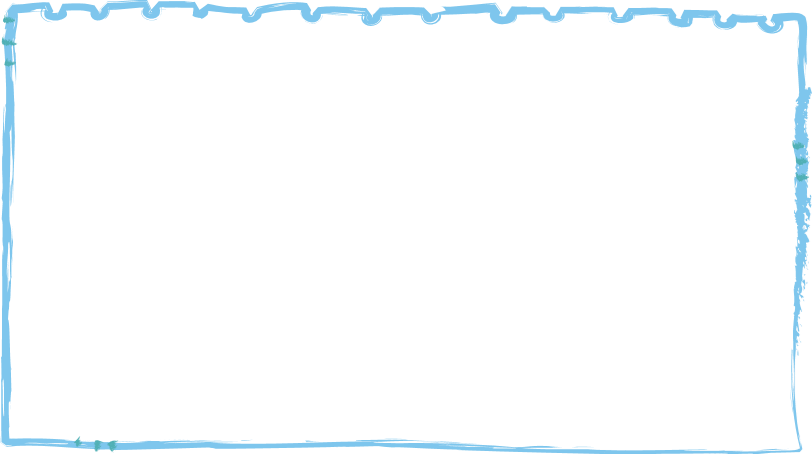 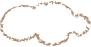 5. Cả đời luống chịu gian nan
Đi buôn mất vốn lại mang nợ nần
 Là cái gì
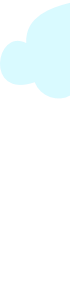 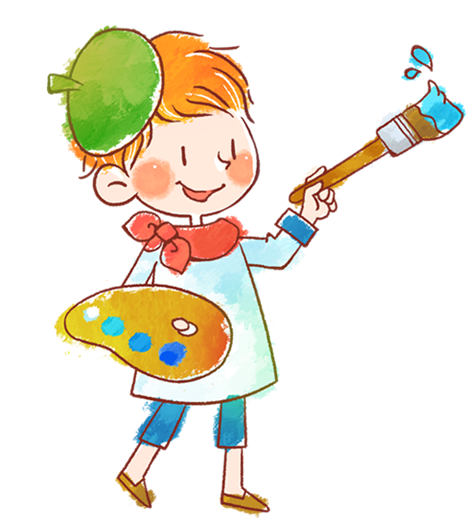 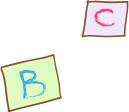 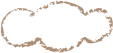 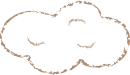 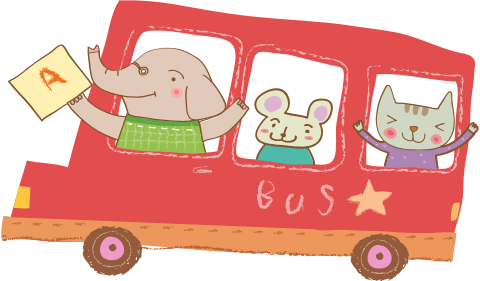 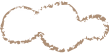 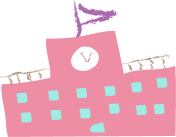 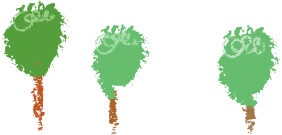 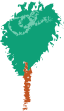 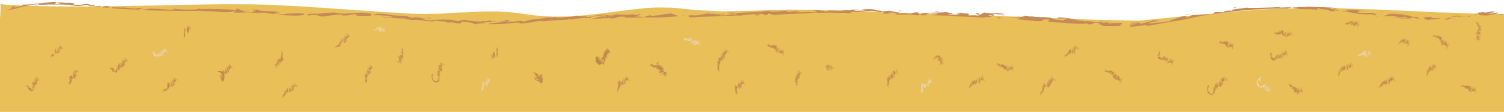 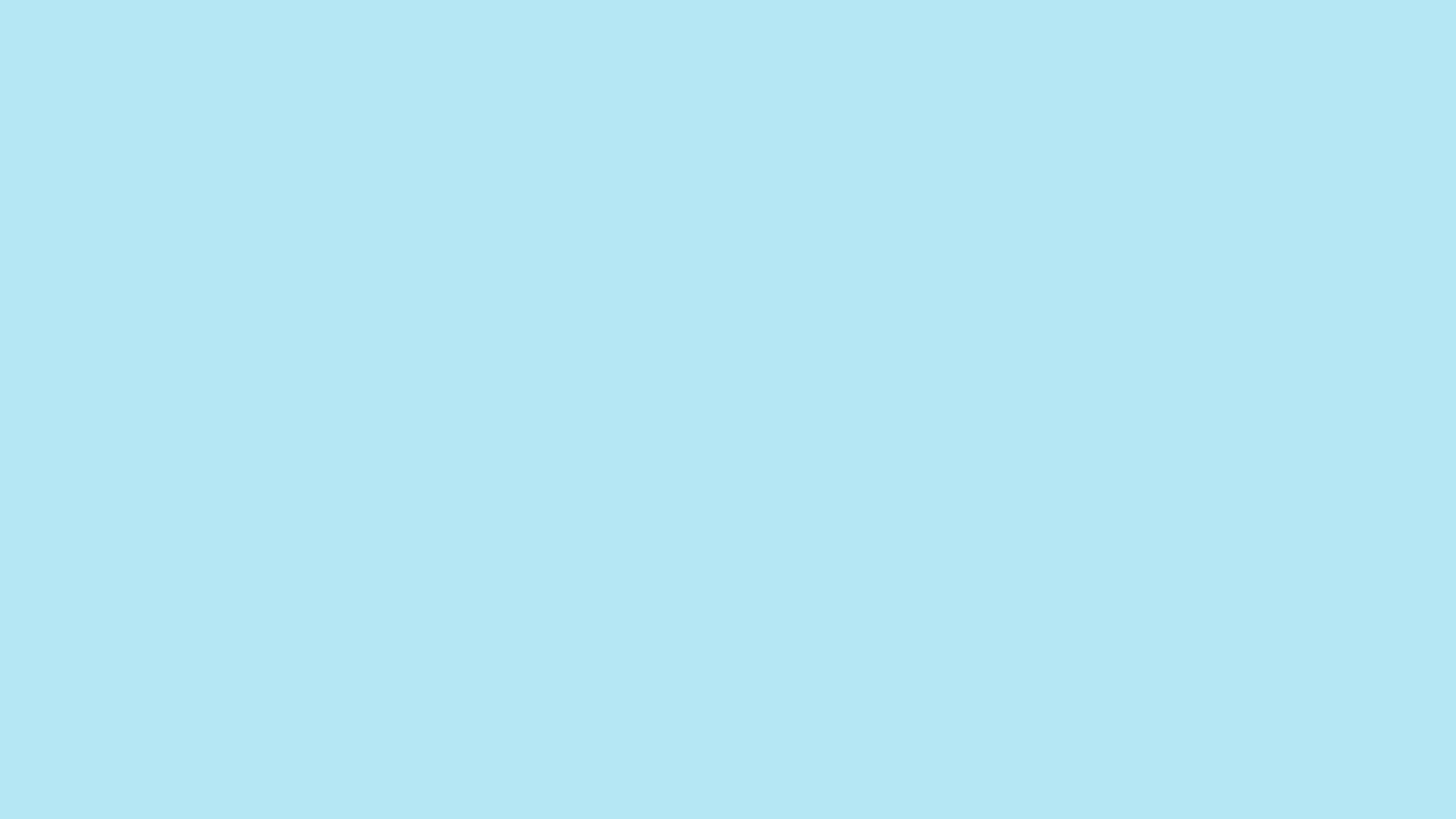 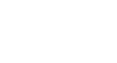 Miệng
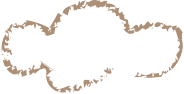 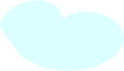 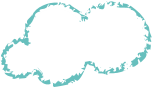 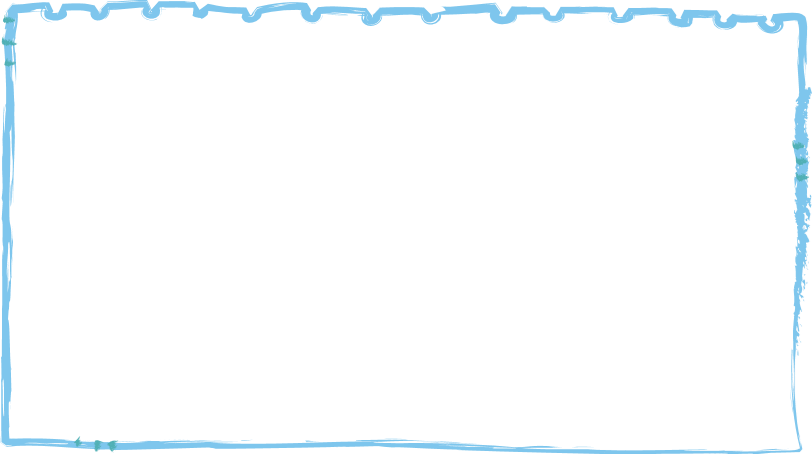 6. Bên ngoài cũng là cửaTrong dao cứa, cối xayBiết ngọt, bùi, đắng cayNói lời hay ý đẹp
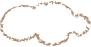 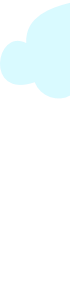 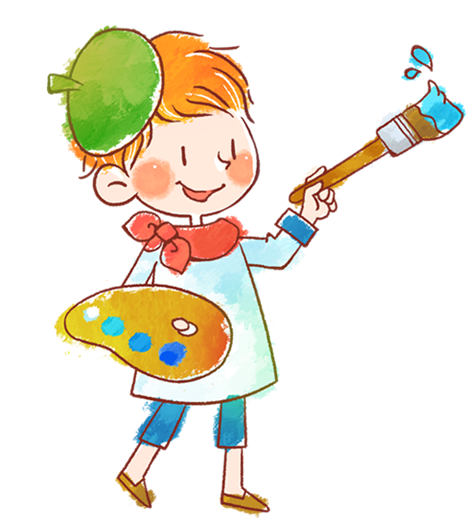 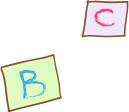 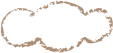 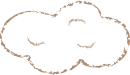 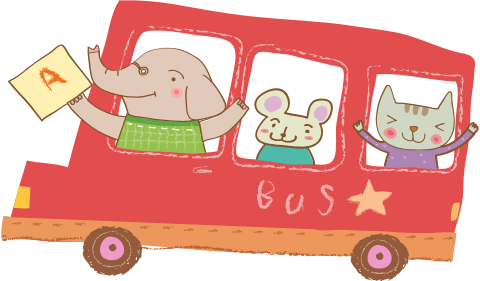 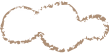 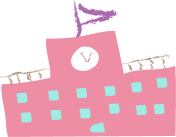 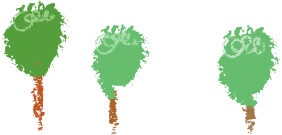 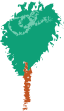 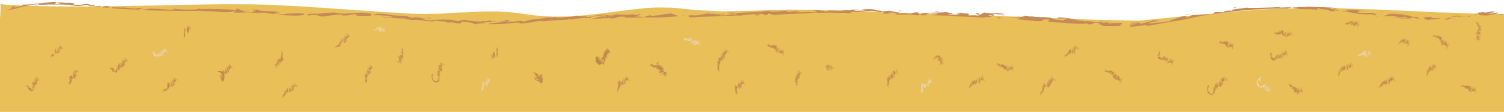 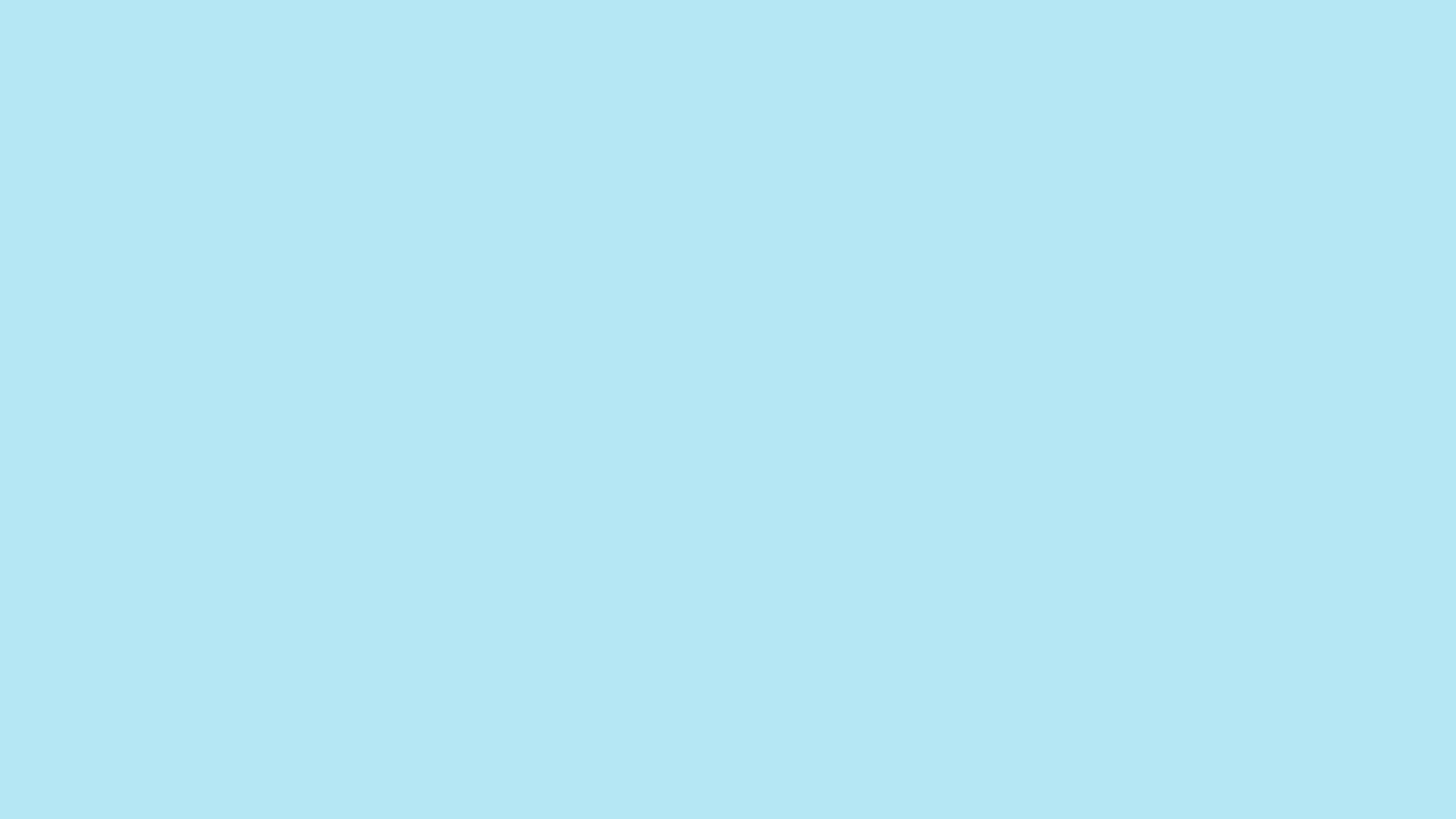 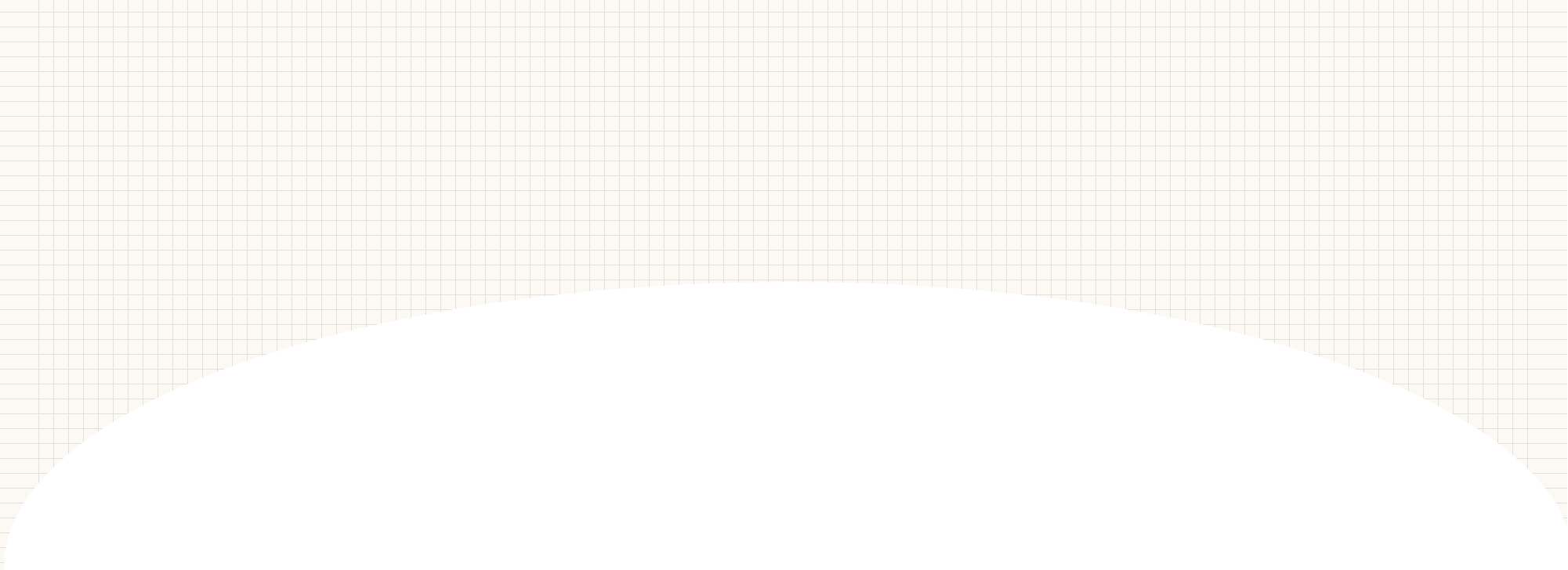 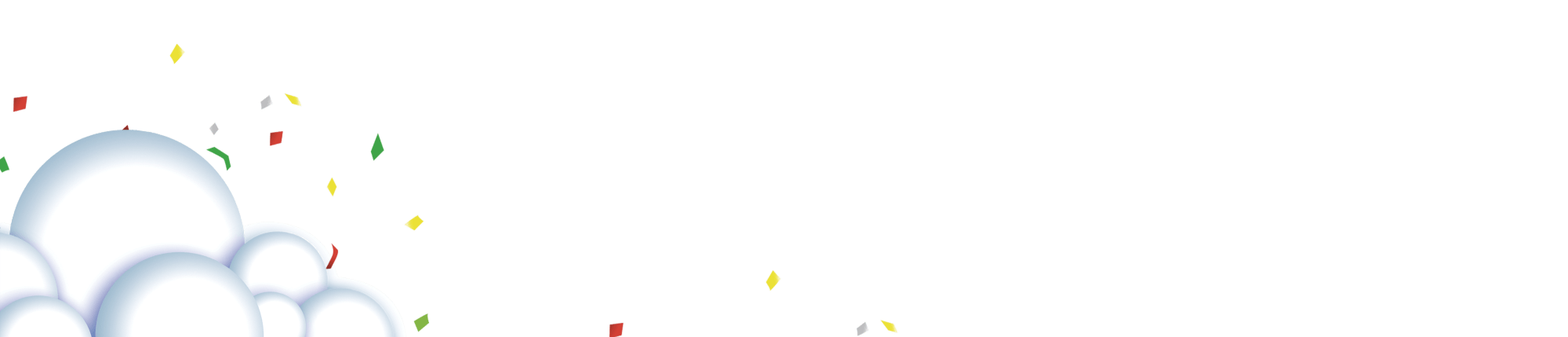 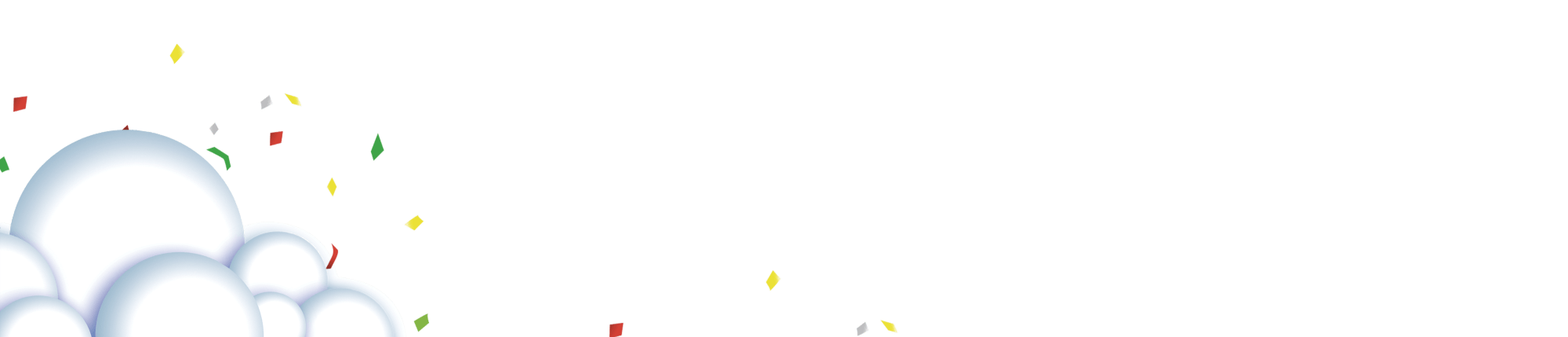 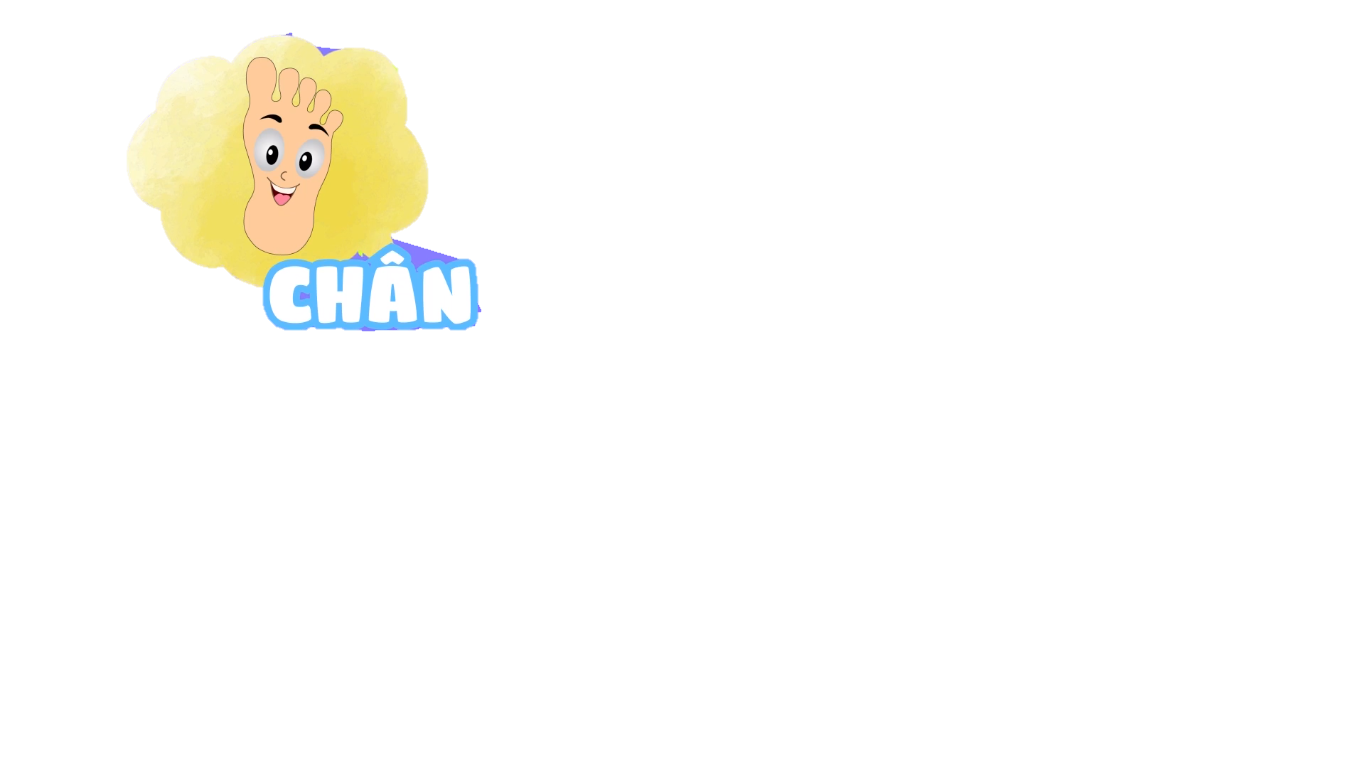 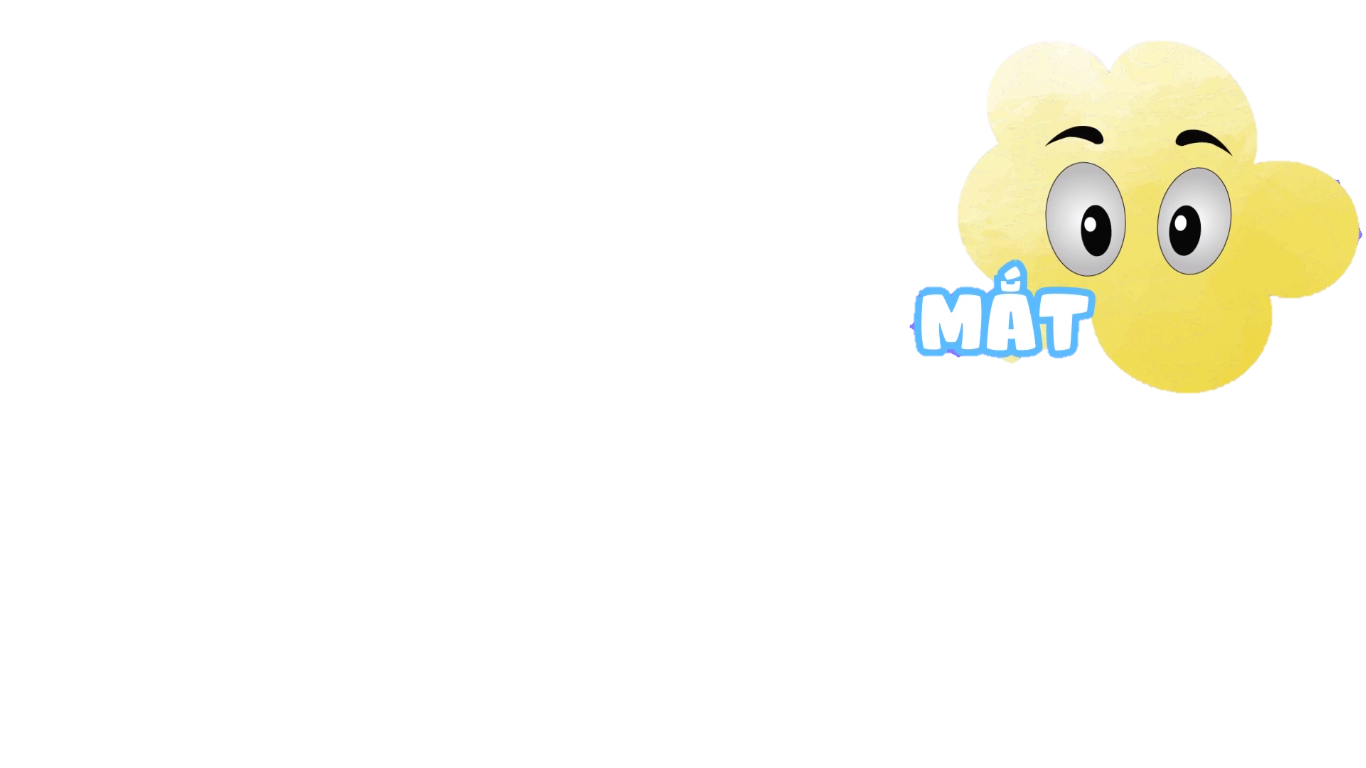 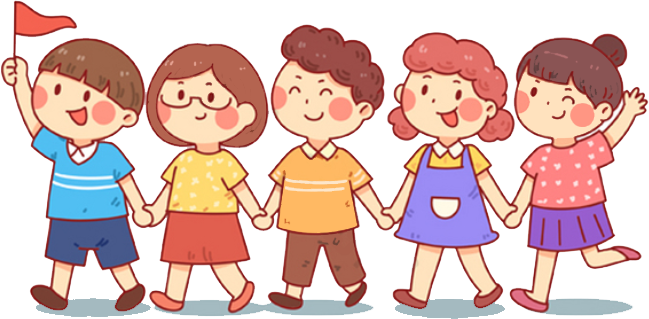 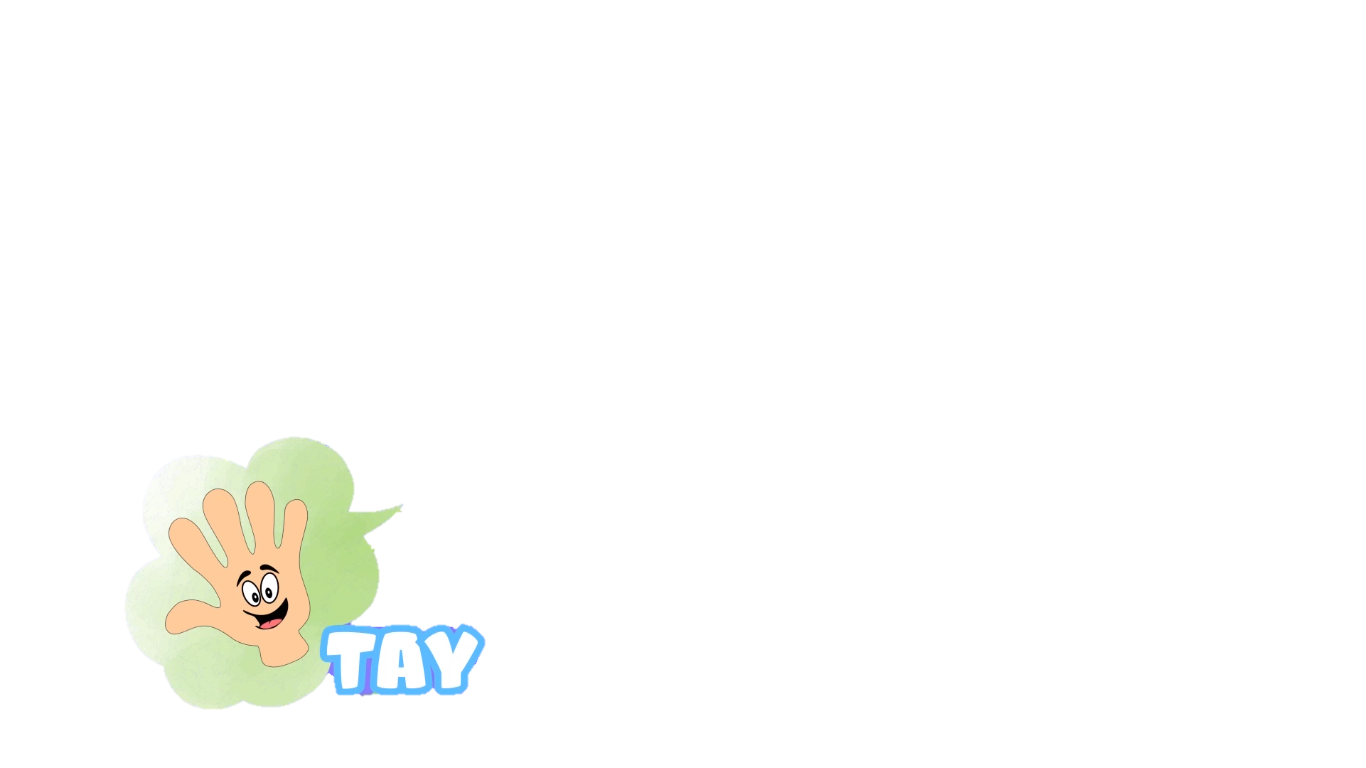 02
Hình thành kiến thức
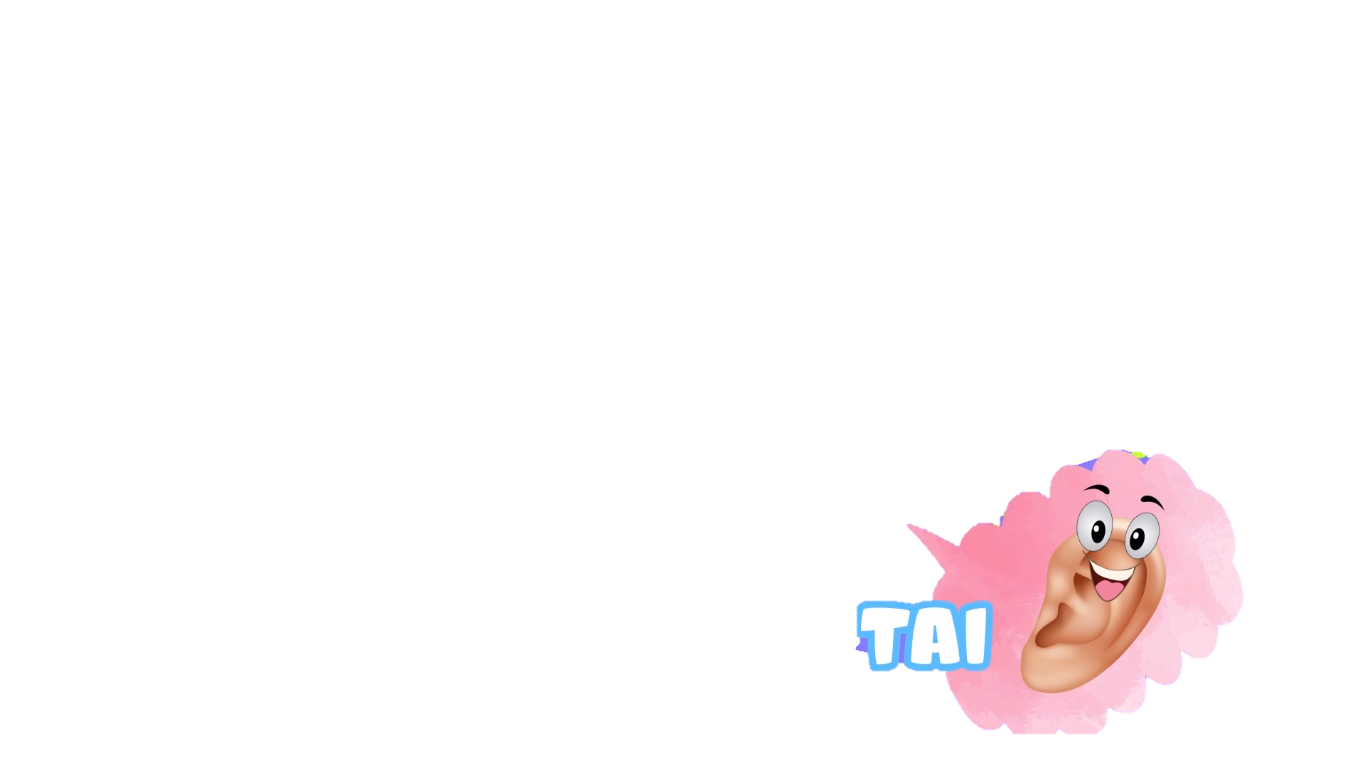 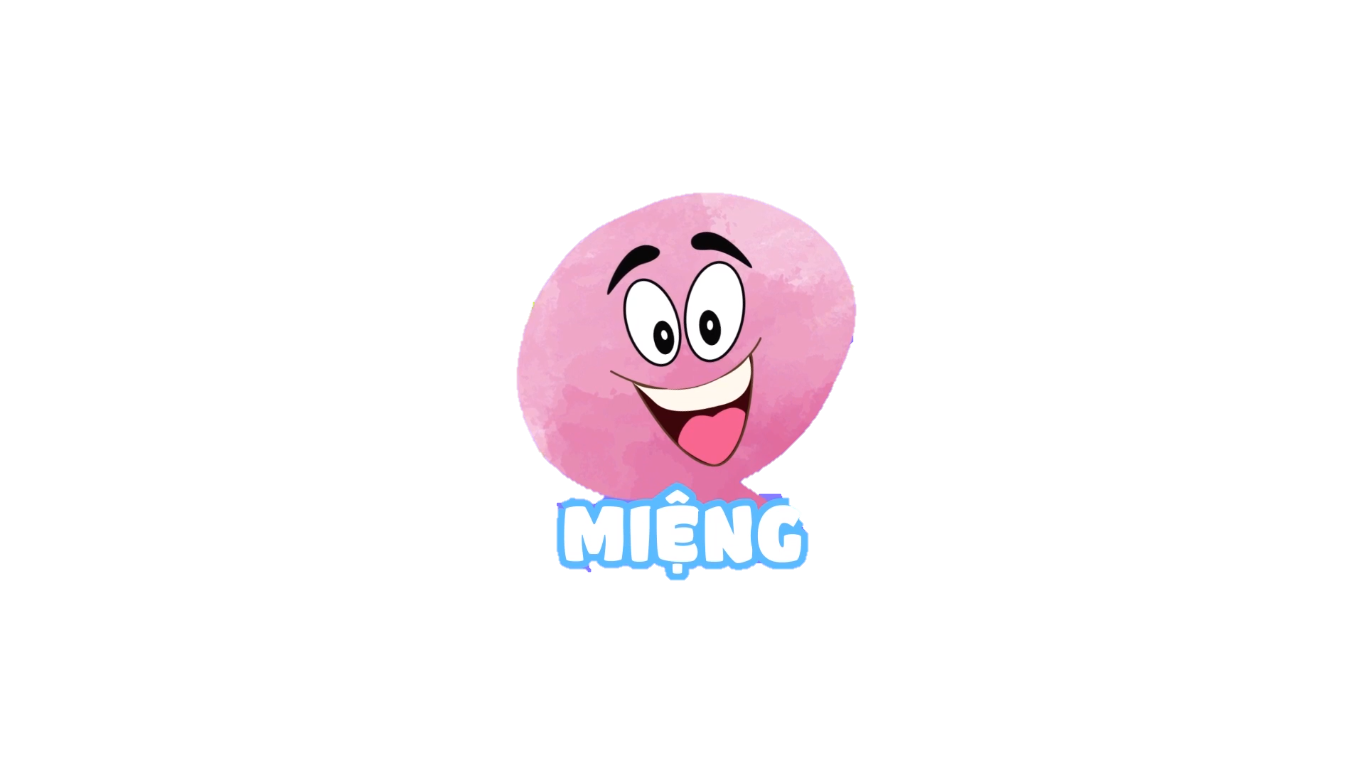 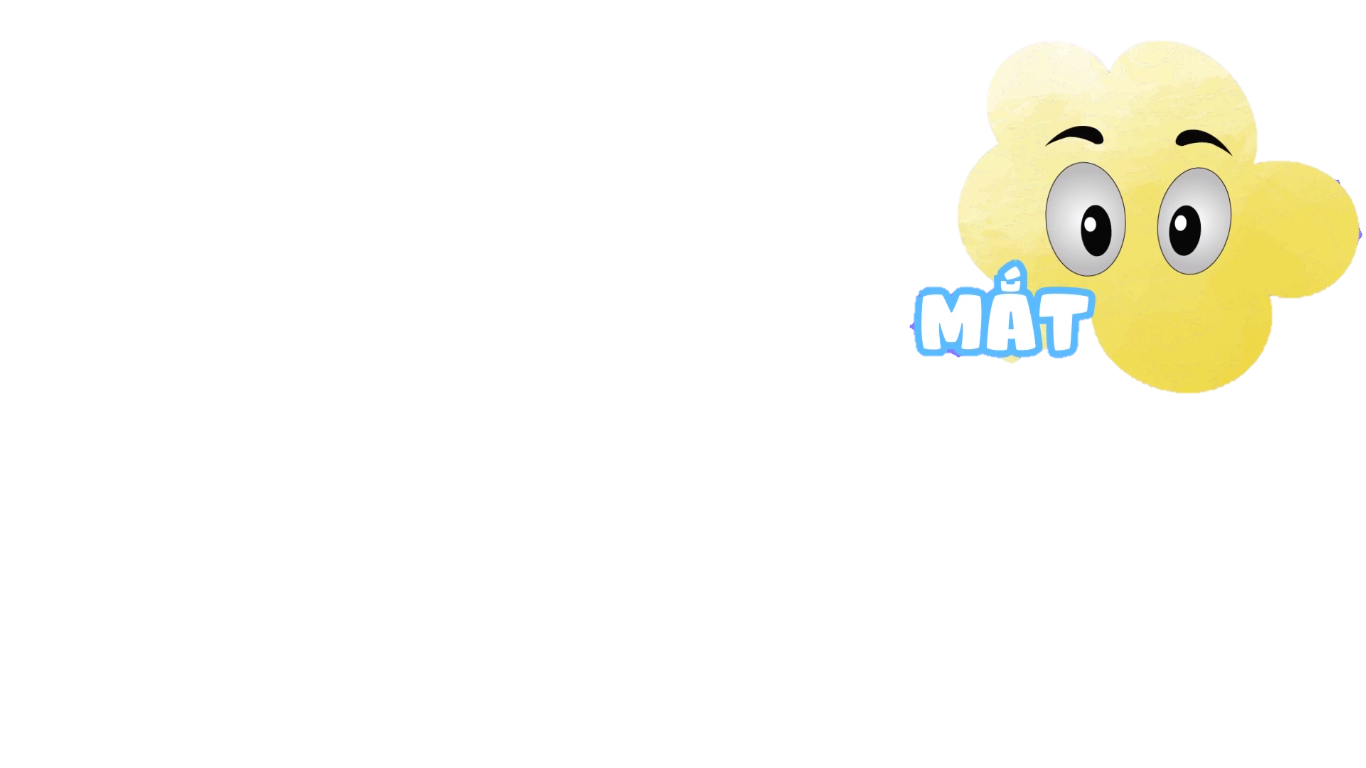 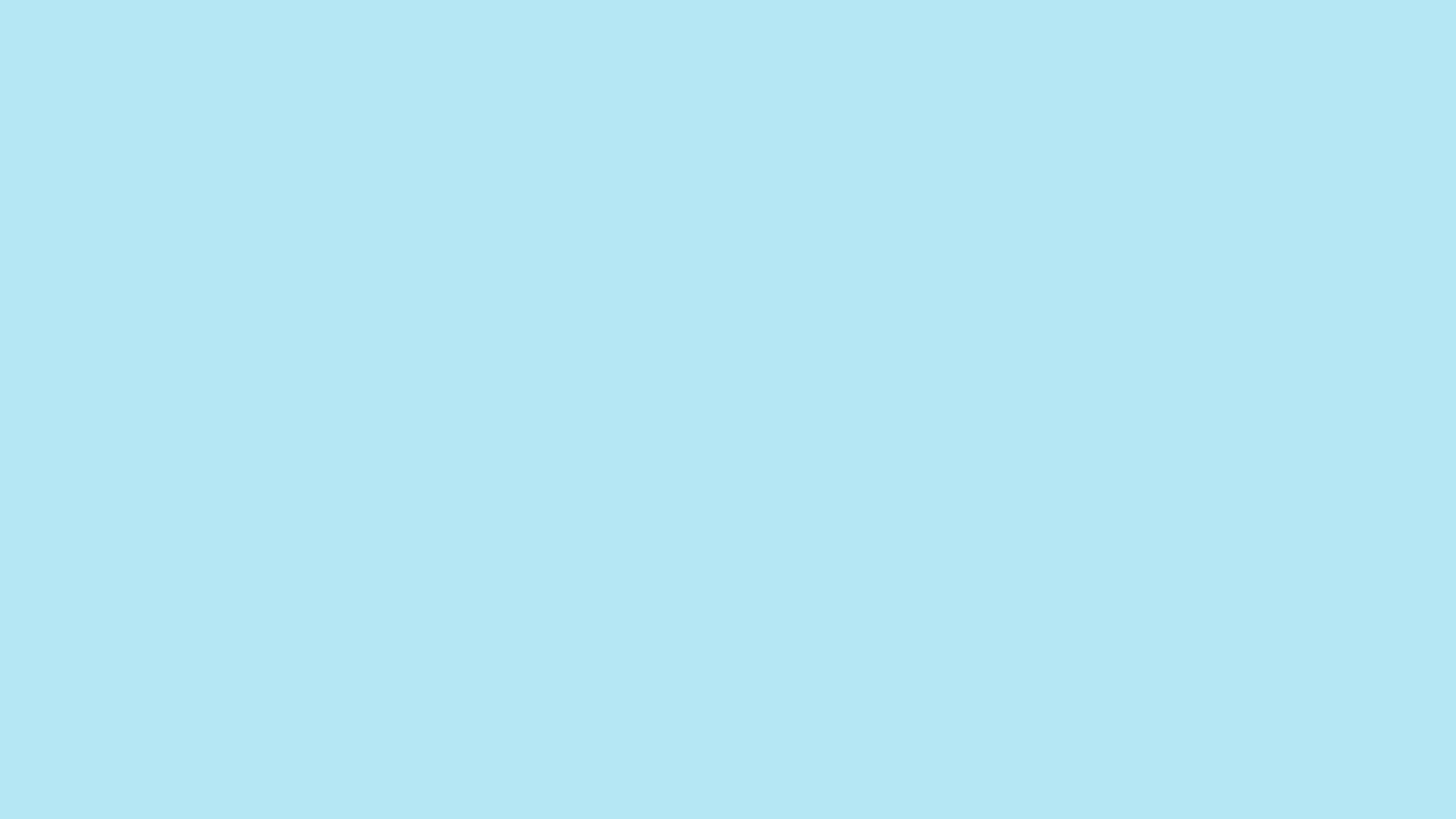 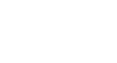 I.
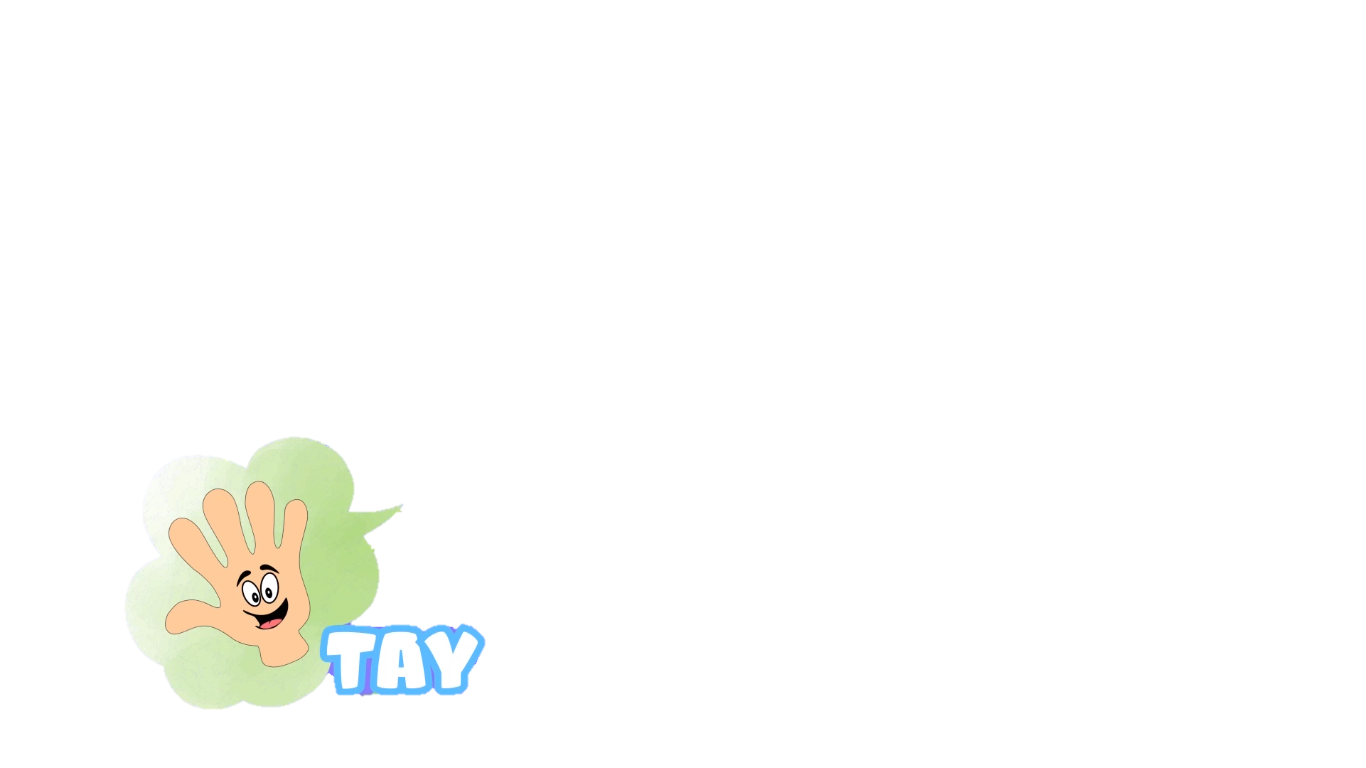 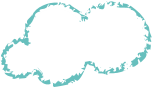 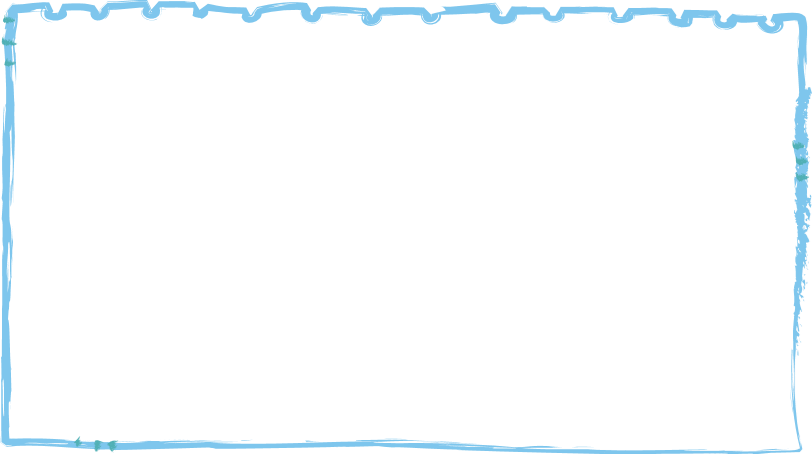 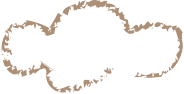 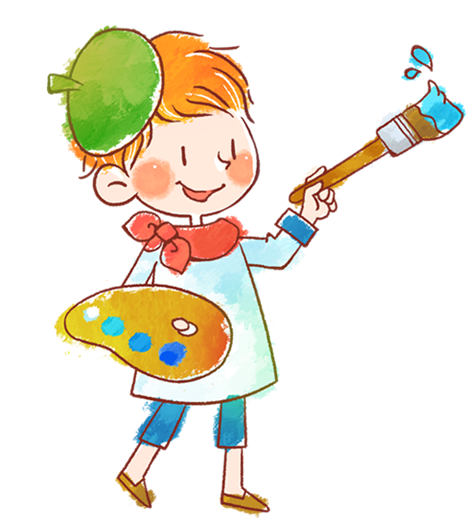 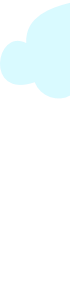 Đọc văn bản
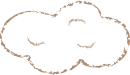 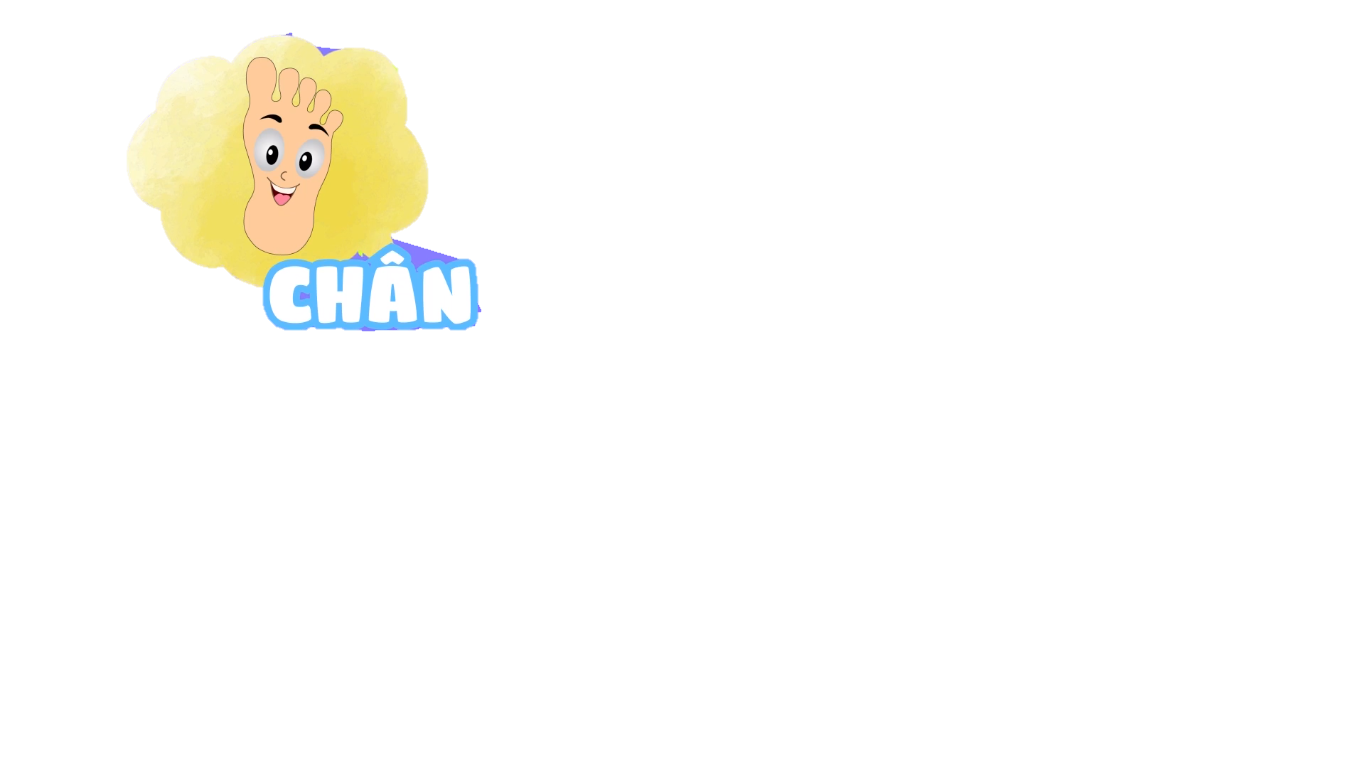 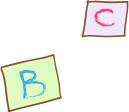 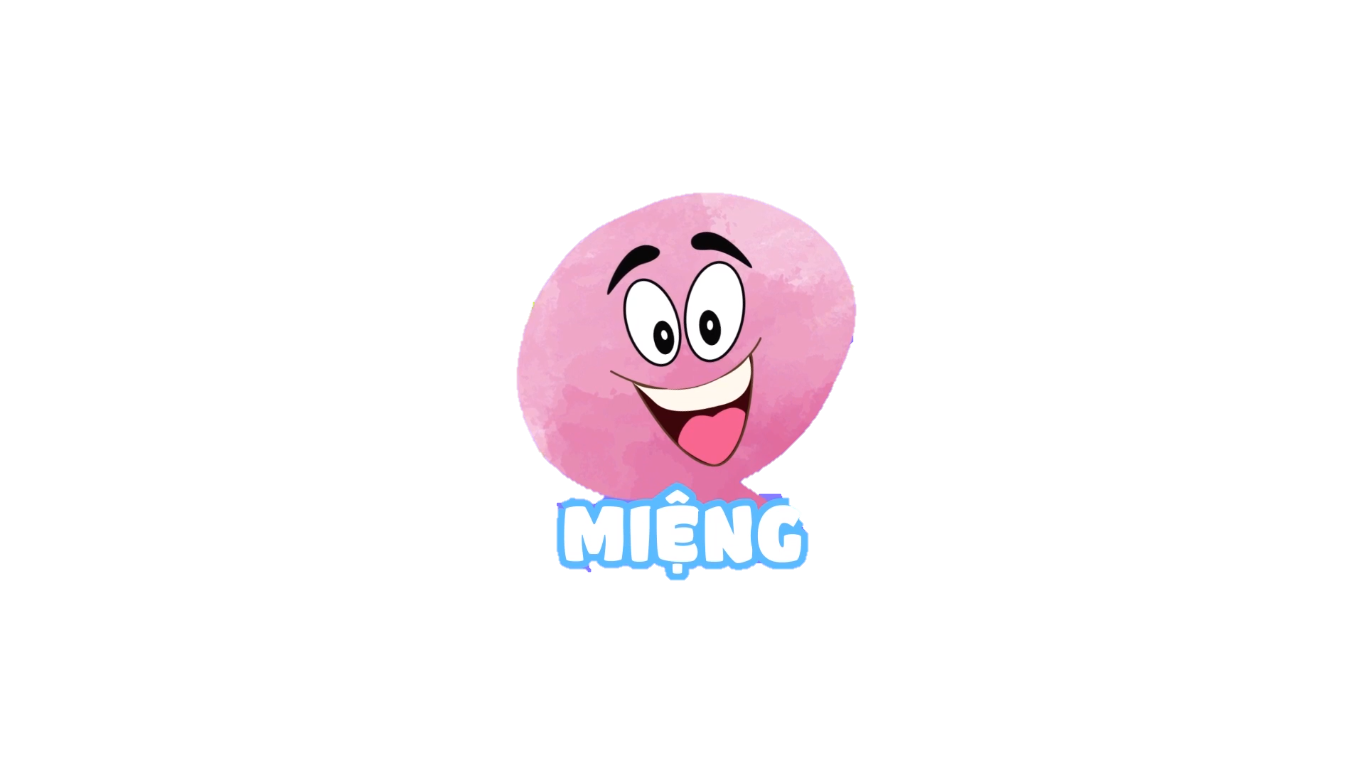 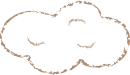 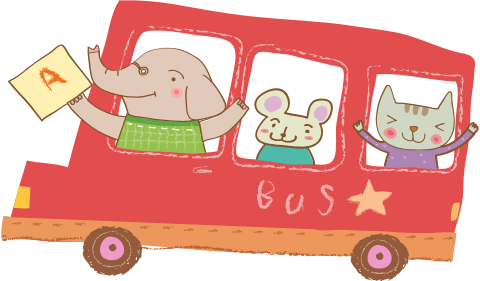 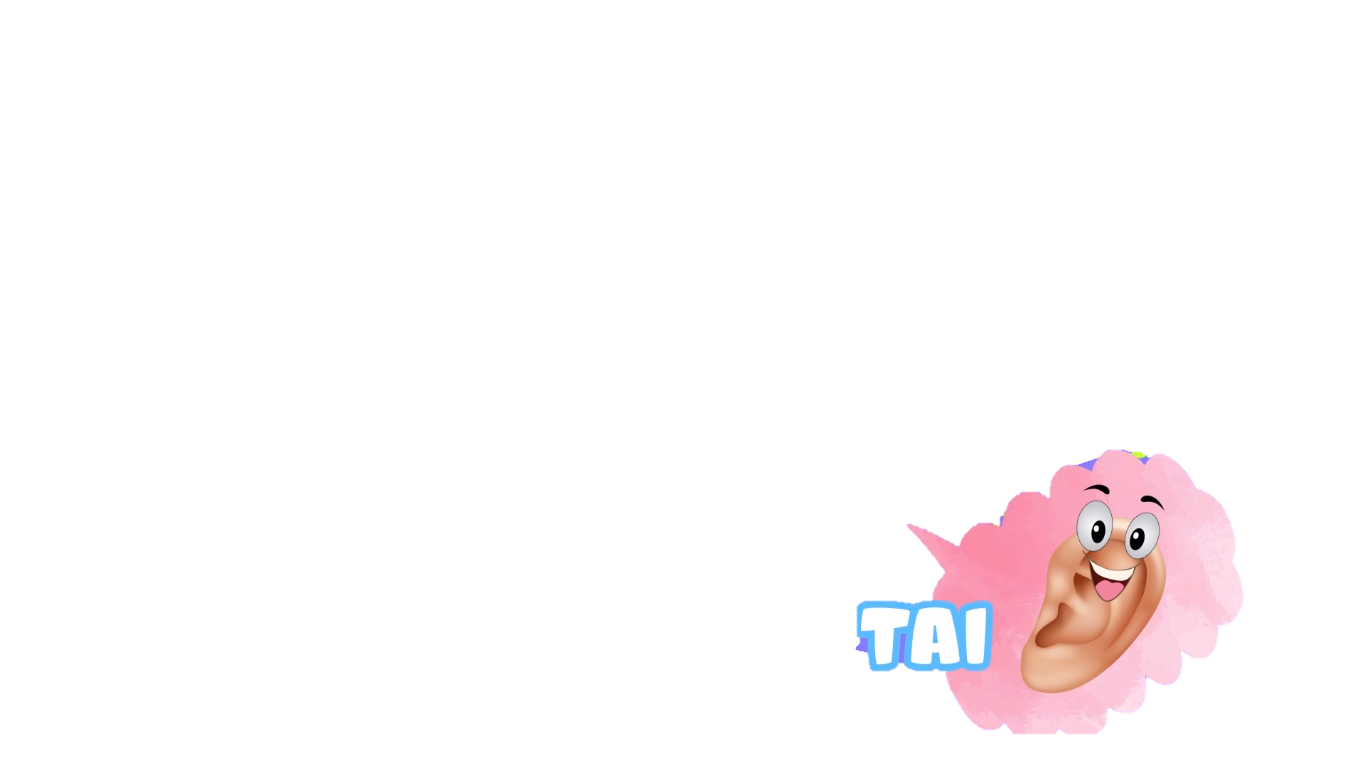 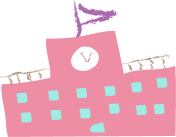 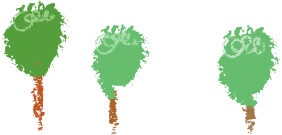 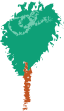 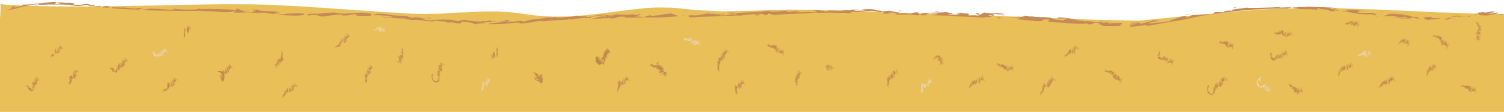 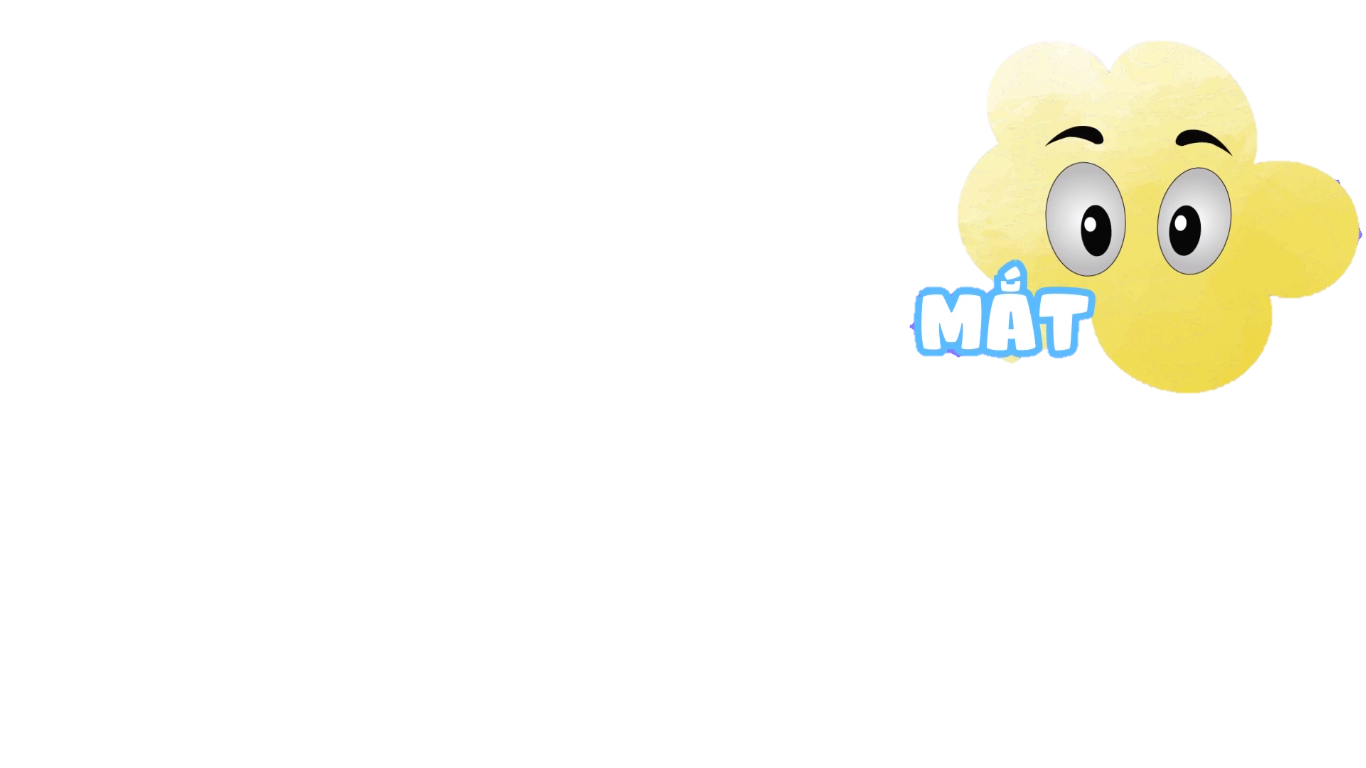 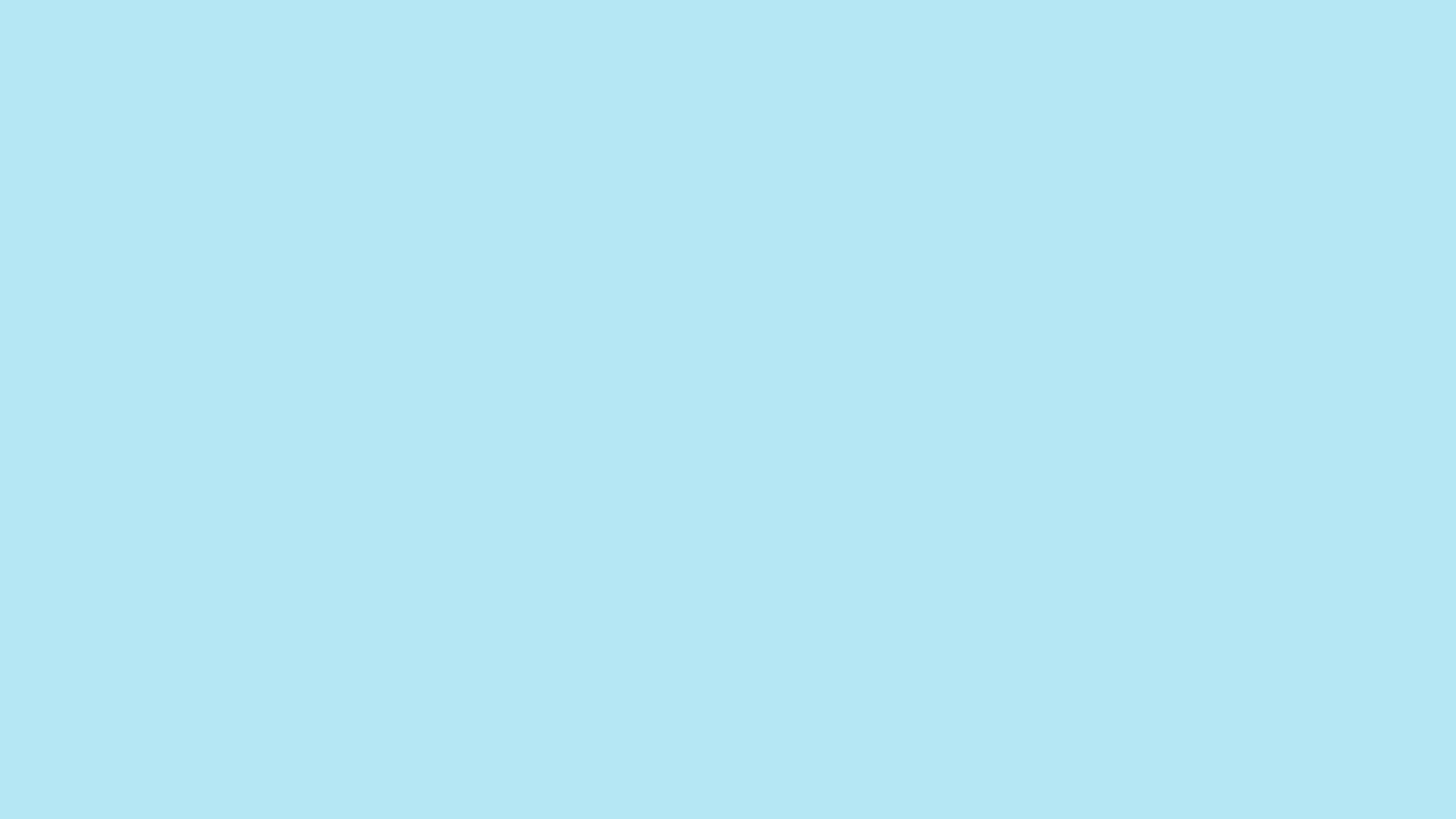 I.
Đọc văn bản
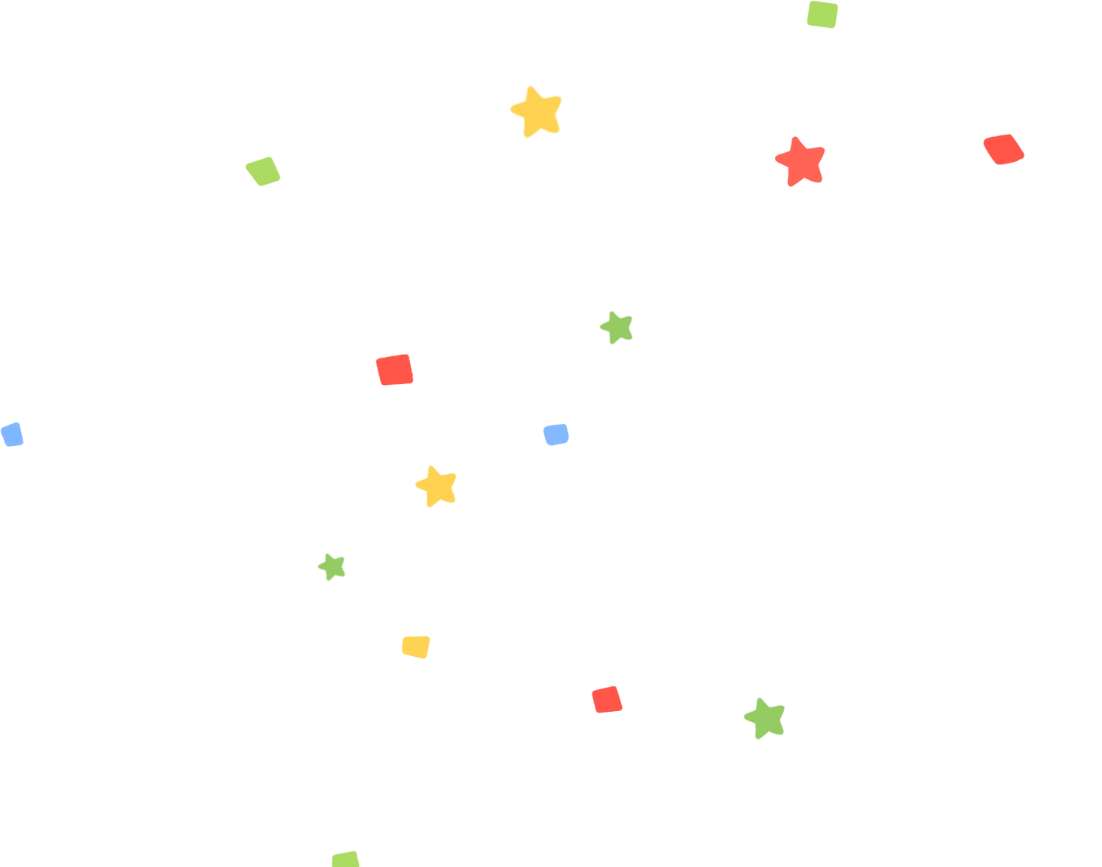 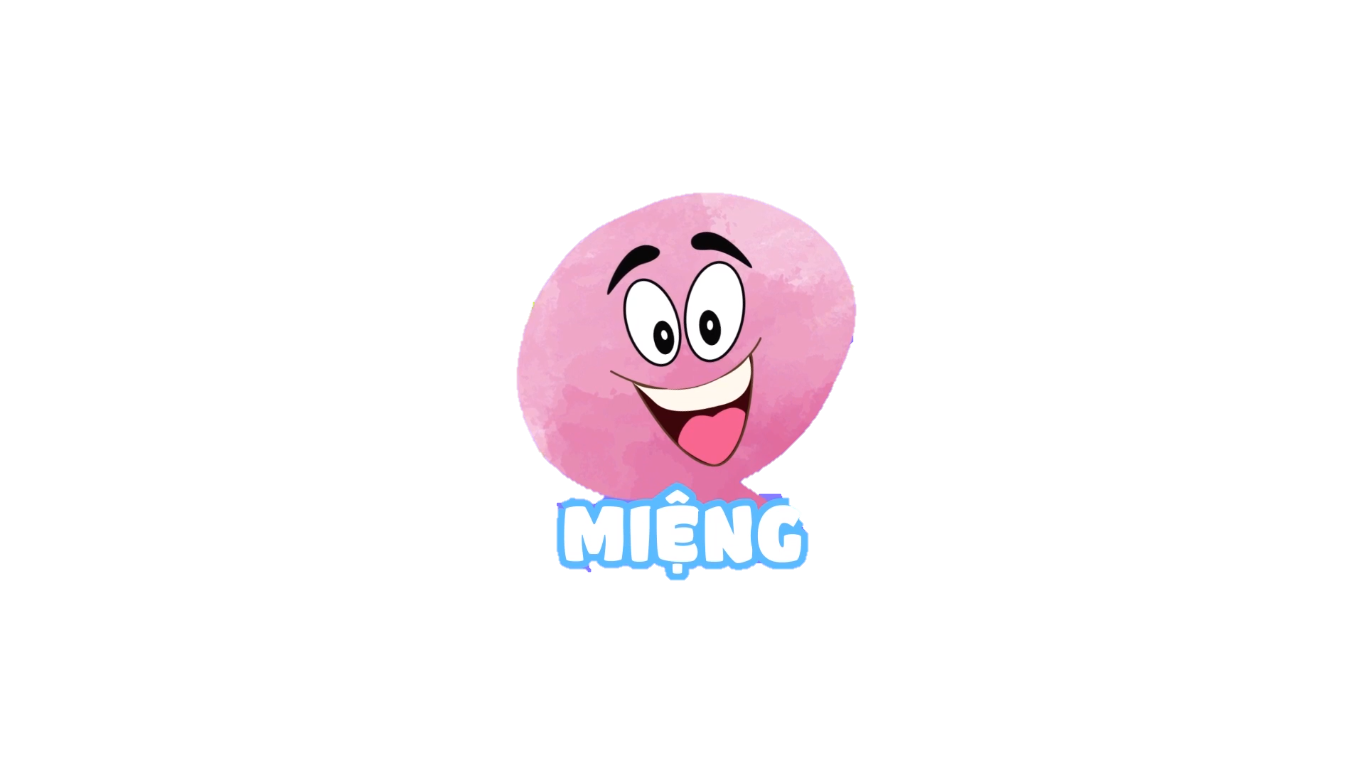 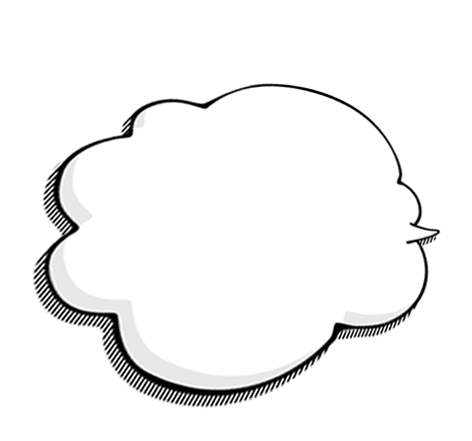 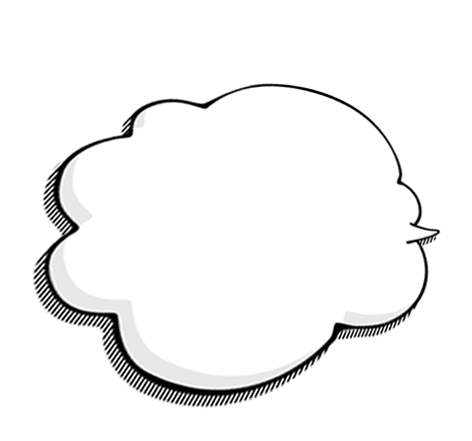 Trả lời được các câu hỏi dự đoán, theo dõi
HS biết cách đọc thầm, biết cách đọc to, trôi chảy, phù hợp về tốc độ đọc
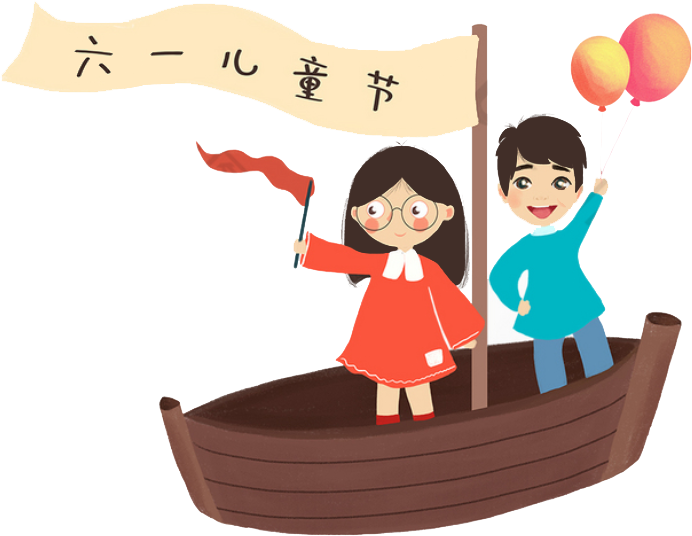 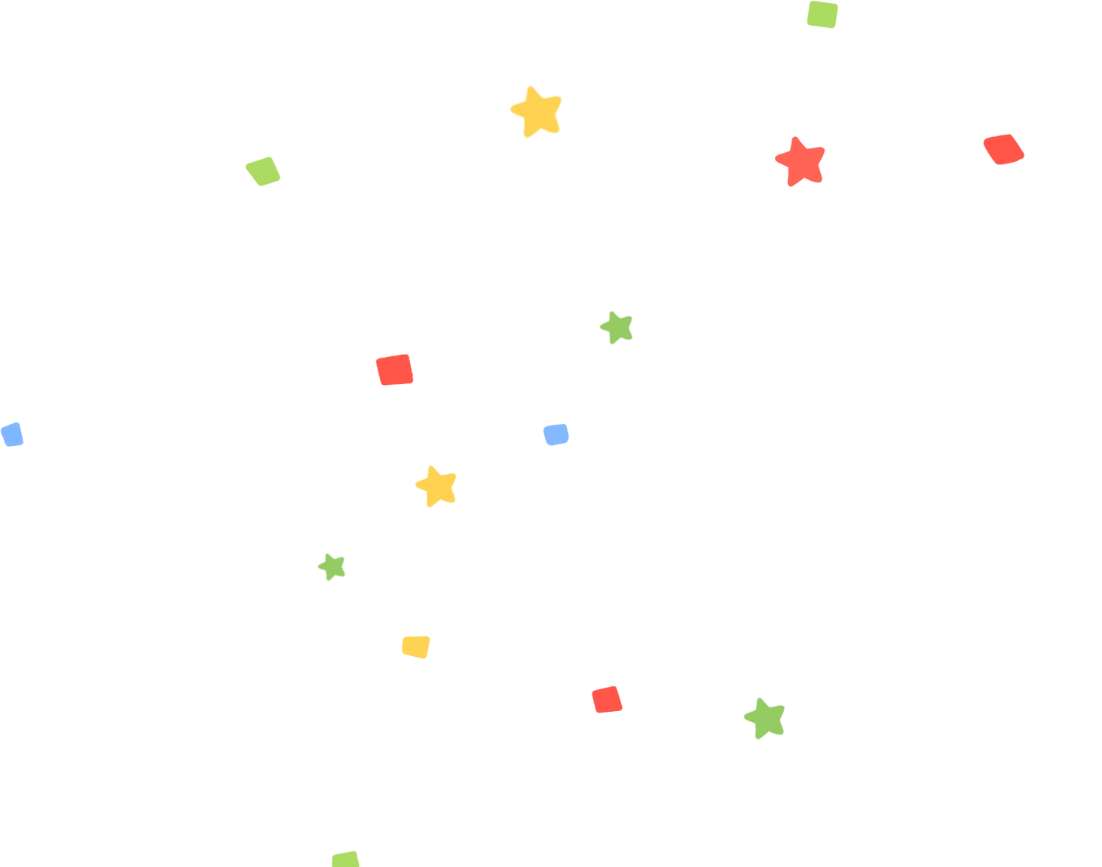 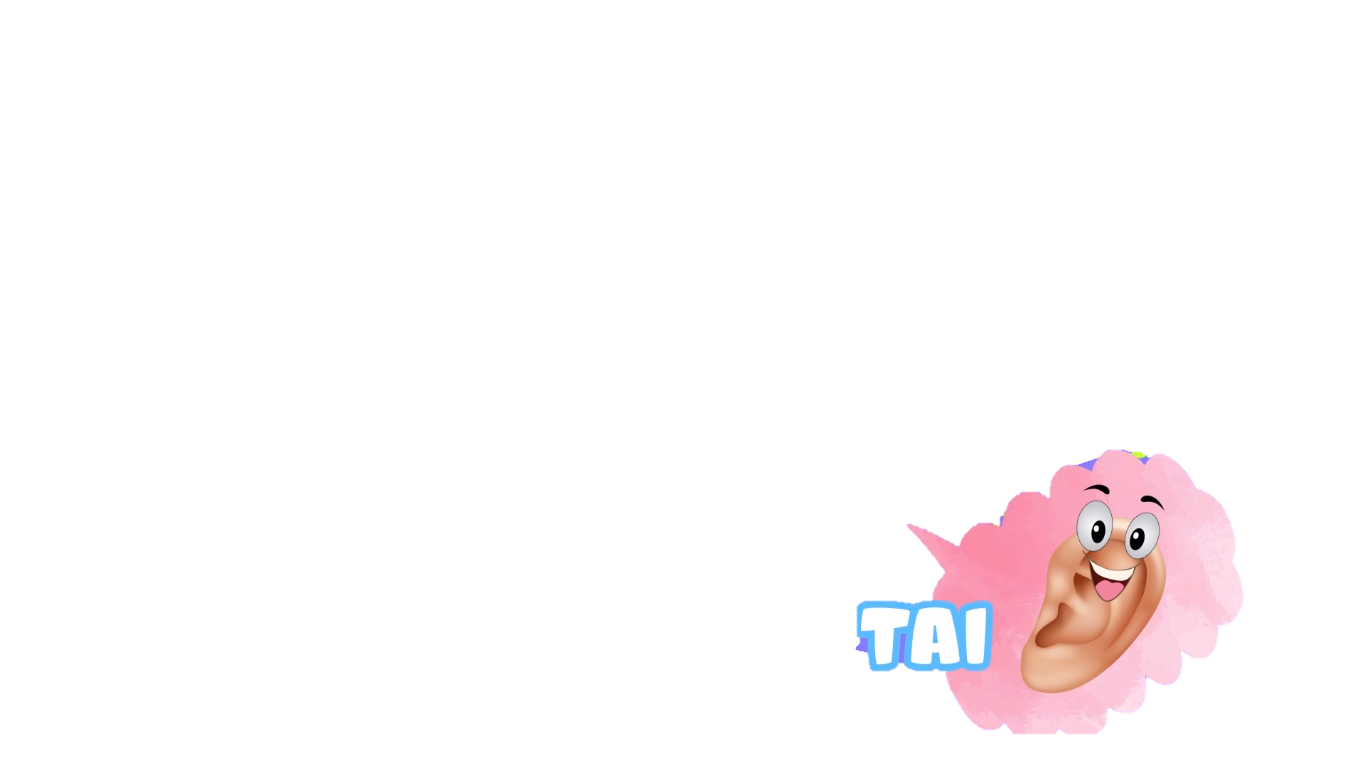 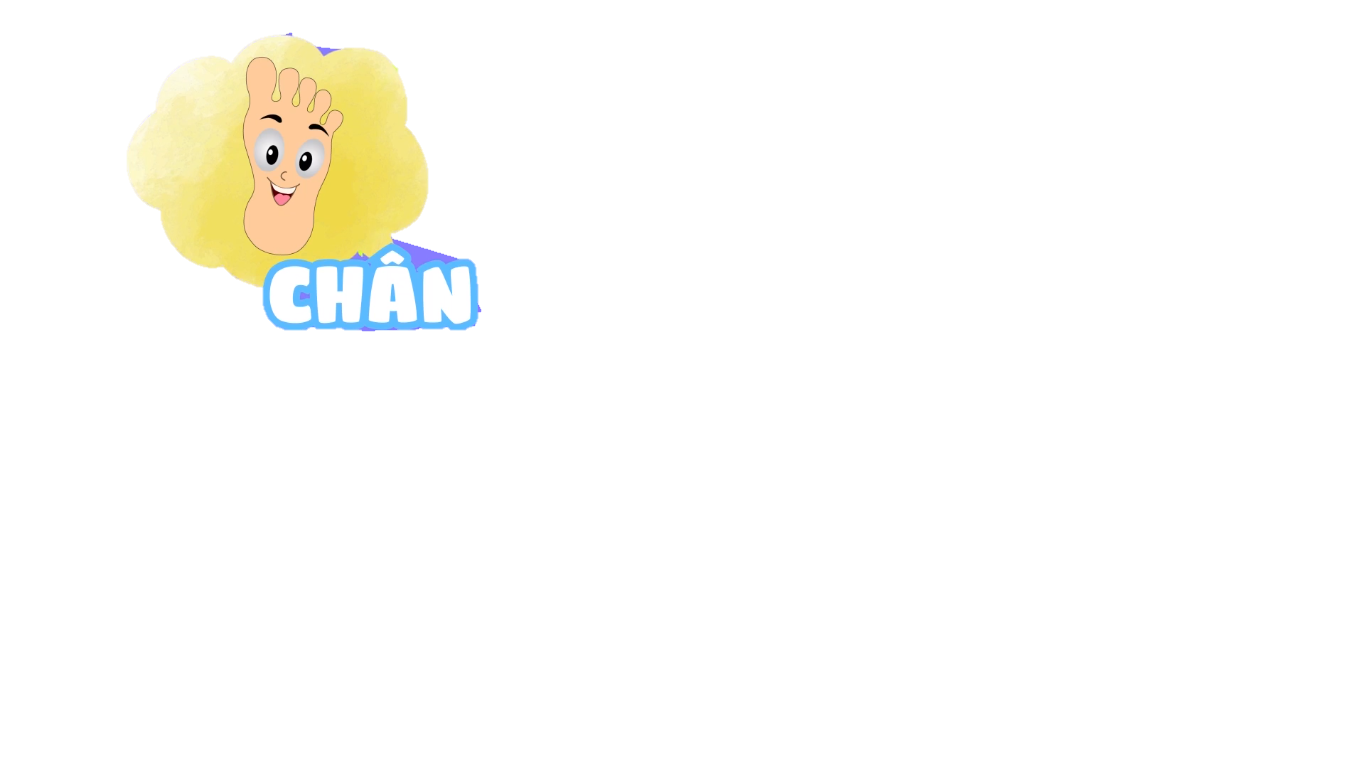 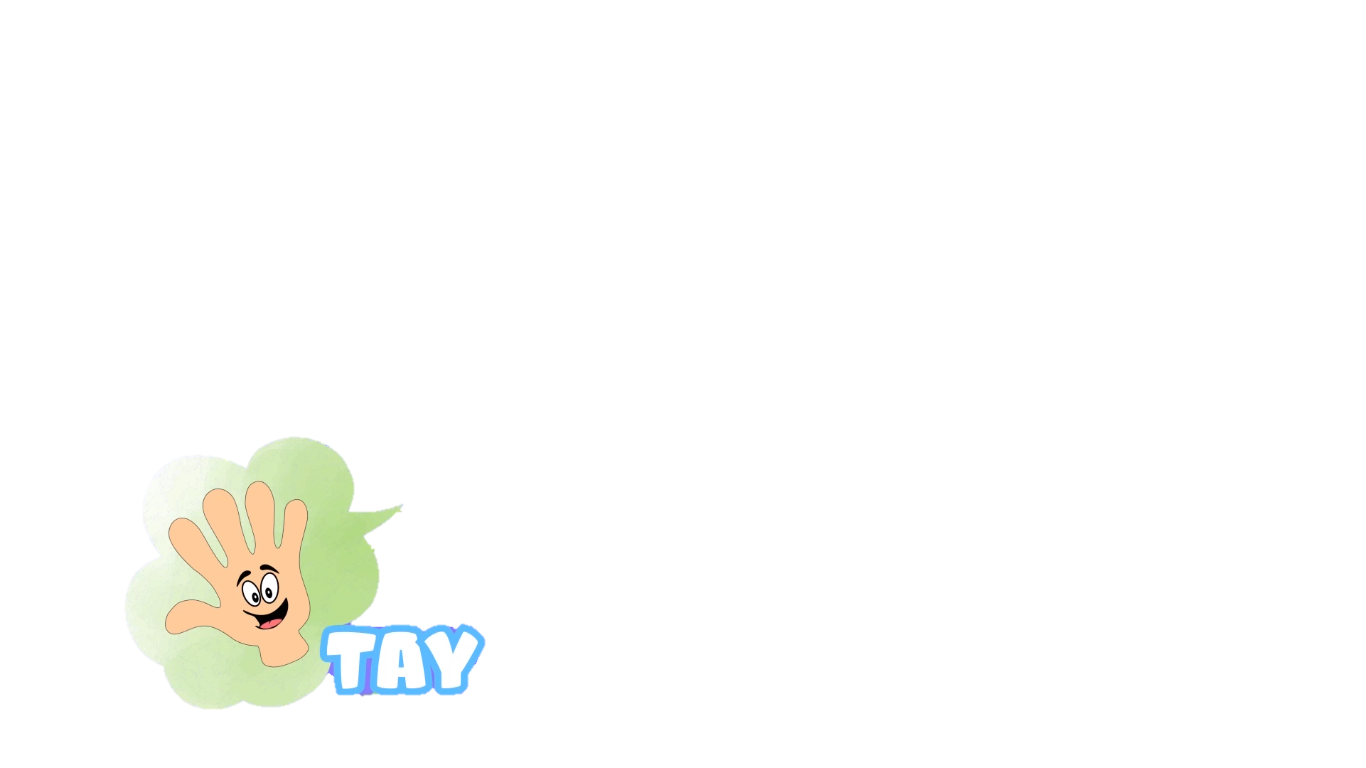 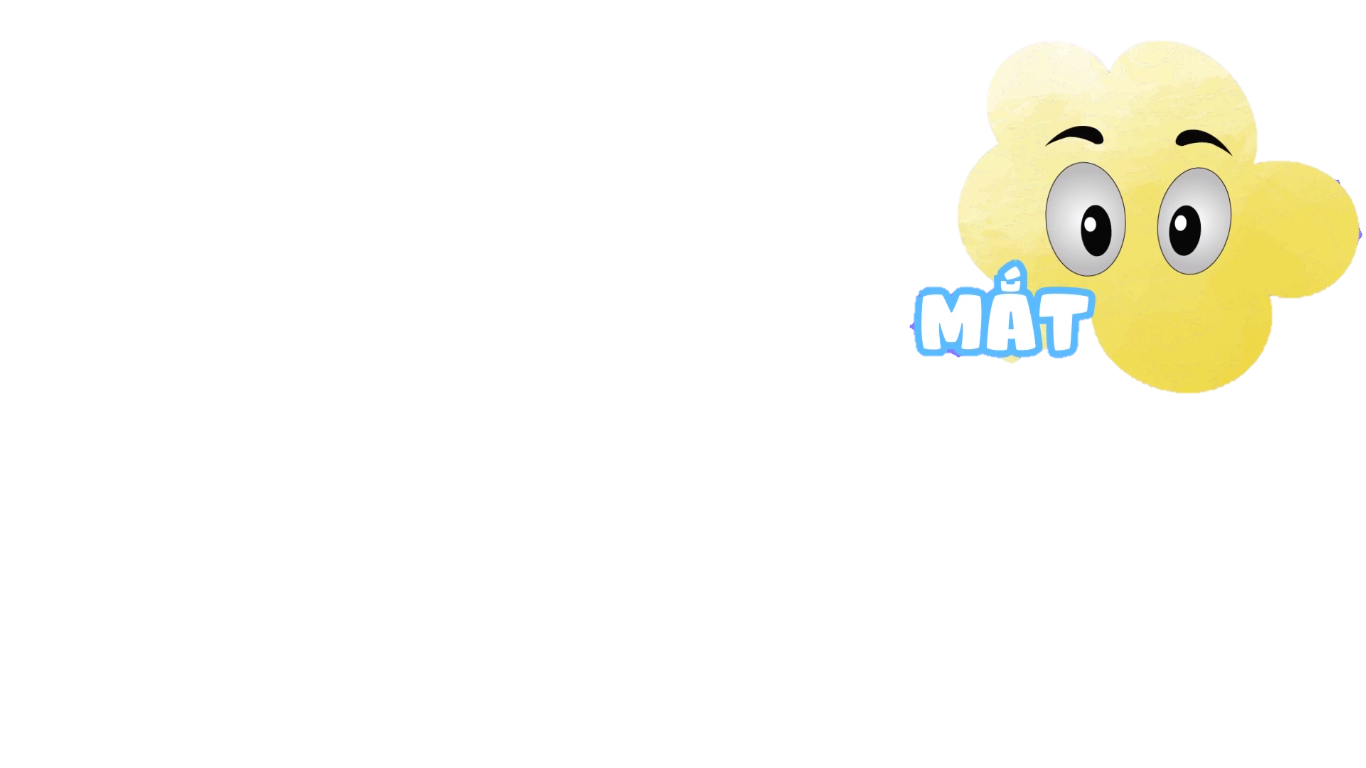 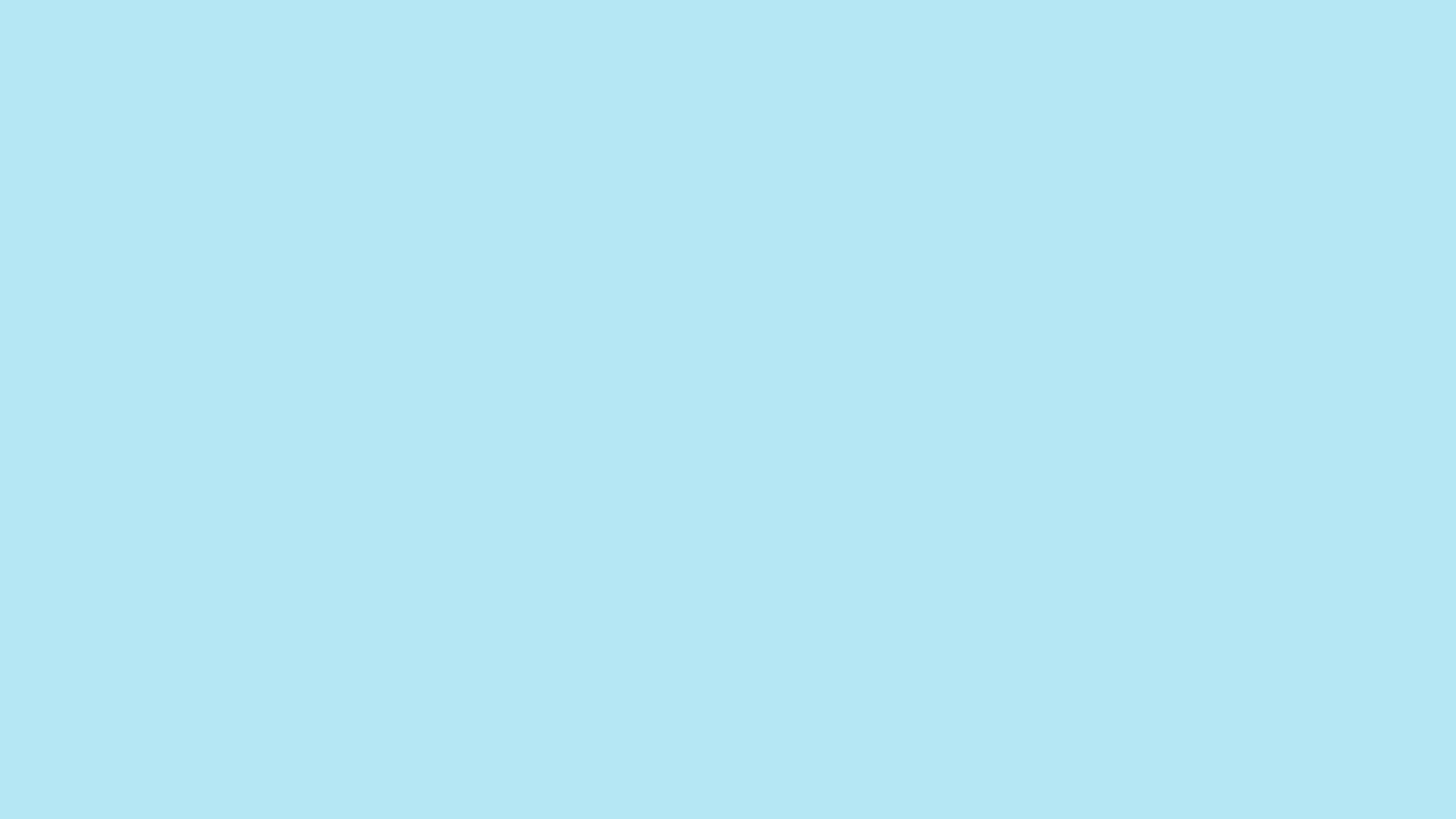 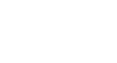 II.
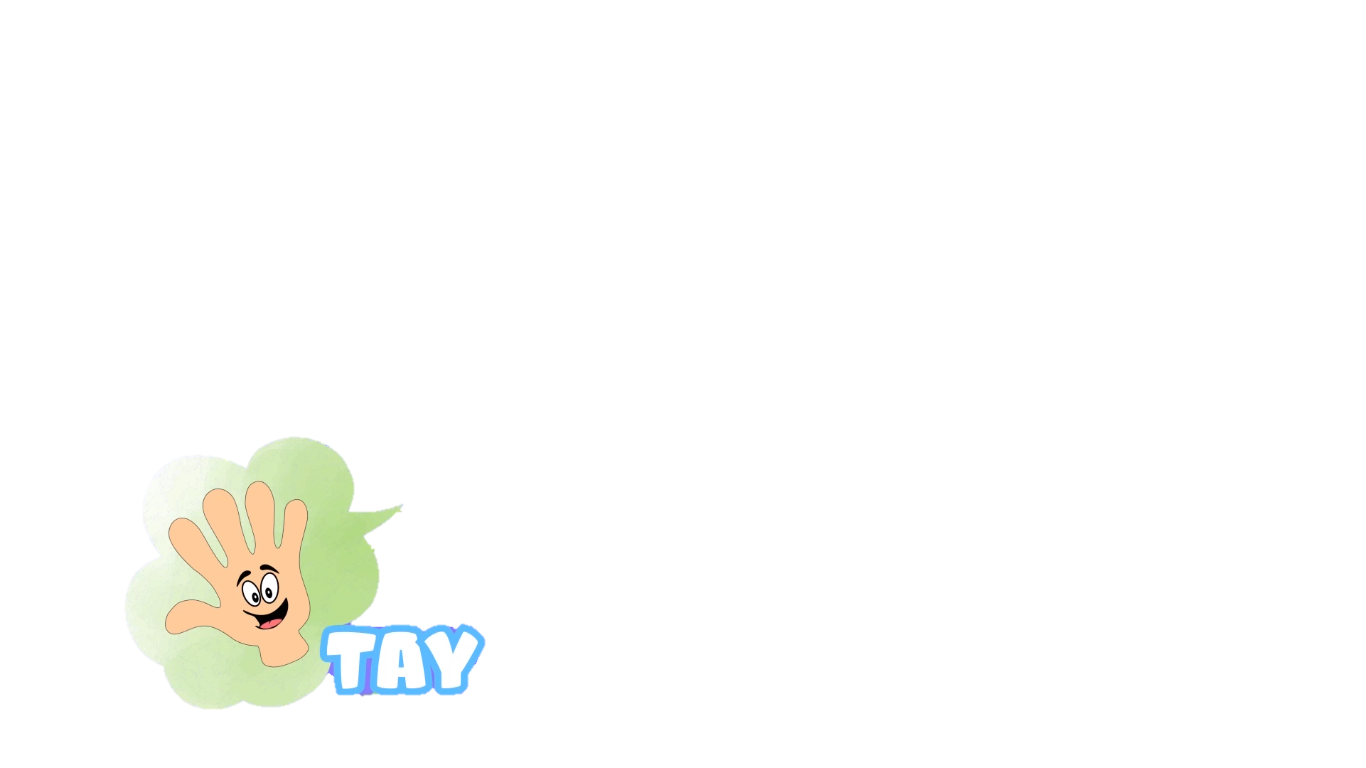 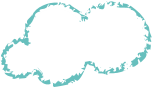 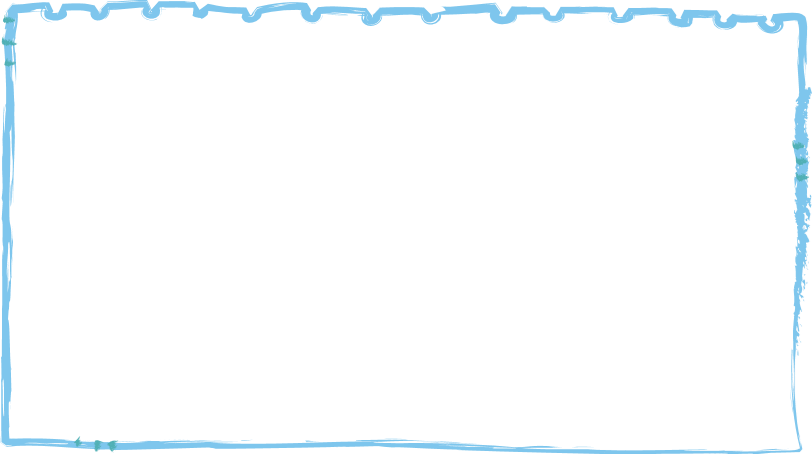 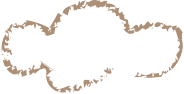 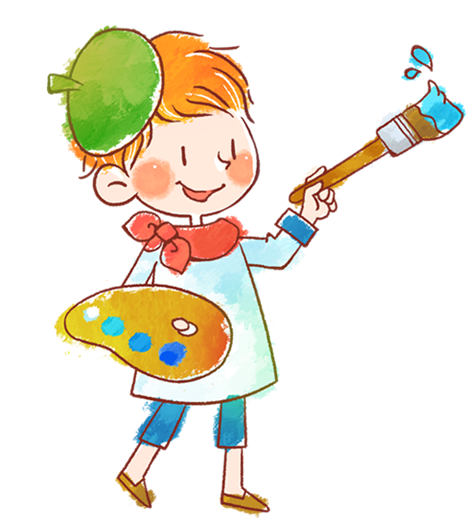 Khám phá văn bản
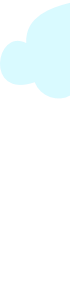 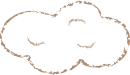 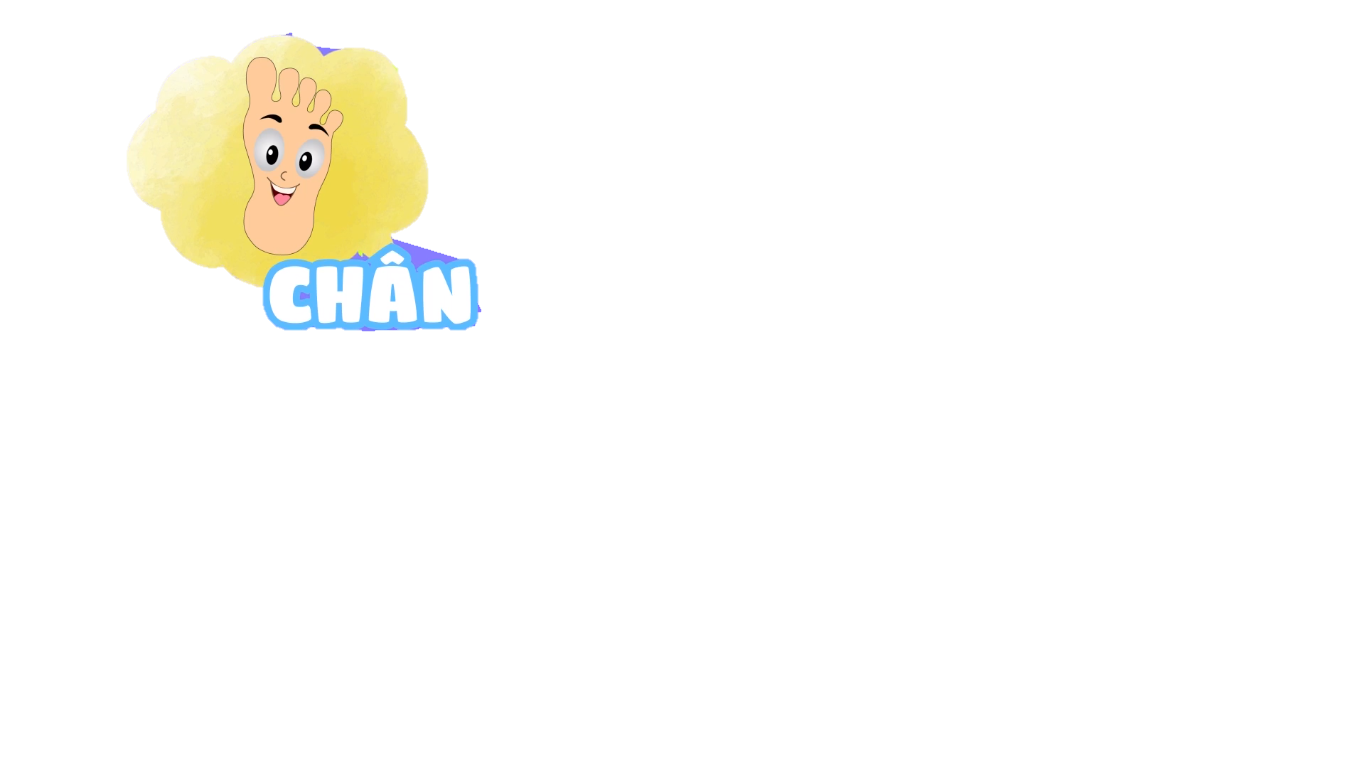 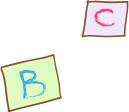 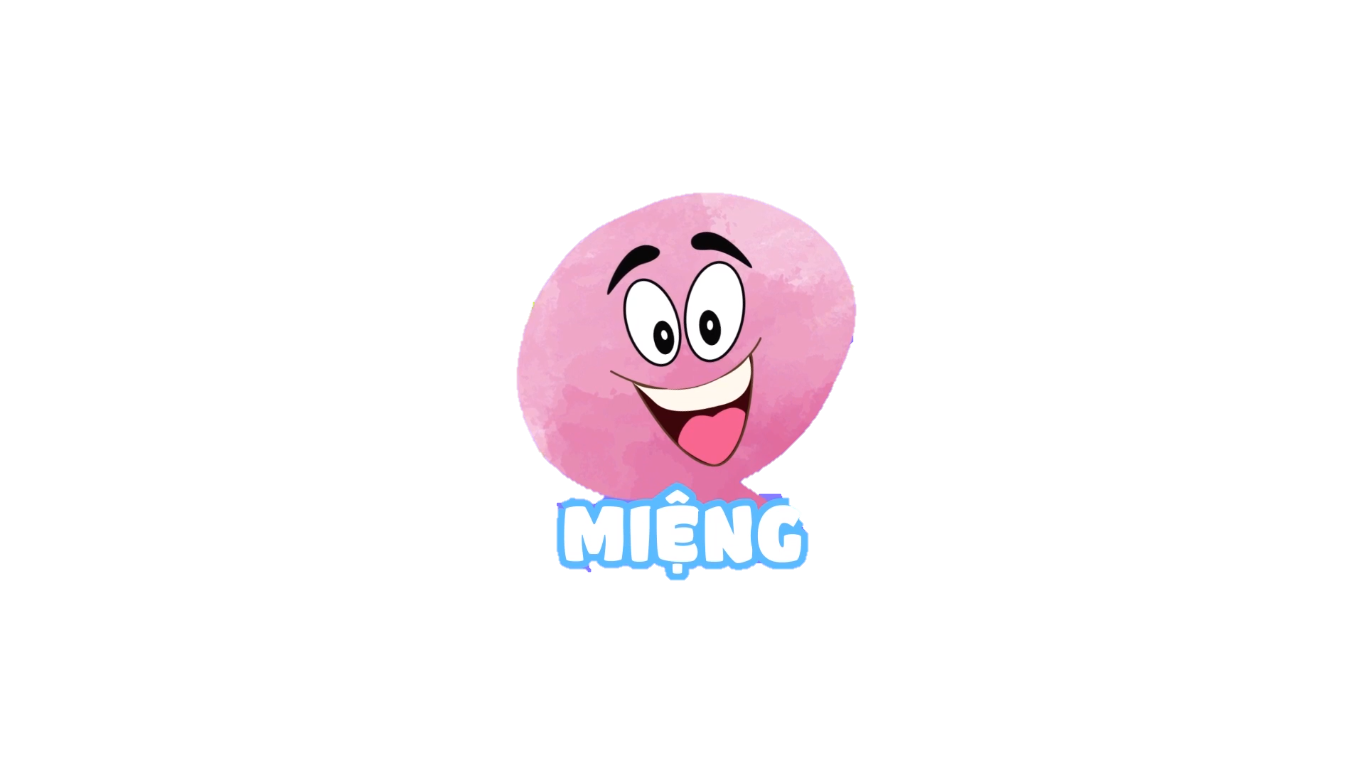 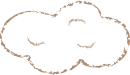 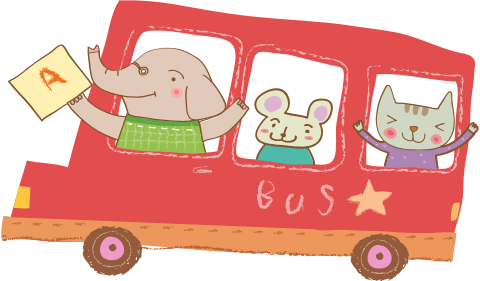 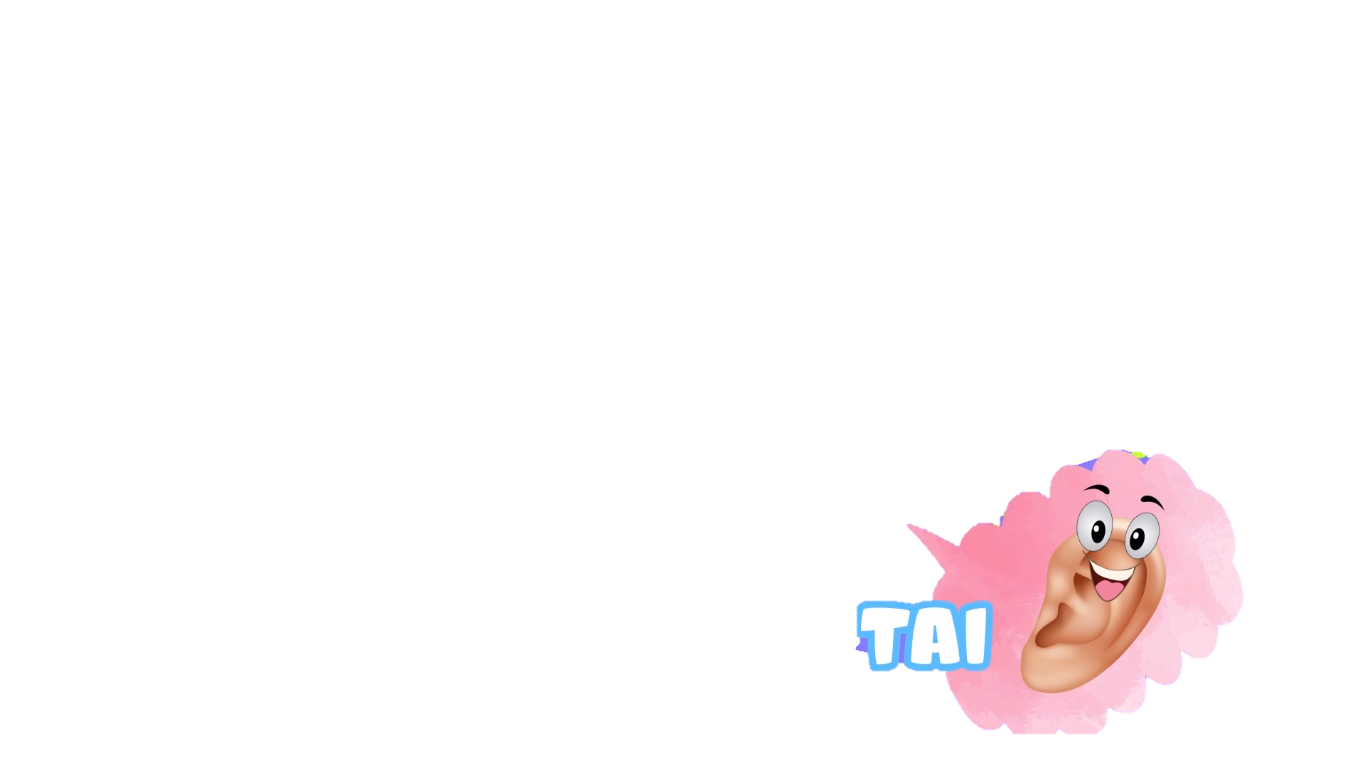 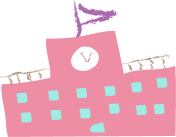 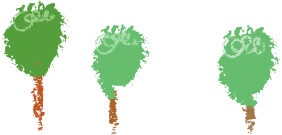 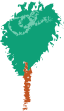 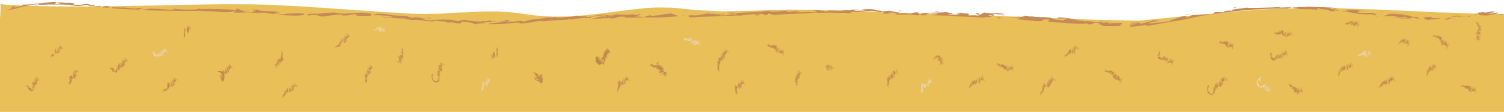 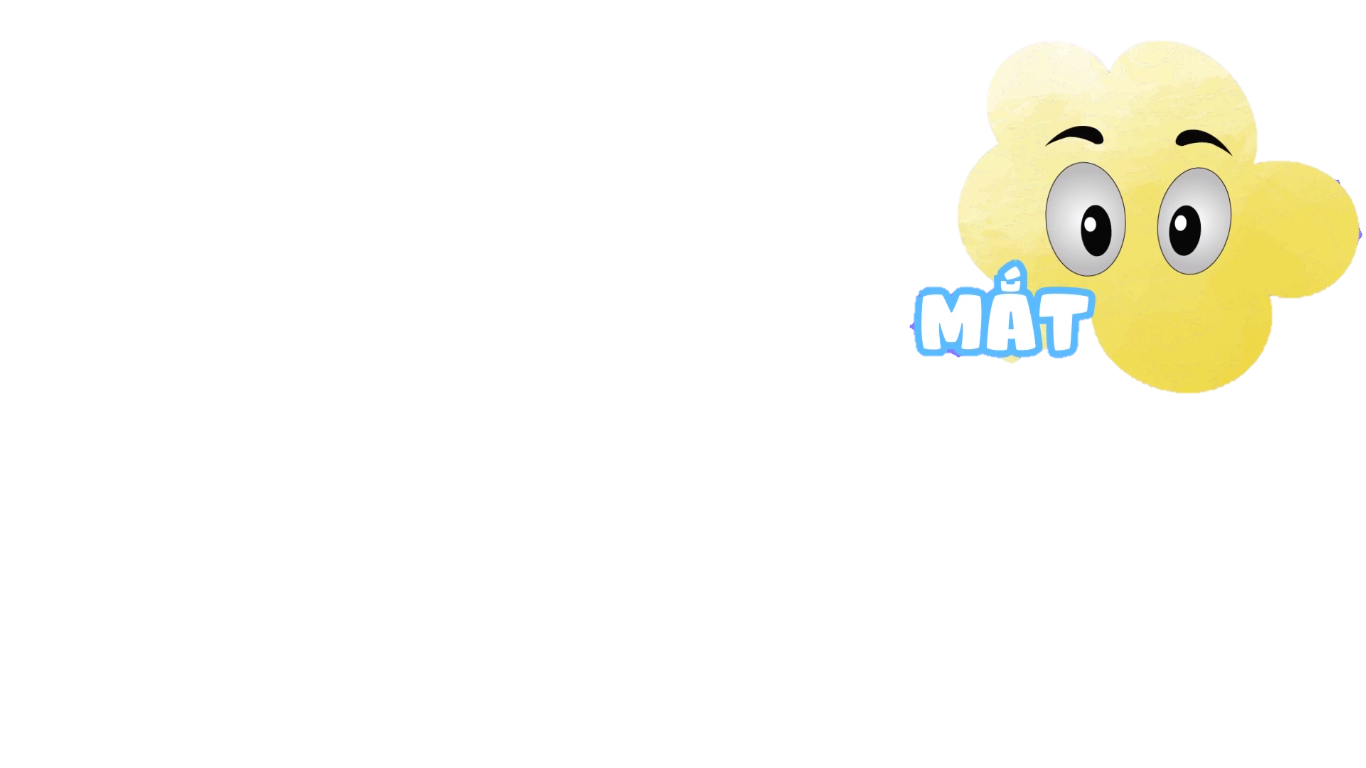 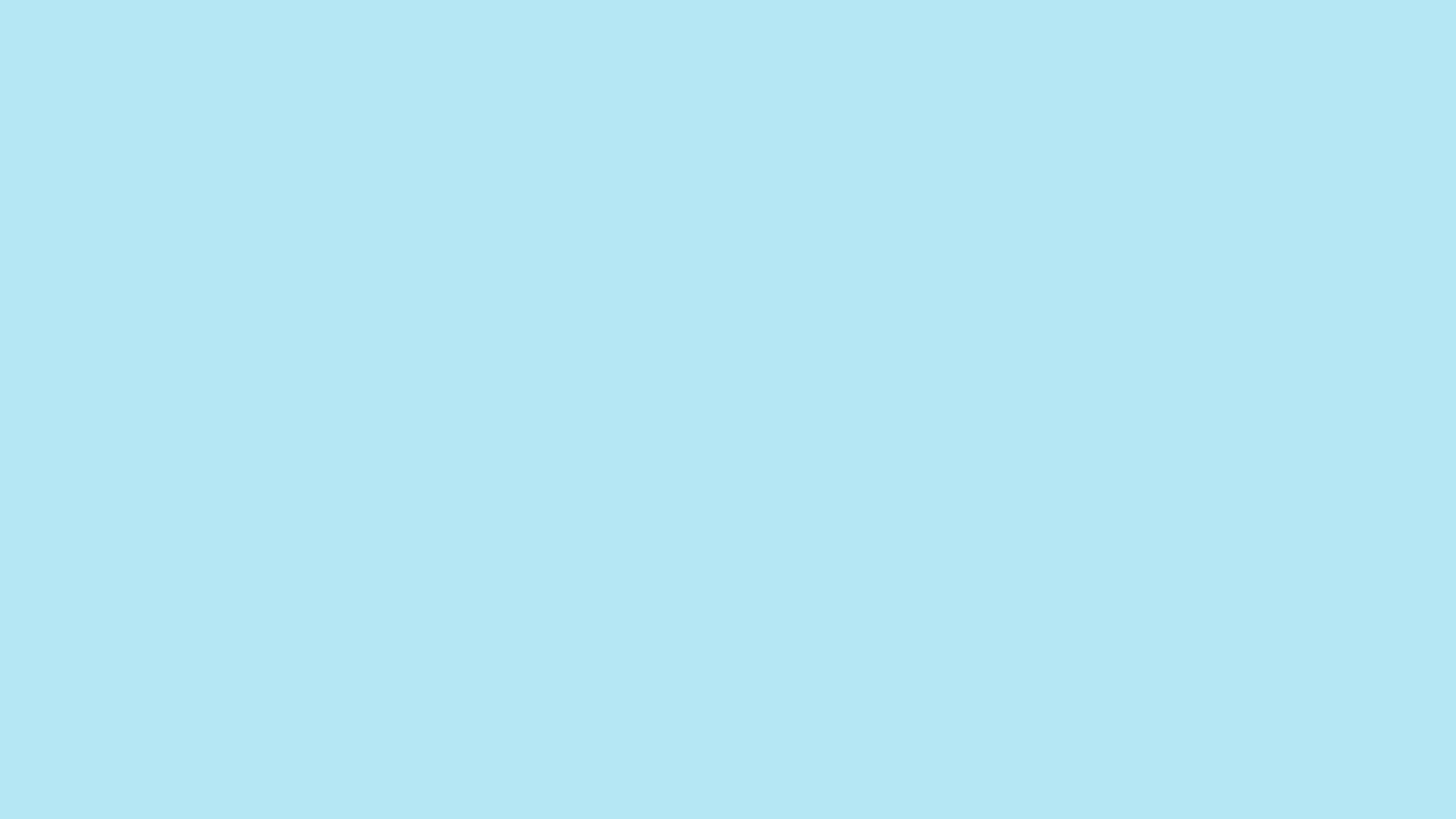 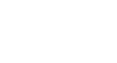 Nhiệm vụ
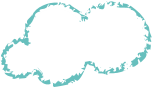 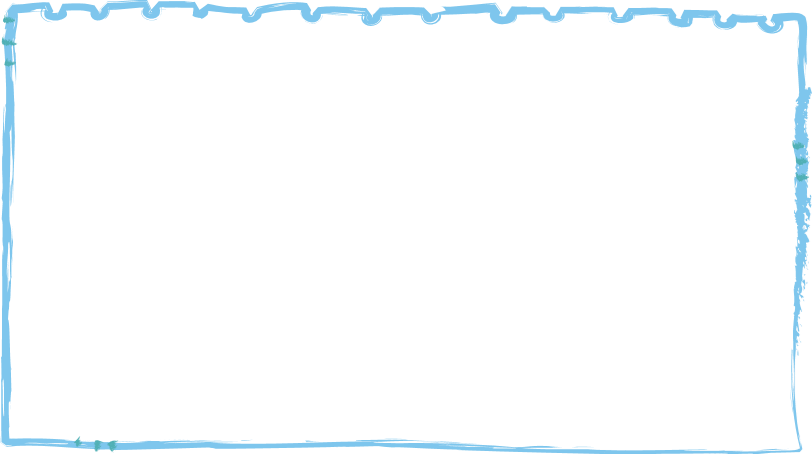 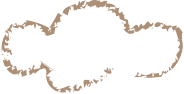 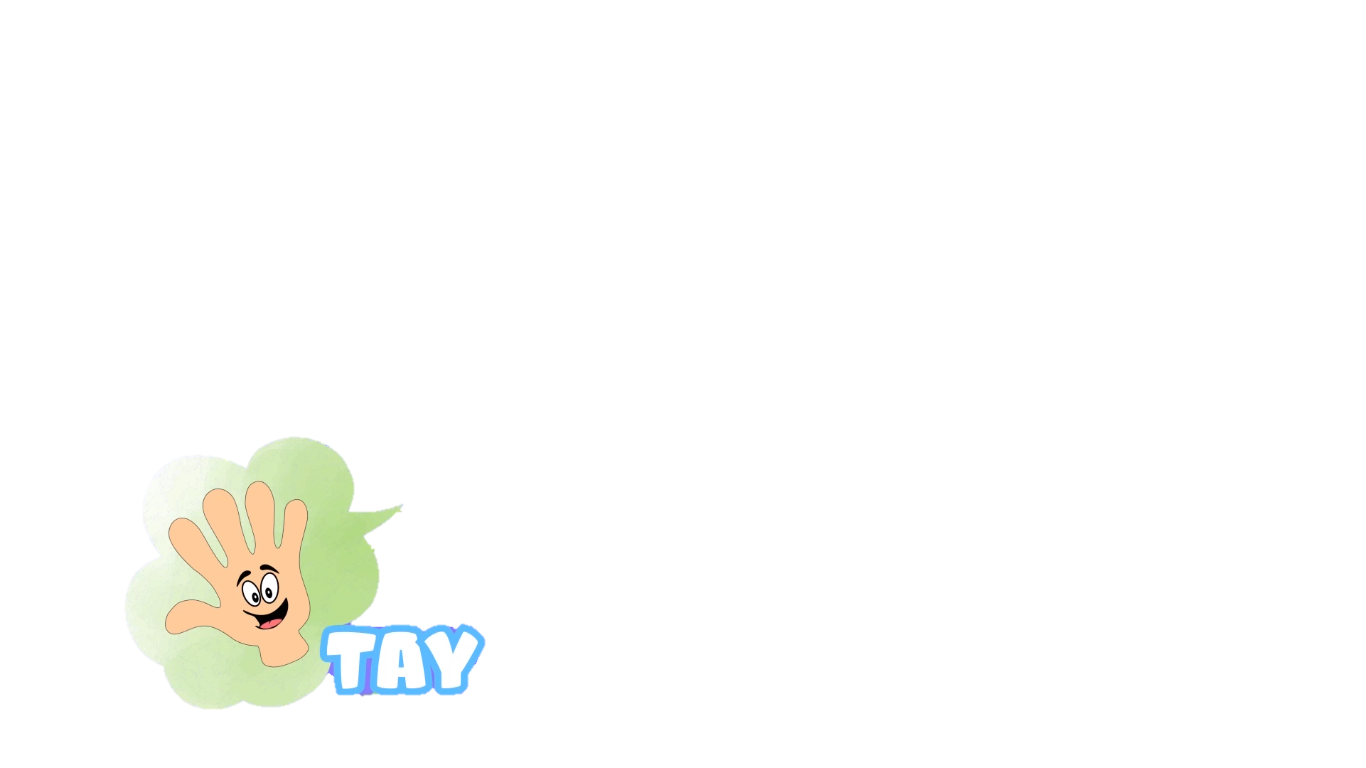 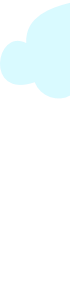 Hs tóm tắt văn bản bằng đoạn văn hoặc sơ đồ
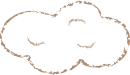 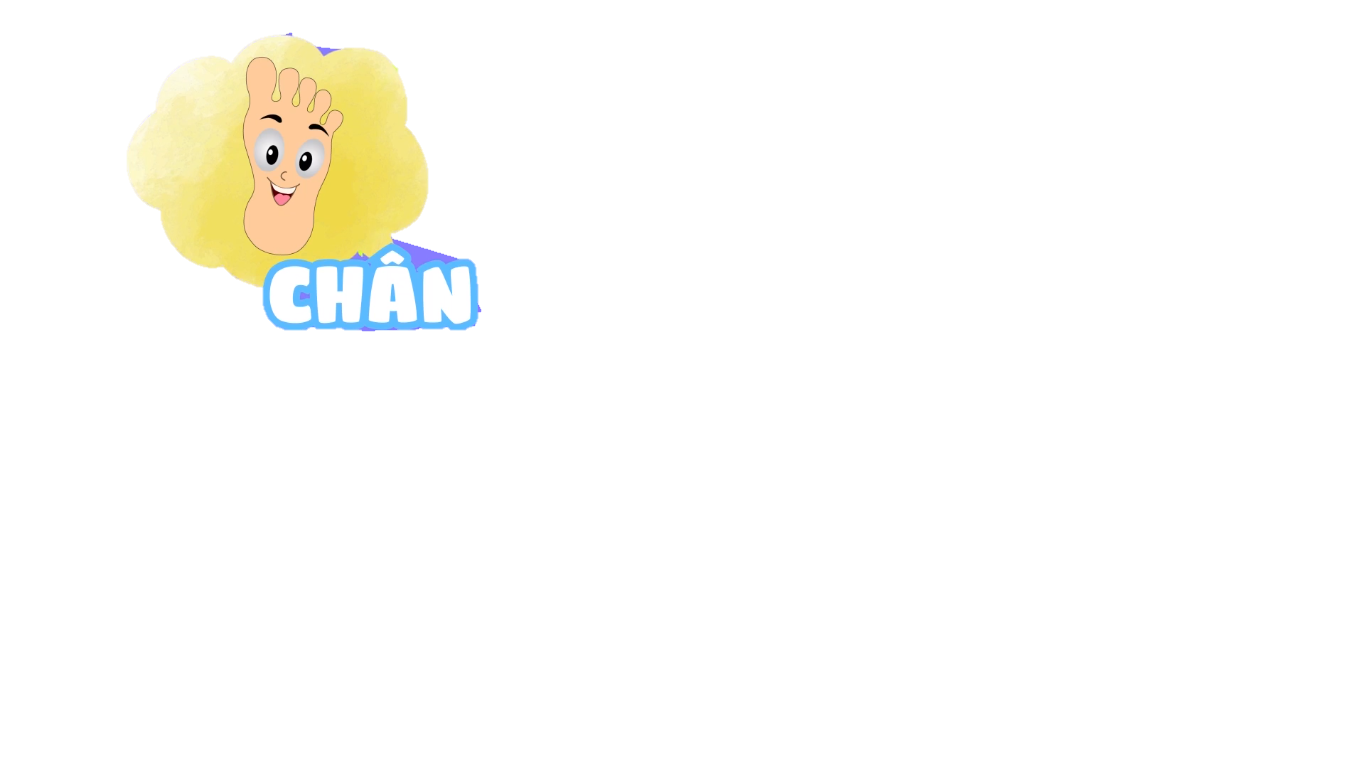 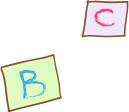 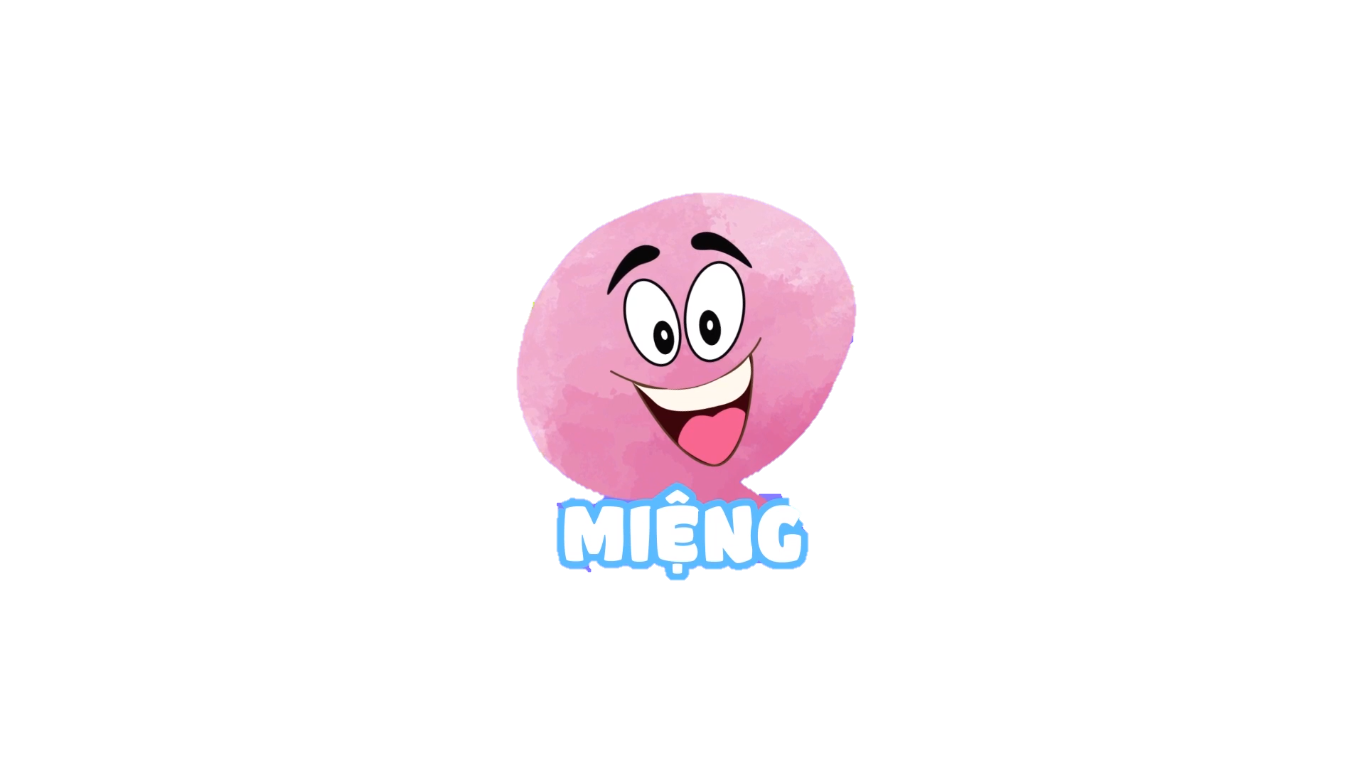 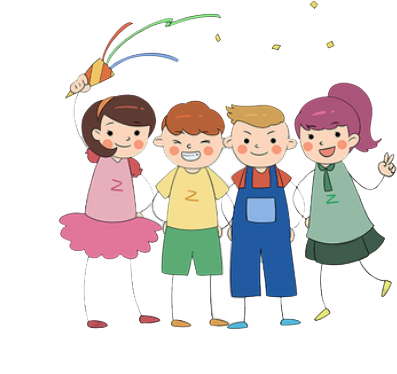 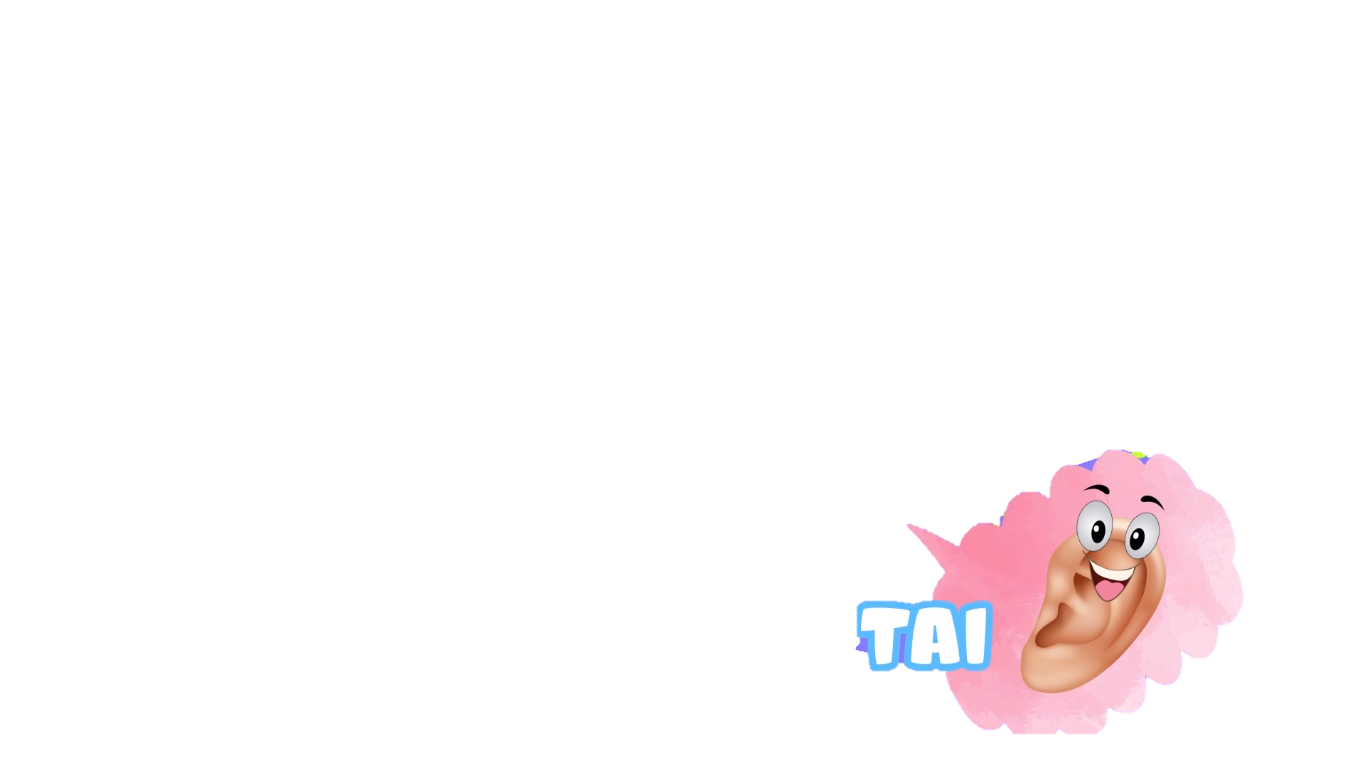 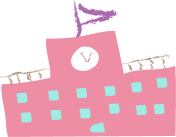 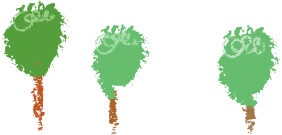 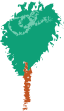 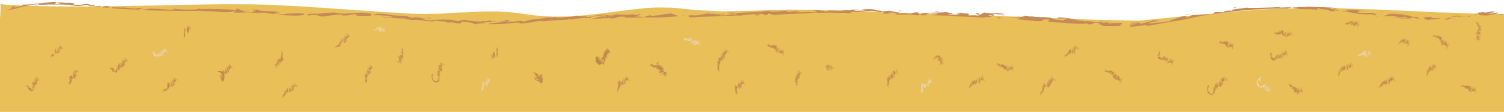 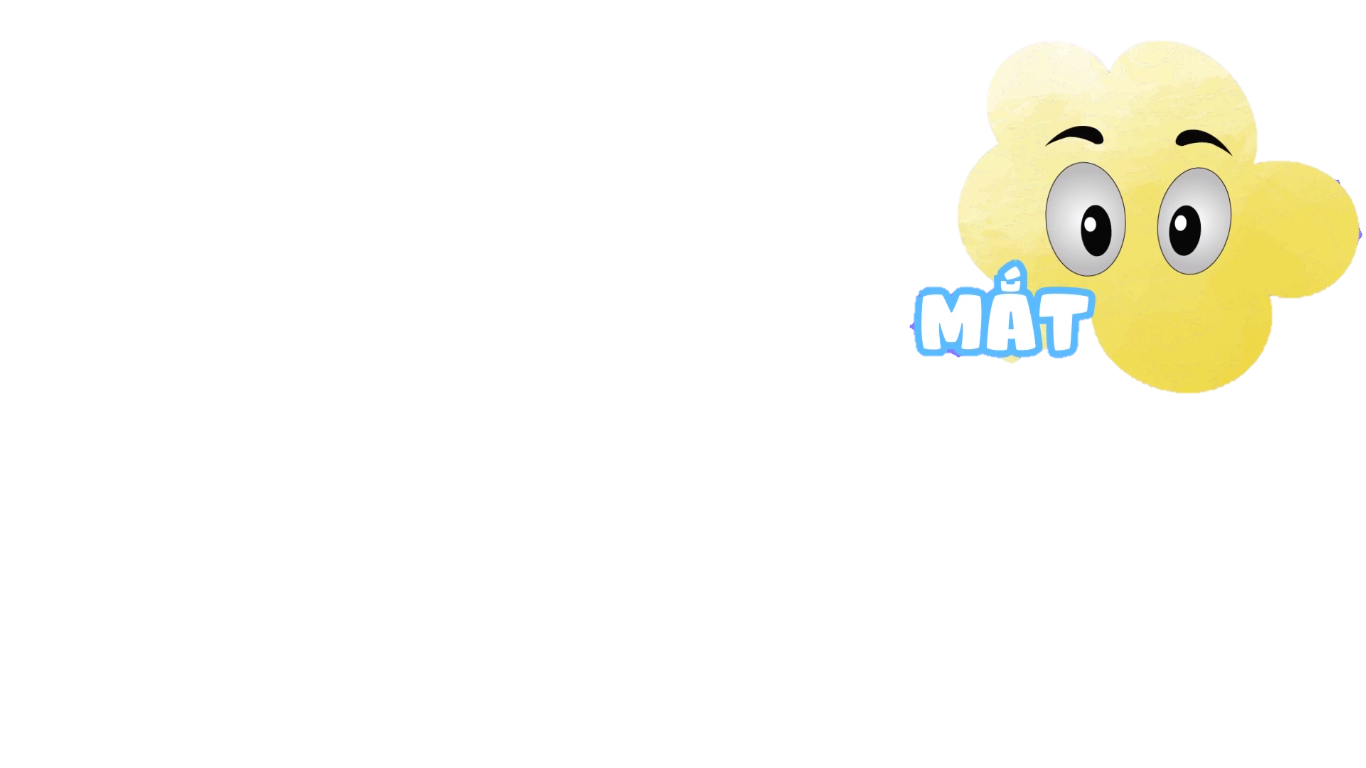 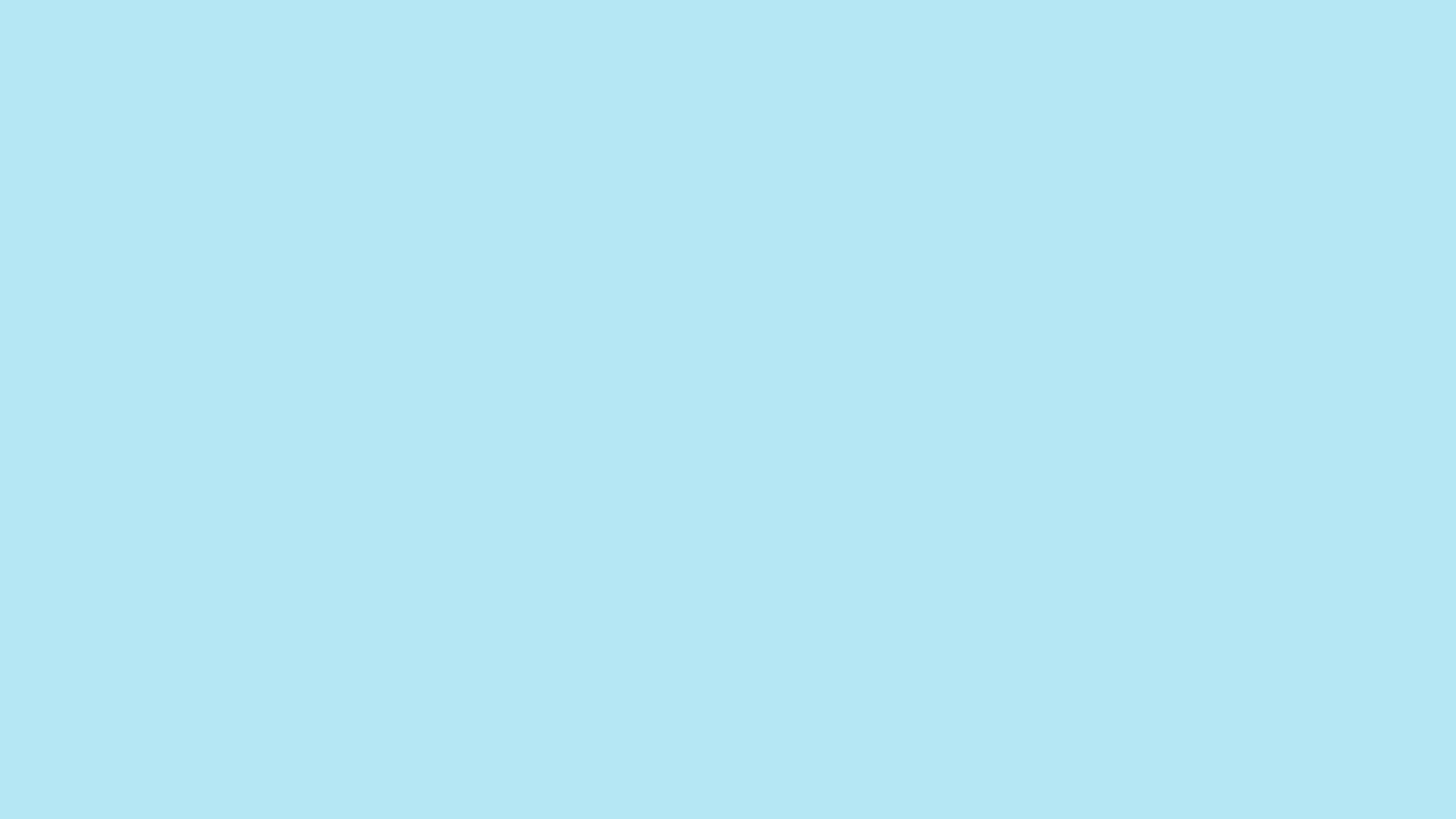 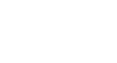 Tóm tắt
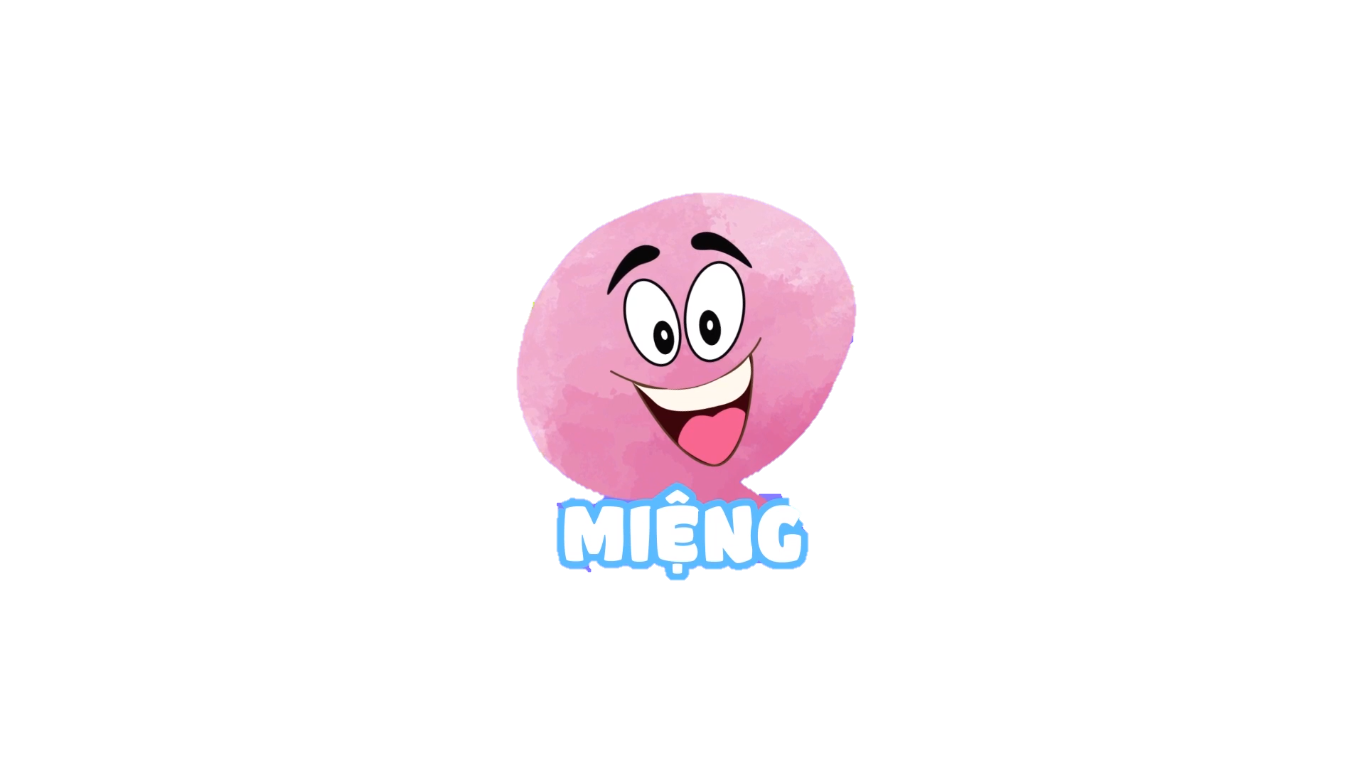 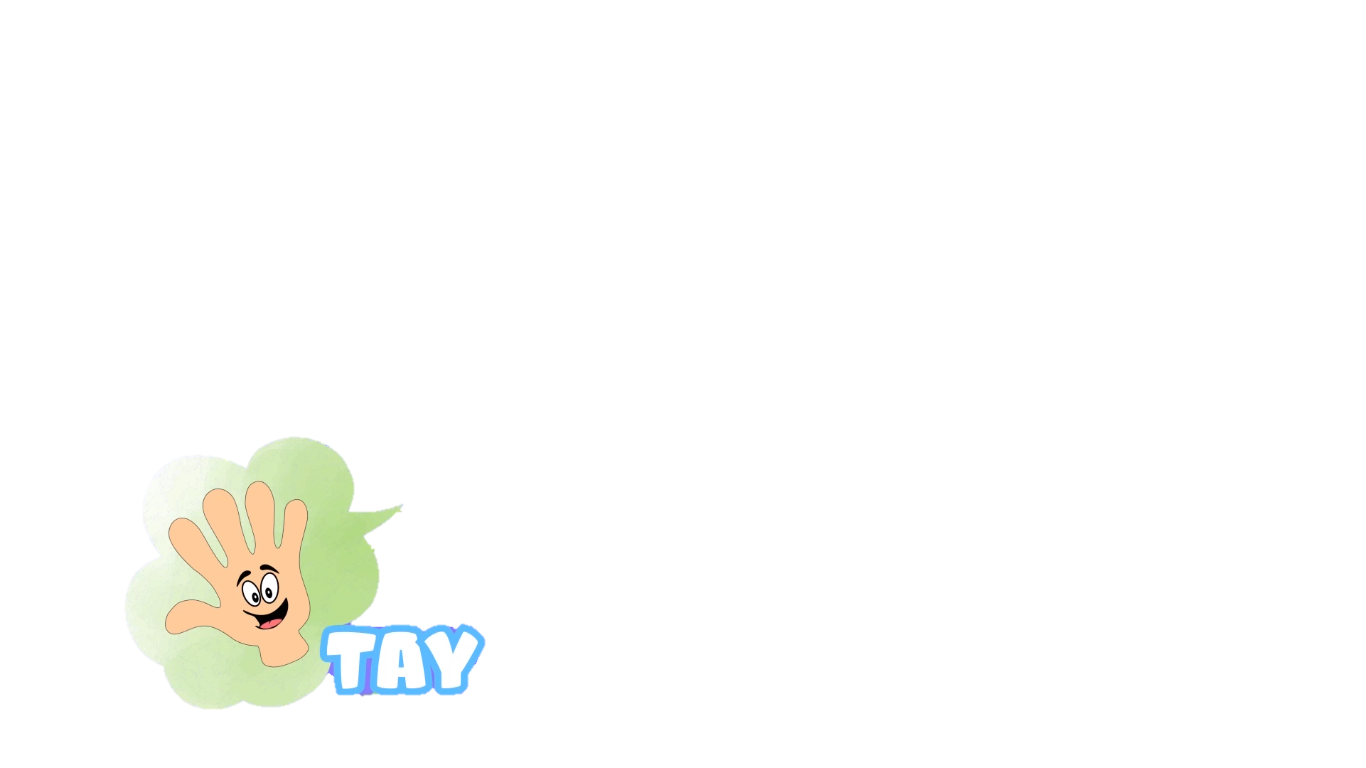 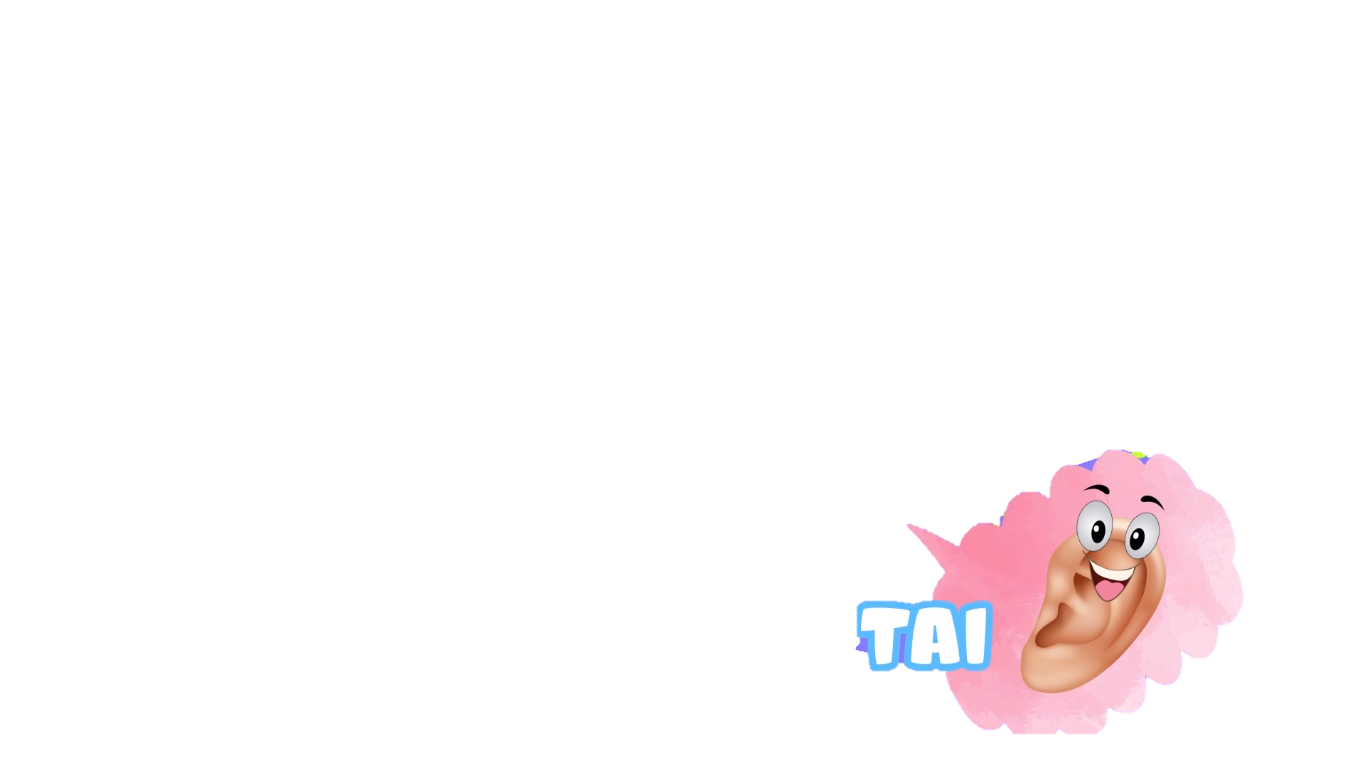 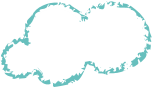 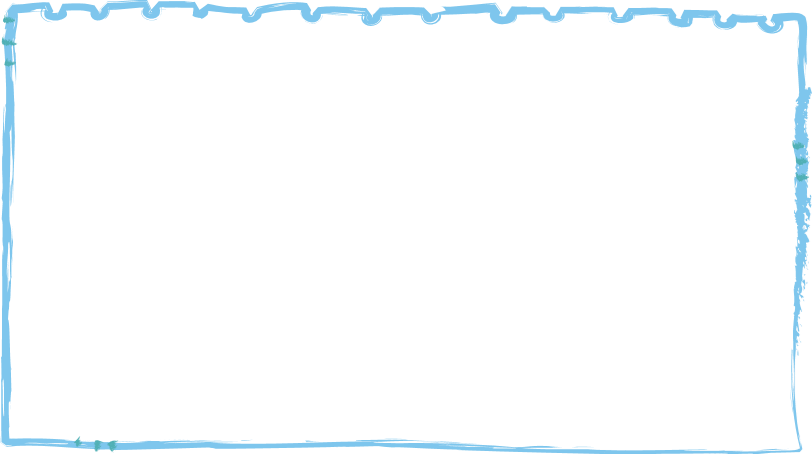 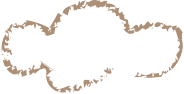 Cô Mắt, cậu Chân, cậu Tay và bác Tai vì ghen tị với lão Miệng chỉ ăn mà không làm gì cả nên bàn nhau để mặc lão Miệng, không cho lão ăn gì nữa. Mặc lão Miệng tha hồ ngạc nhiên, sửng sốt, sau khi thông báo cho lão Miêng biết, cả bọn kéo nhau ra về. 
 Một ngày, hai ngày, ba ngày… cả bọn đã thấy mệt mỏi rã rời. Không ai làm nổi việc gì nữa. Đến ngày thứ bảy thì không ai còn chịu nổi. Bác Tai là người nhận ra sai lầm đầu tiên, bèn nói rõ phải trái, rủ cả bọn đến xin lỗi lão Miệng và lại cho lão ăn như xưa. Ăn xong ai nấy đều khoẻ trở lại. Chúng hiểu rằng lão Miệng tuy thế nhưng cũng có công việc của lão, một công việc rất quan trọng, liên quan đến tính mạng của cả bọn. 
 Từ đó lão Miệng, cô Mắt, cậu Chân, cậu Tay và bác Tai lại sống hoà thuận, ai làm việc nấy, không ai còn ghen tị với ai nữa.
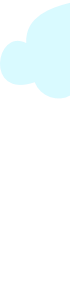 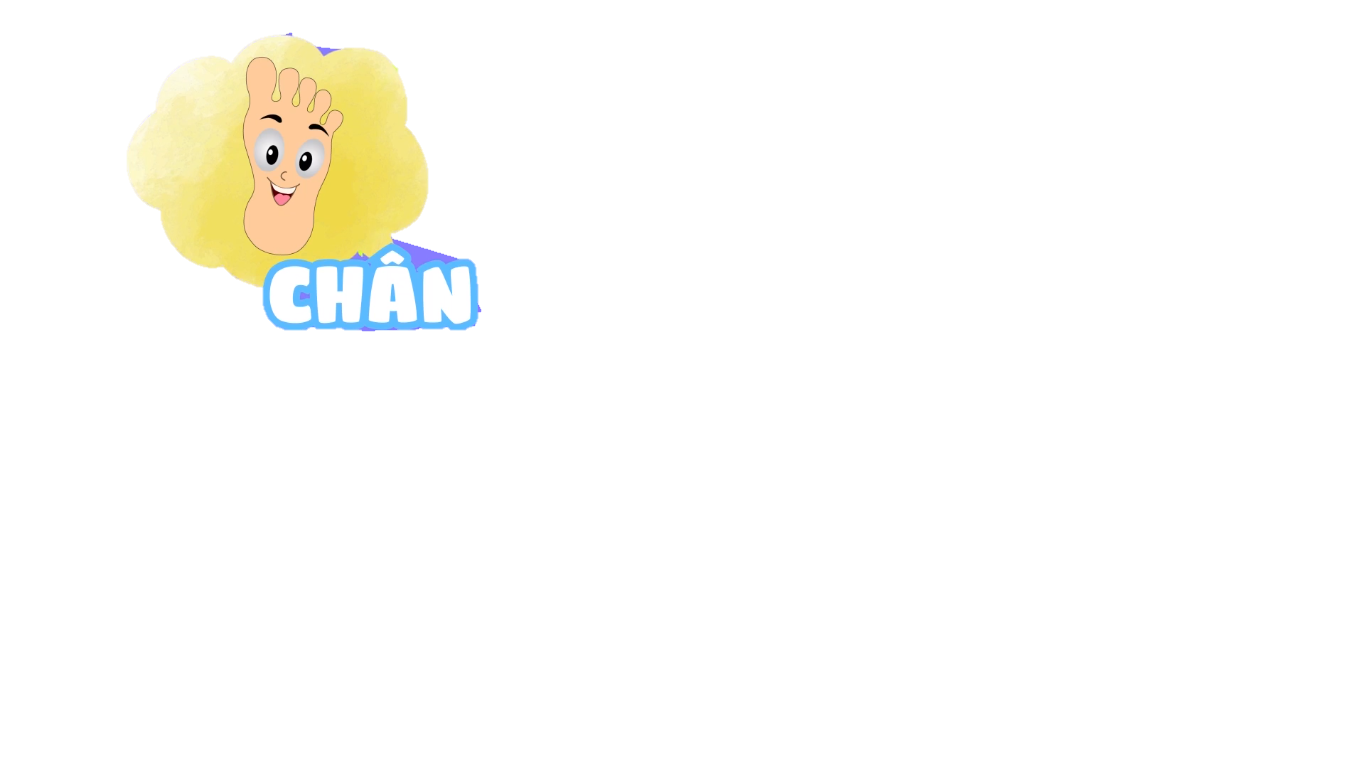 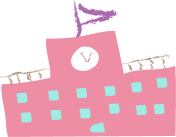 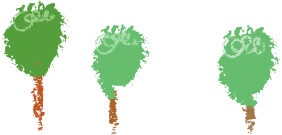 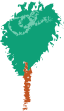 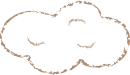 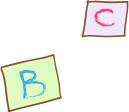 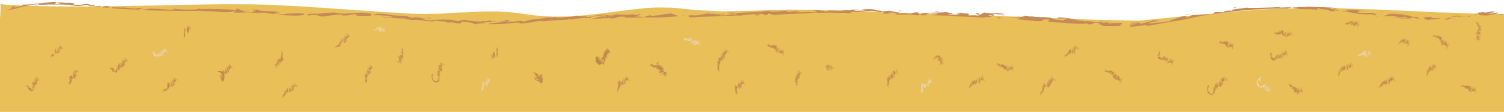 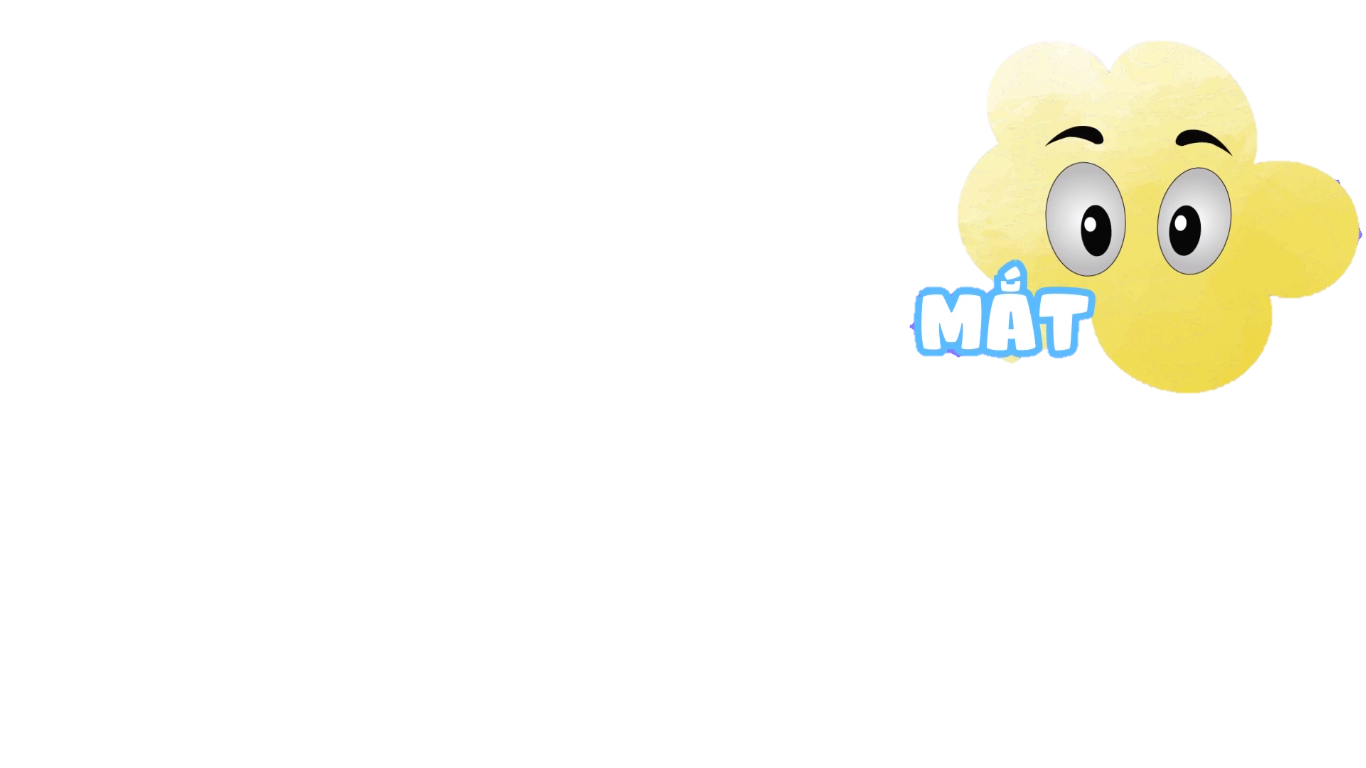 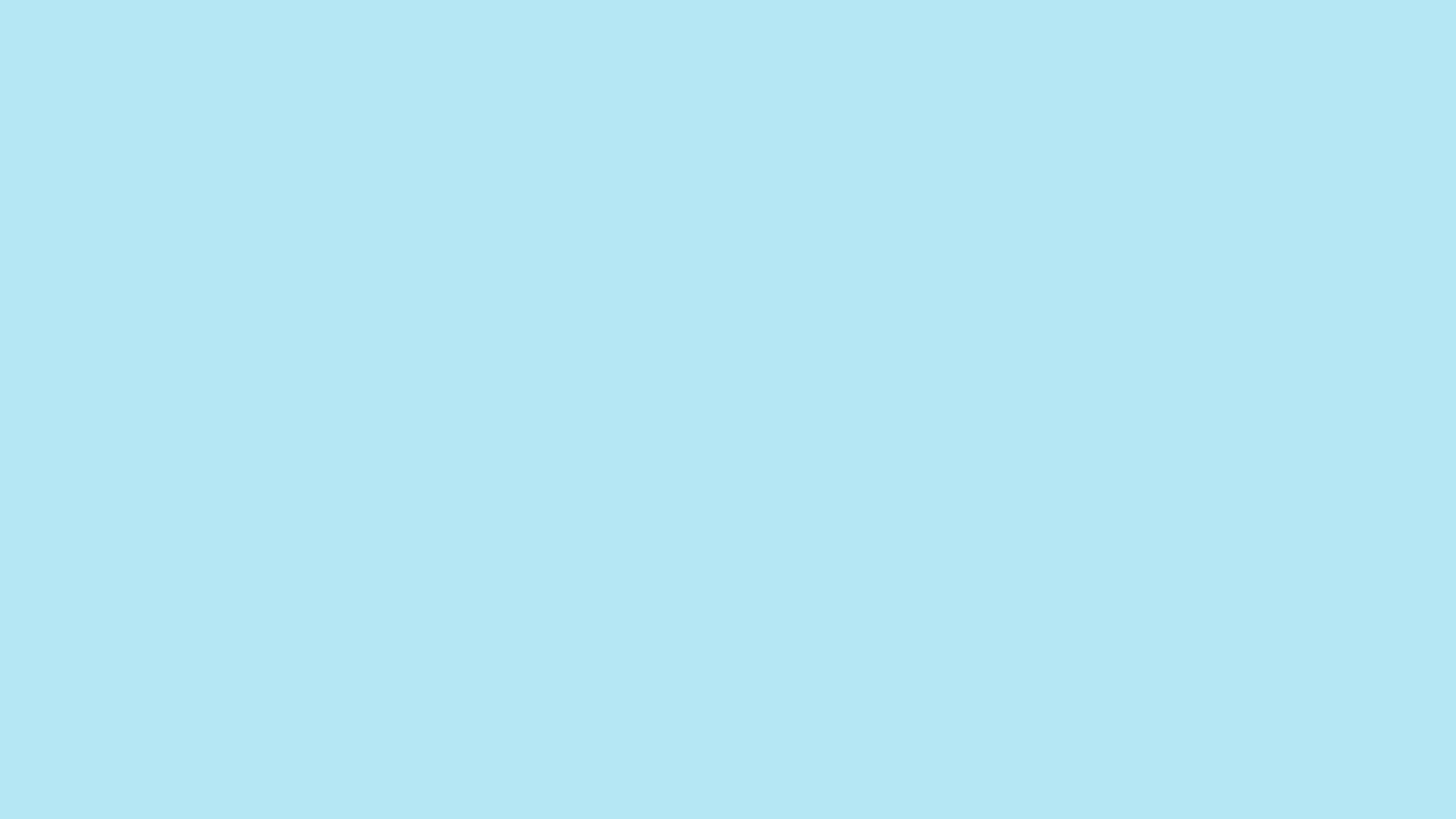 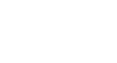 Nhiệm vụ
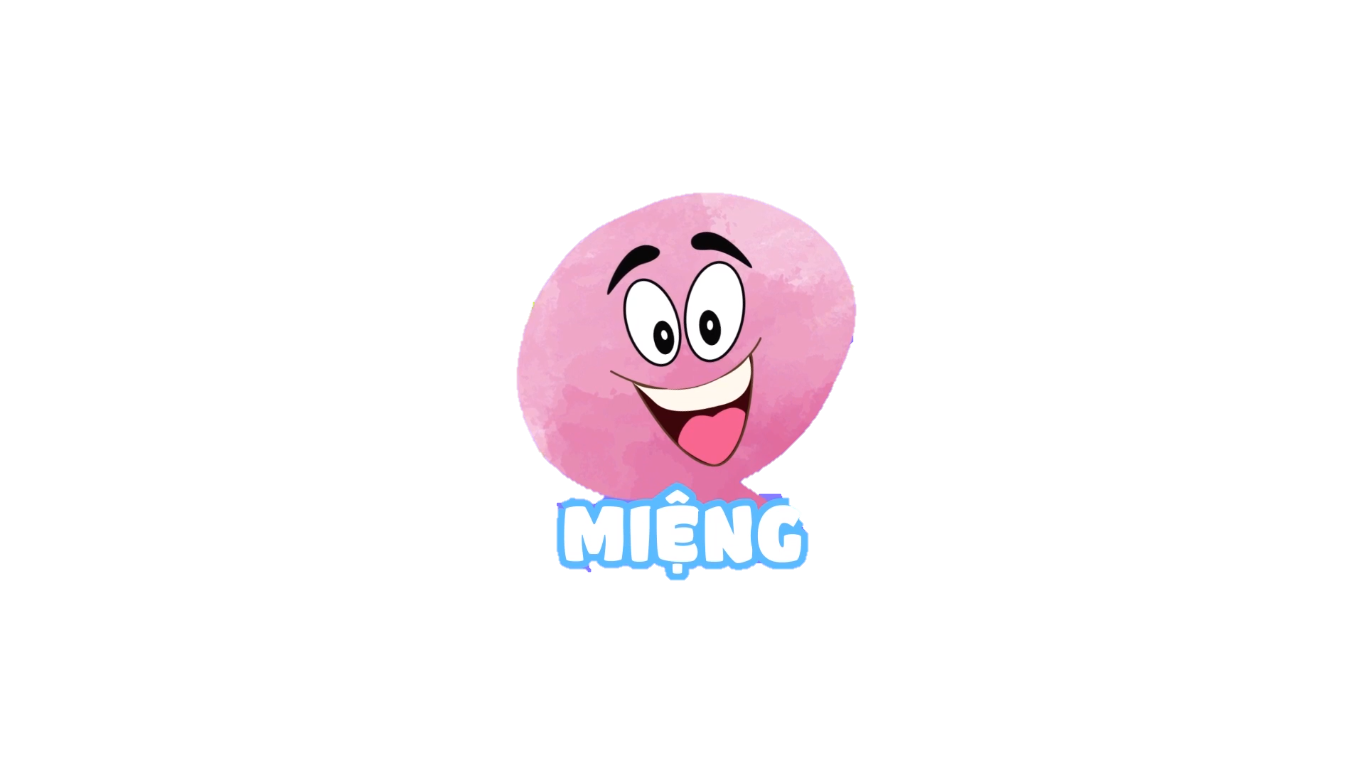 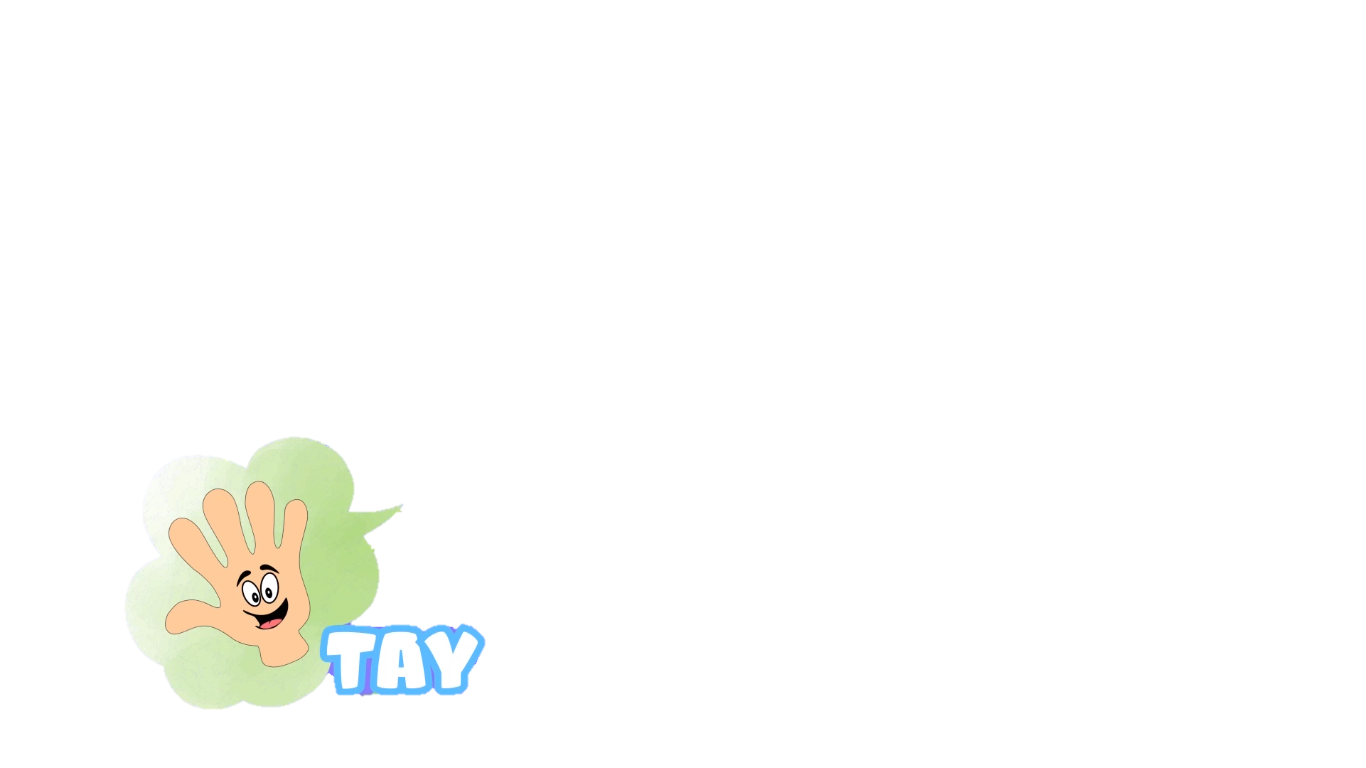 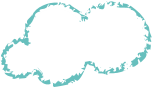 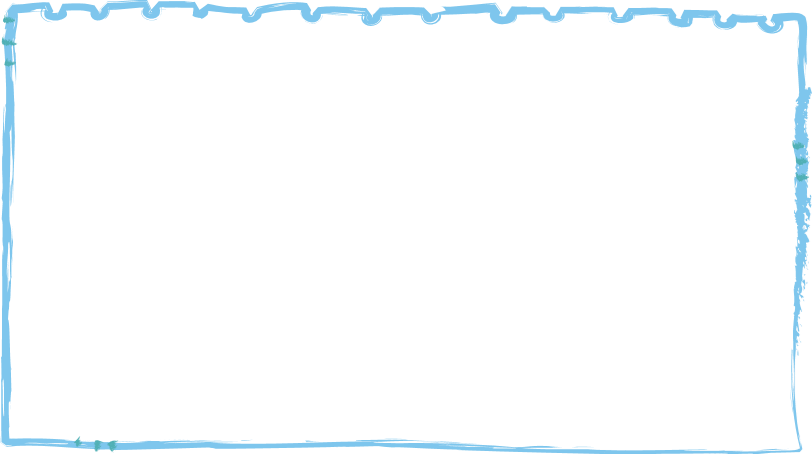 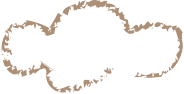 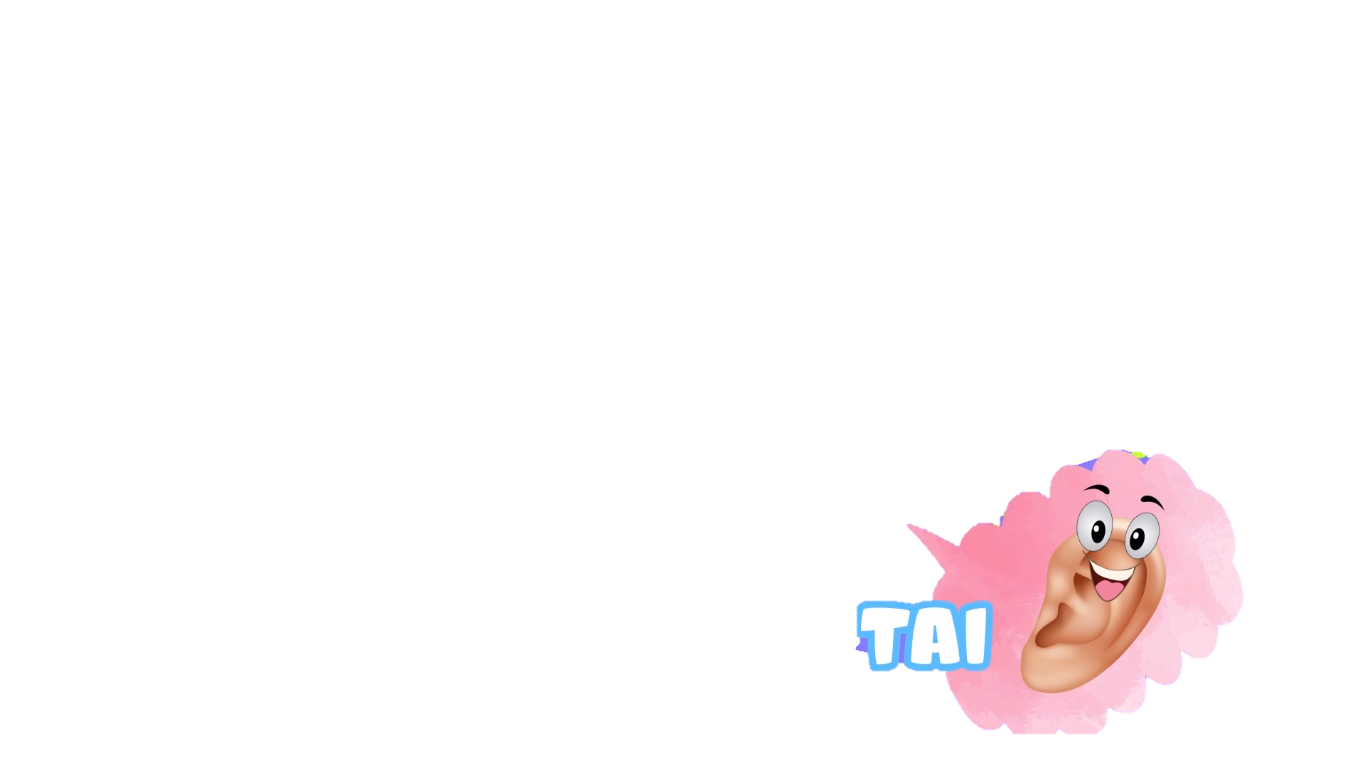 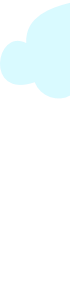 HS thảo luận nhóm 4 – 5 và điền vào PHT
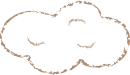 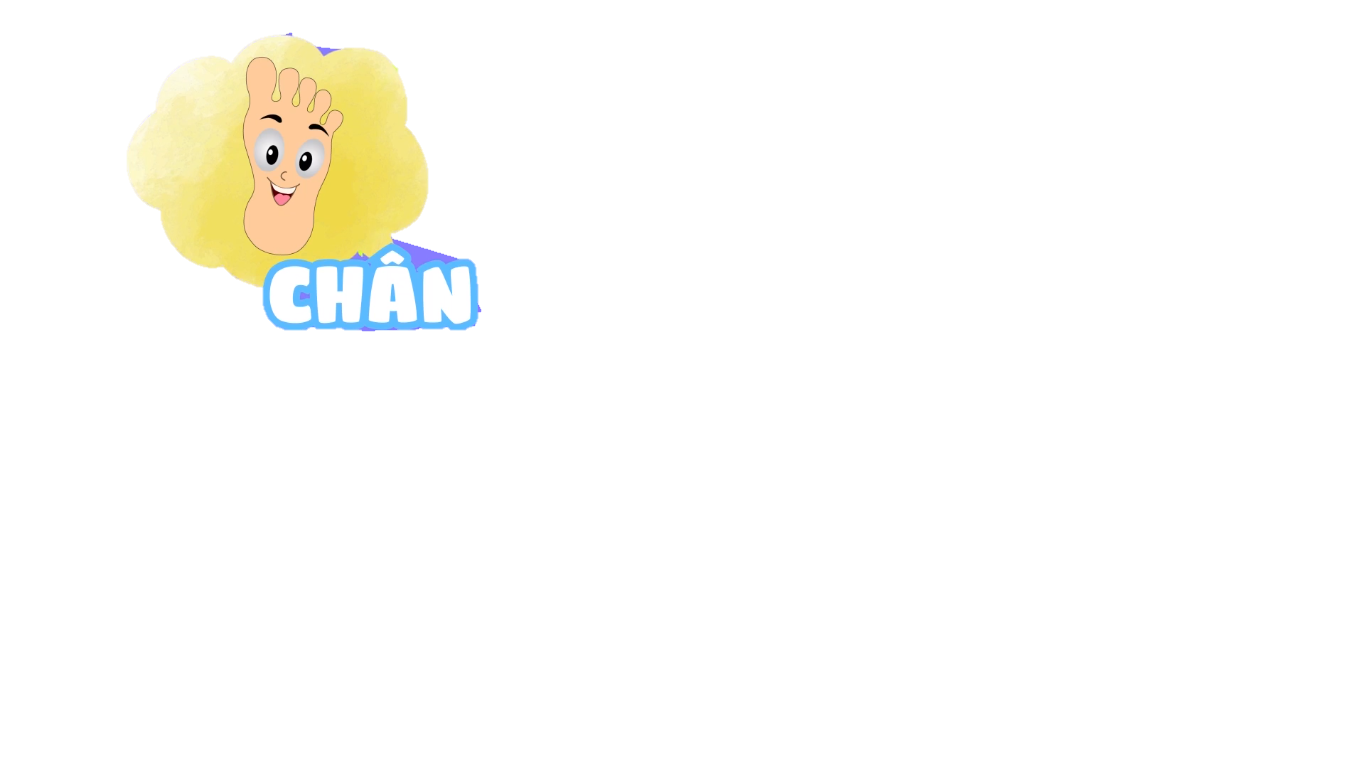 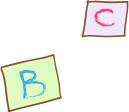 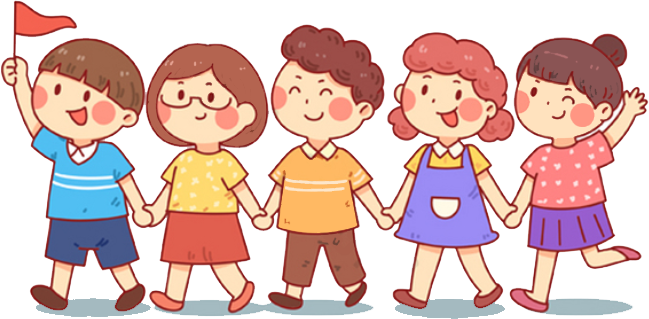 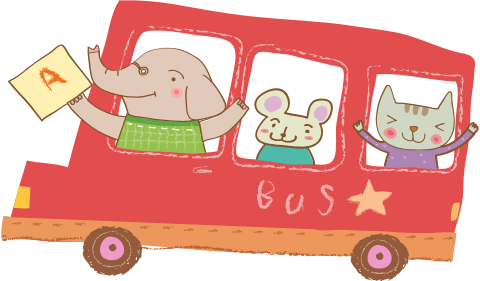 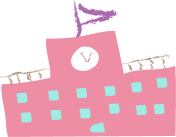 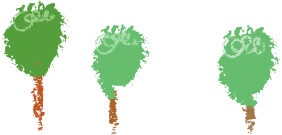 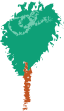 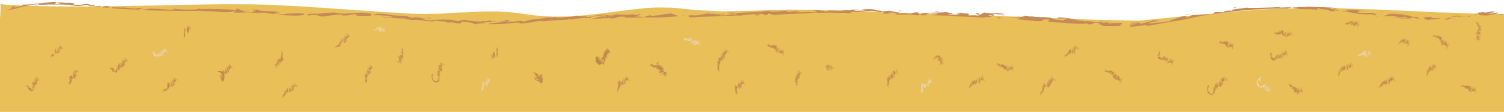 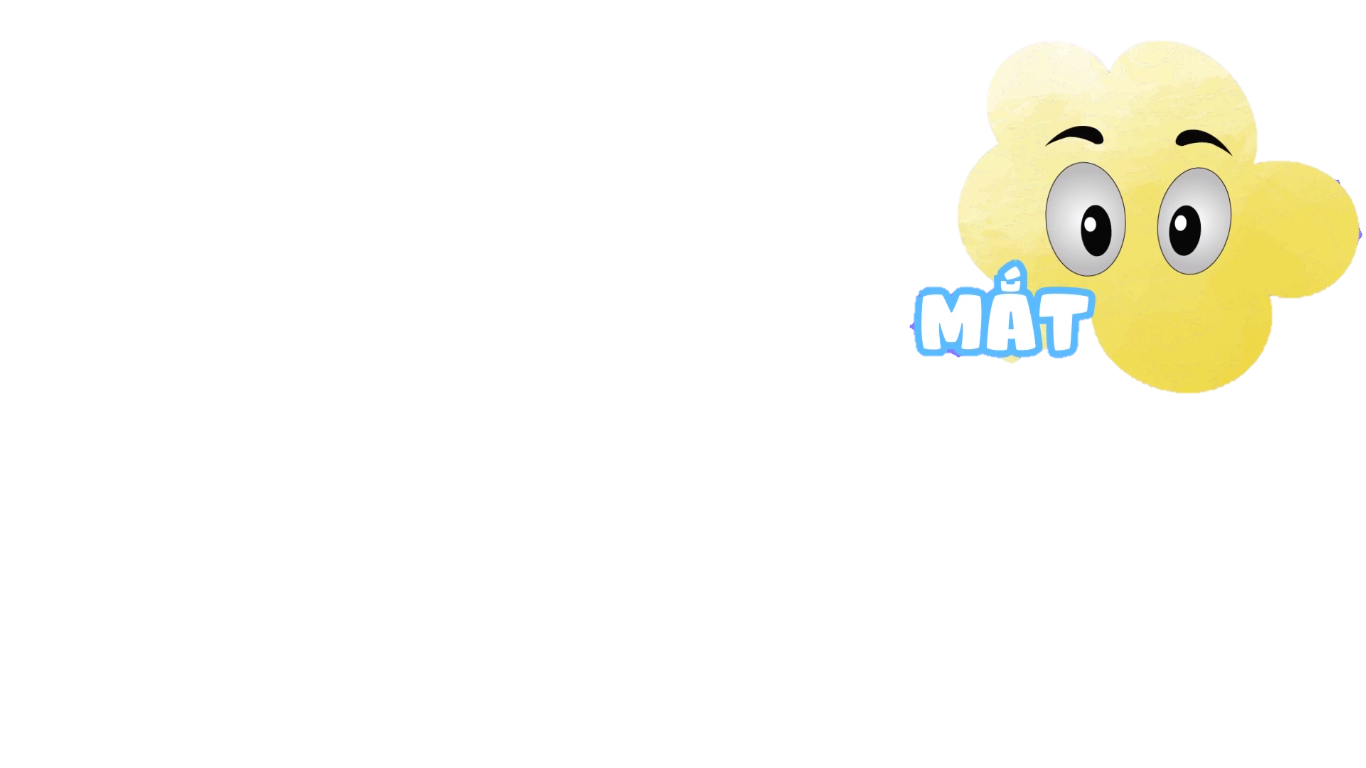 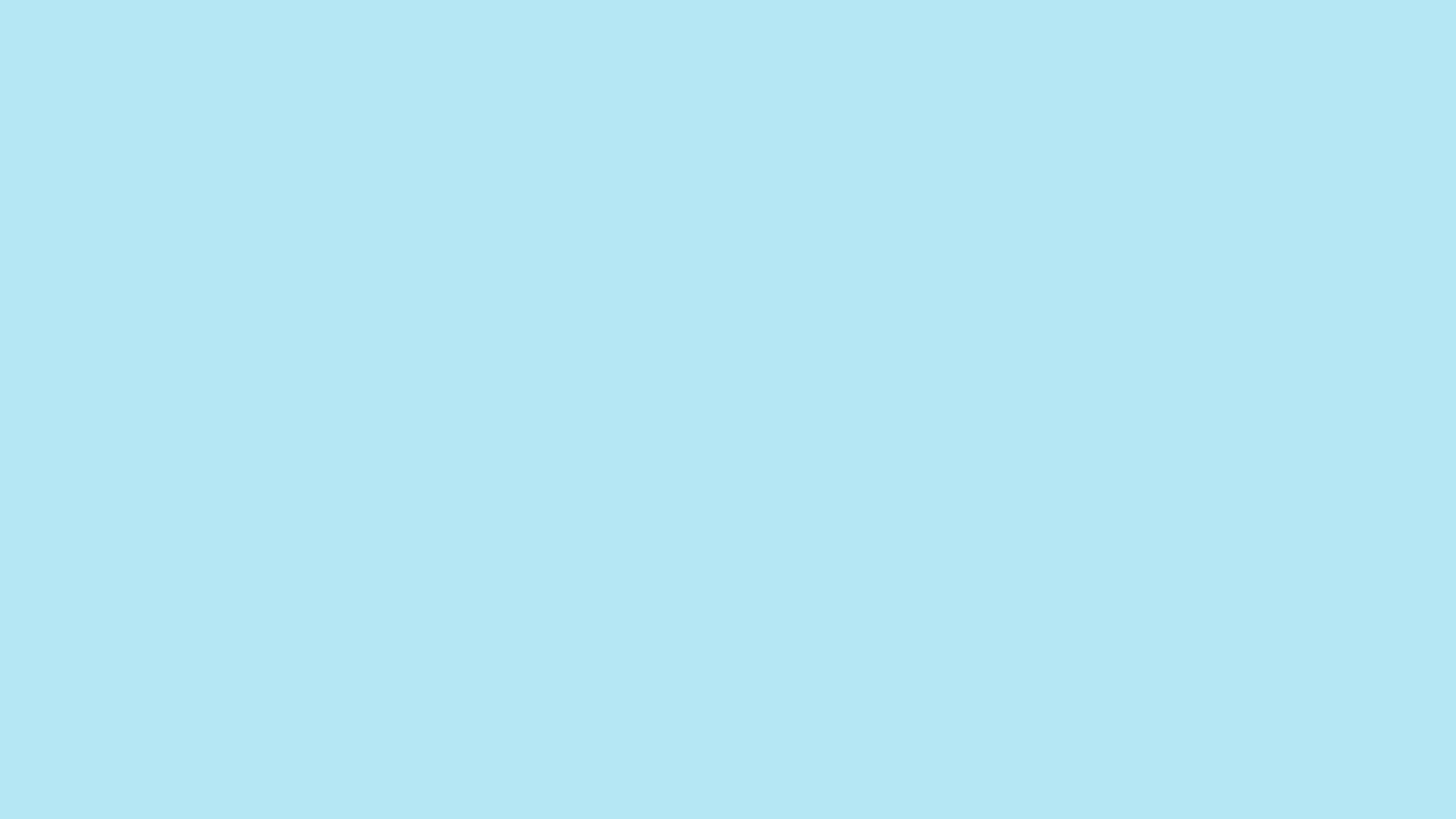 2
Đặc điểm truyện ngụ ngôn qua văn bản
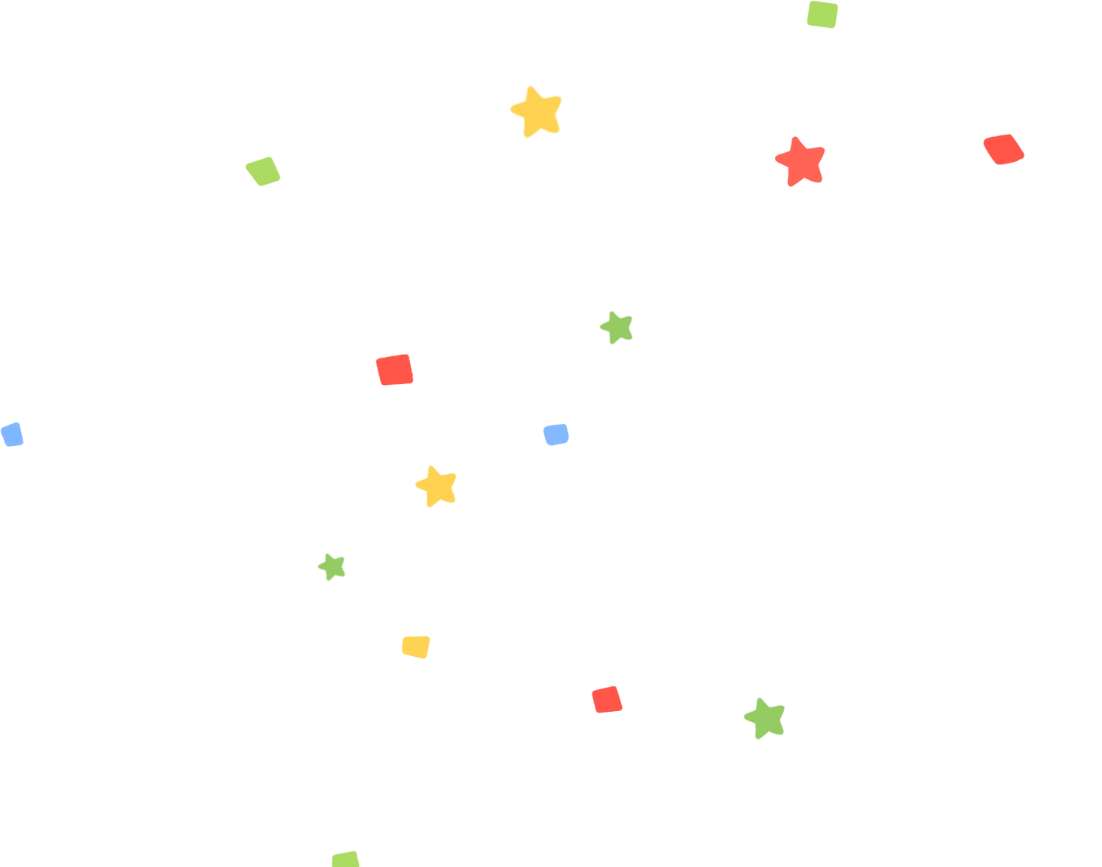 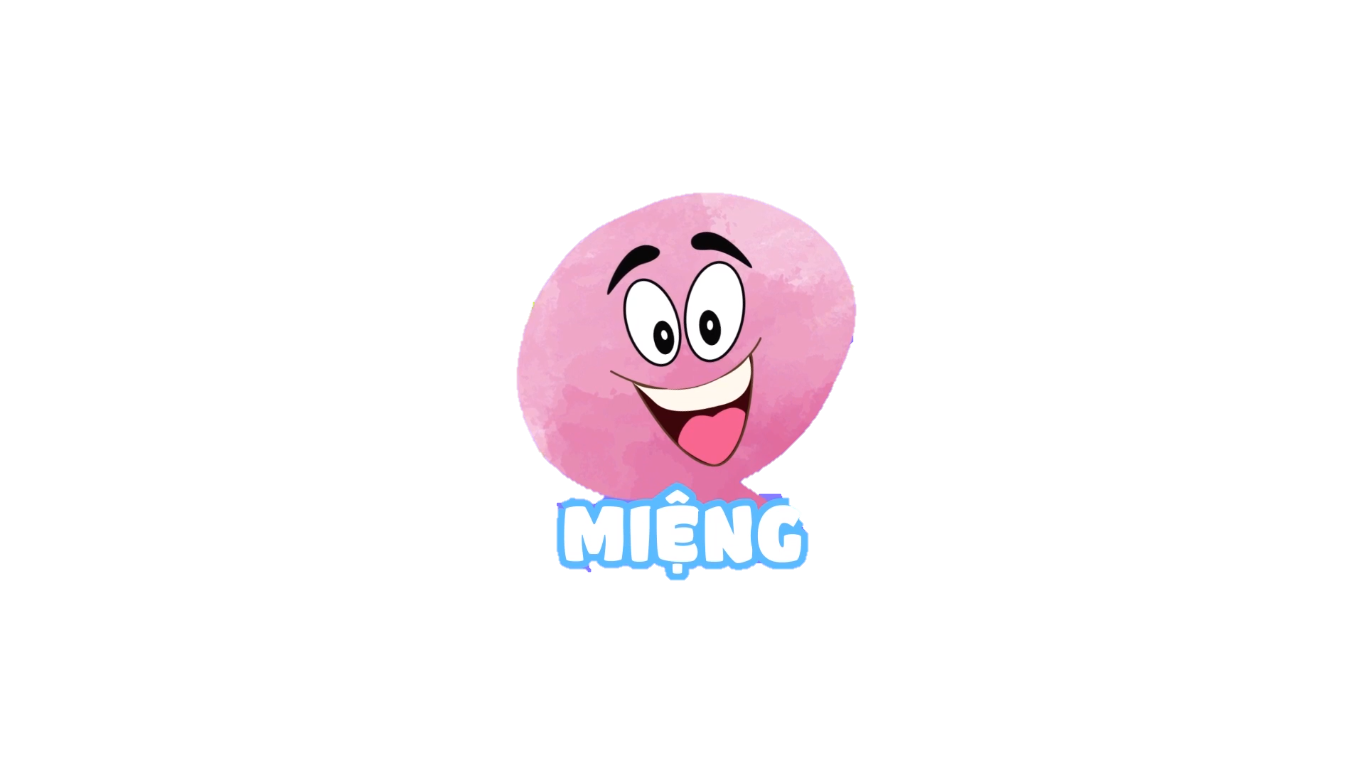 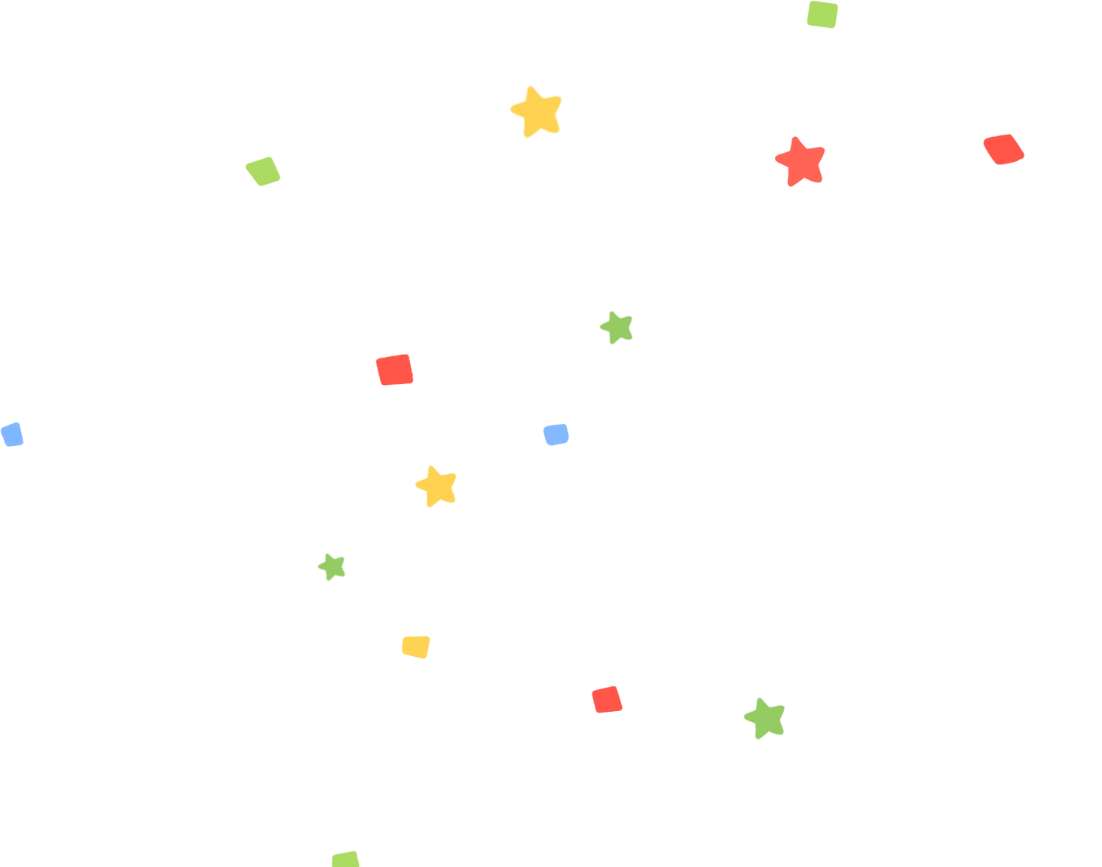 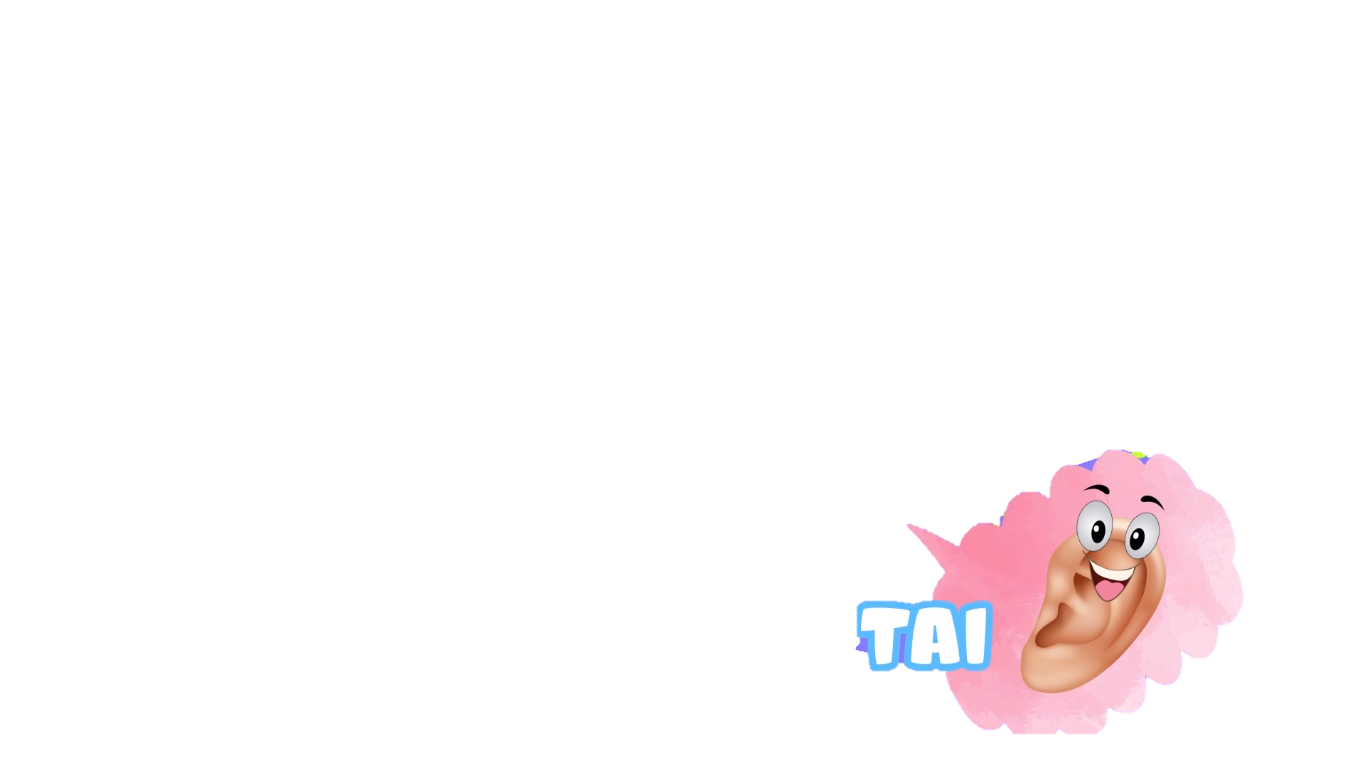 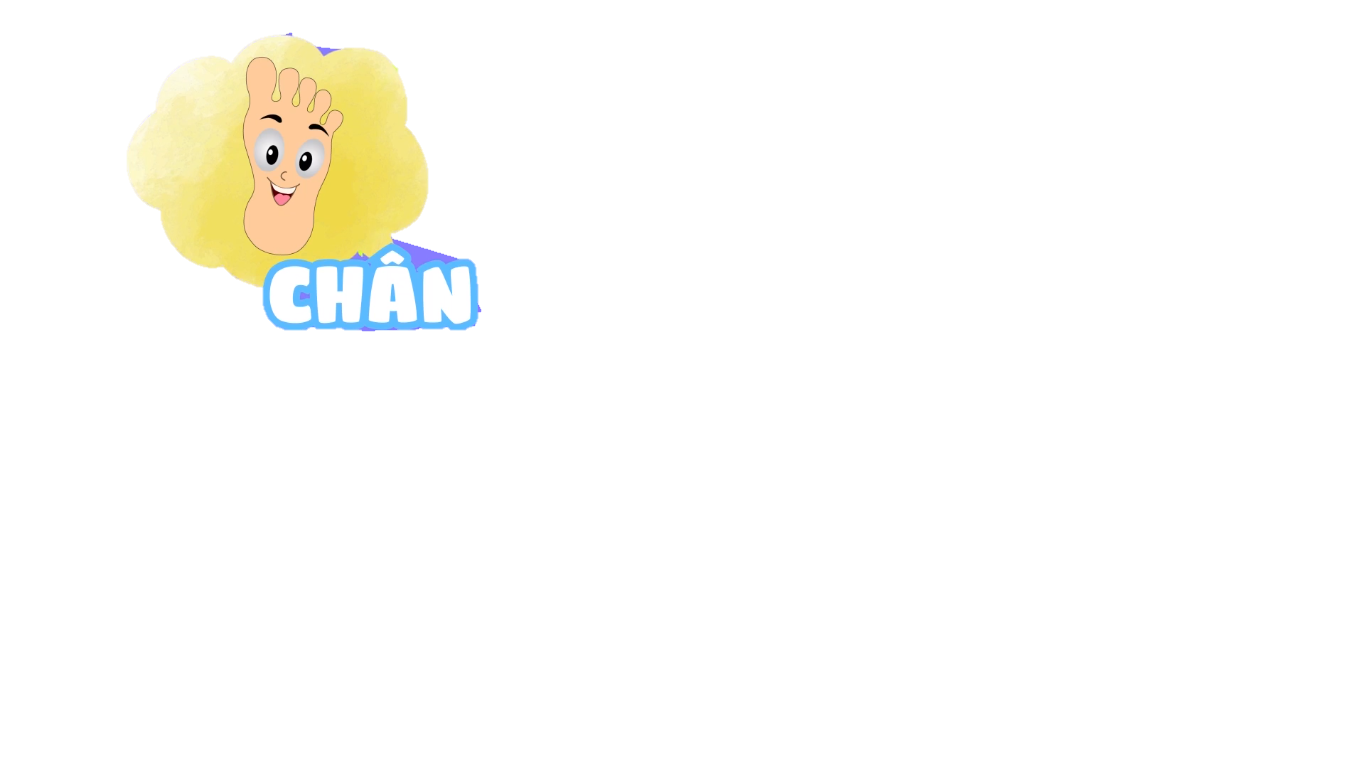 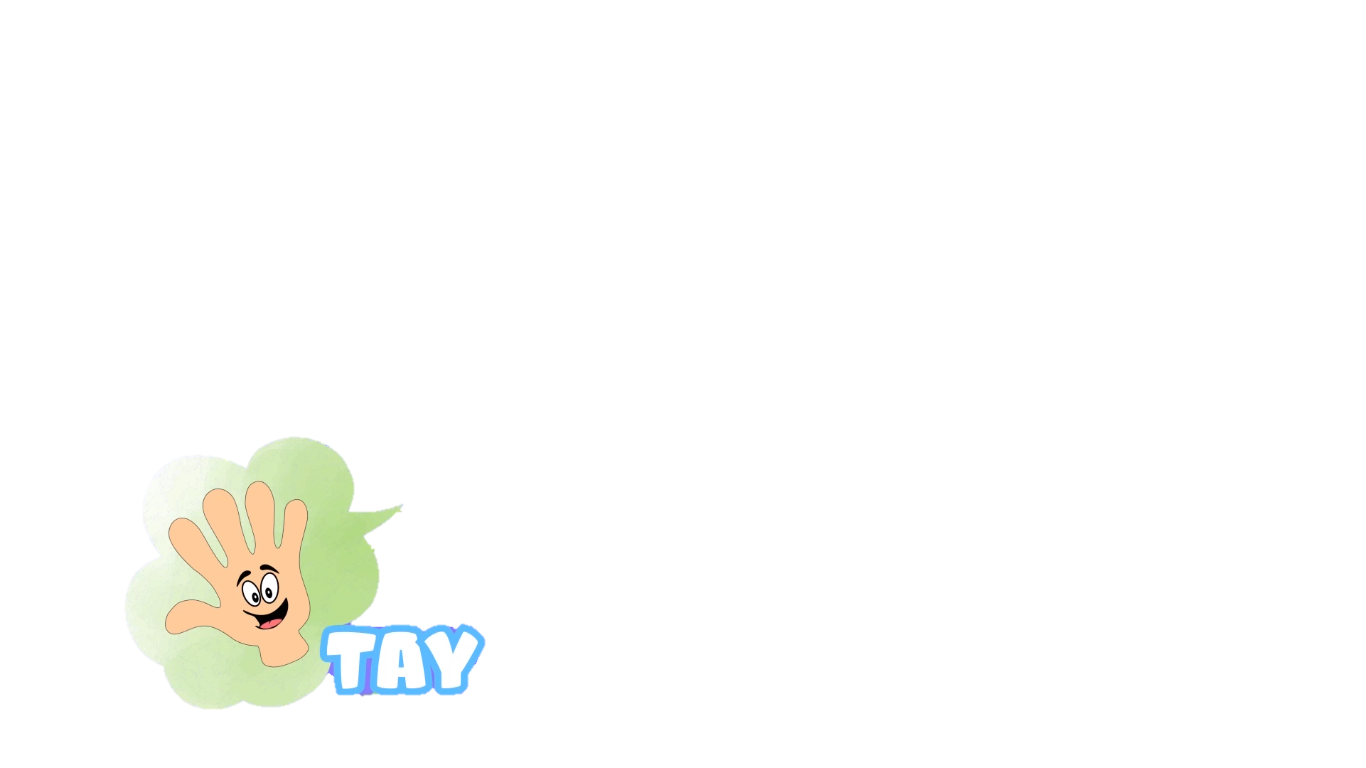 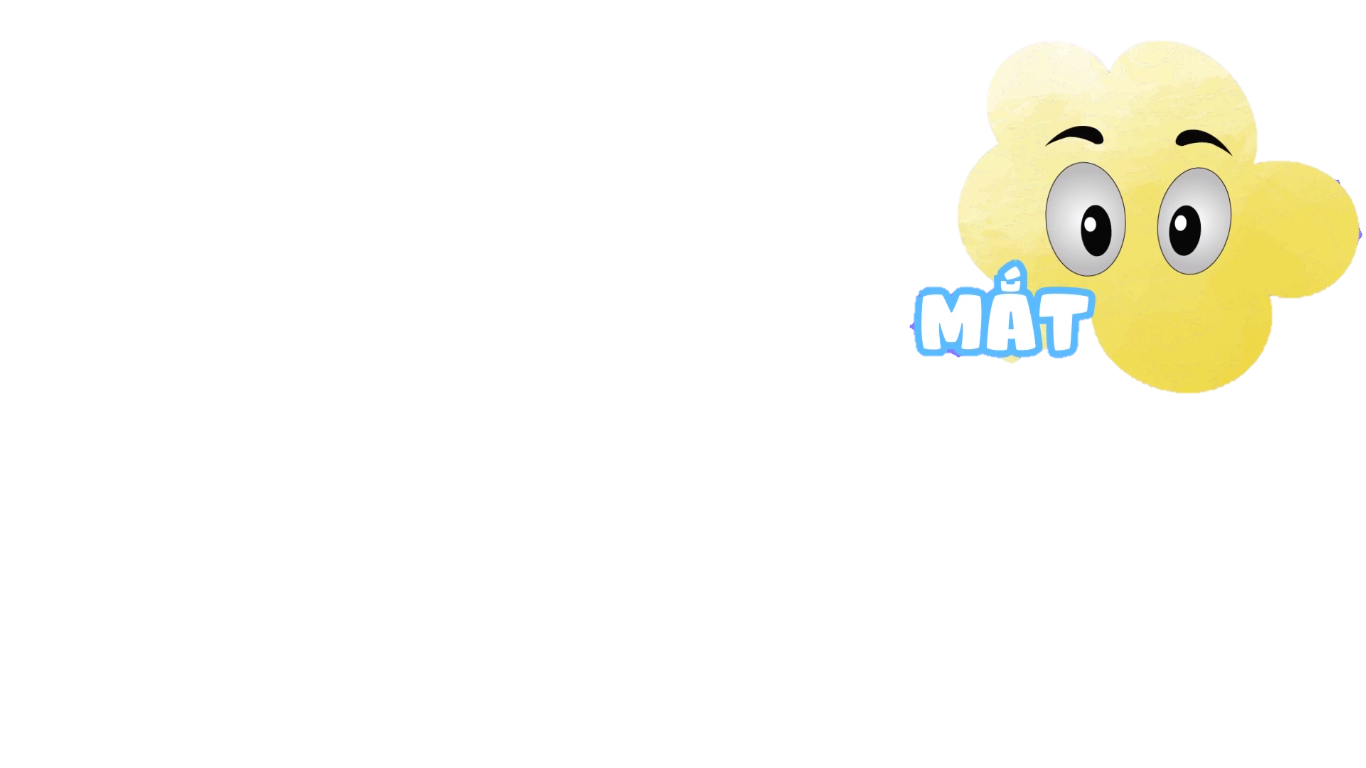 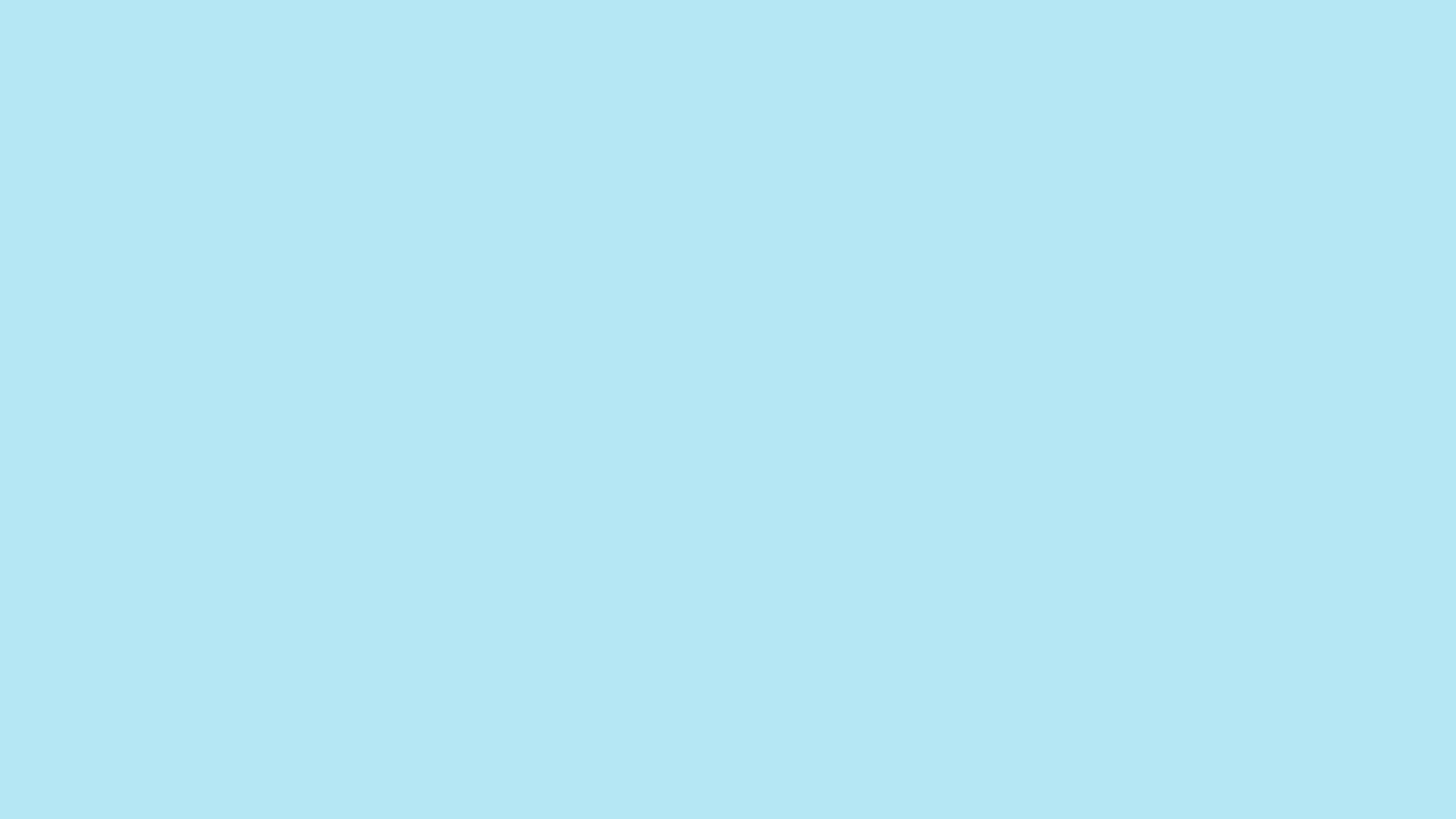 2
Đặc điểm truyện ngụ ngôn qua văn bản
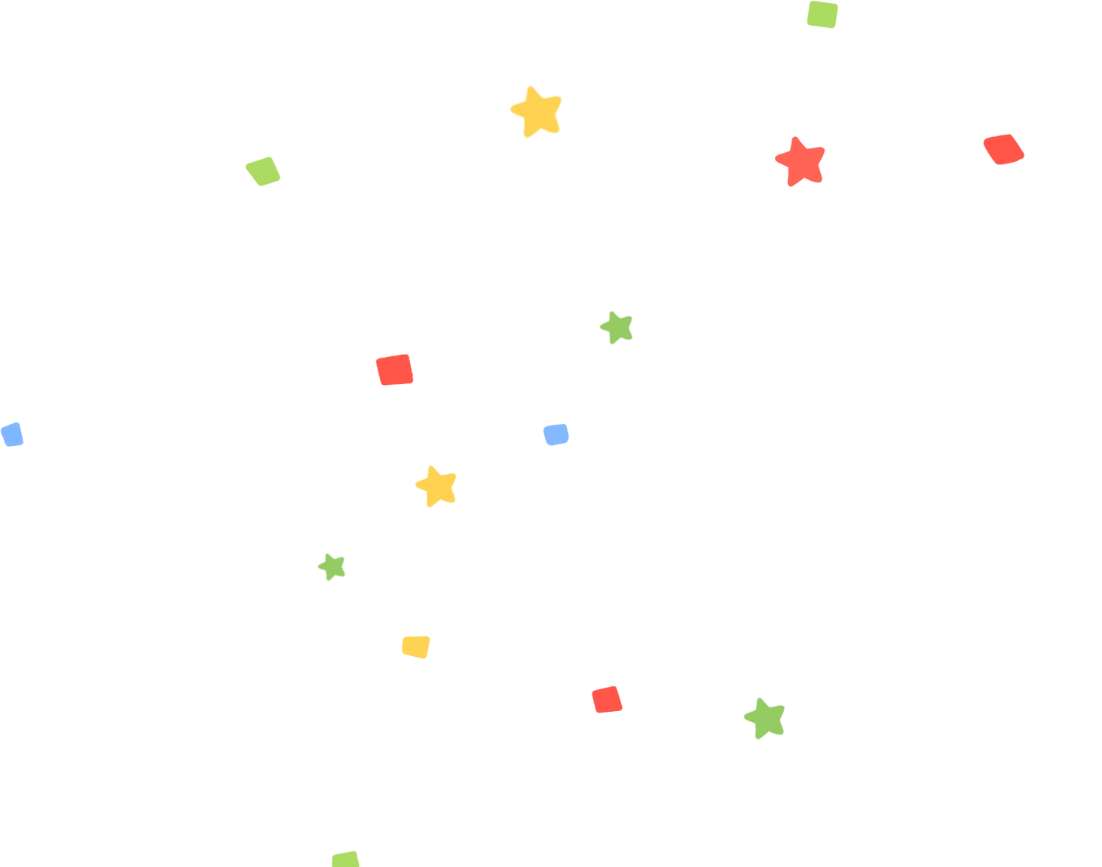 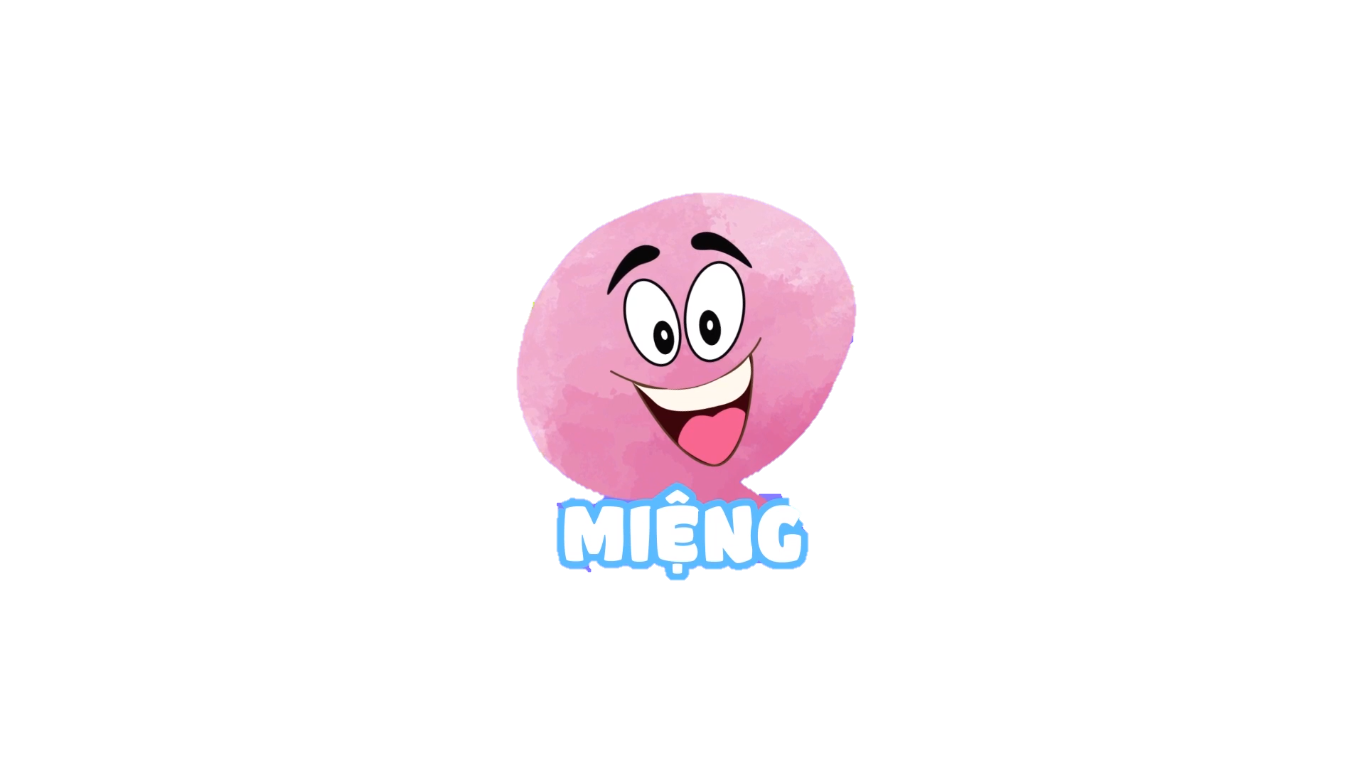 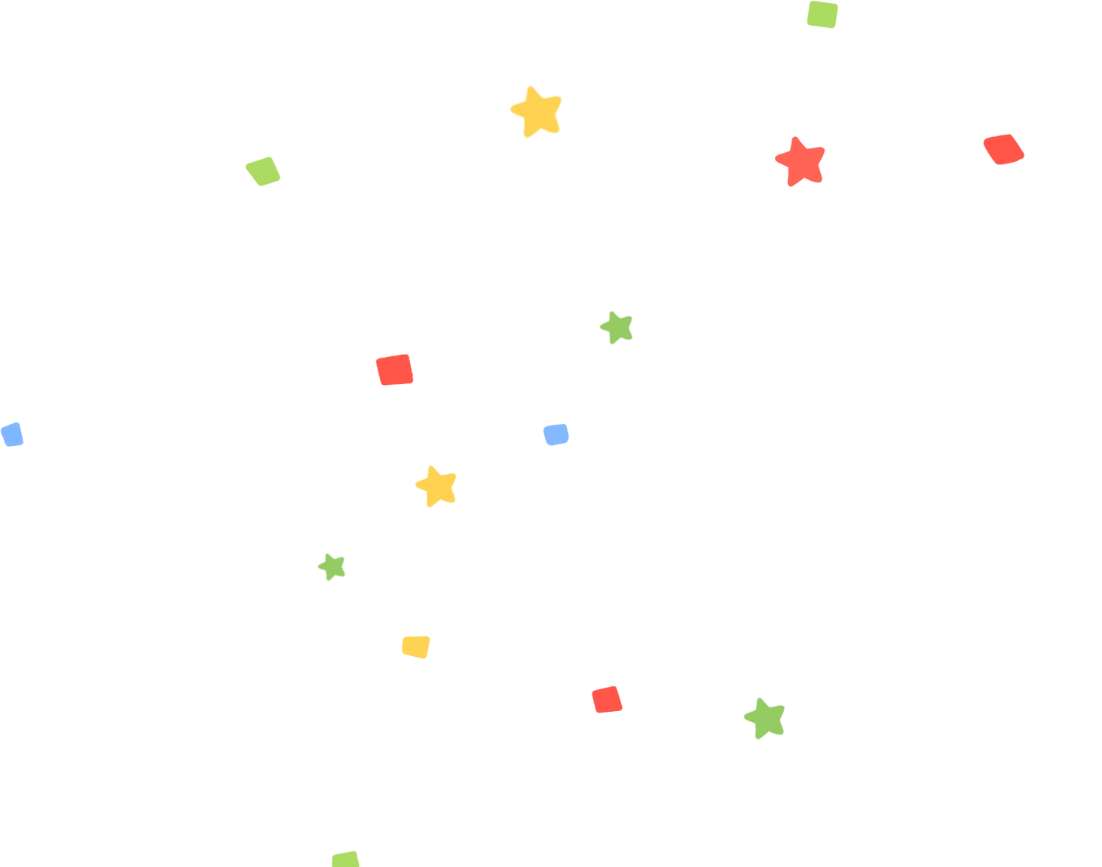 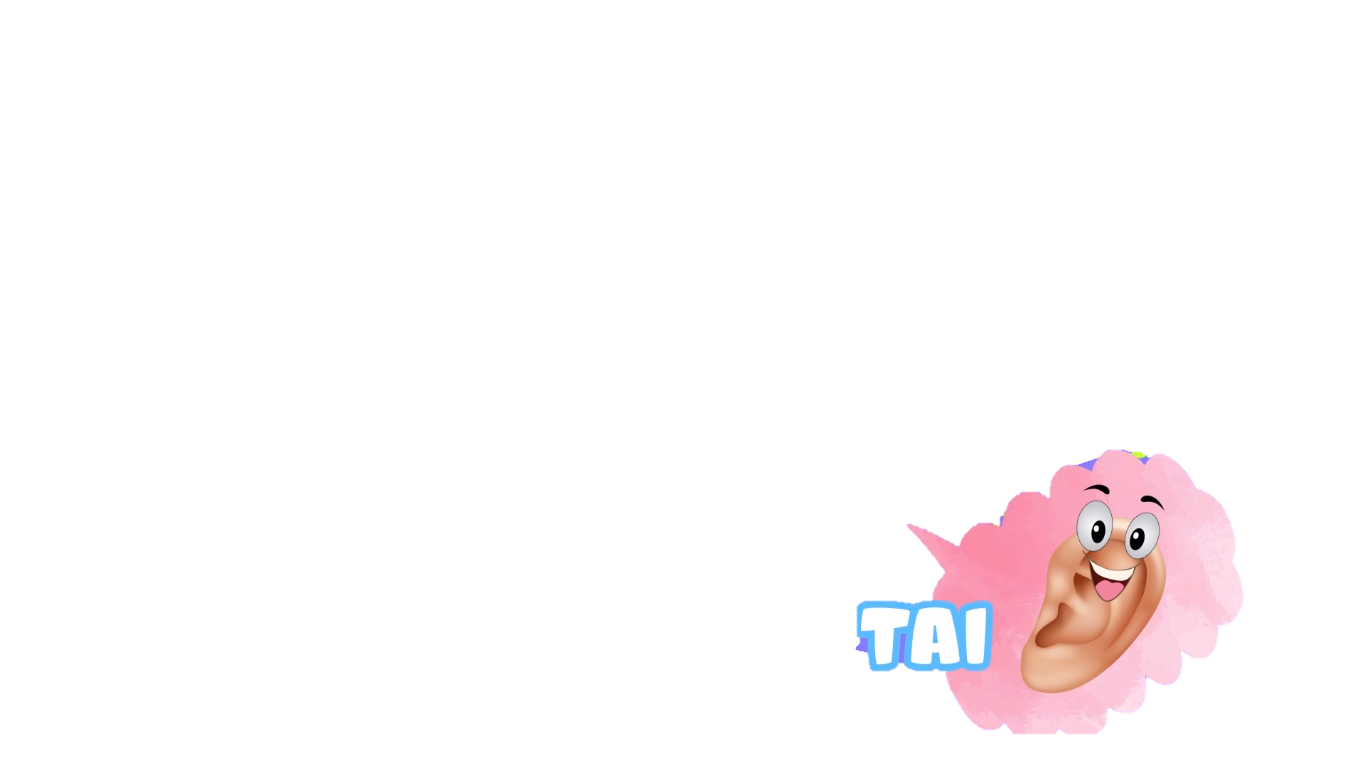 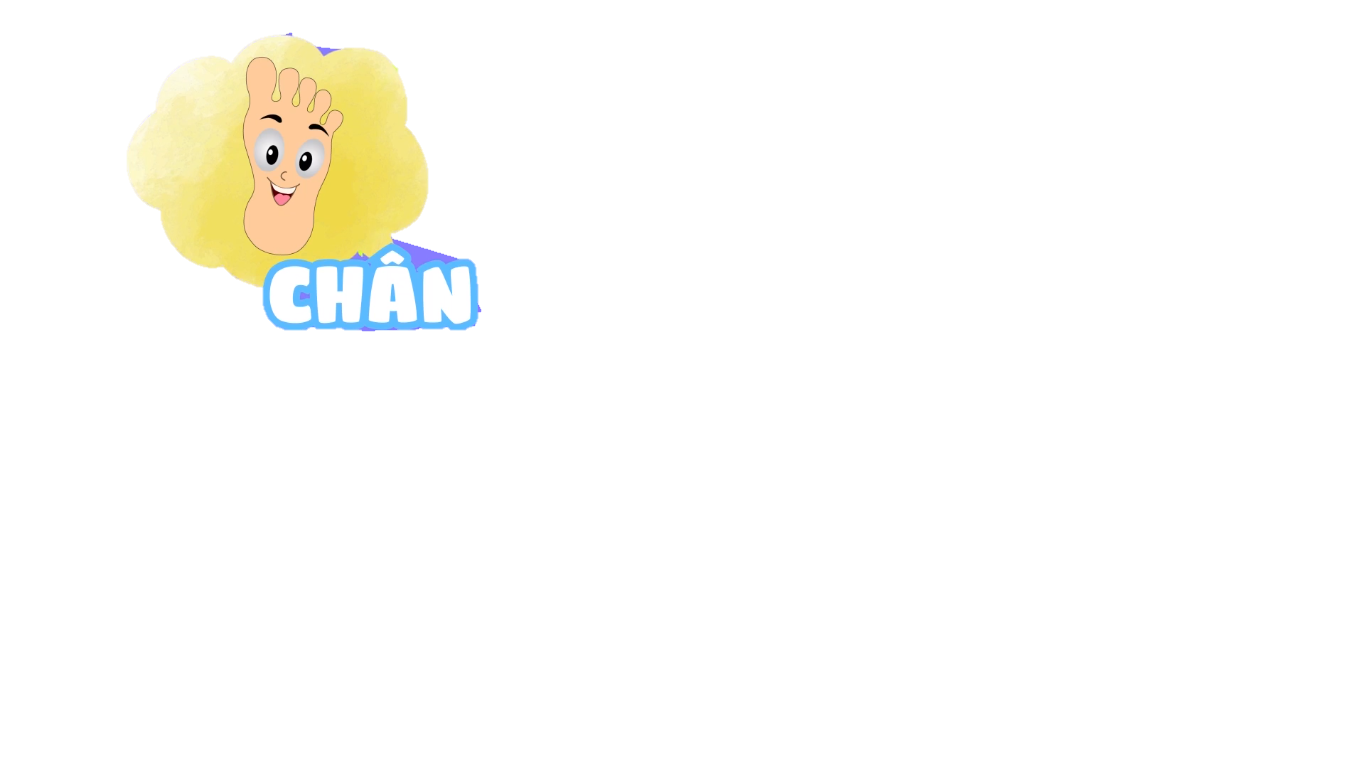 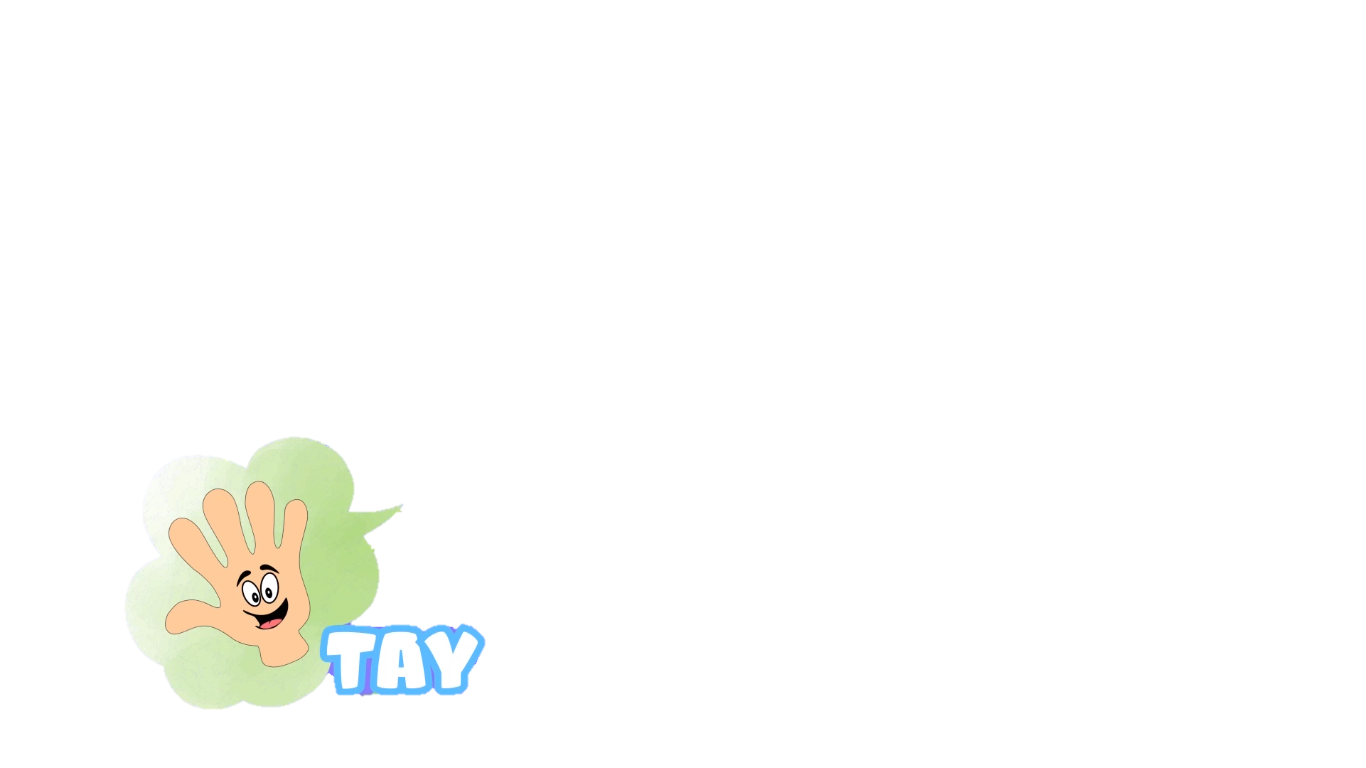 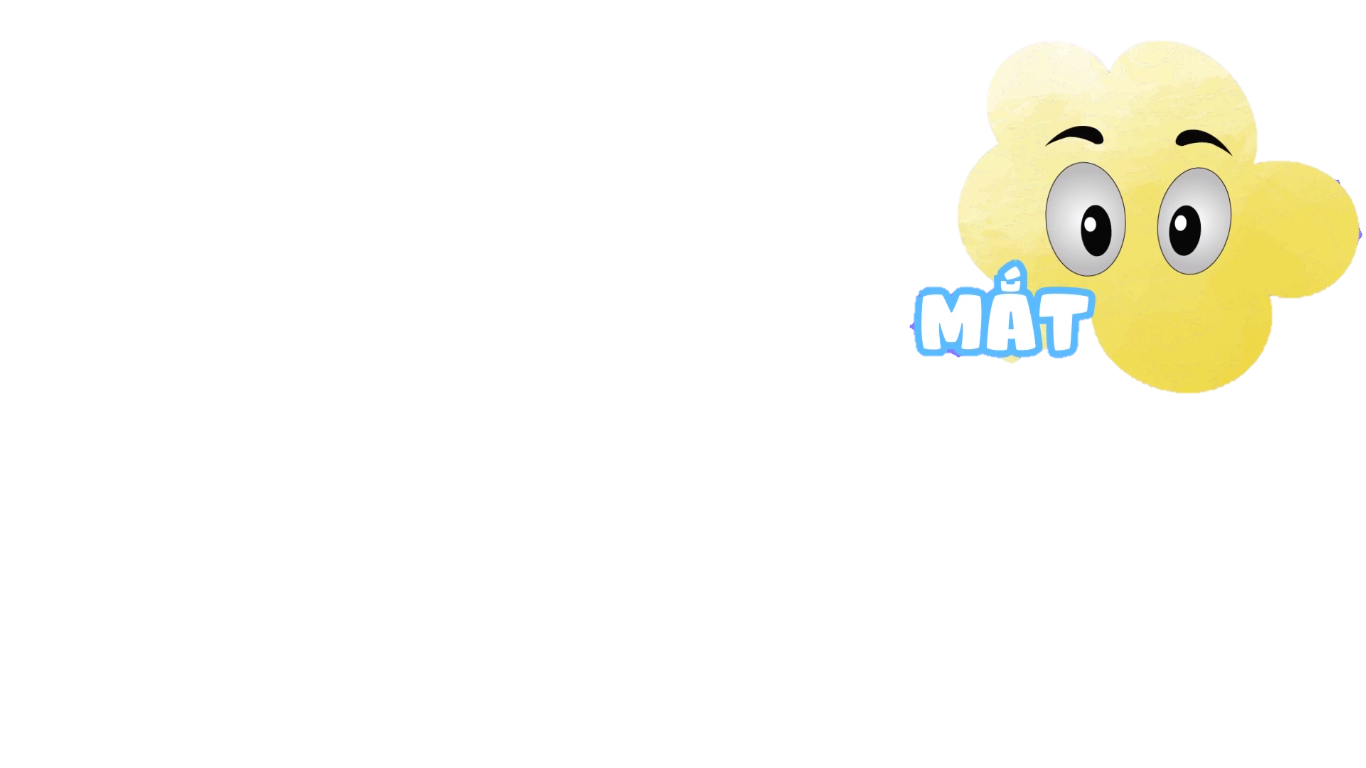 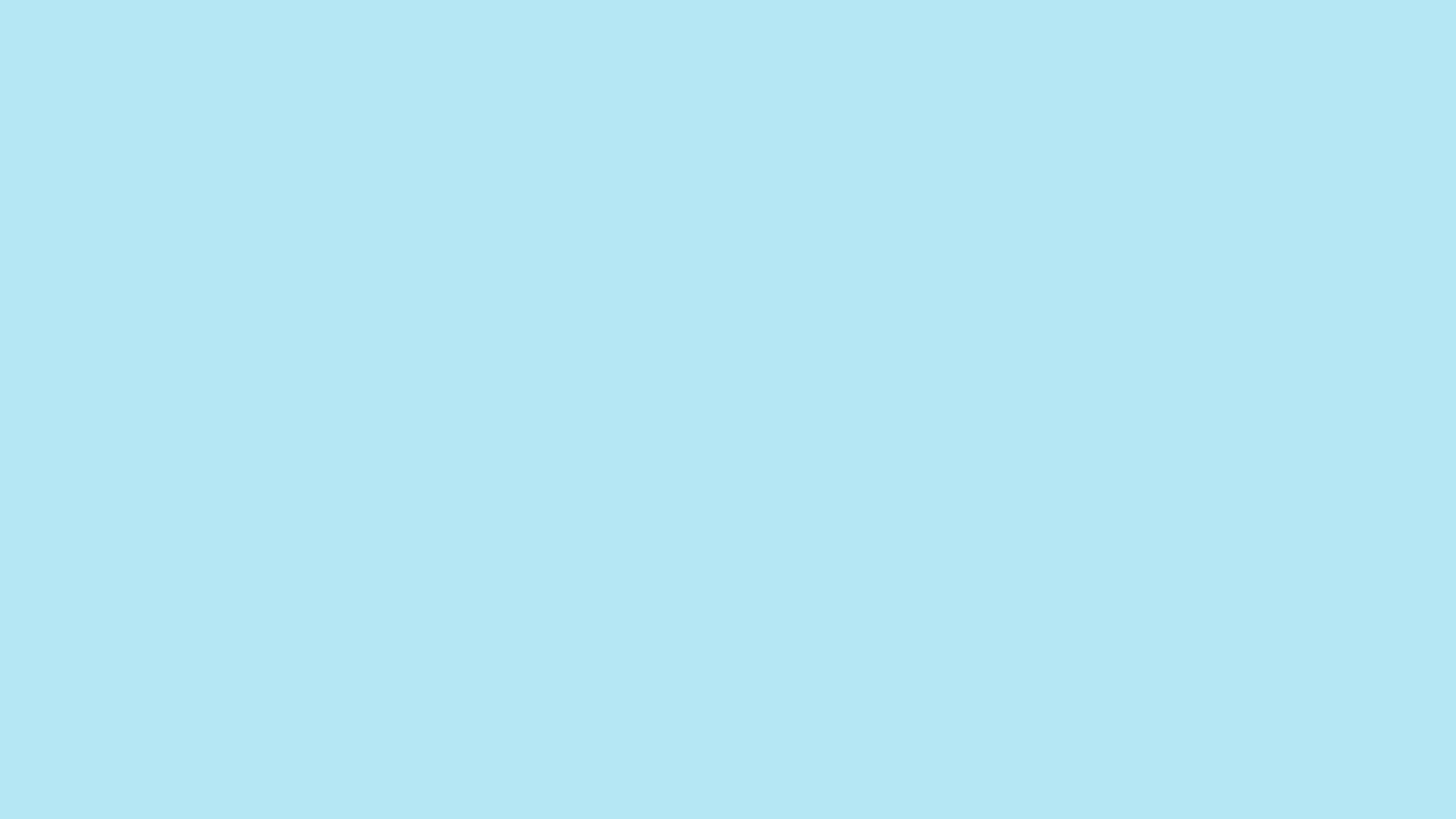 3
Bài học
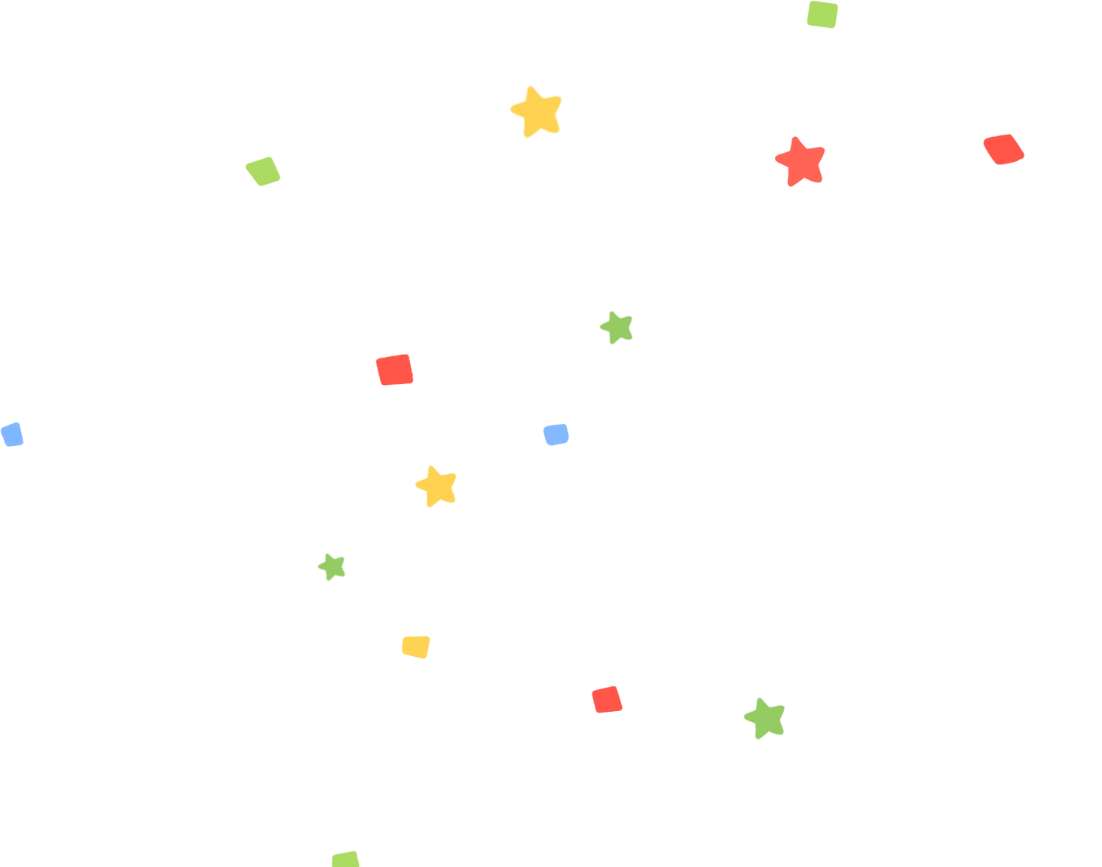 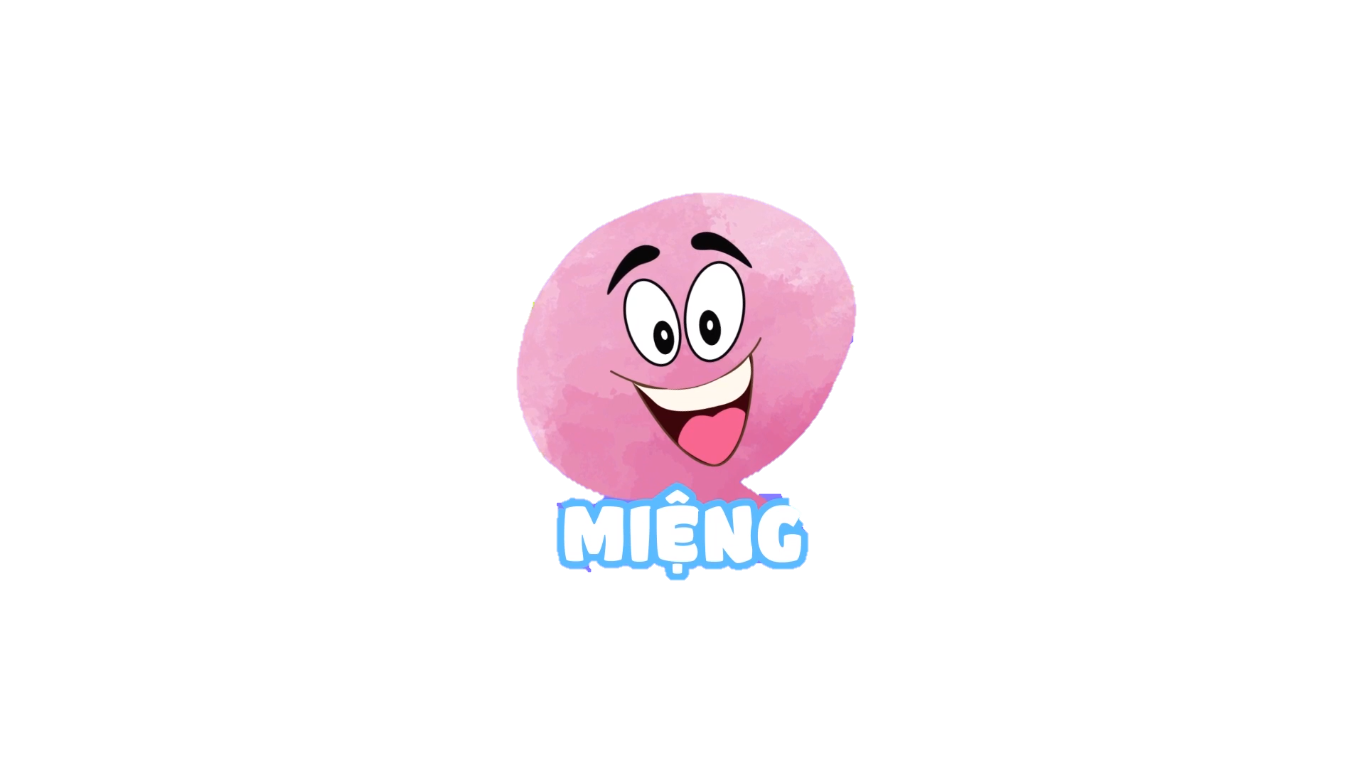 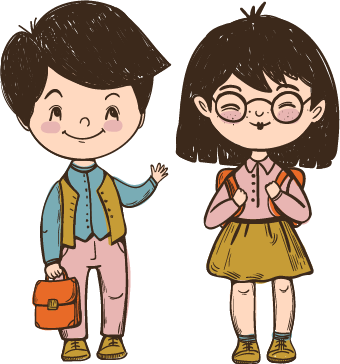 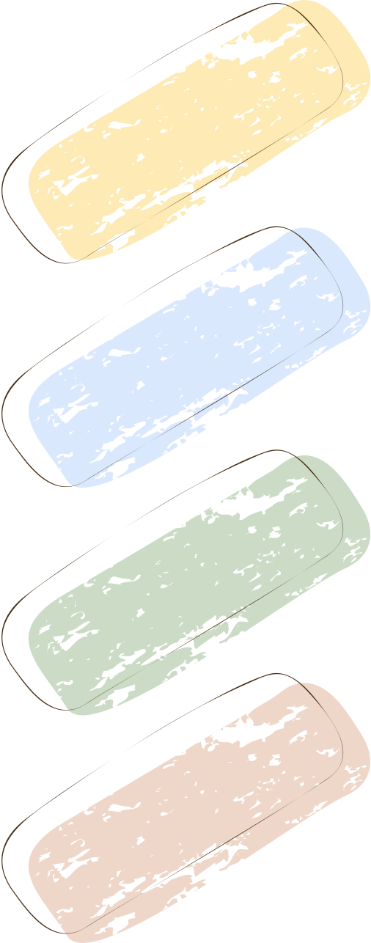 Sai lầm trong cách đối xử của các nhân vật Chân, tay, tai, mắt đối với lão miệng giúp em rút ra bài học gì?
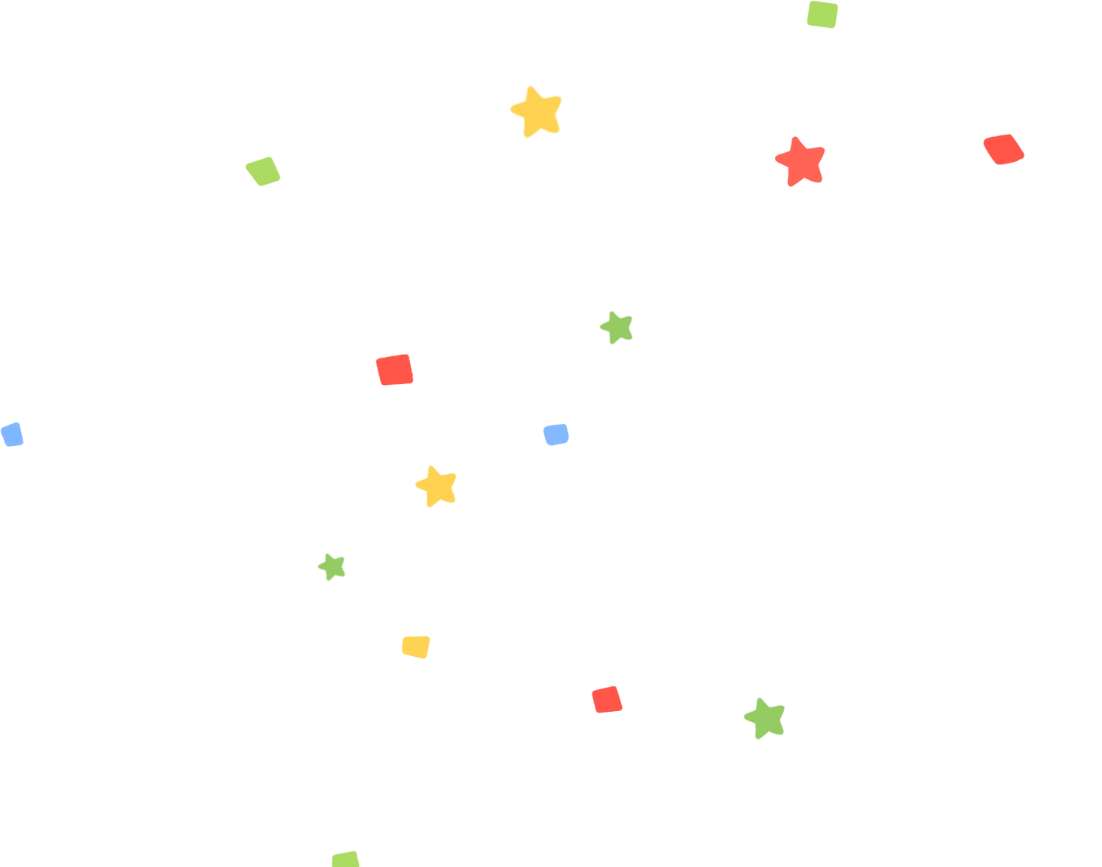 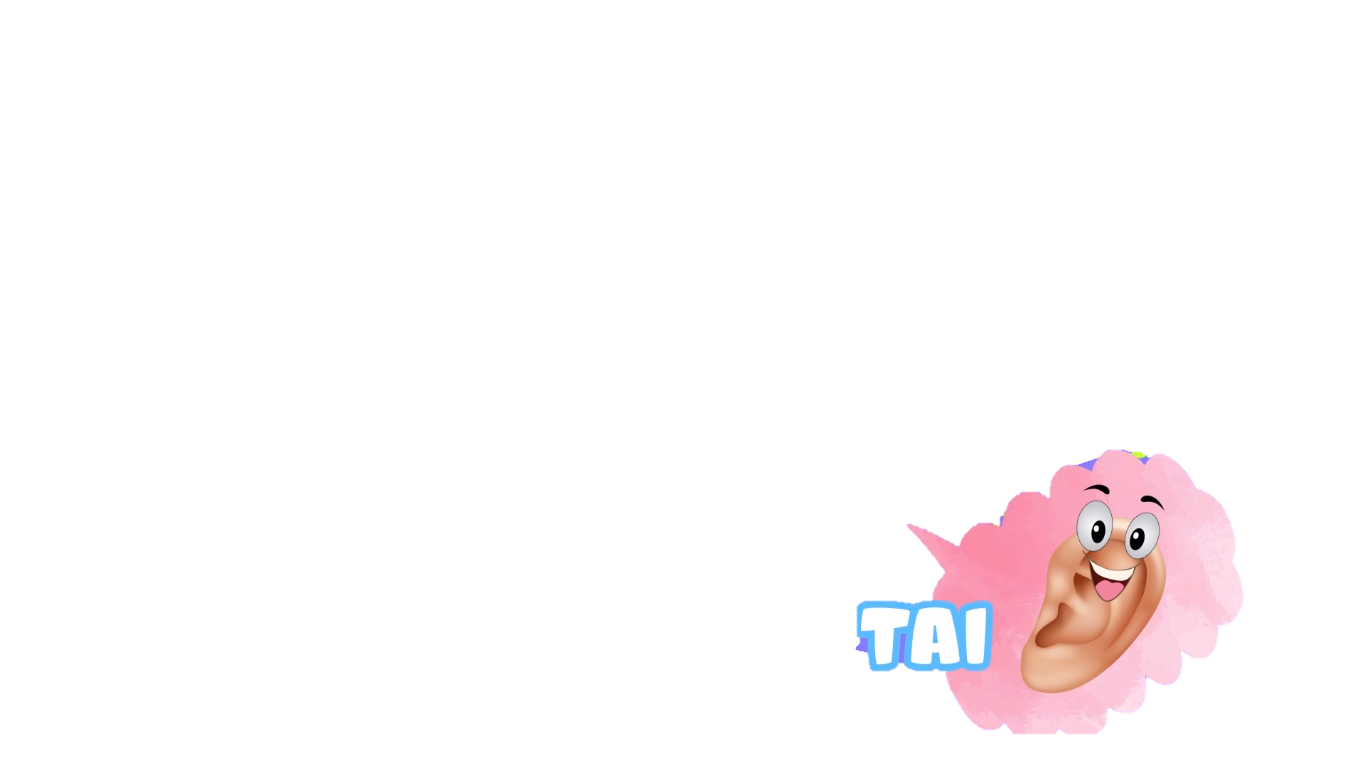 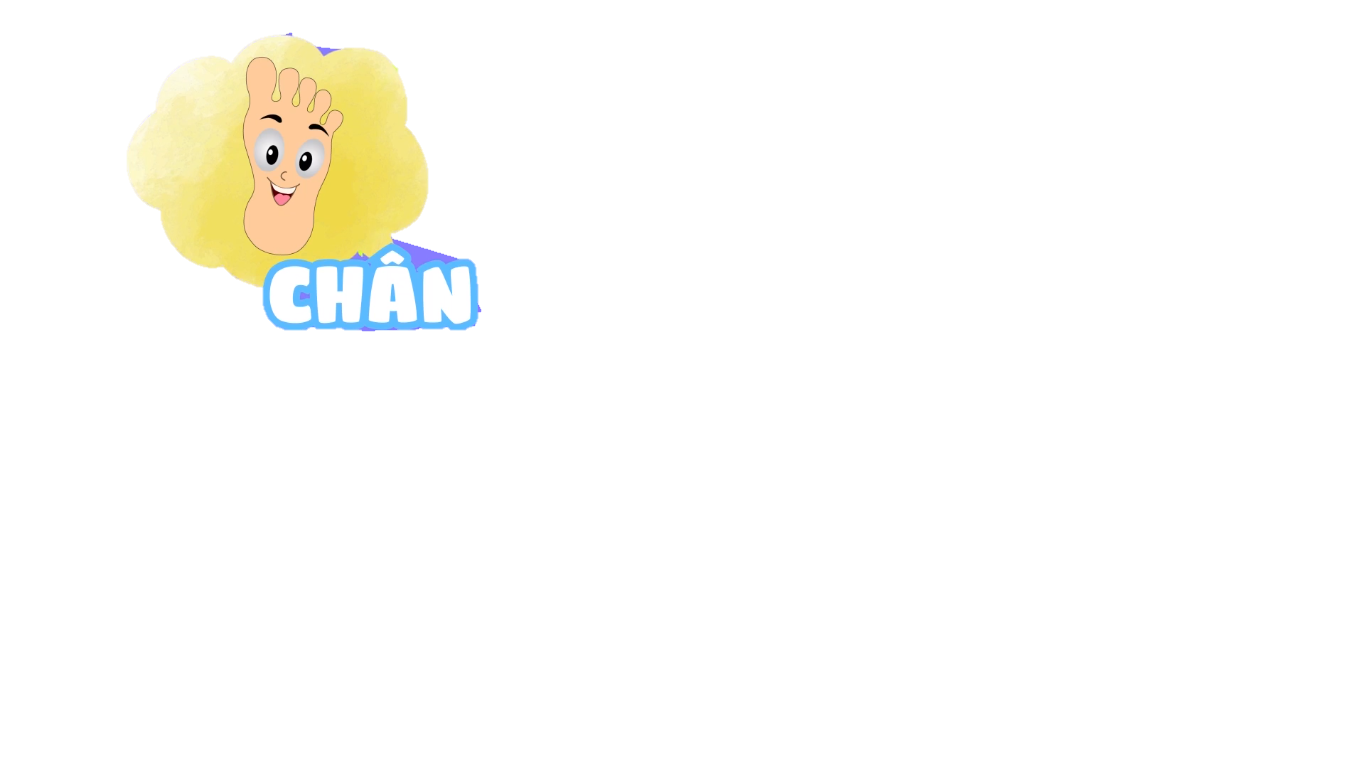 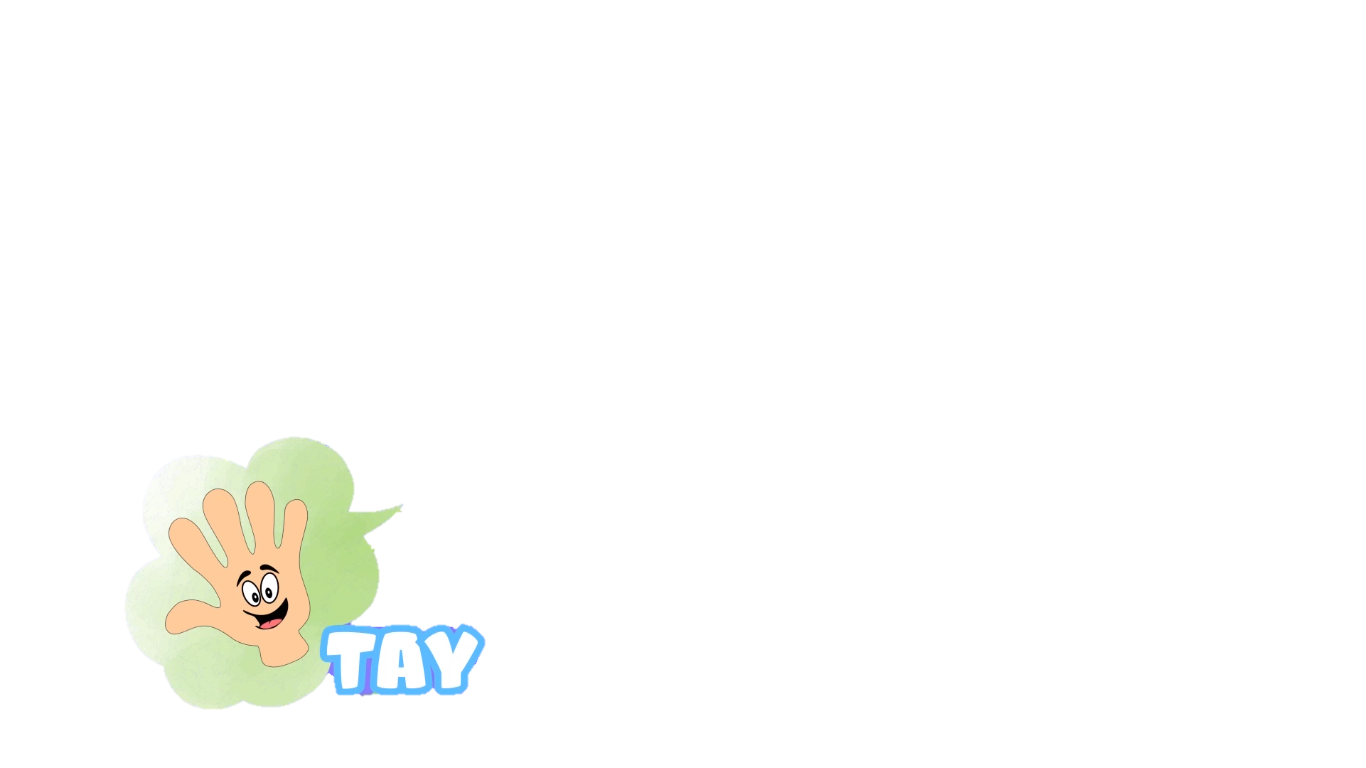 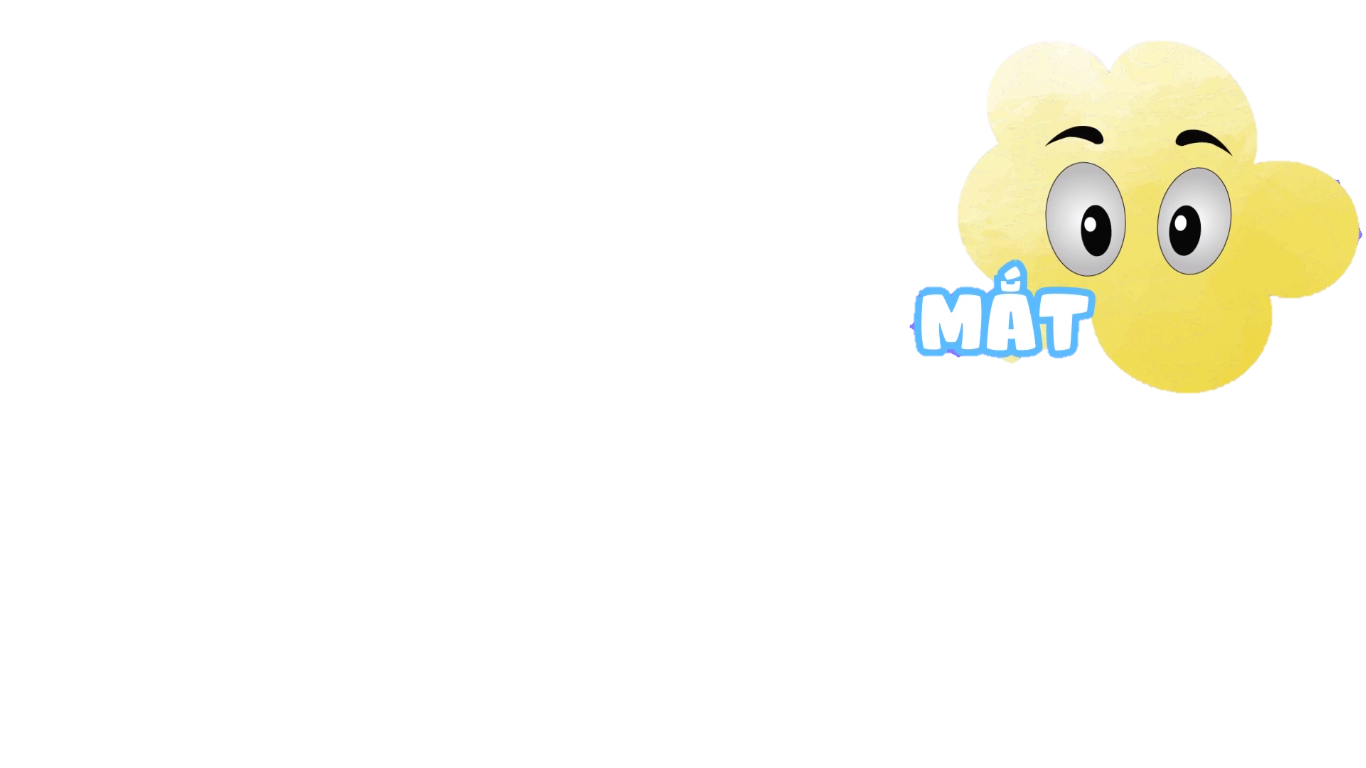 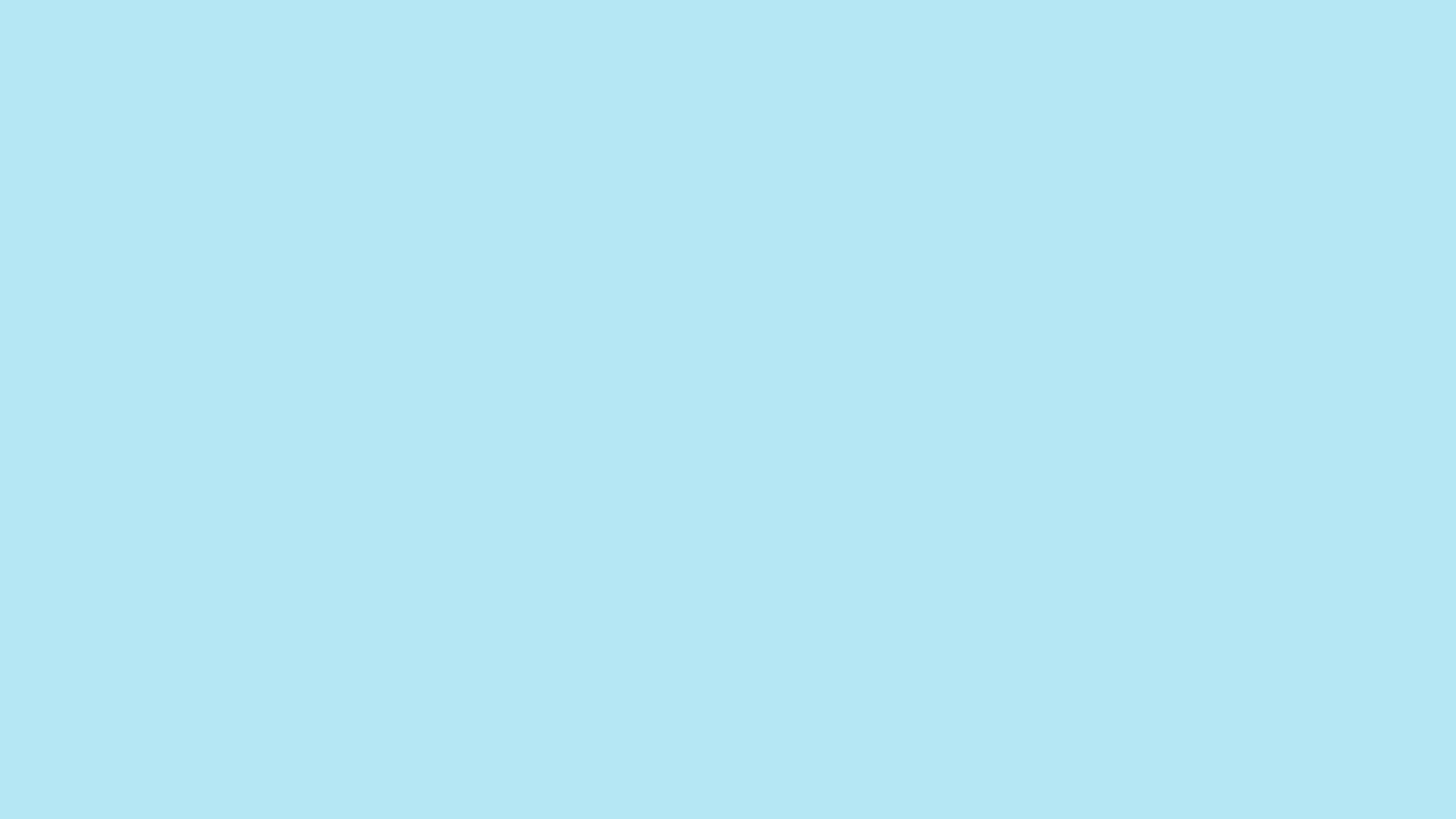 3
Bài học
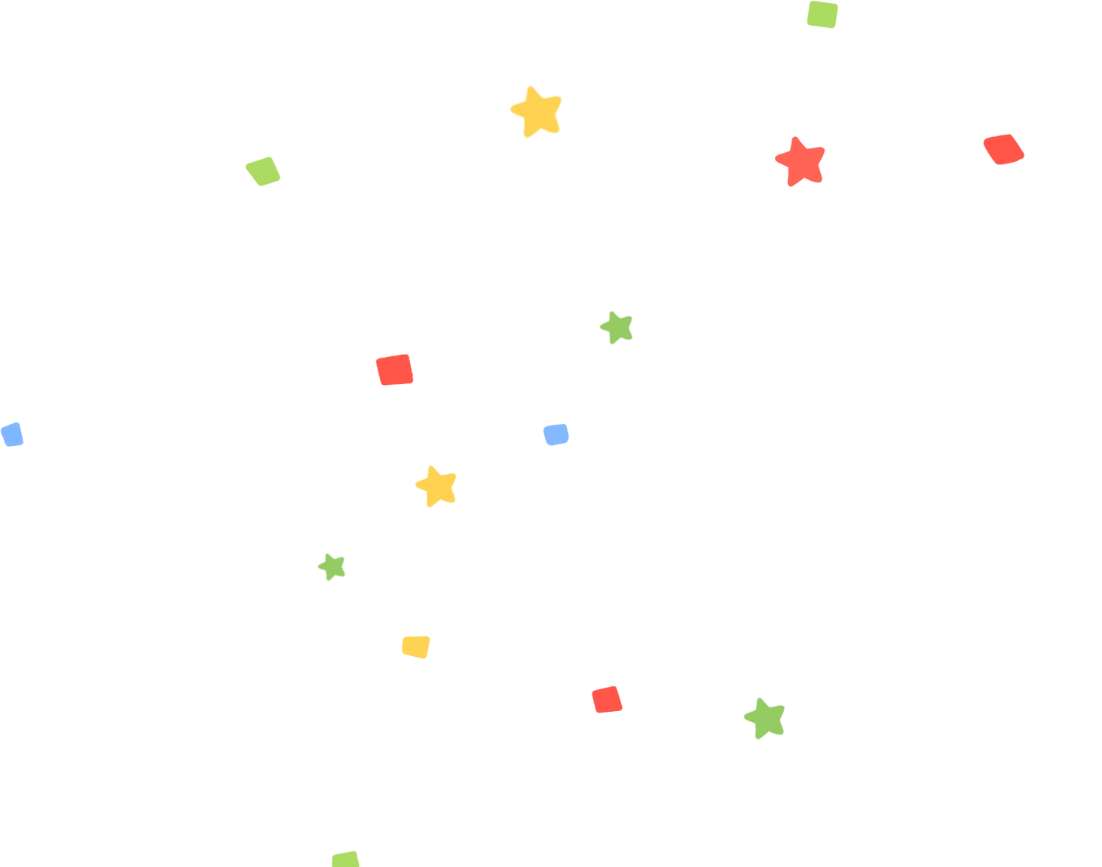 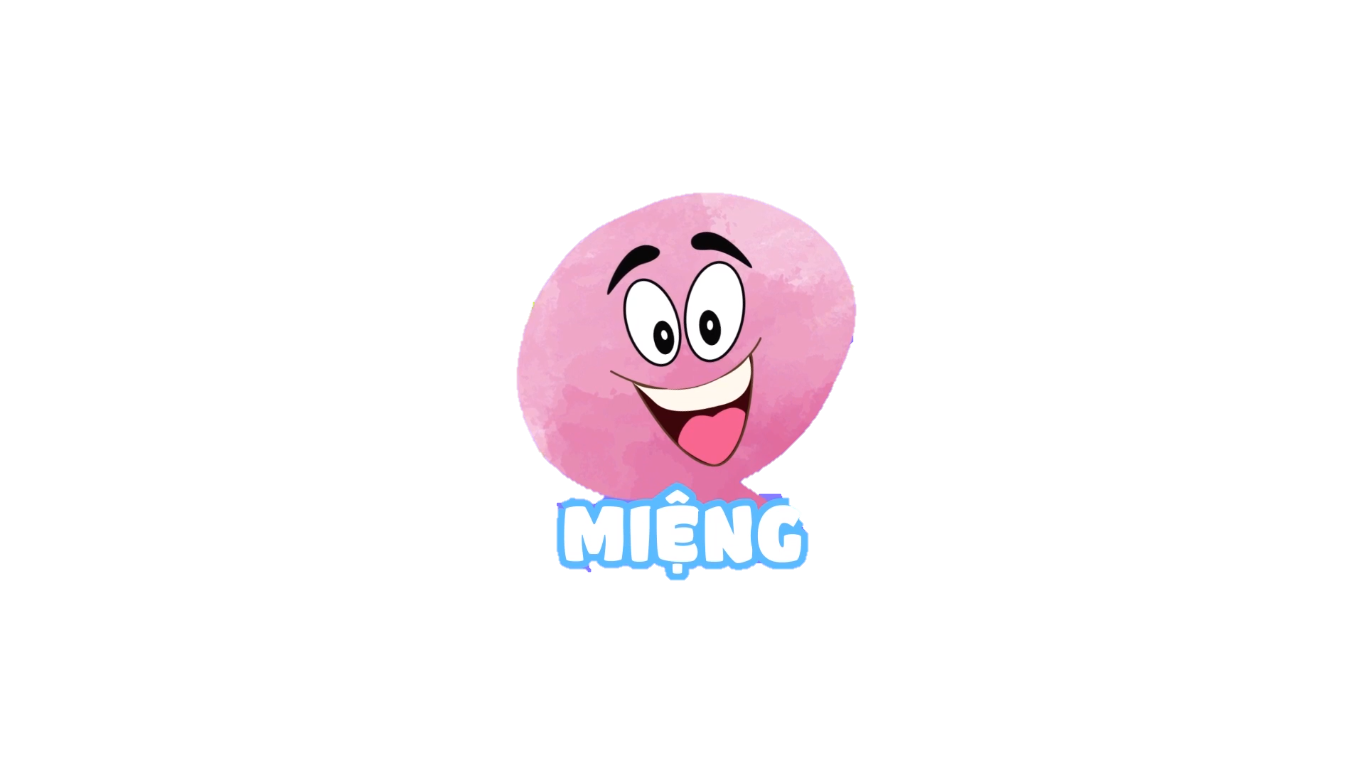 Sai lầm trong cách đối xử của các nhân vật chân, tay, tai, mắt đối với lão miệng giúp em rút ra bài học về sự tính cộng đồng, xã hội trong cuộc sống
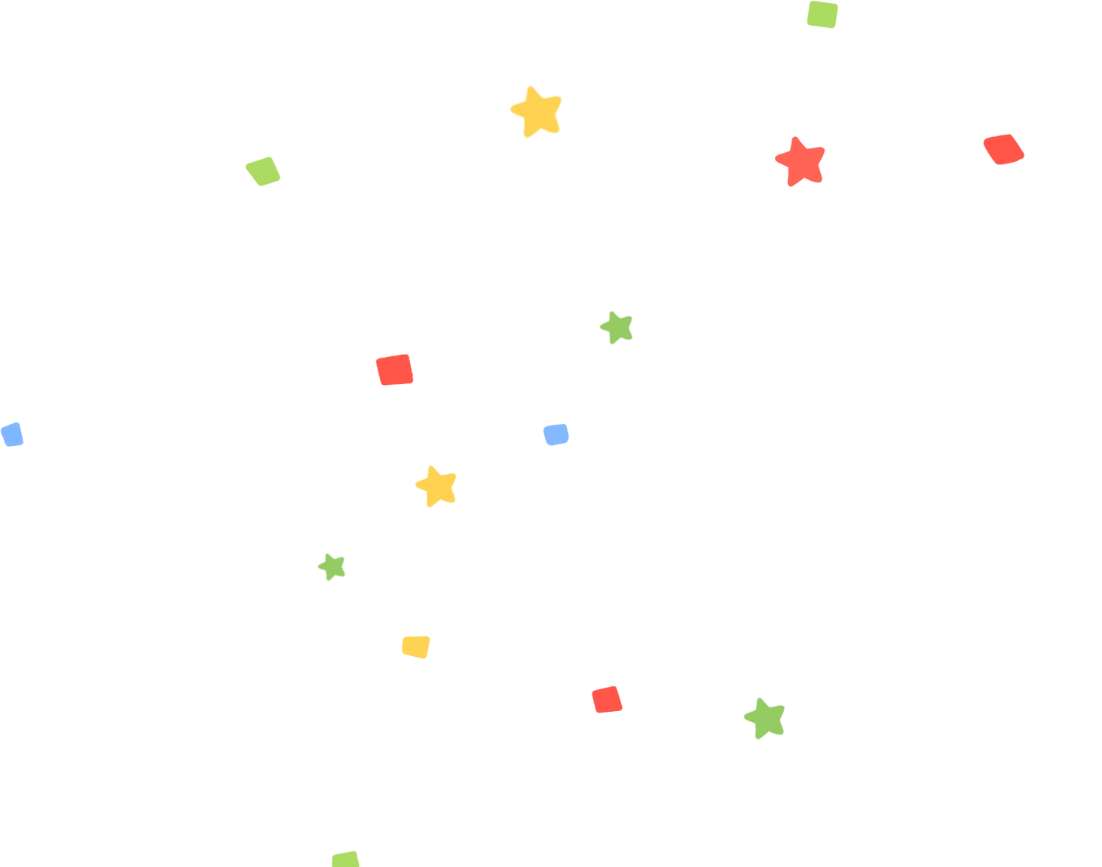 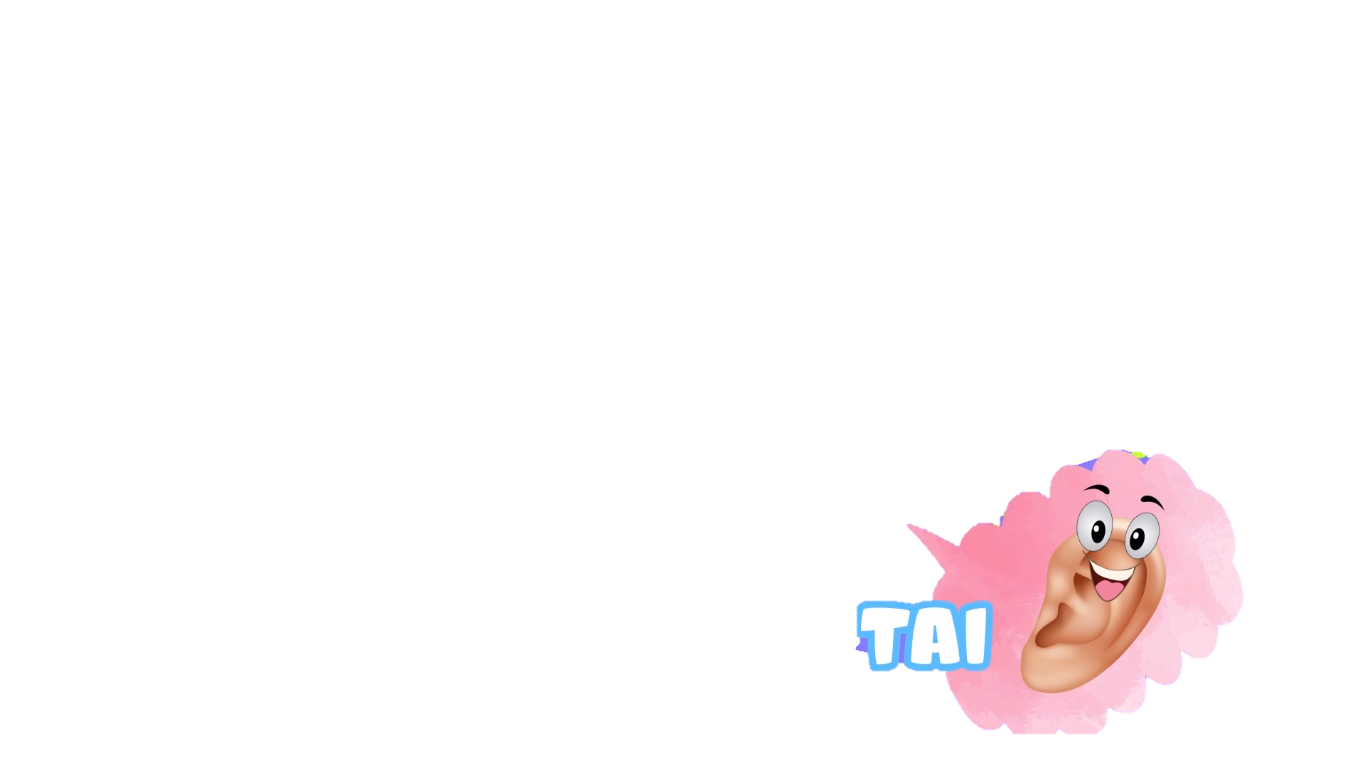 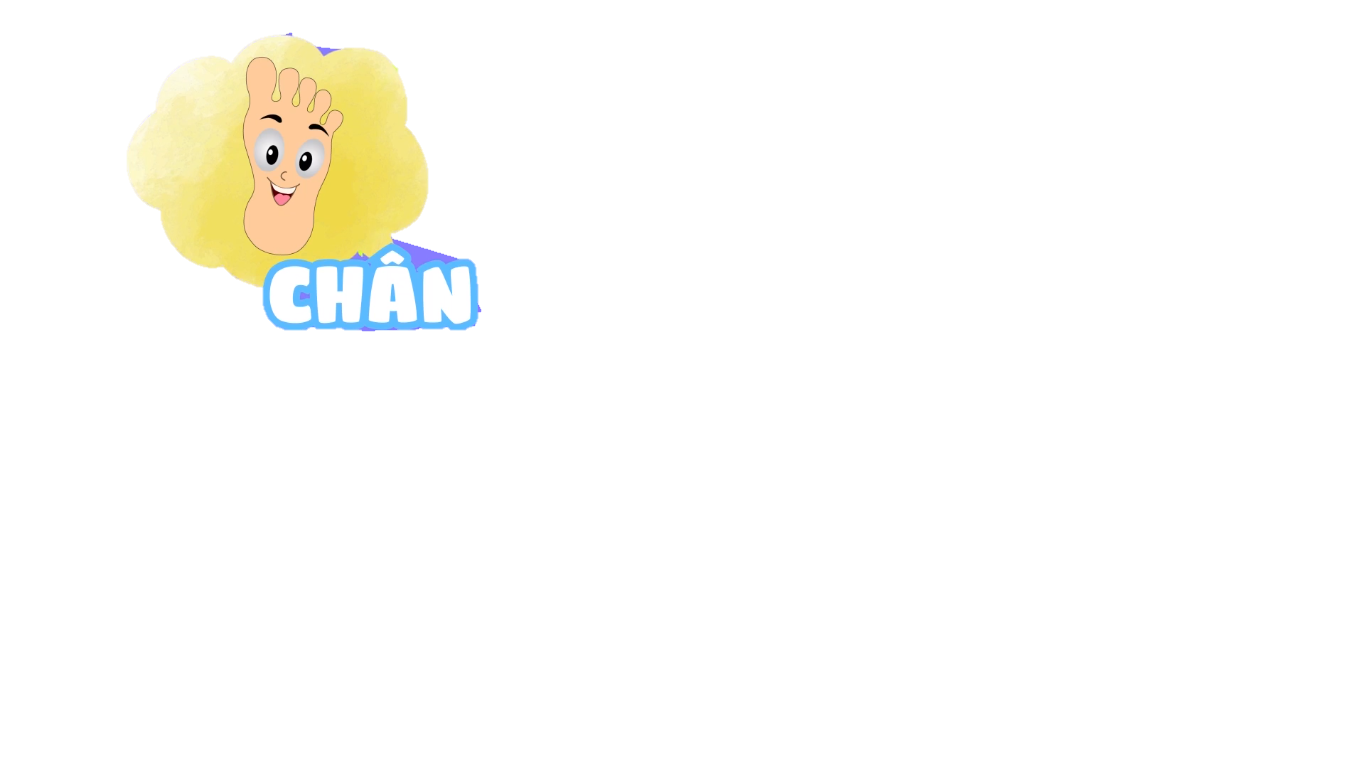 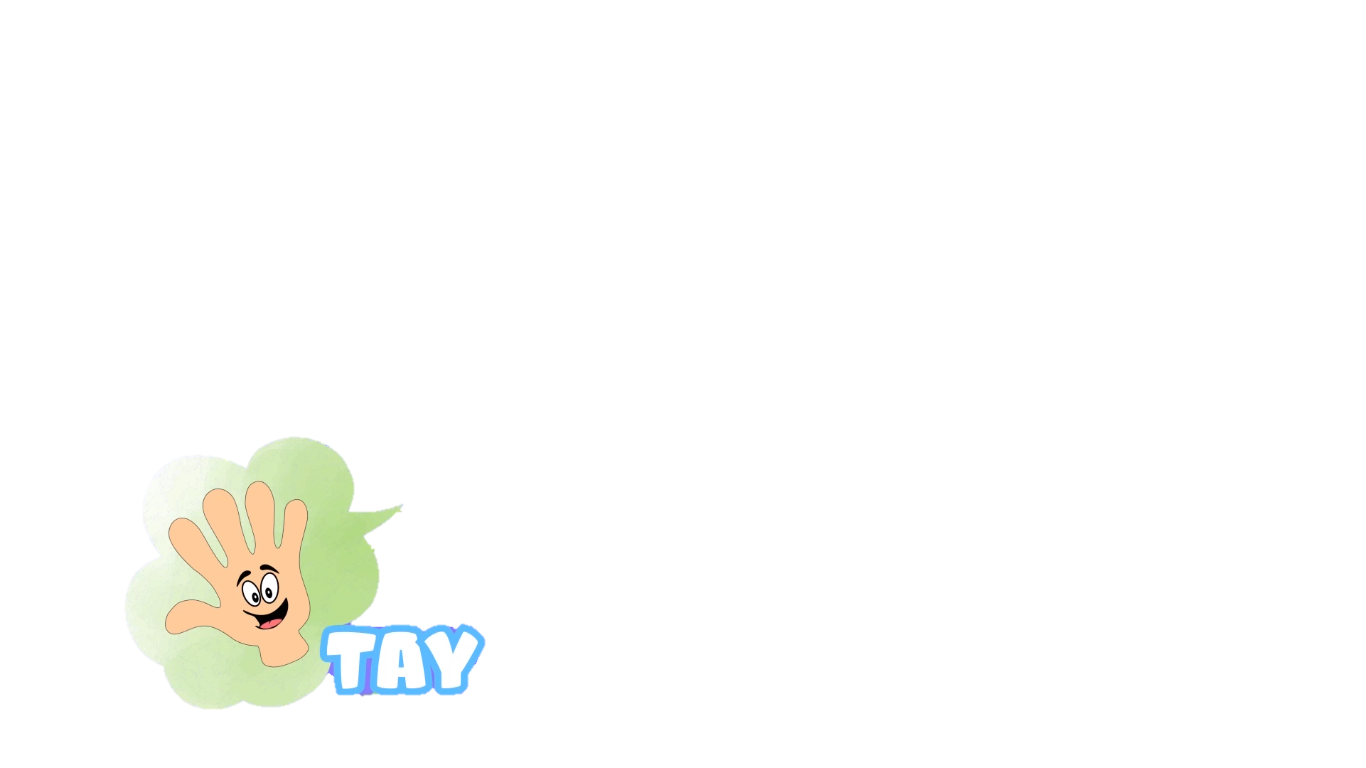 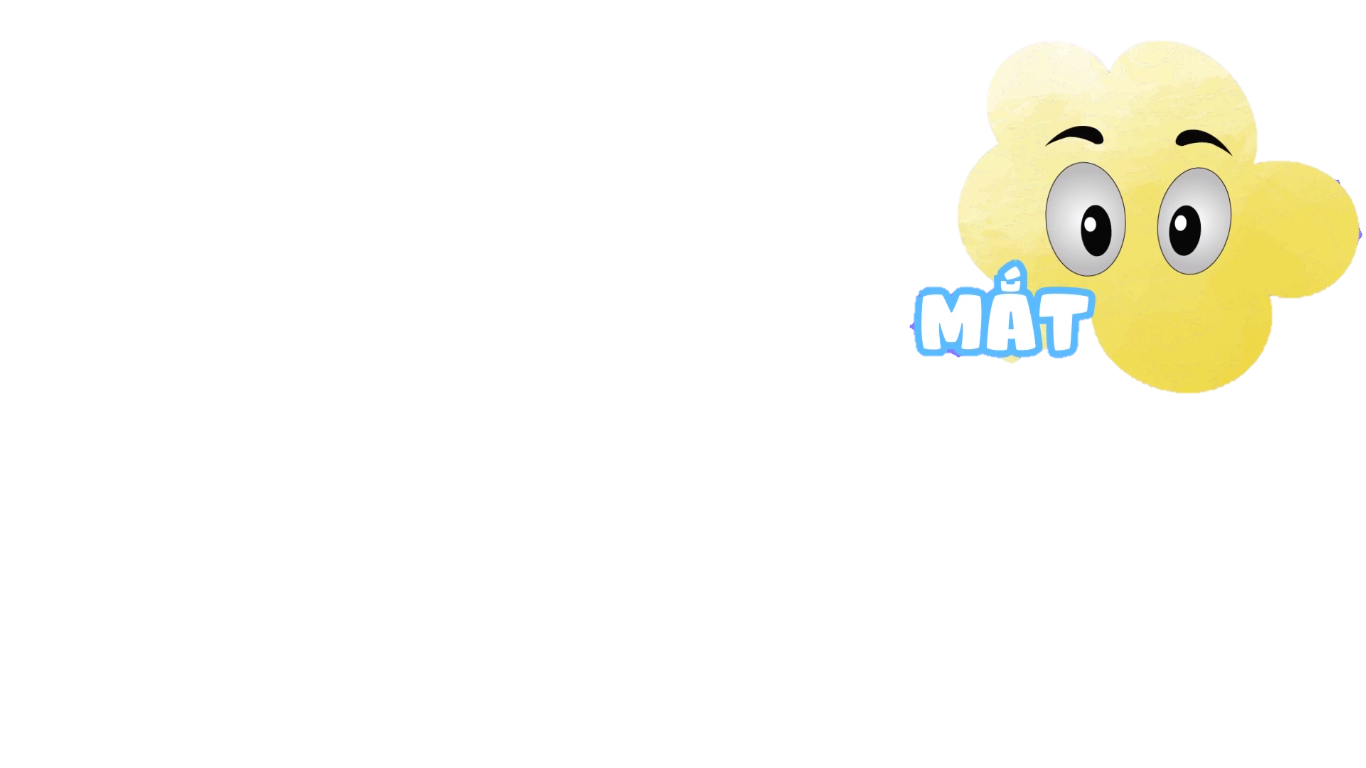 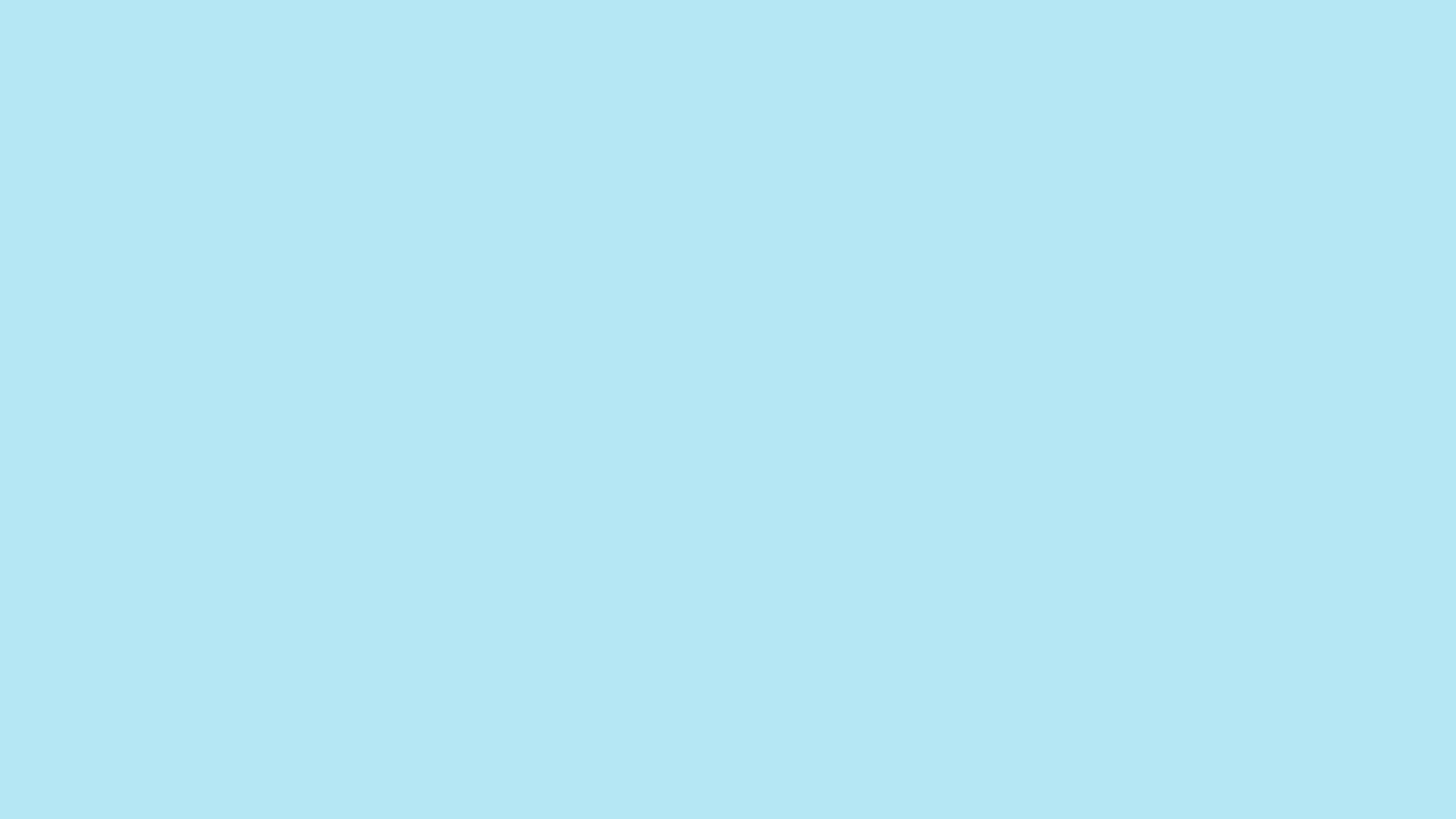 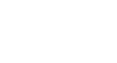 III.
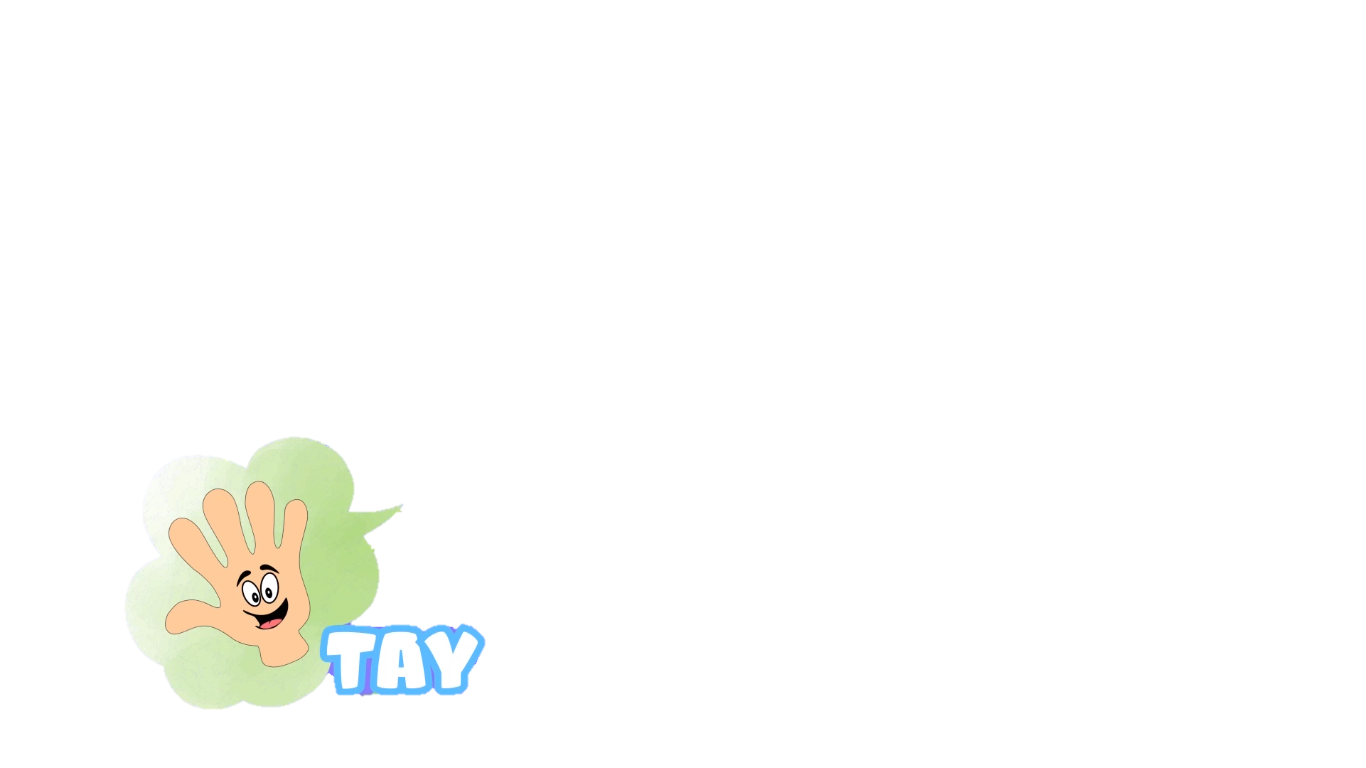 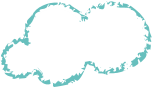 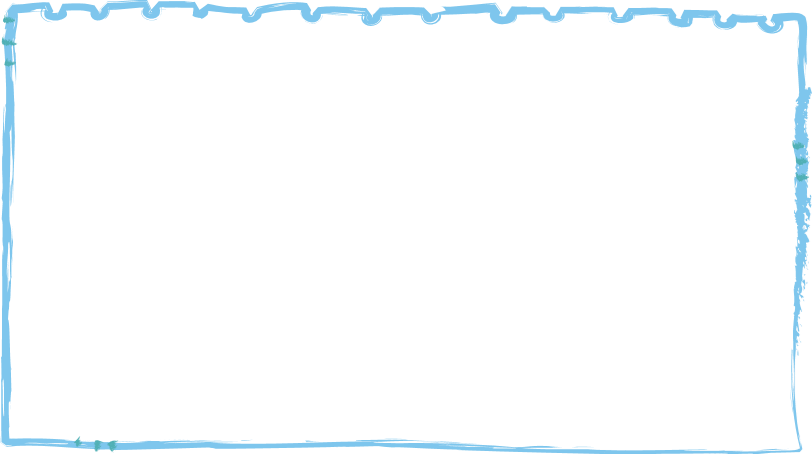 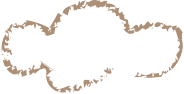 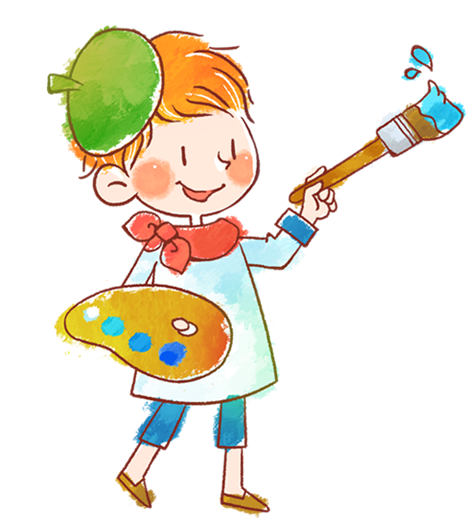 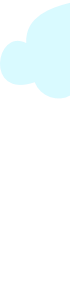 Tổng kết
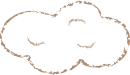 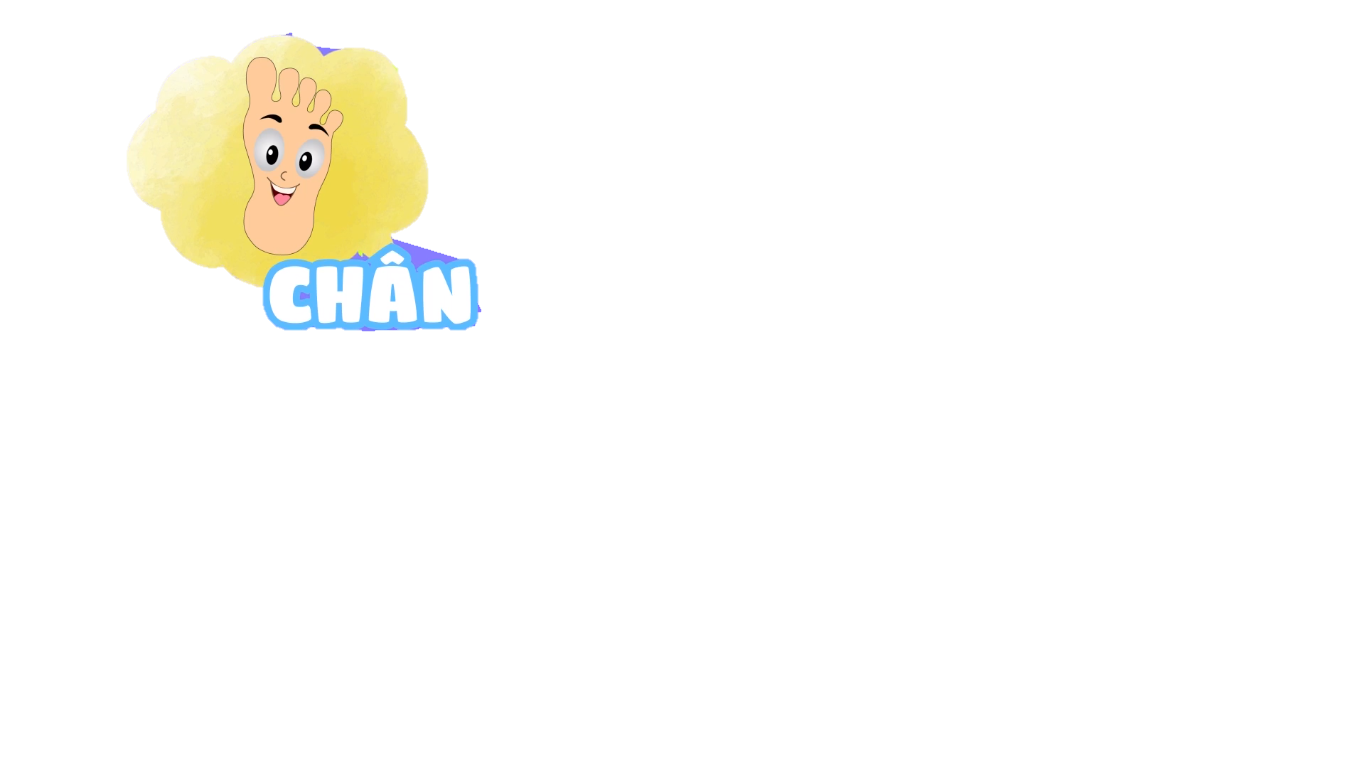 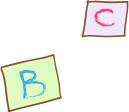 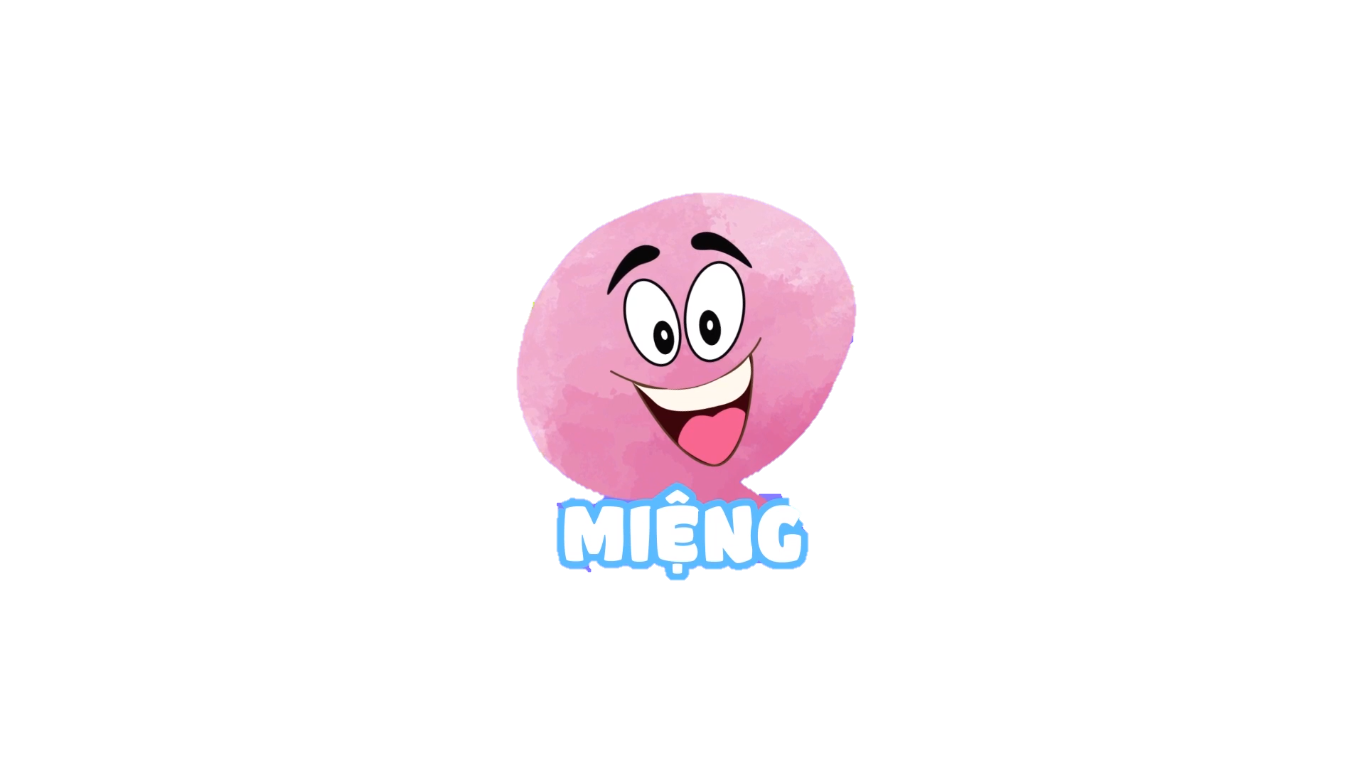 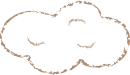 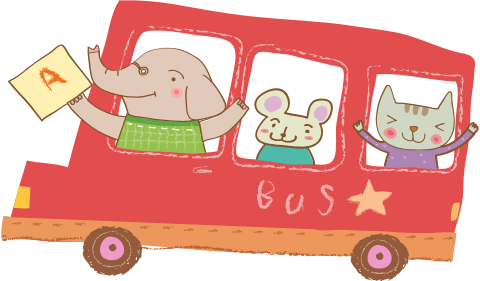 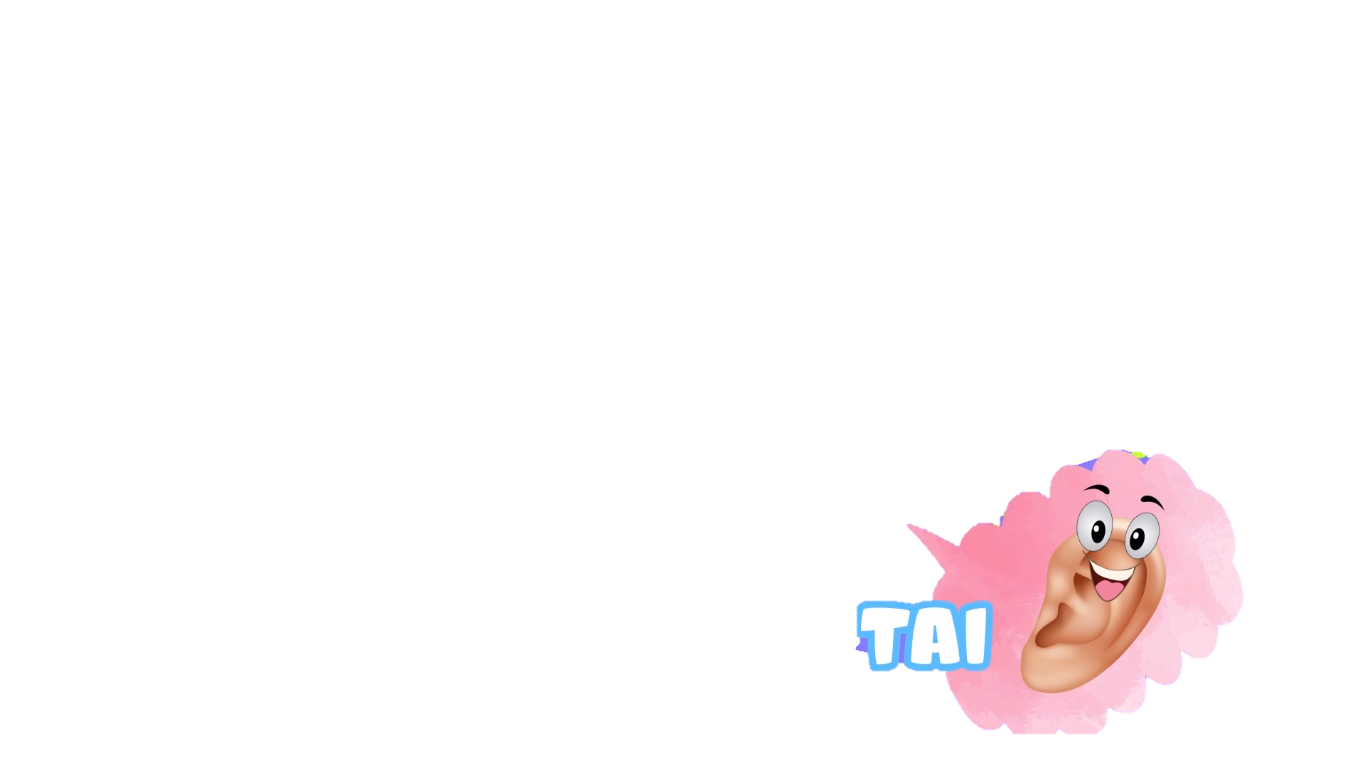 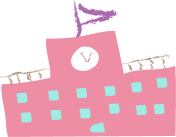 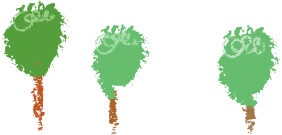 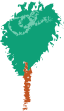 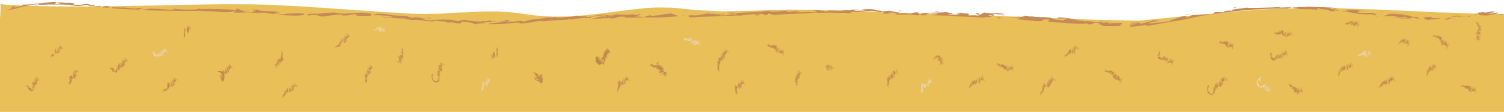 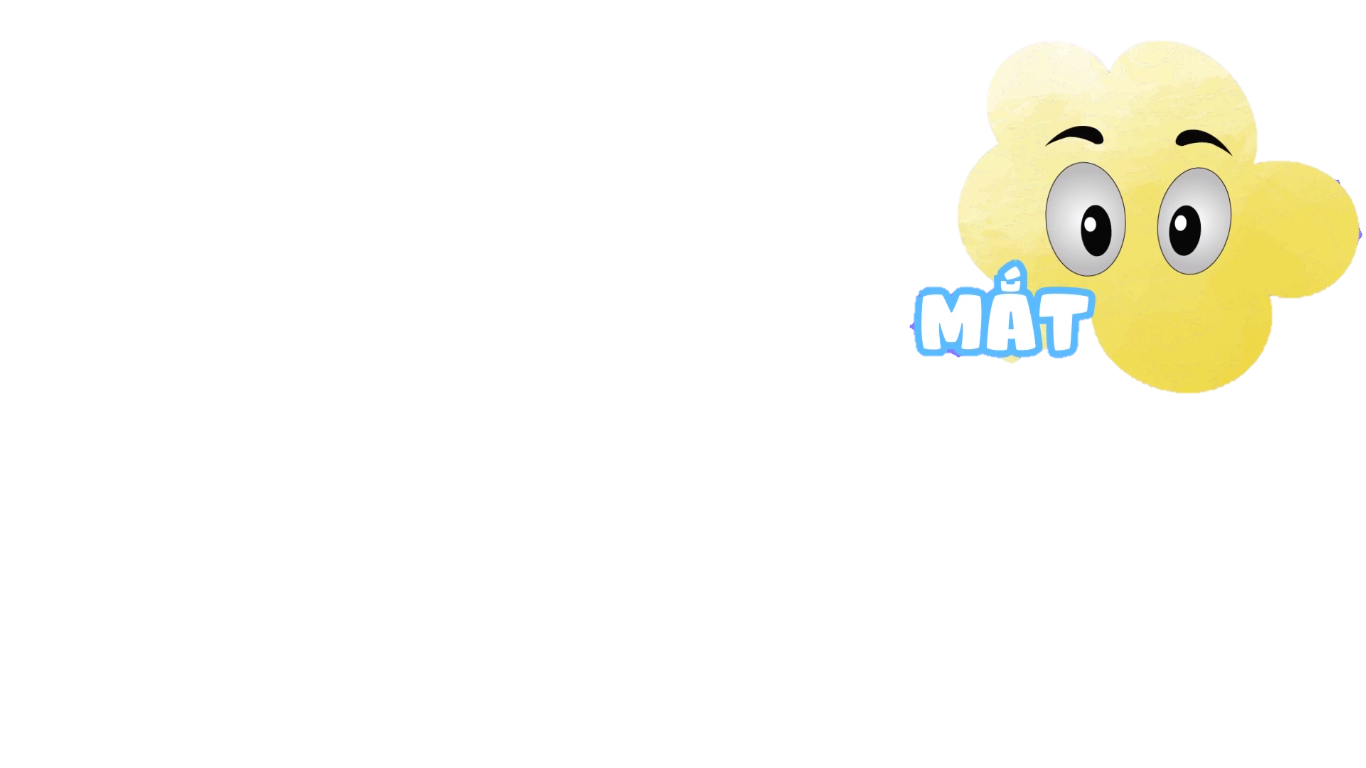 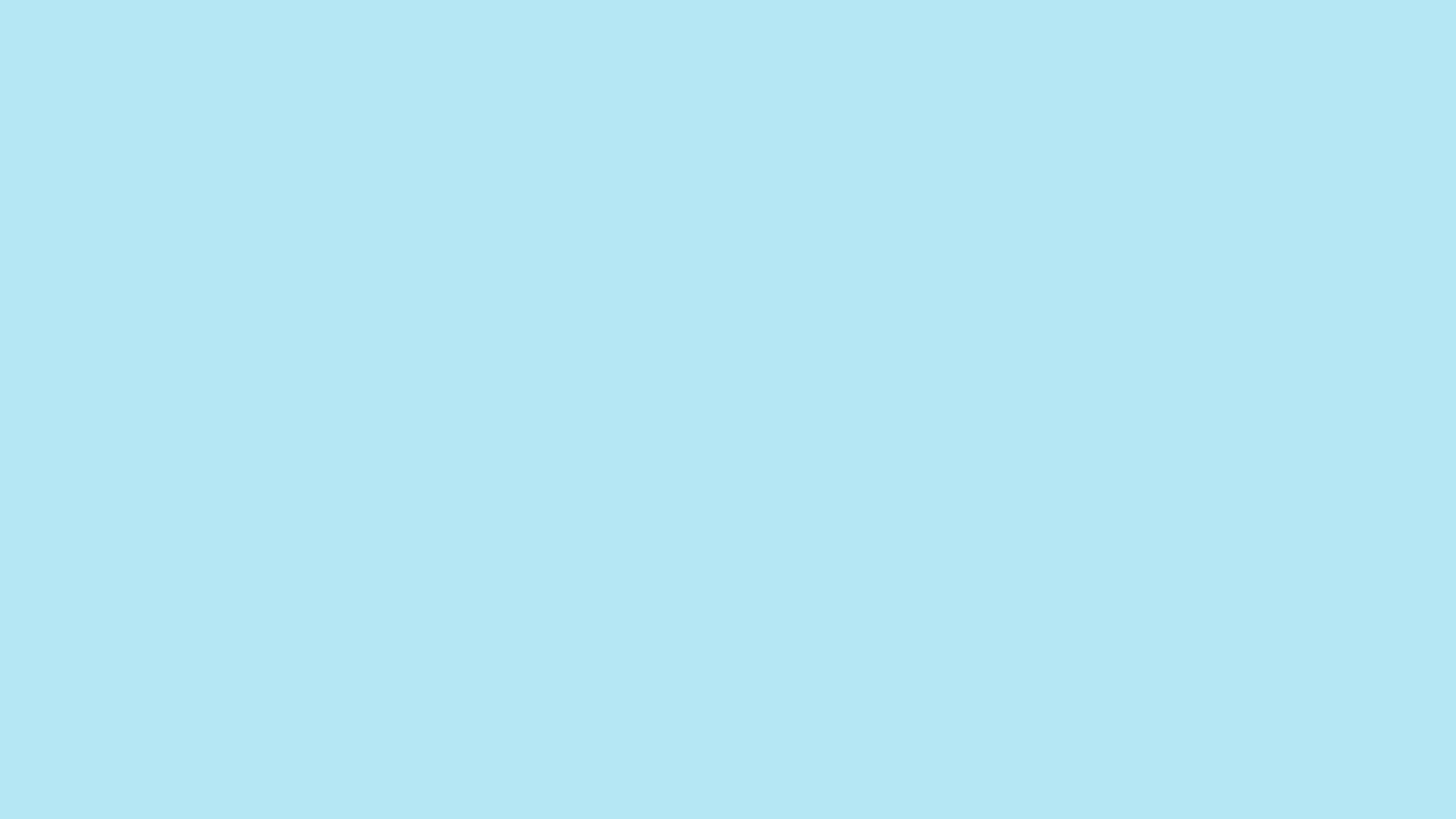 III
Tổng kết
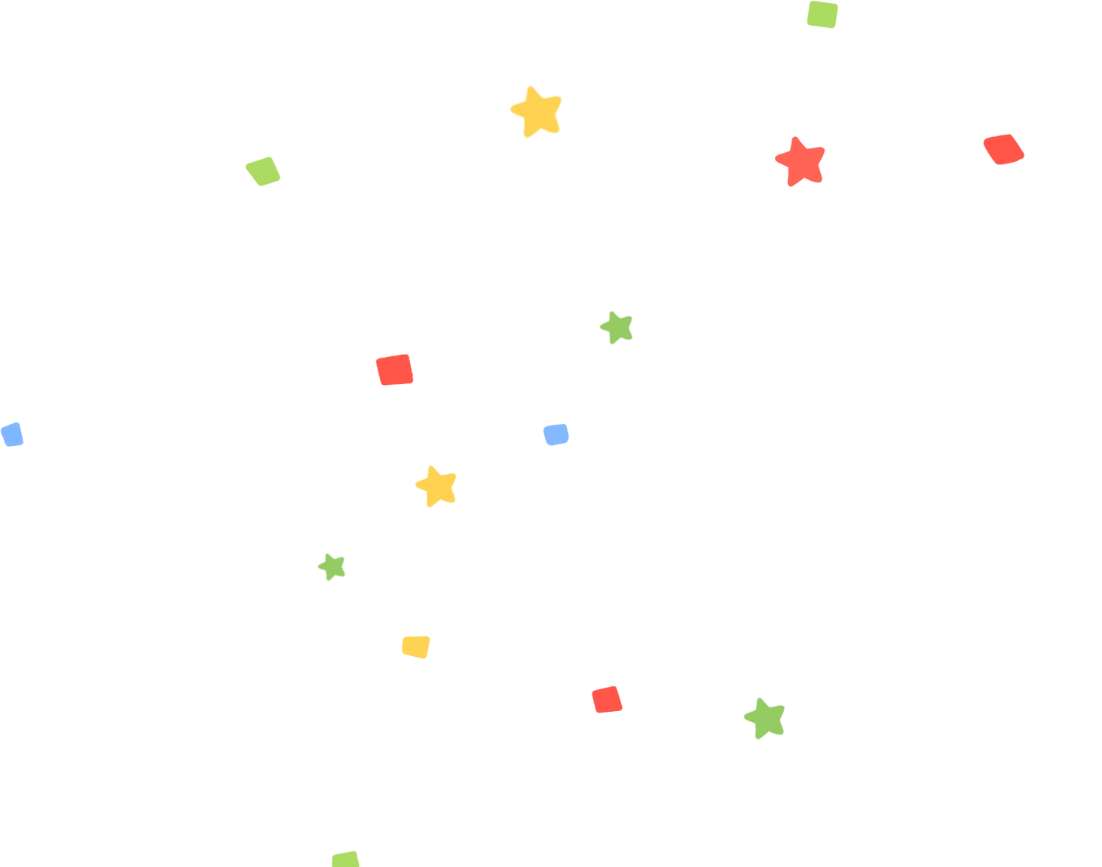 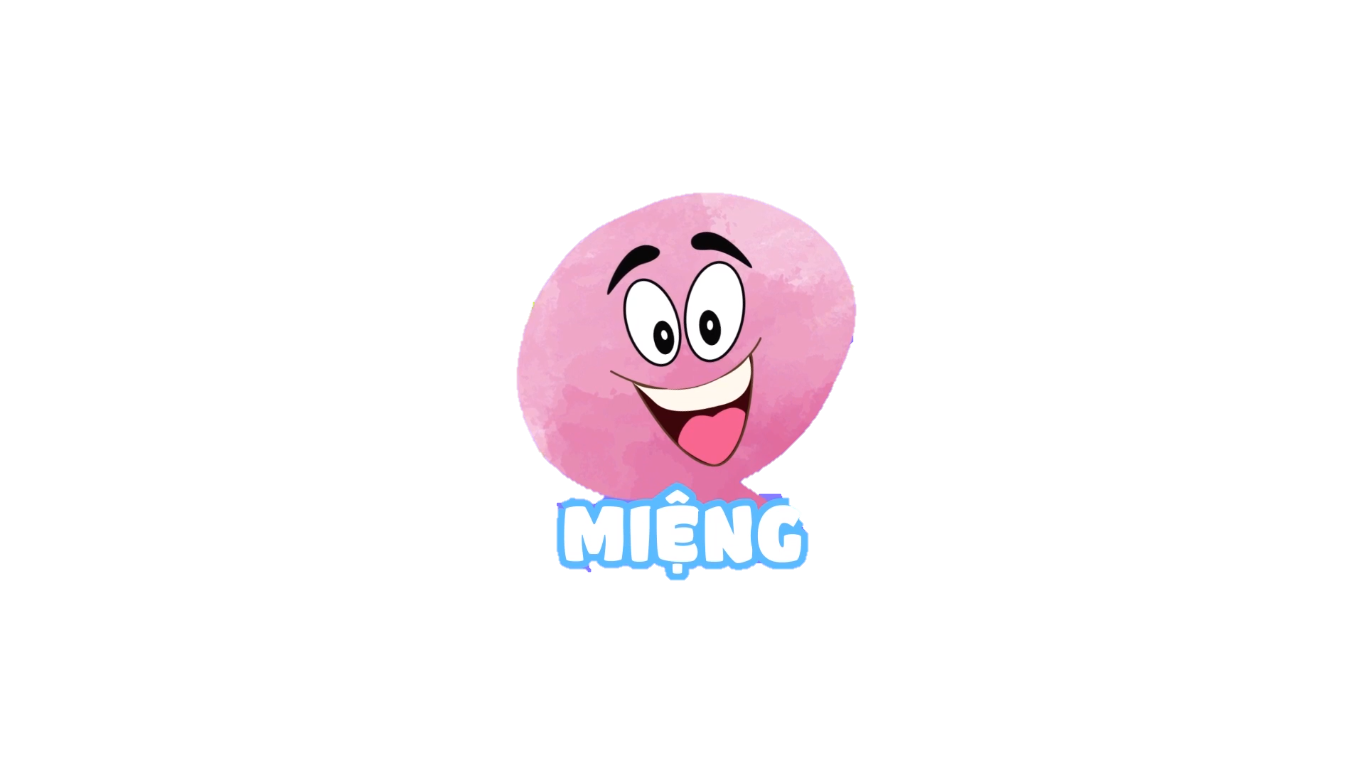 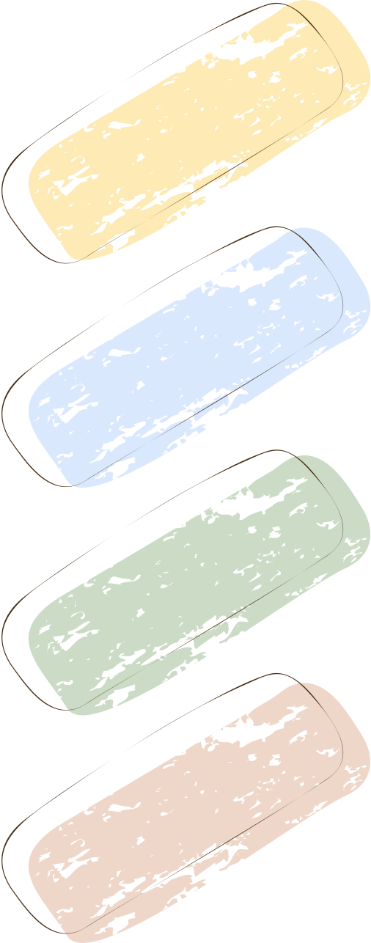 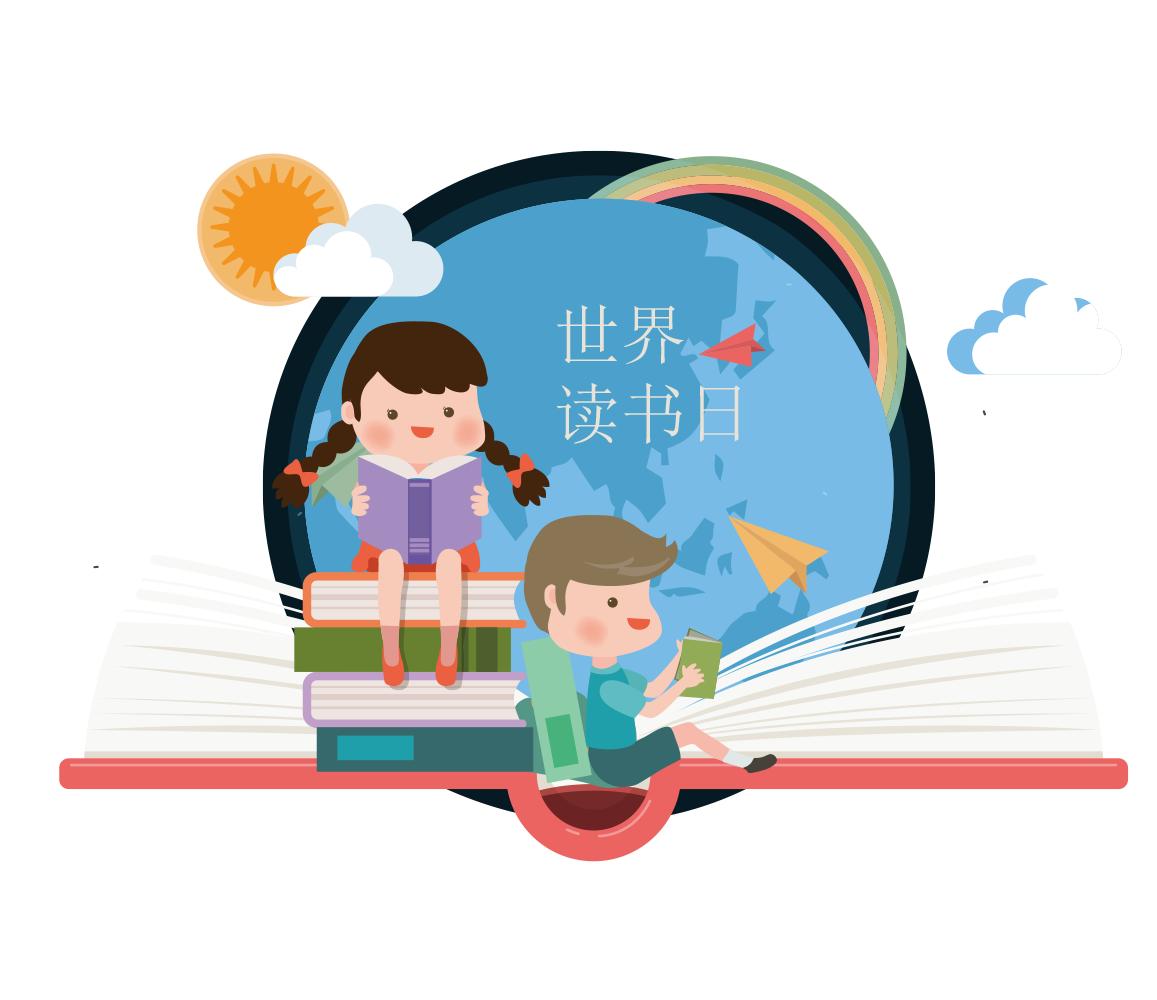 Nhận xét về nội dung, nghệ thuật của văn bản?
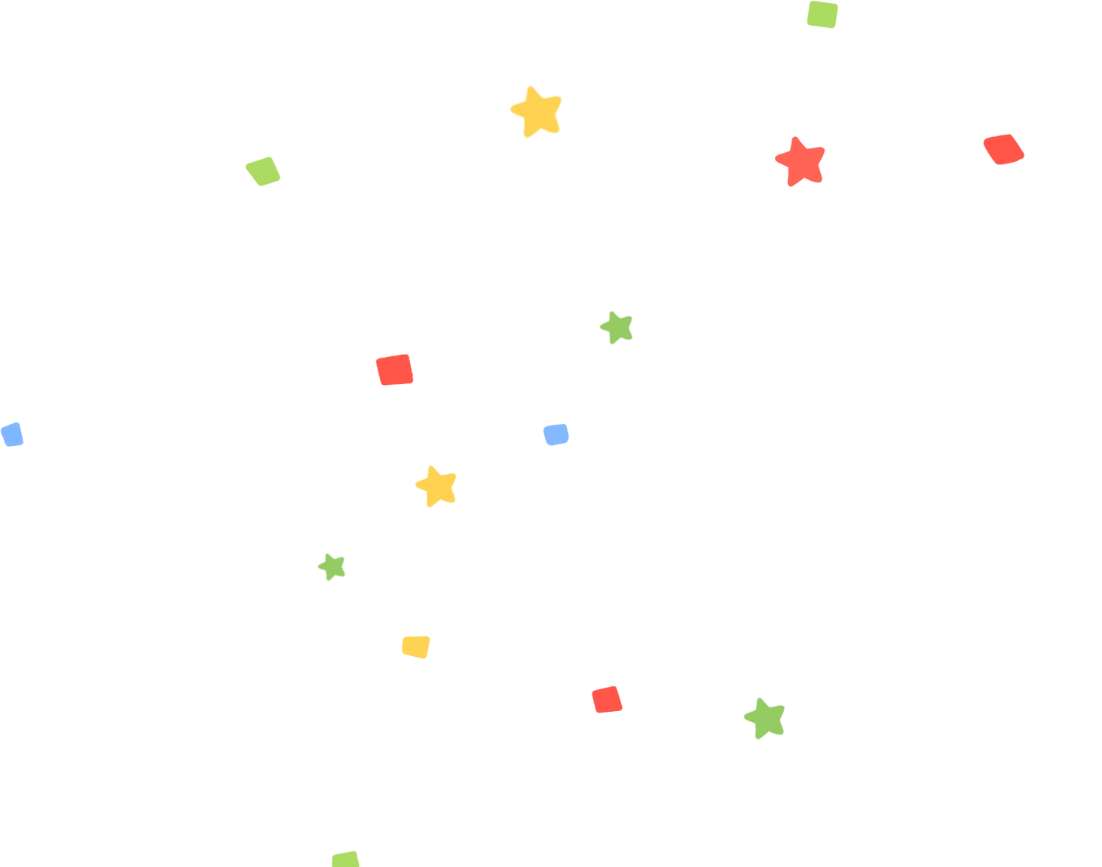 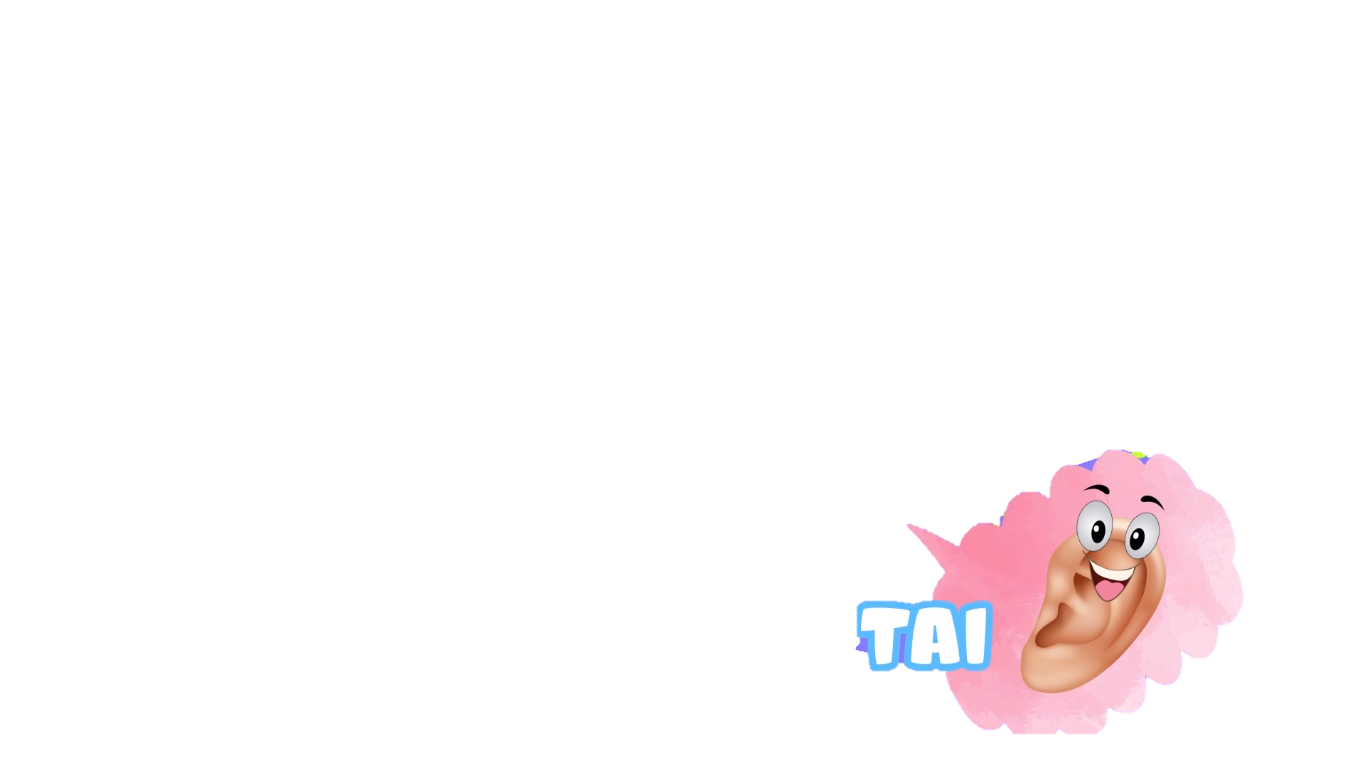 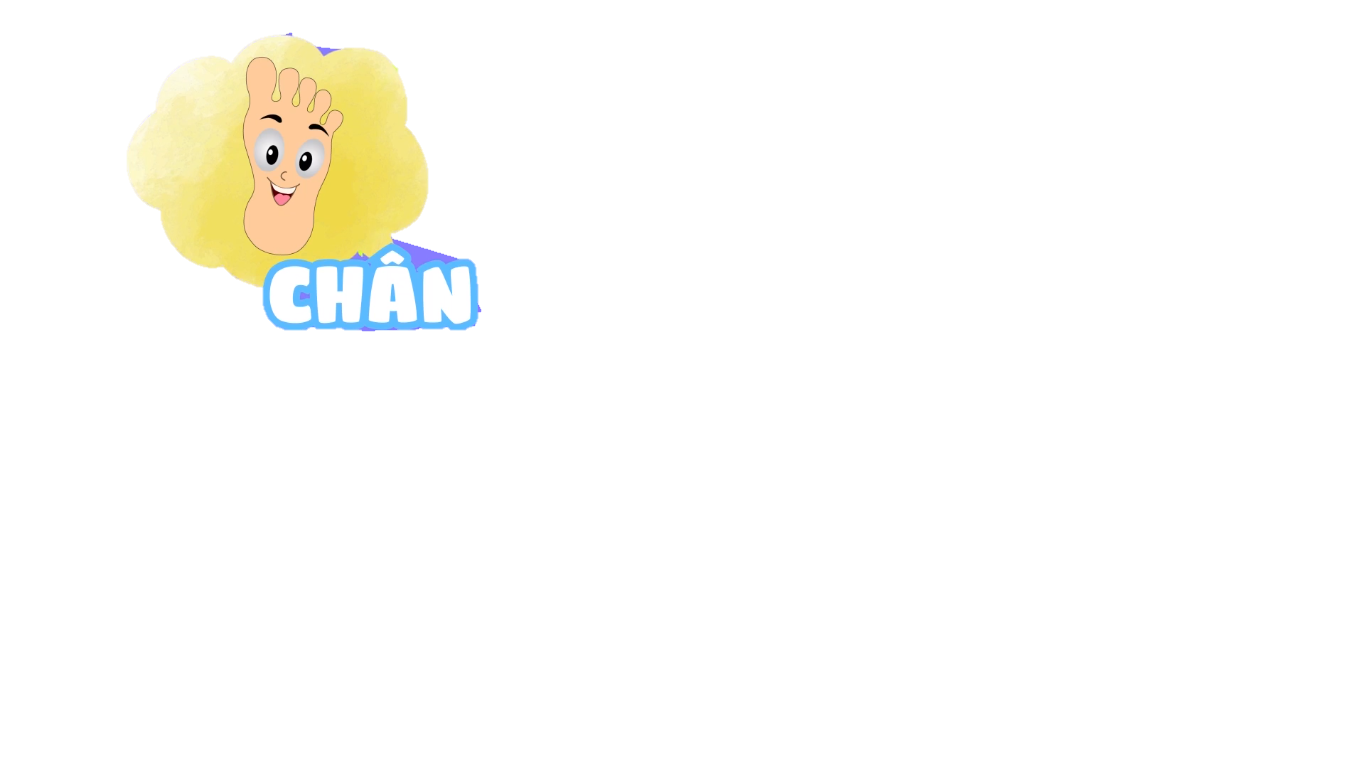 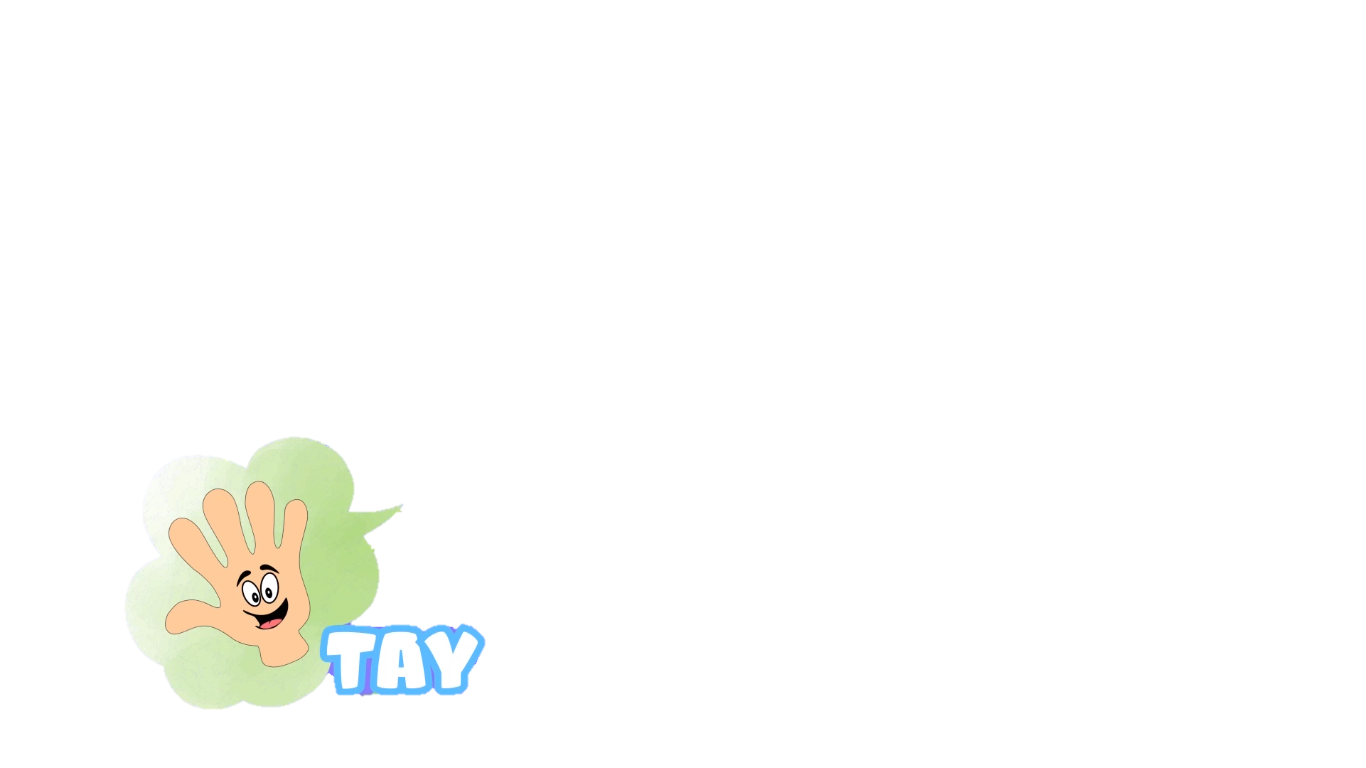 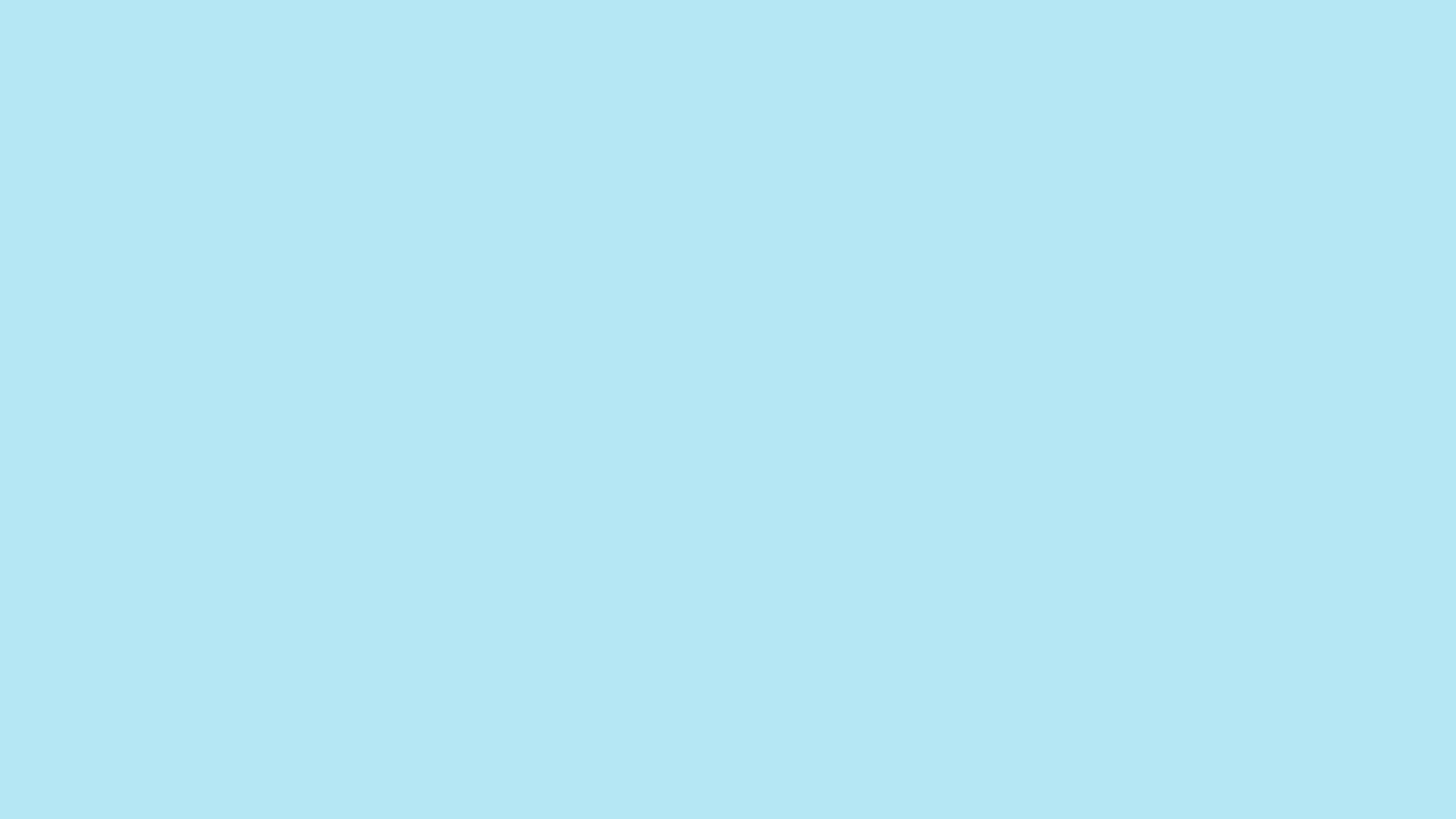 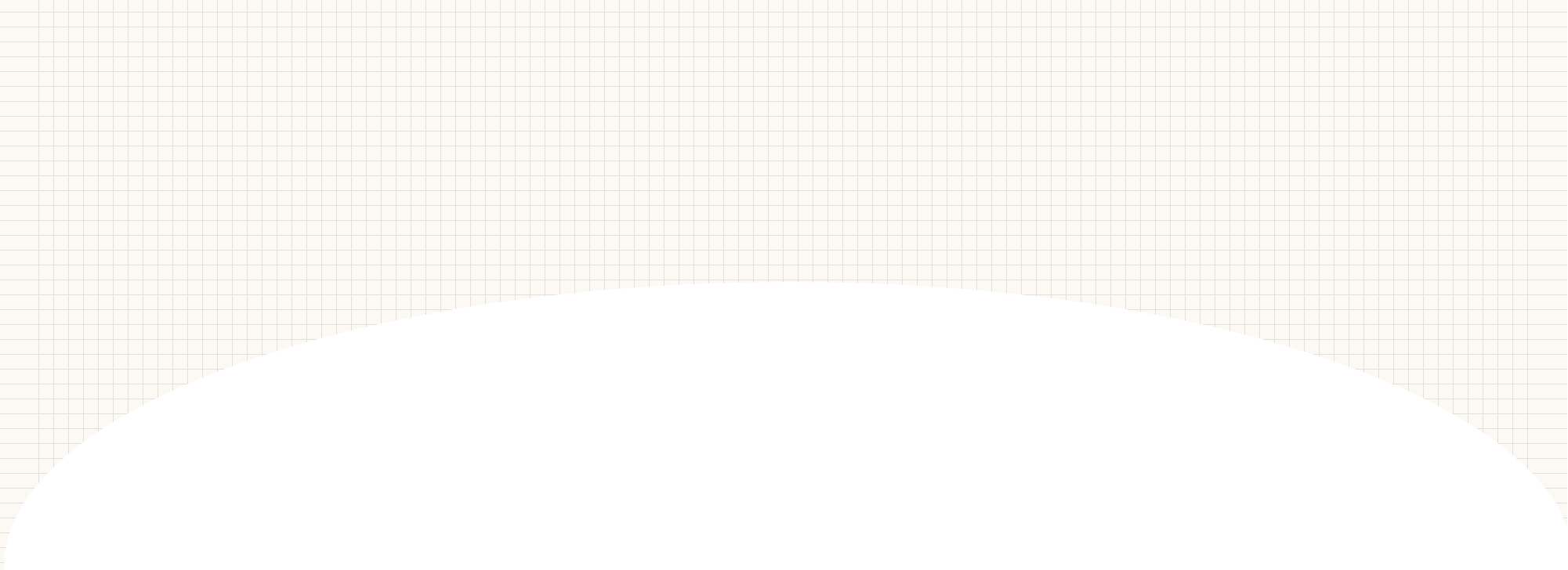 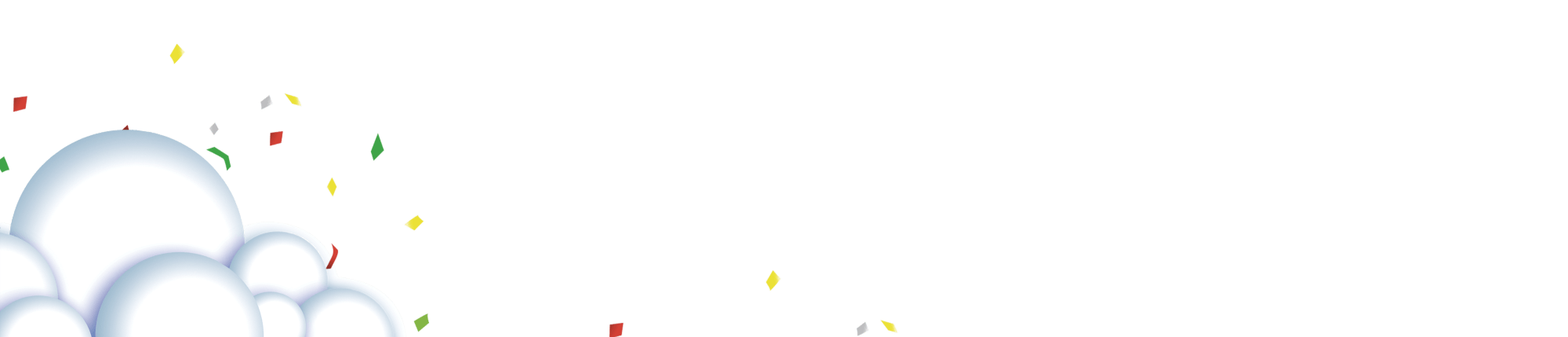 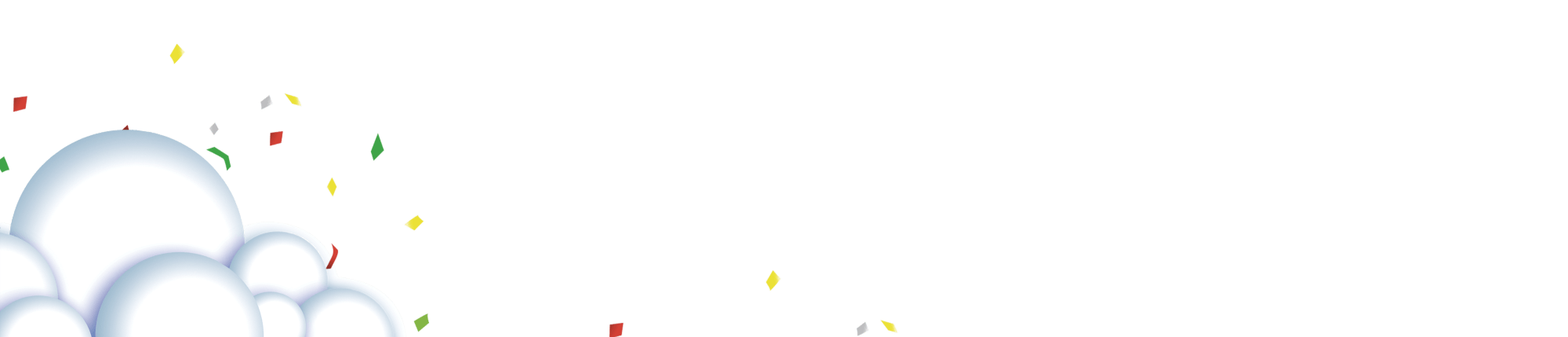 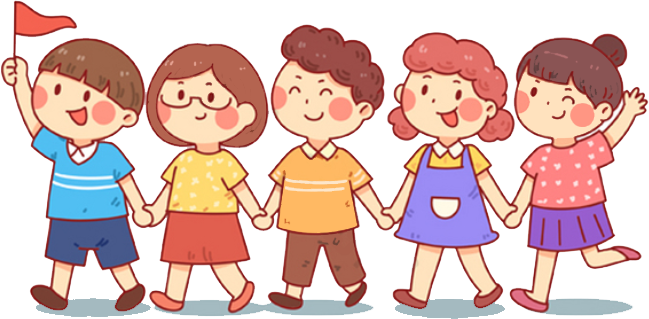 Nội dung
Bài học về lối sống tập thể mỗi người cần phải có trách nhiệm với mọi người, cộng sinh để cùng tồn tại, phải biết tôn trọng và cùng nhau xây dựng cuộc sống chung
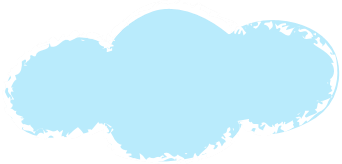 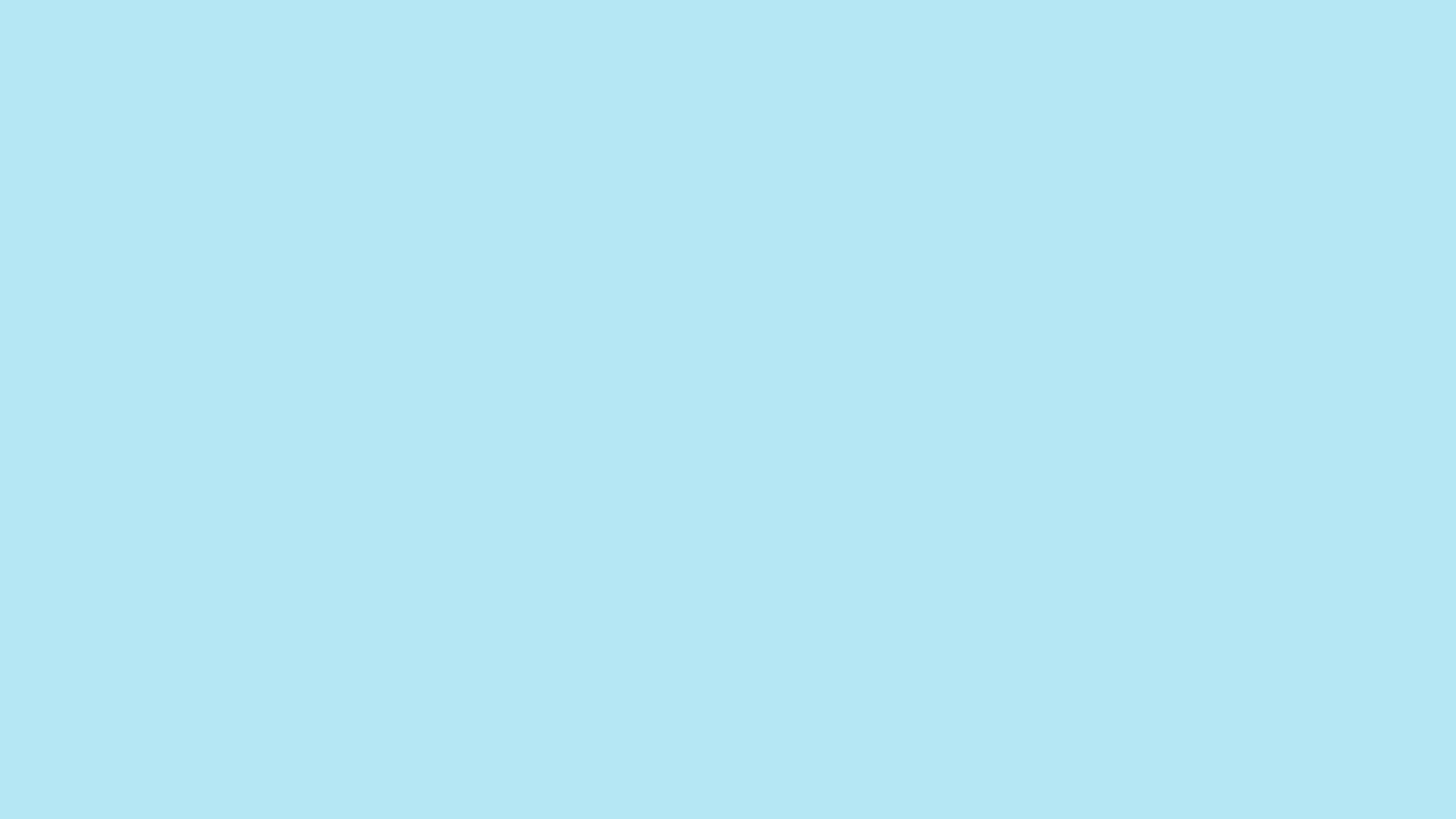 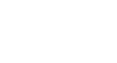 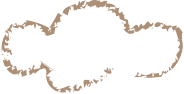 Nghệ thuật
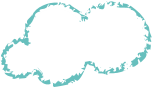 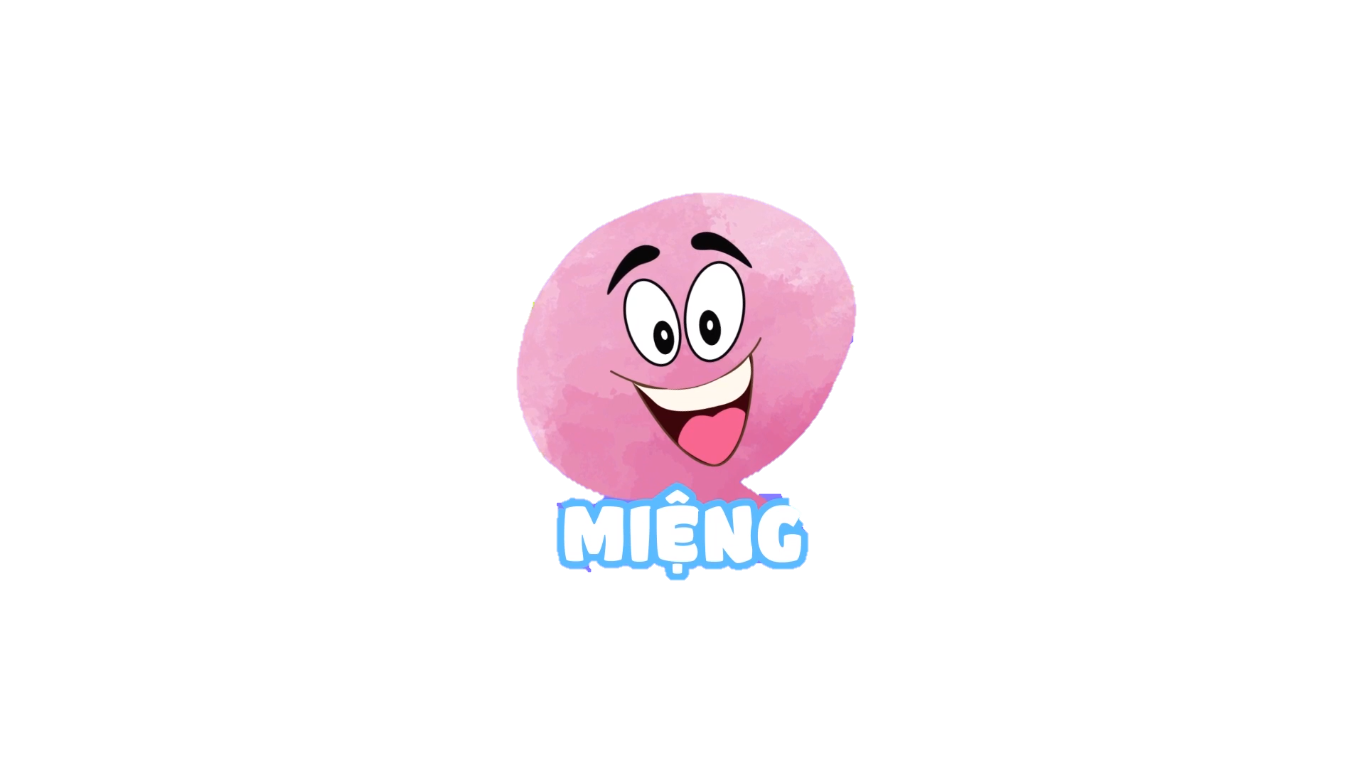 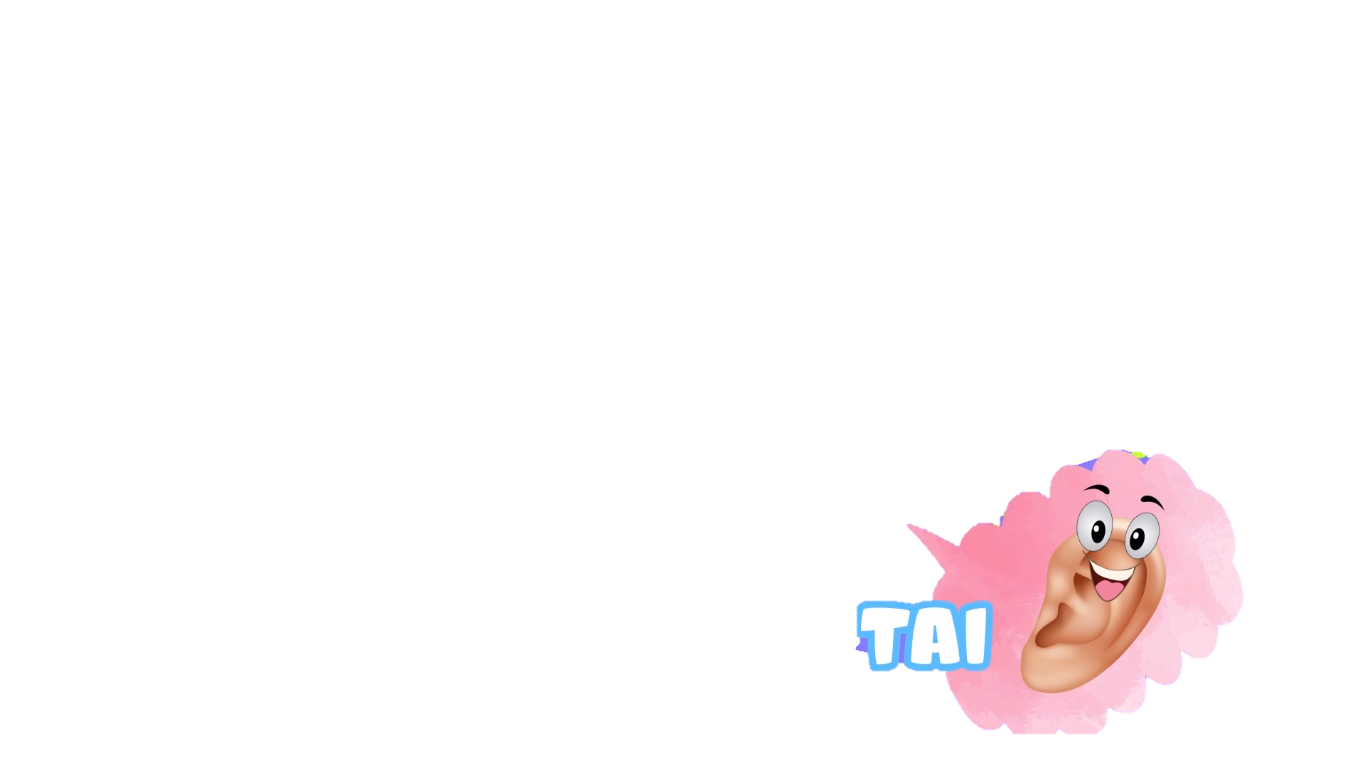 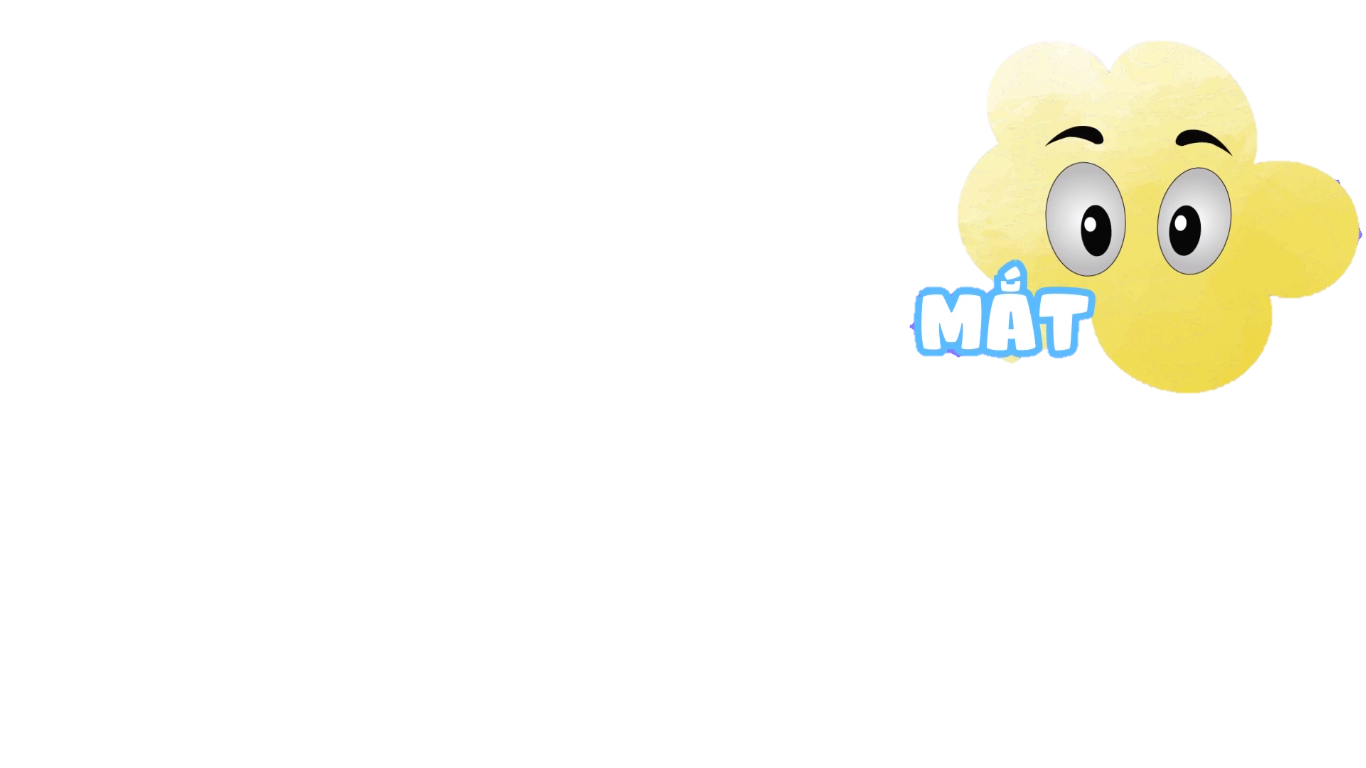 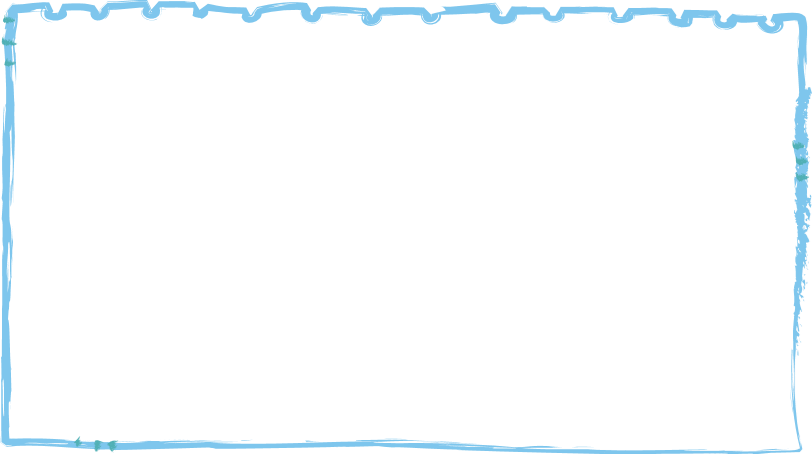 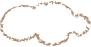 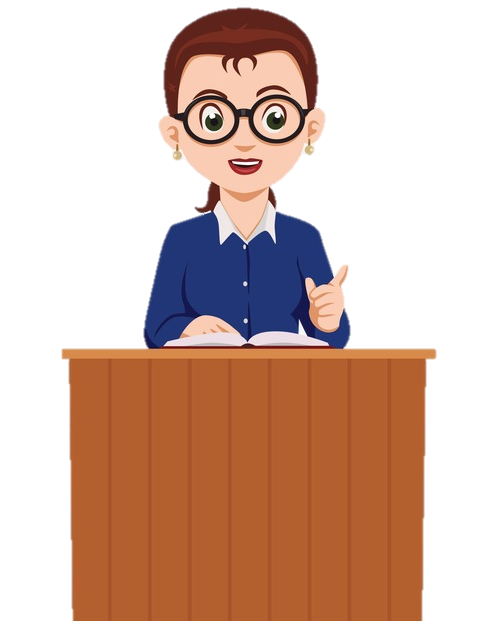 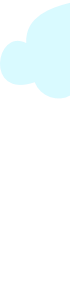 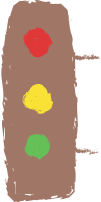 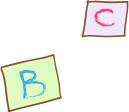 Xây dựng tình huống đặc sắc và hình tượng nhân vật ấn tượng.
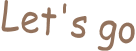 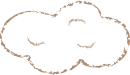 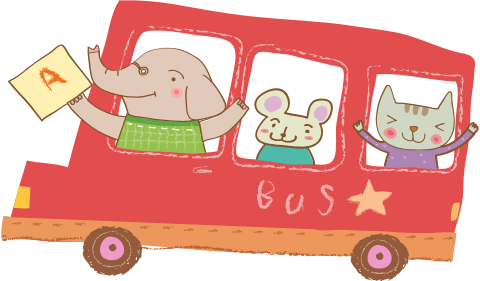 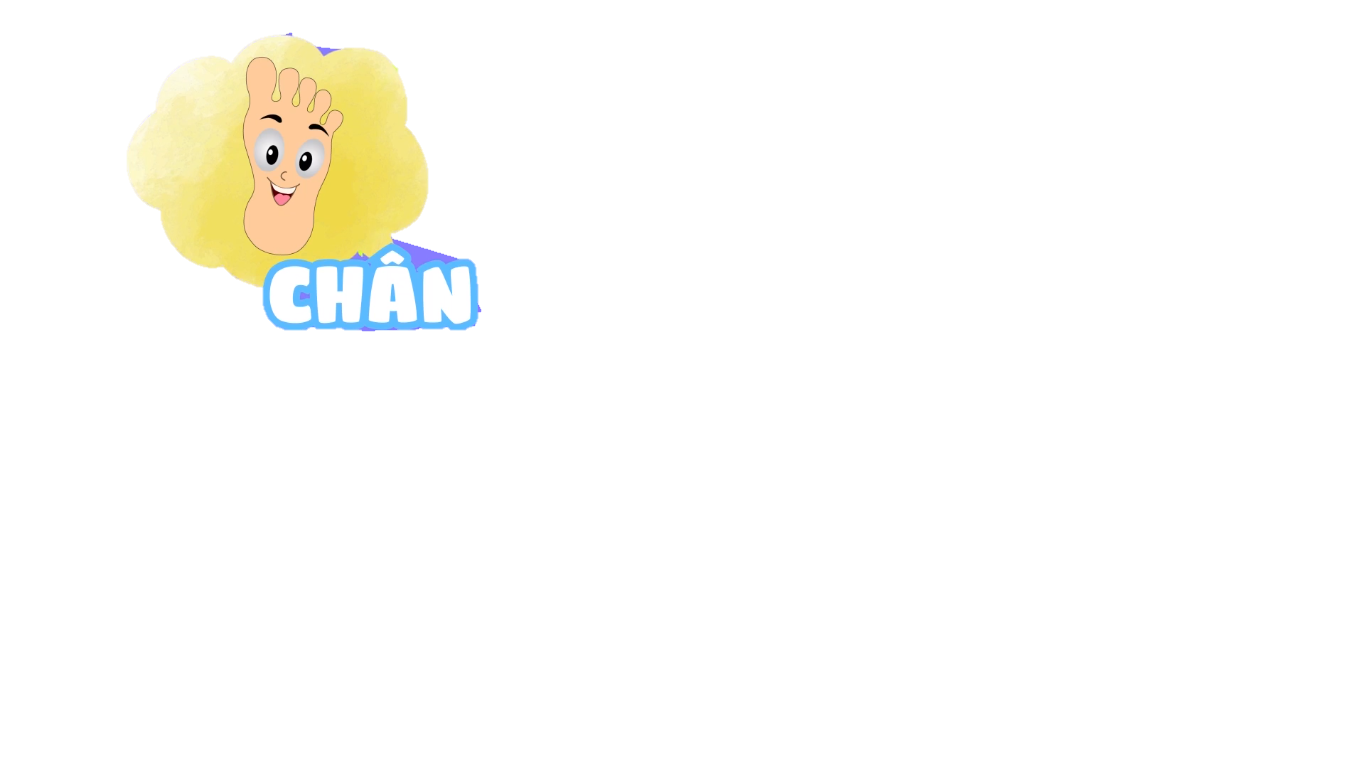 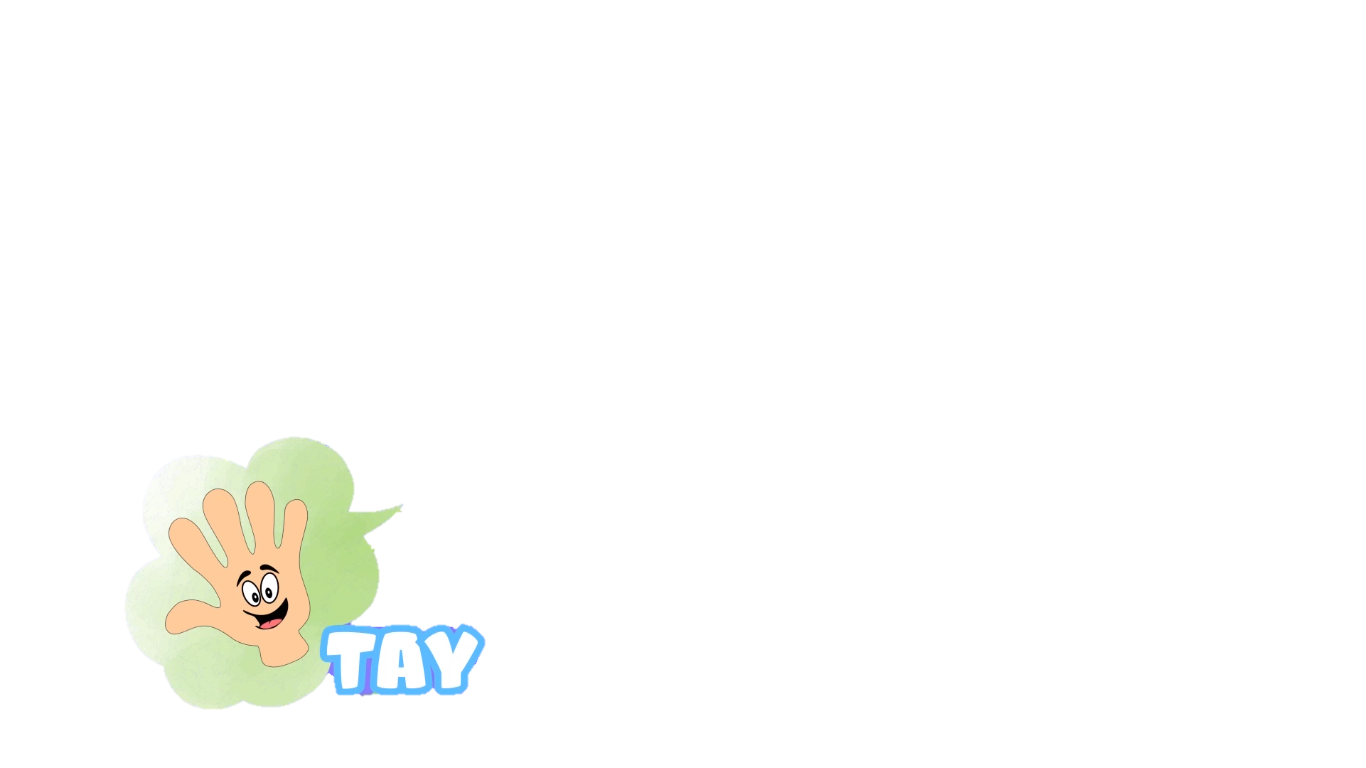 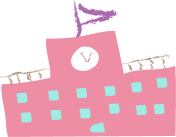 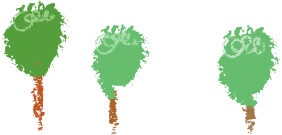 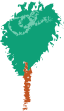 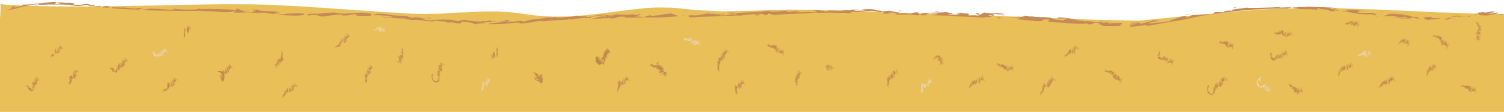 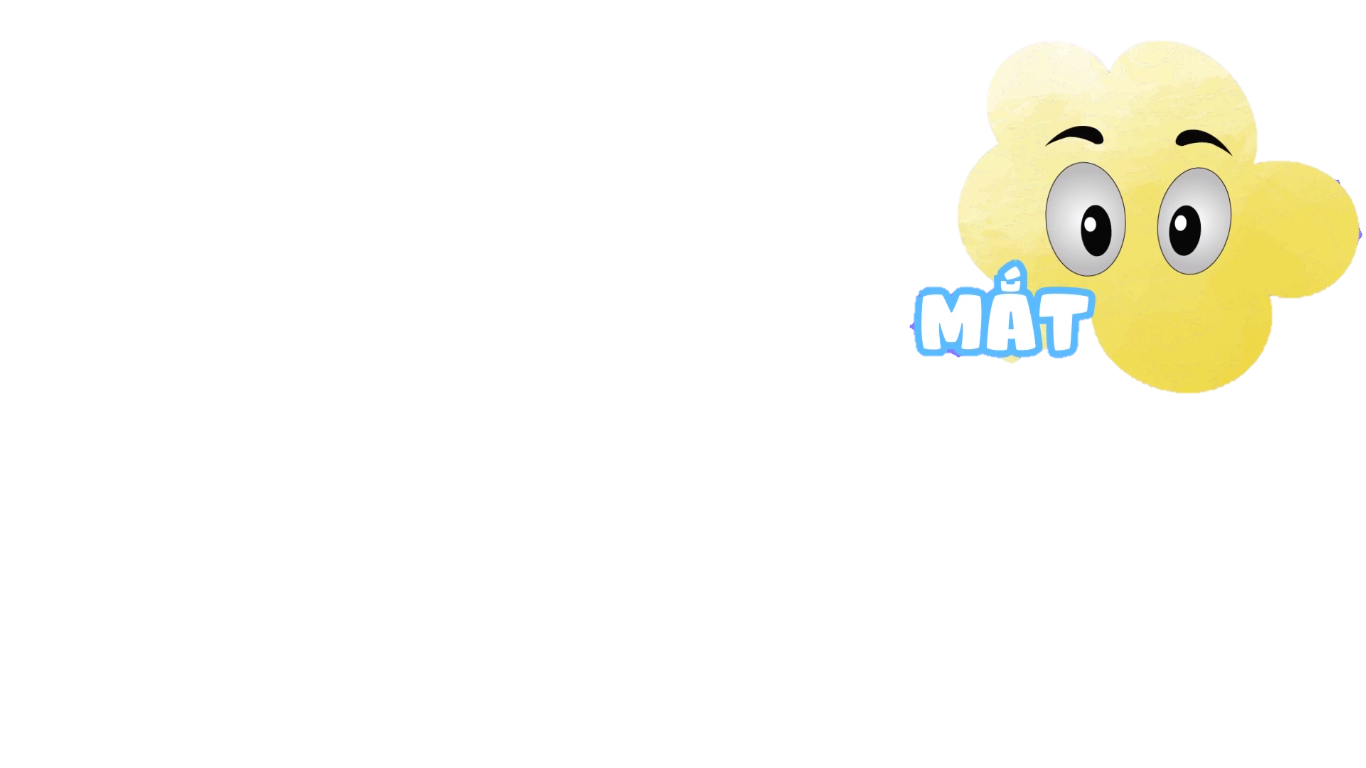 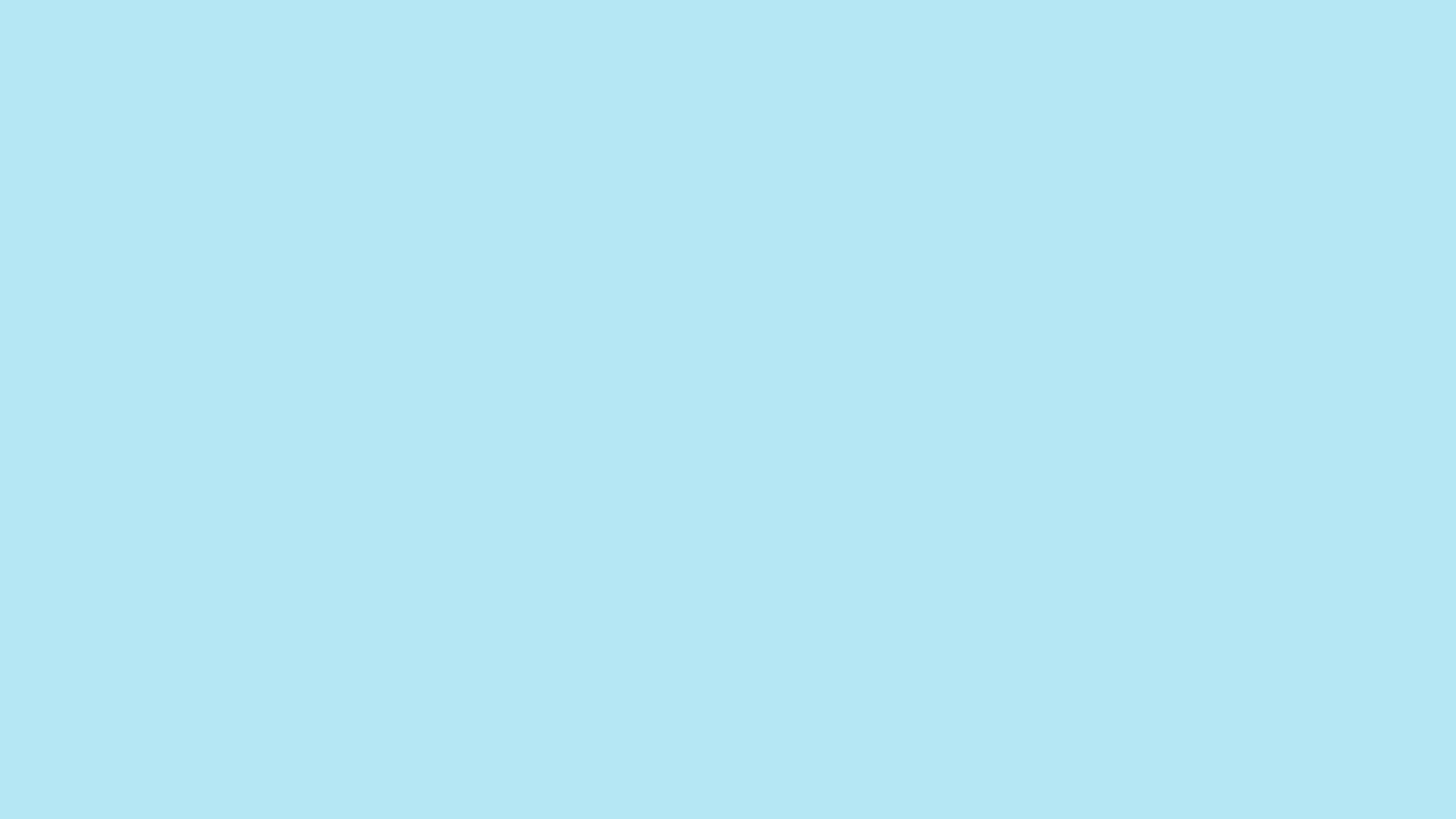 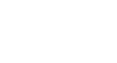 PHT số 2
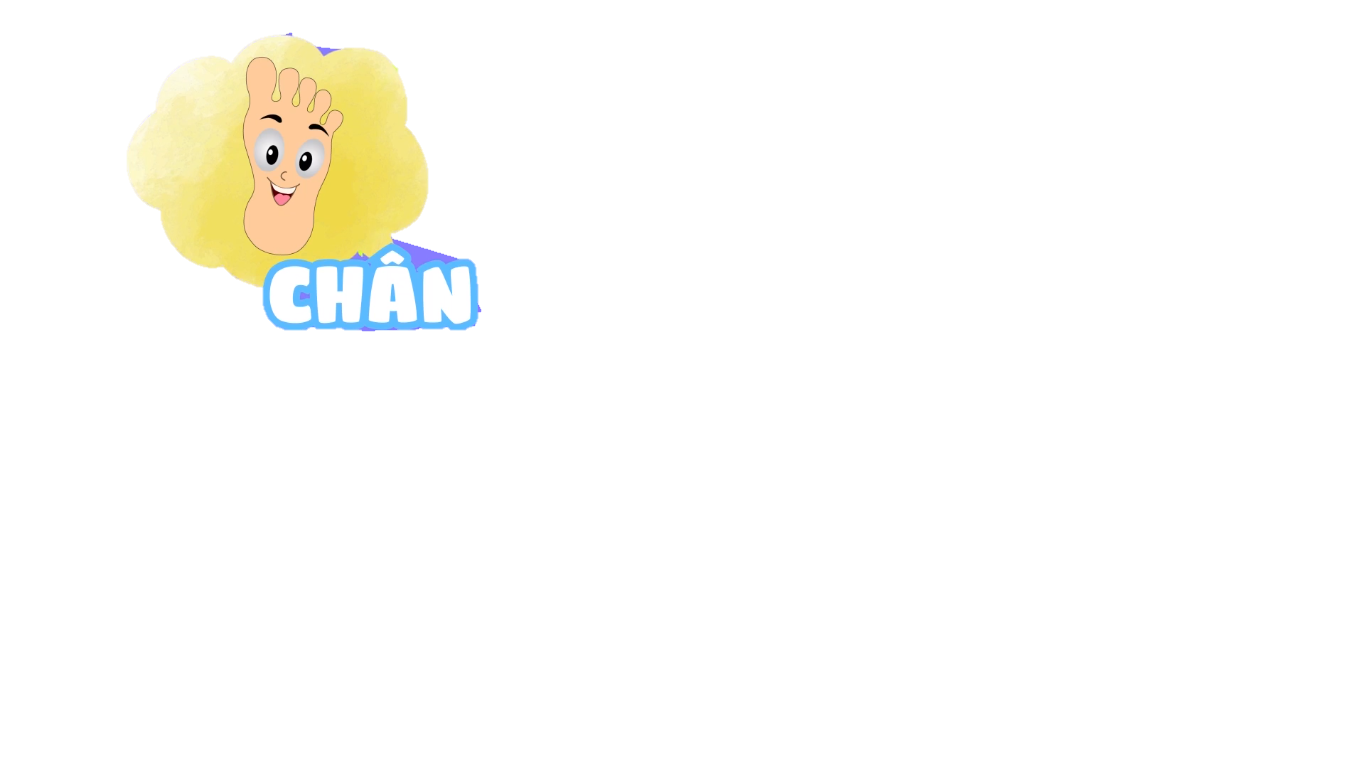 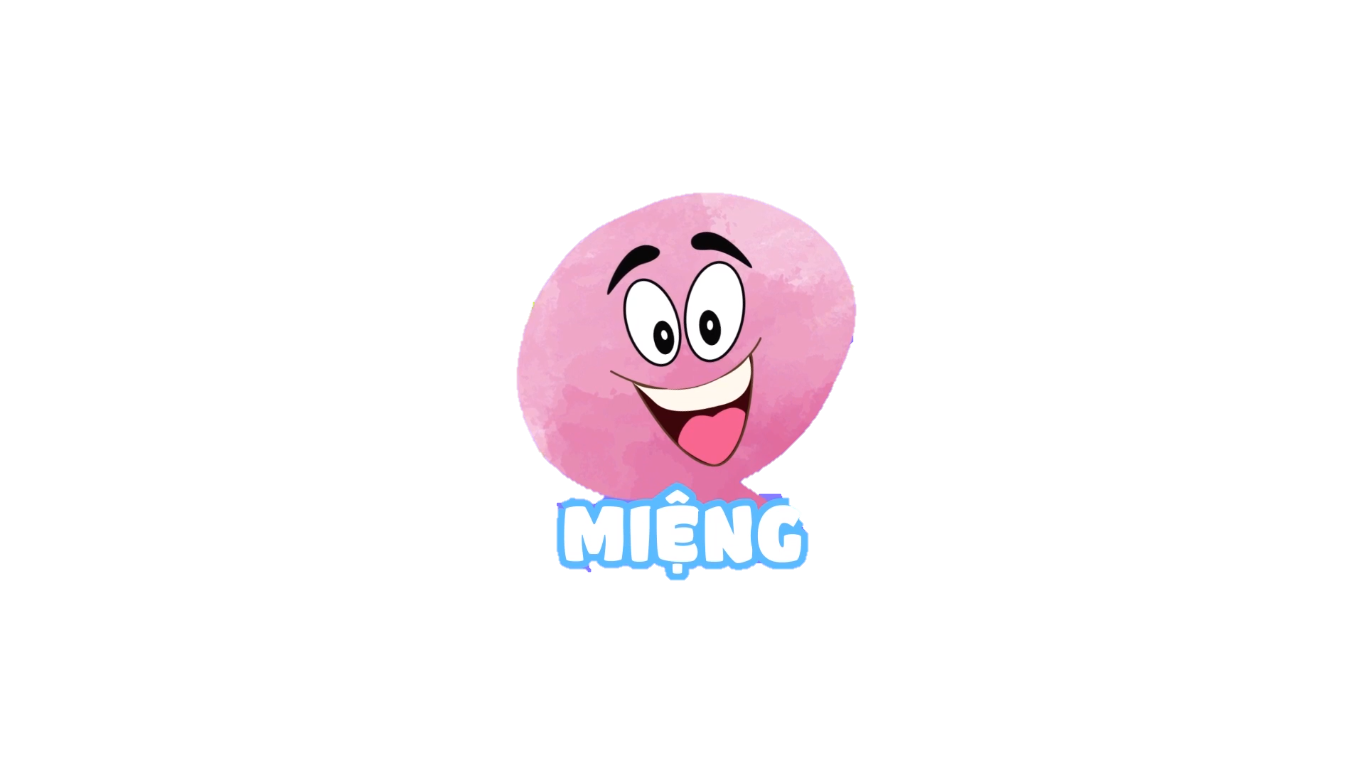 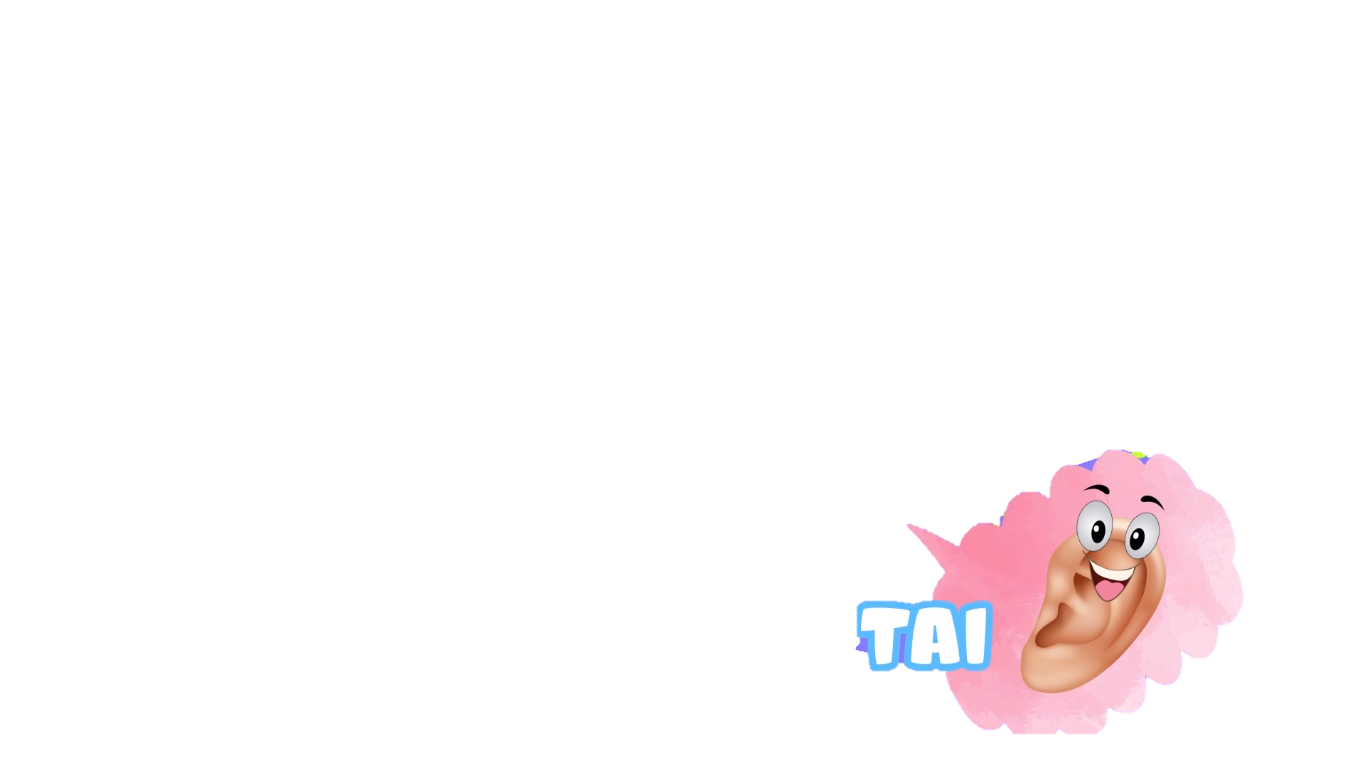 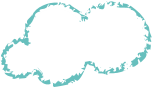 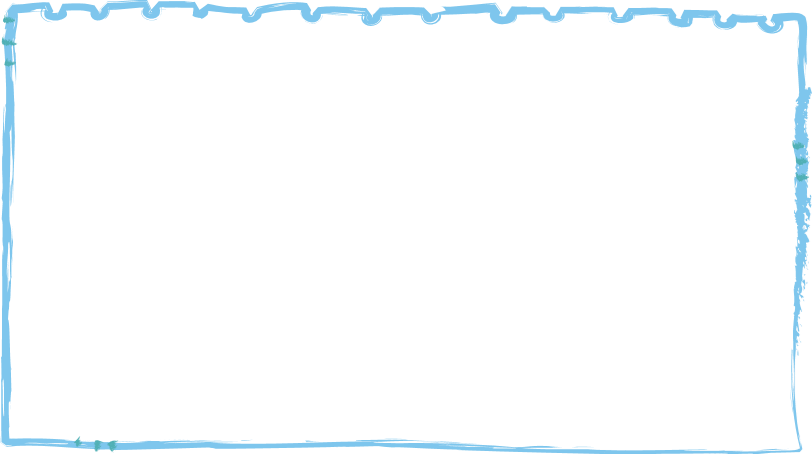 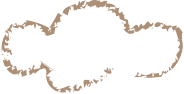 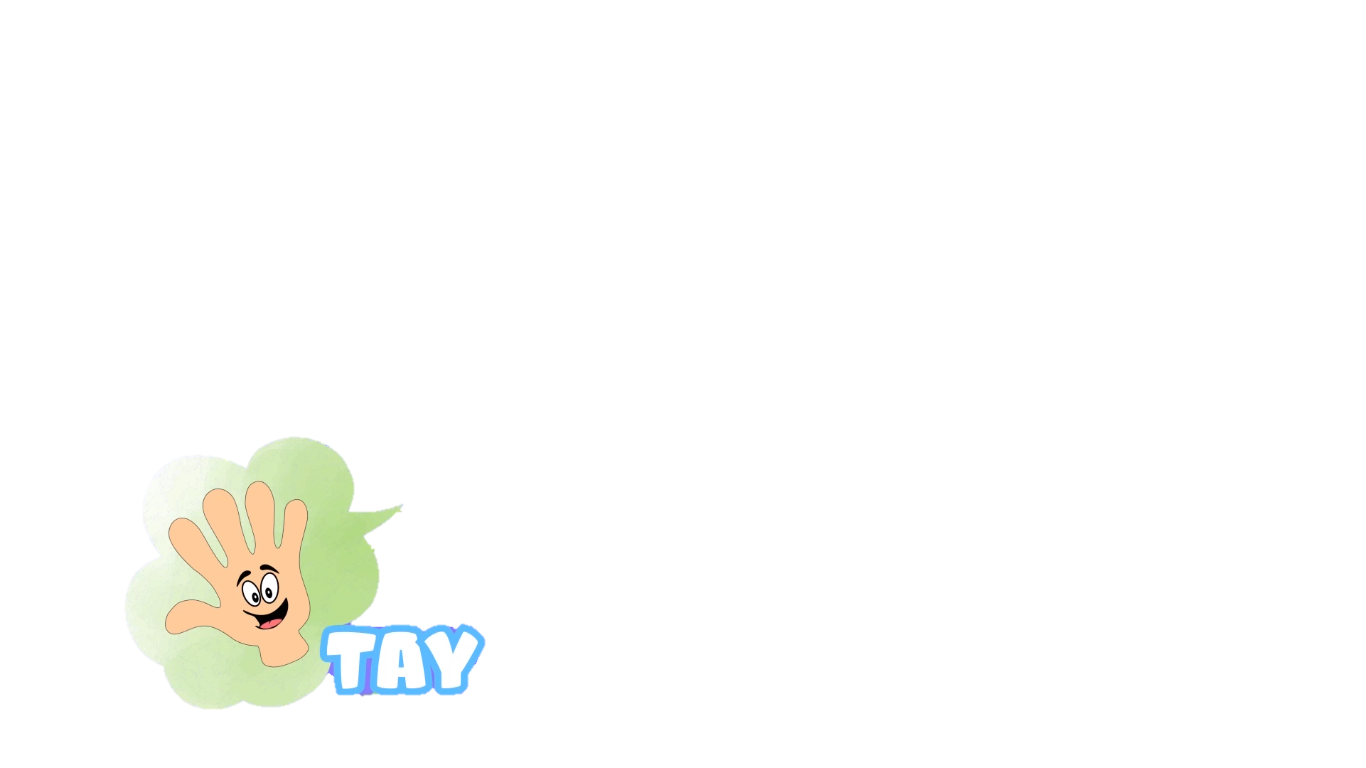 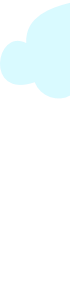 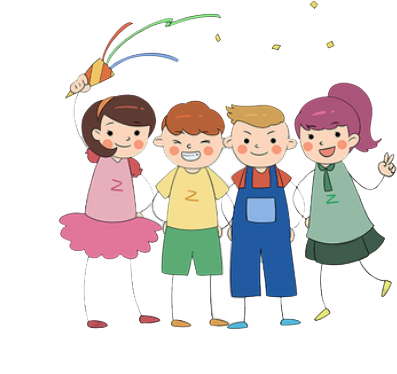 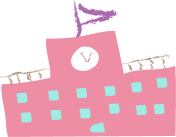 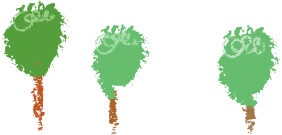 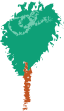 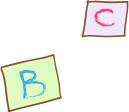 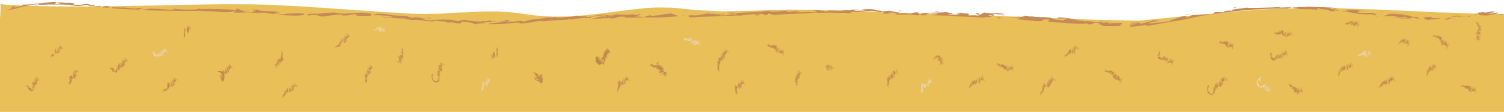 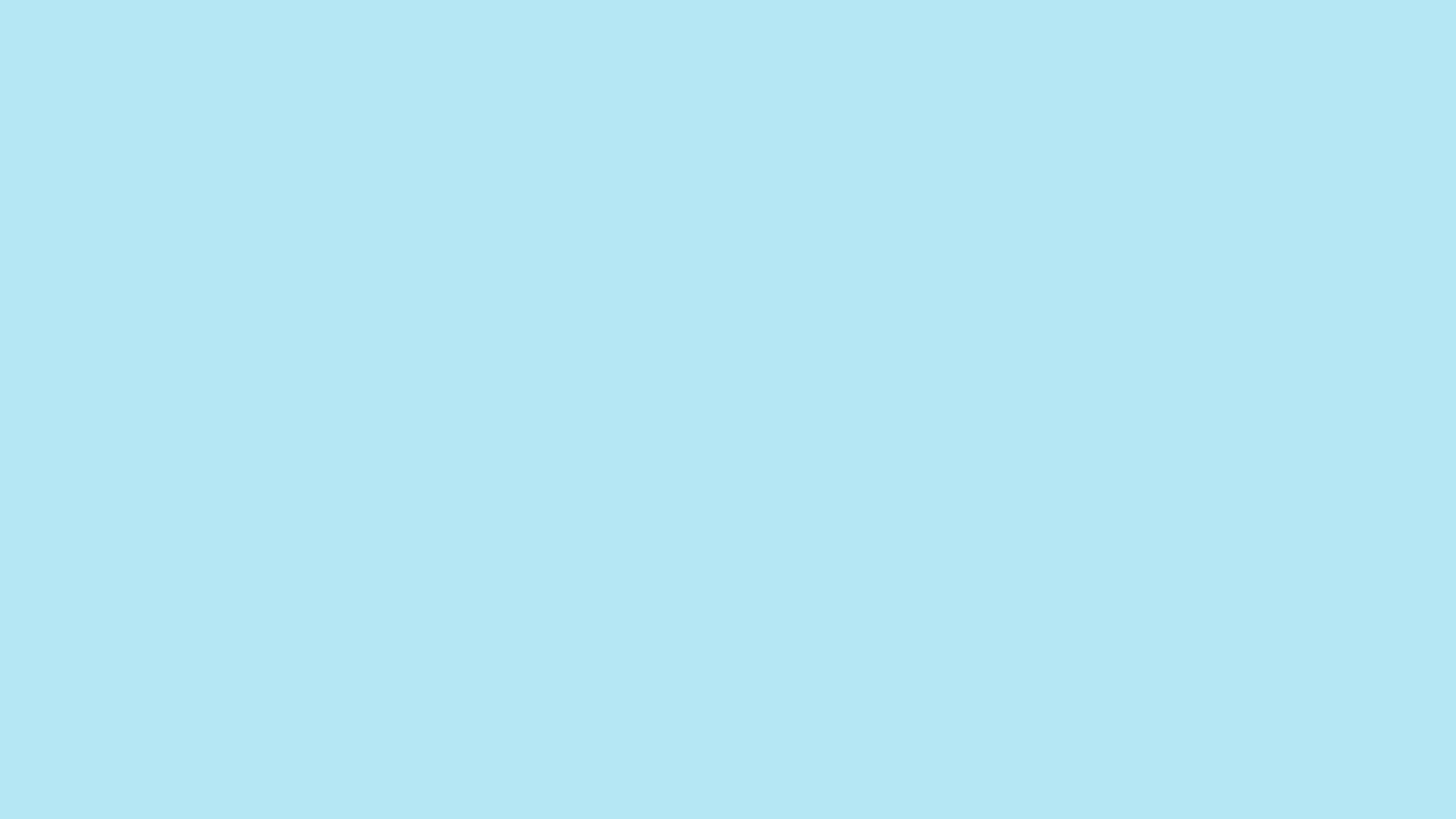 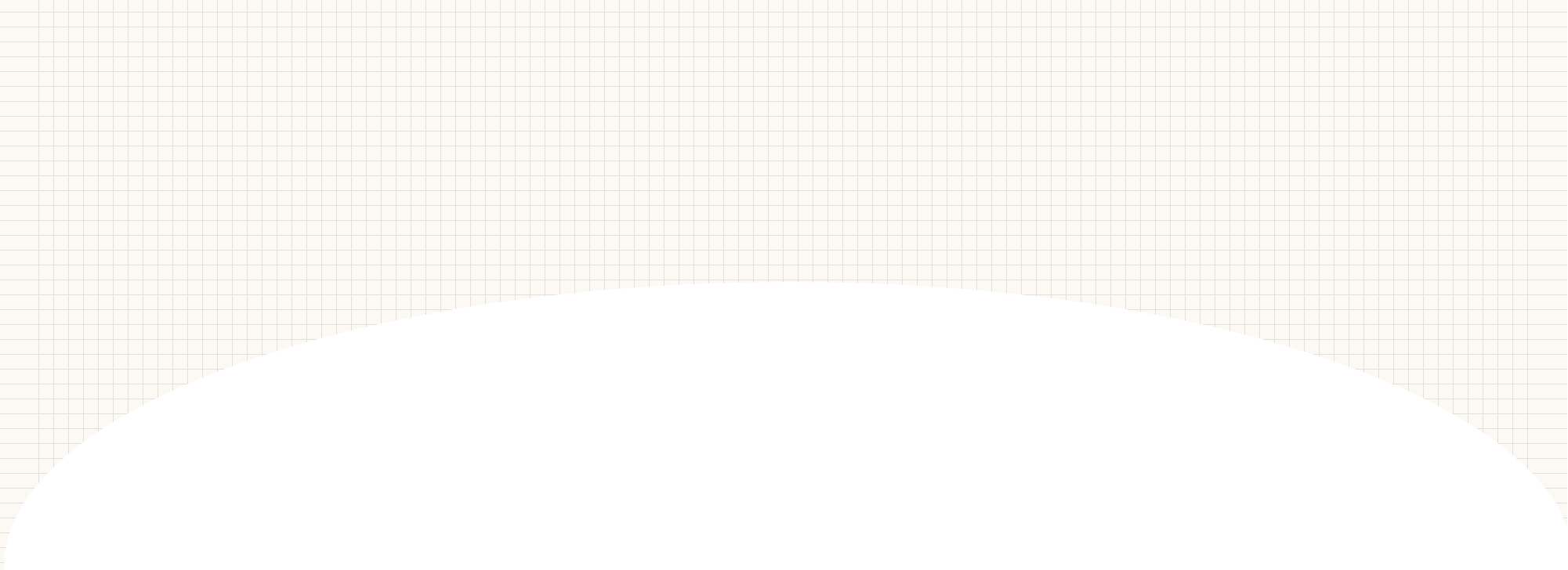 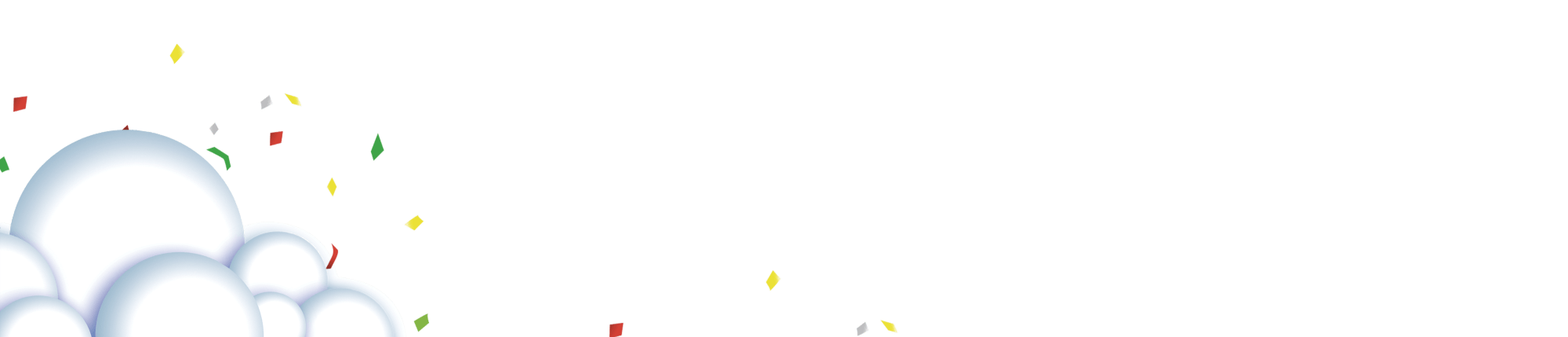 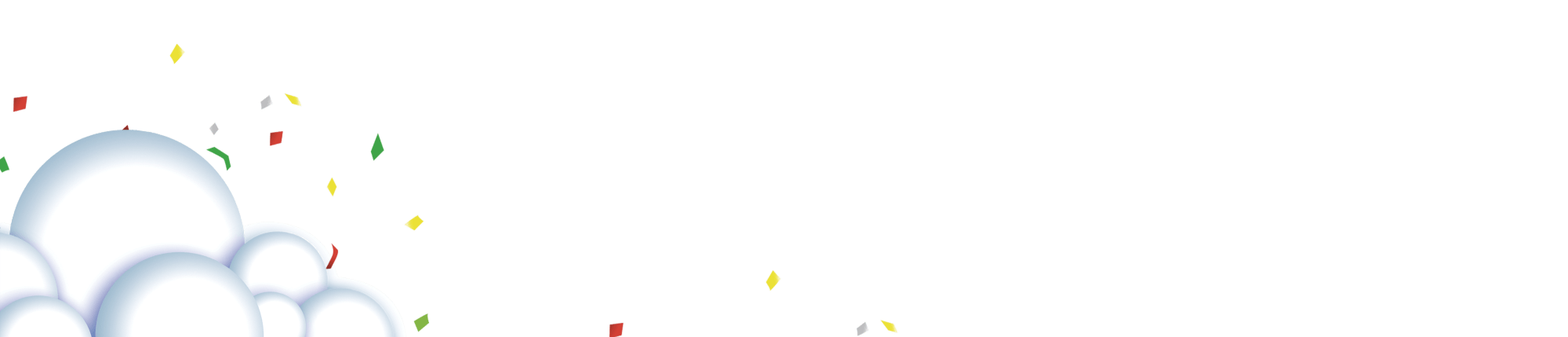 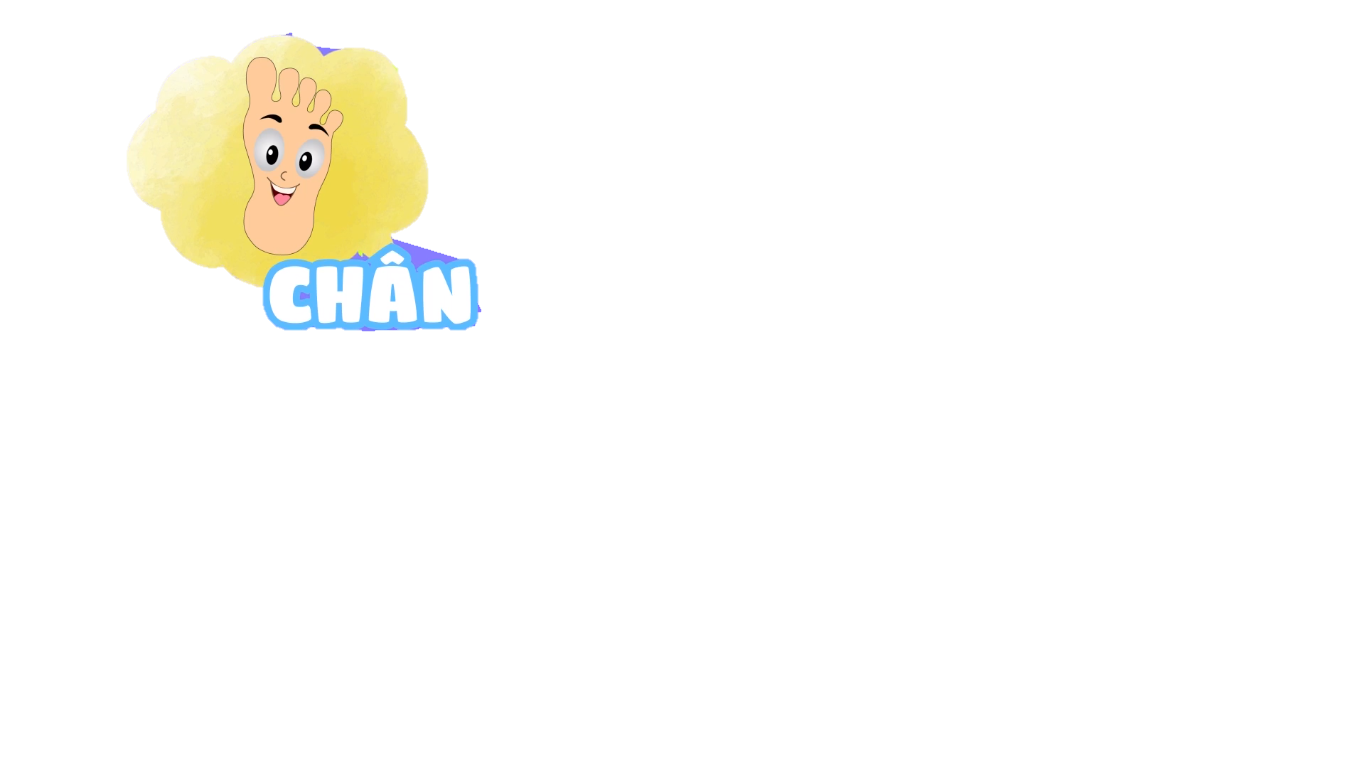 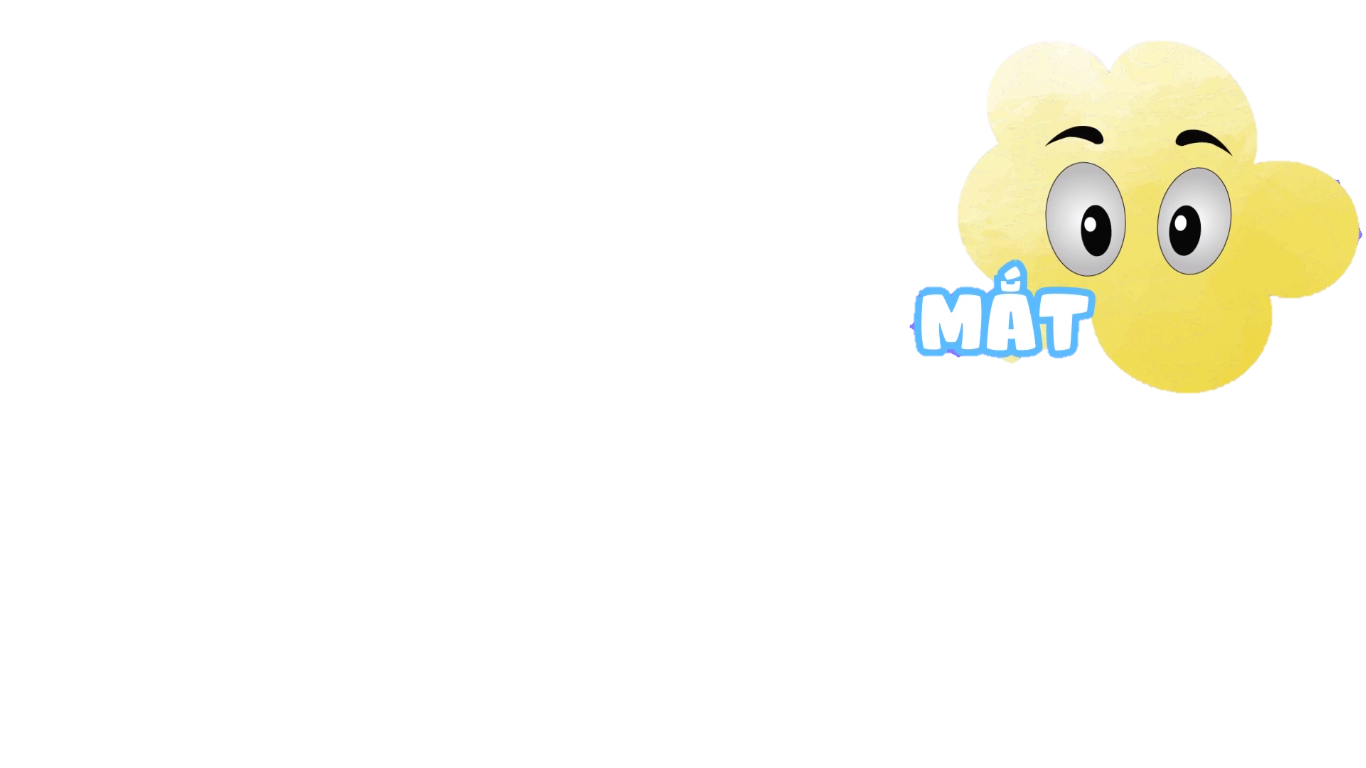 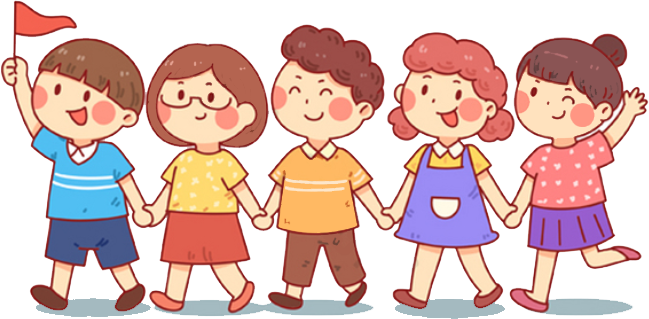 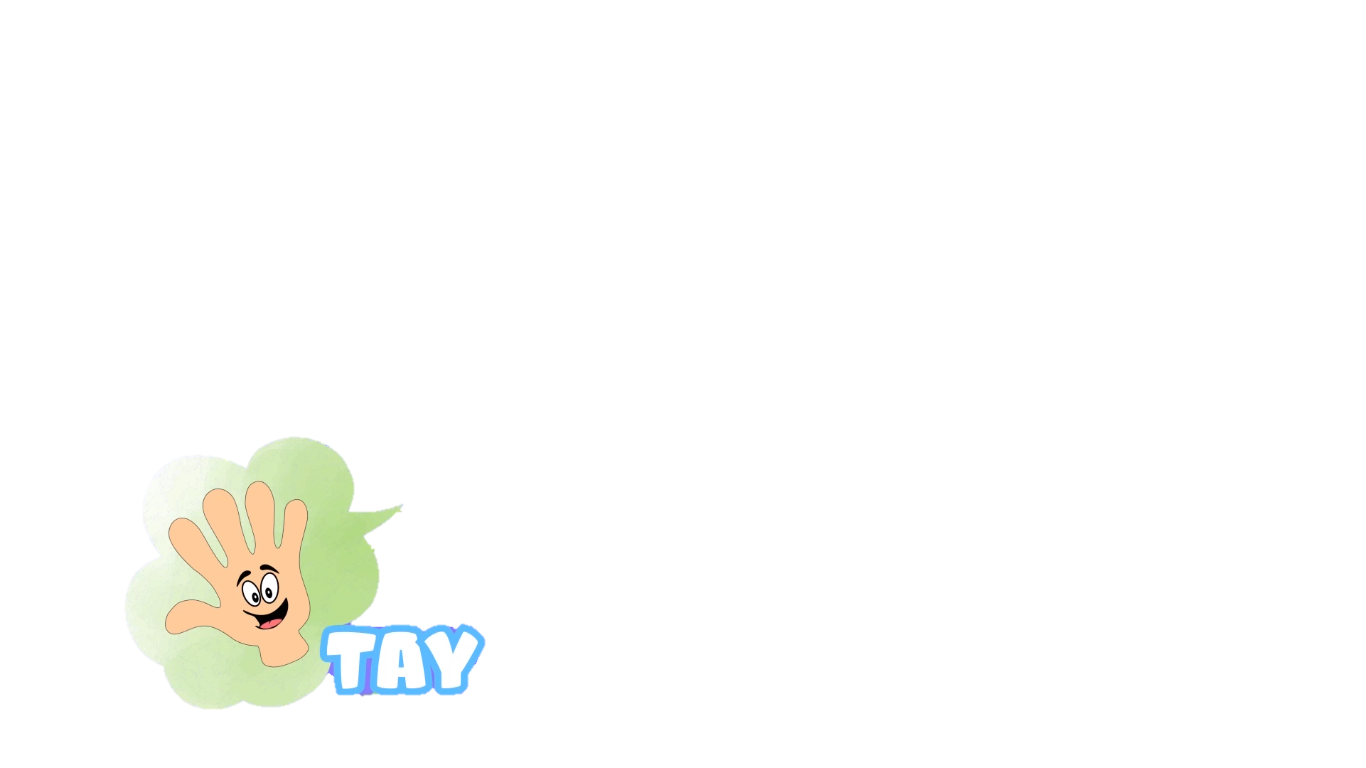 03
Hoạt động luyện tập
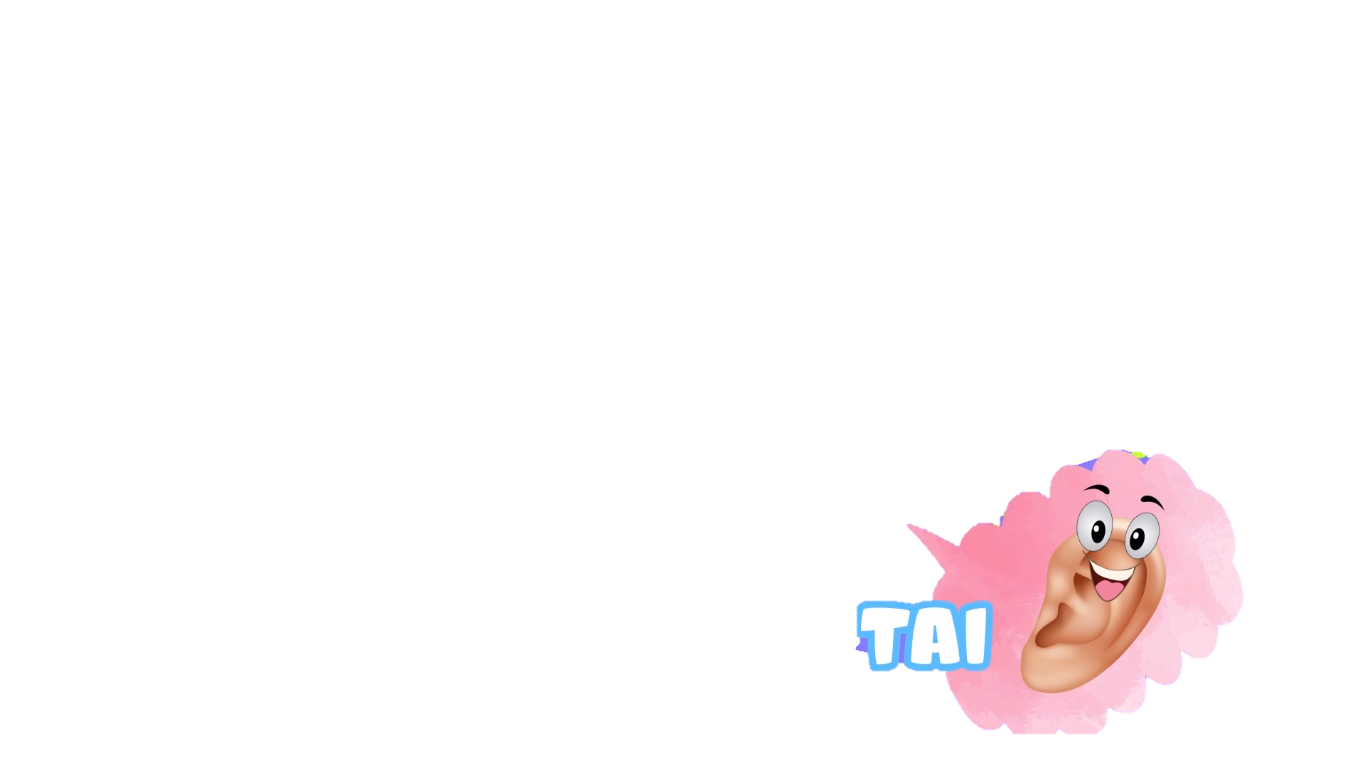 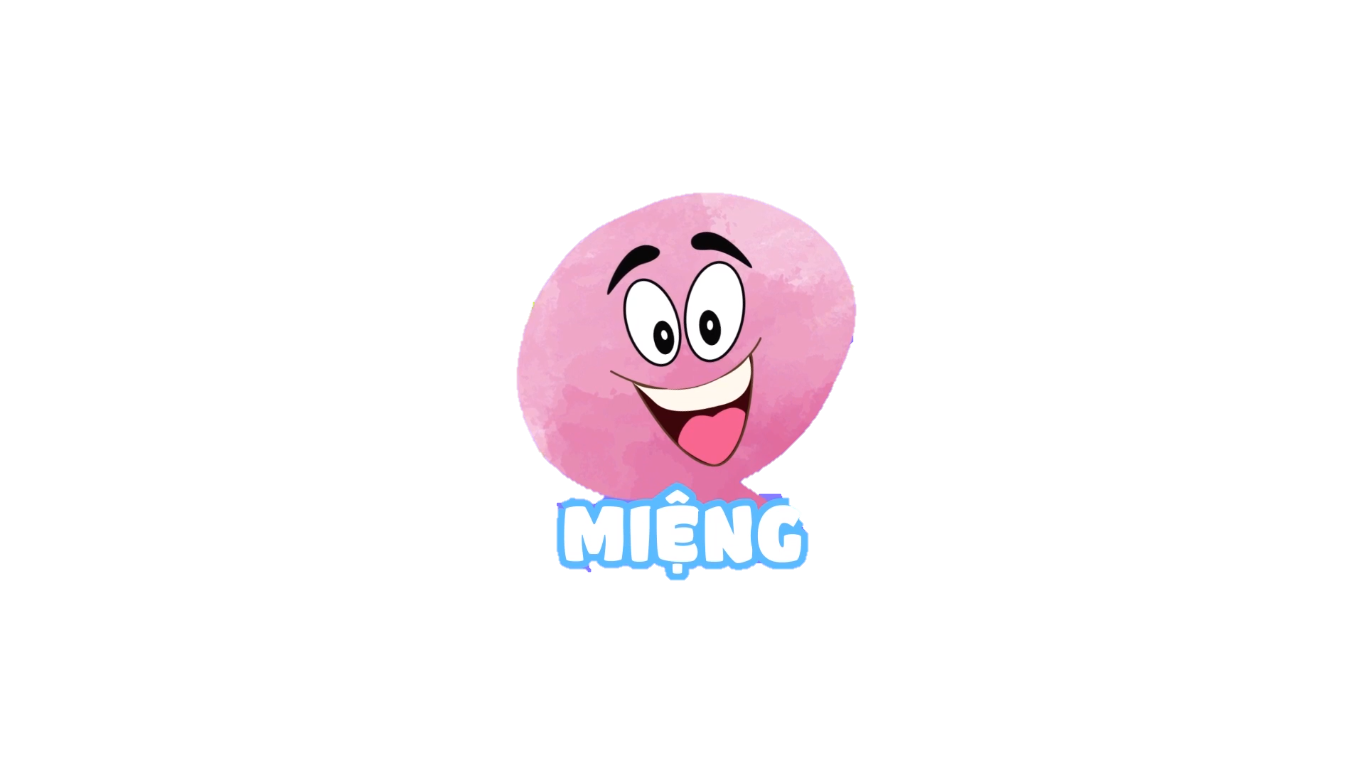 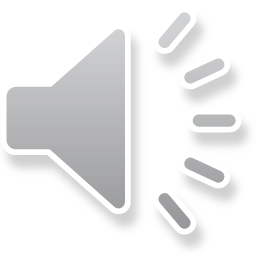 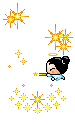 VÒNG QUAY 
VĂN HỌC
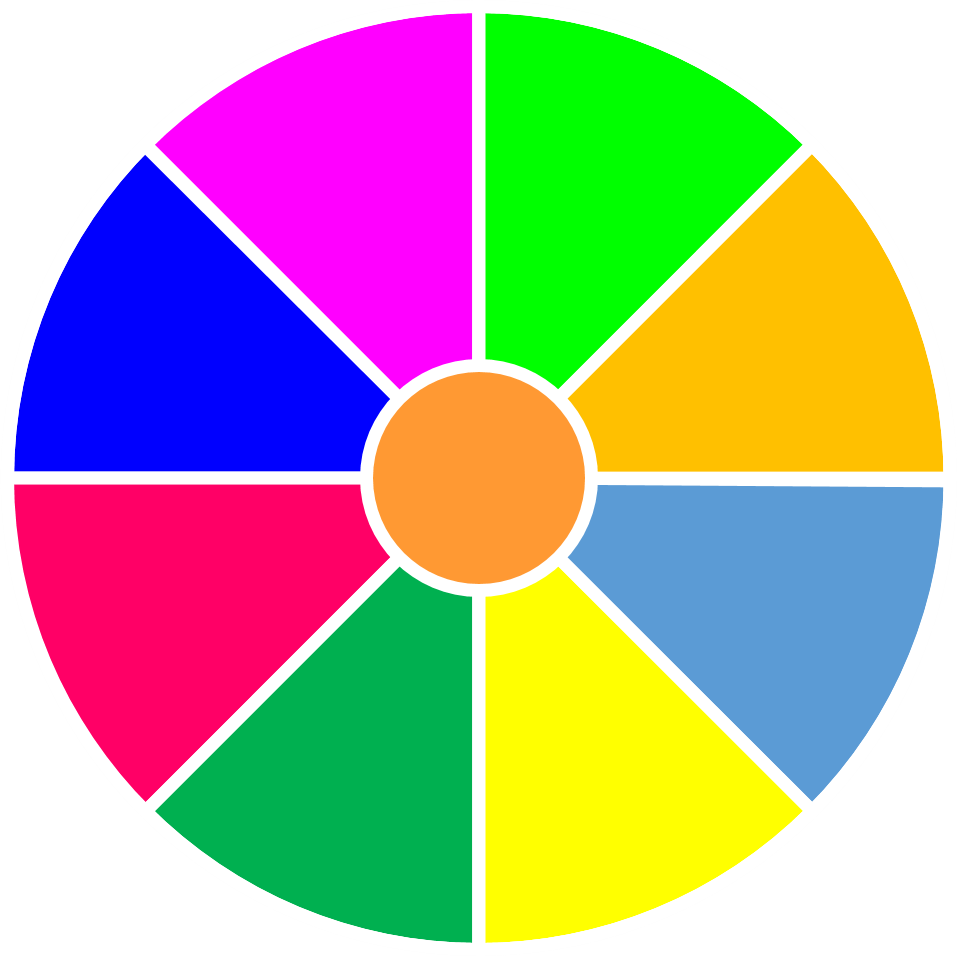 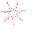 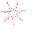 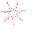 7
8
7
1
2
3
10
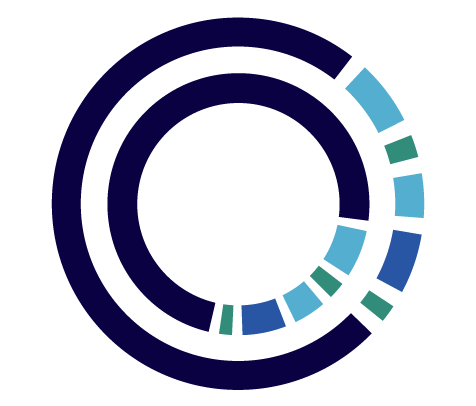 10
9
4
5
6
8
9
7
8
9
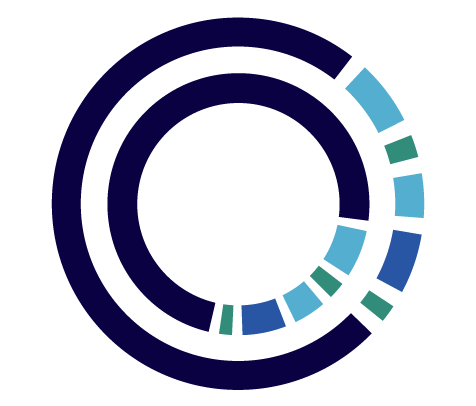 STOP
QUAY
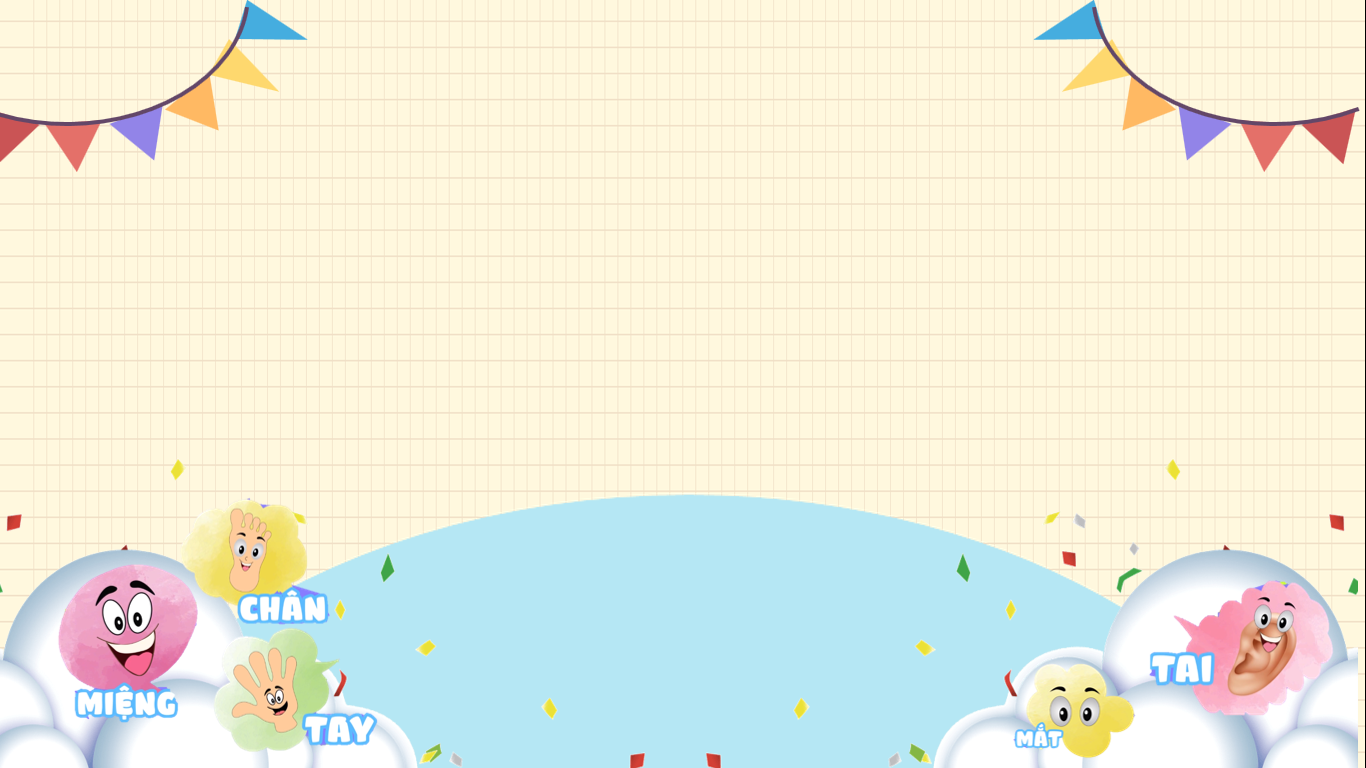 Truyện Chân, Tay, Tai, Mắt, Miệng thuộc thể loại nào?
A. Truyện ngụ ngôn
B. Truyện cười
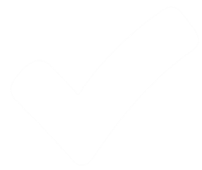 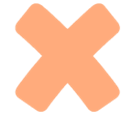 D. Truyện đồng thoại
C. Truyện cổ tích
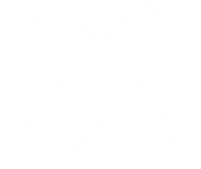 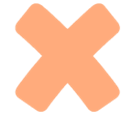 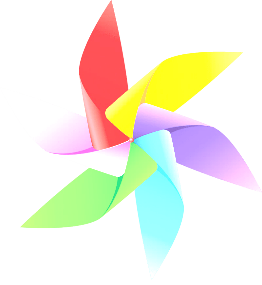 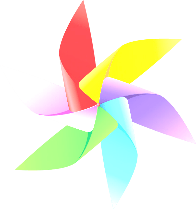 QUAY VỀ
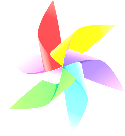 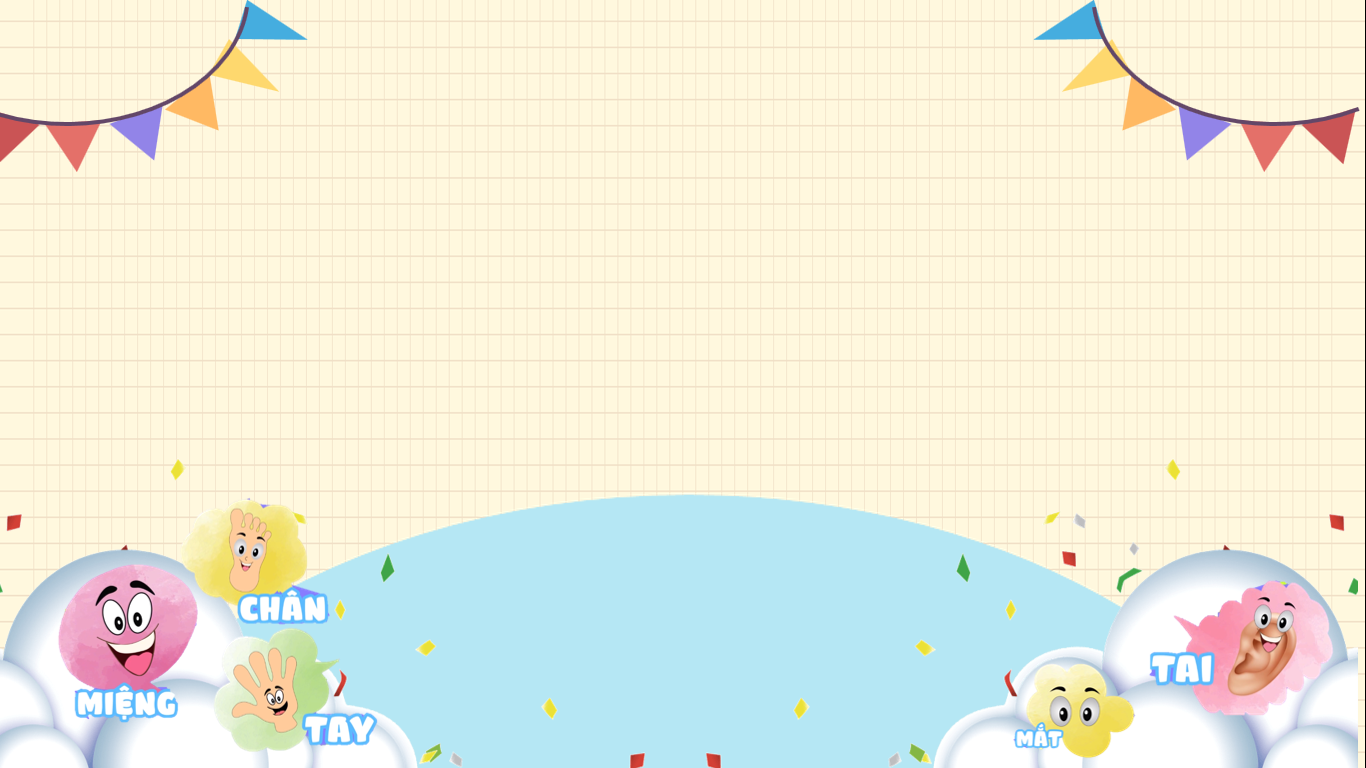 Truyện Chân, Tay, Tai, Mắt, Miệng có thể chia thành mấy phần?
A. Hai phần
B. Ba phần
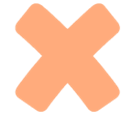 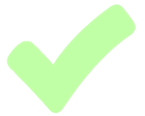 C. Bốn phần
D. Năm phần
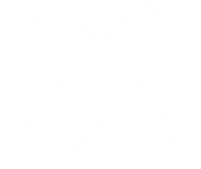 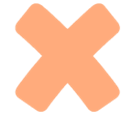 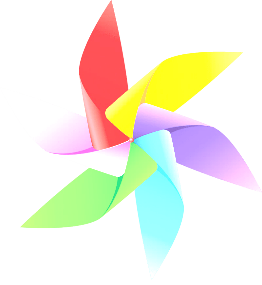 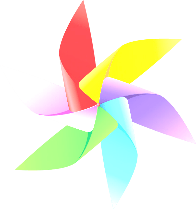 QUAY VỀ
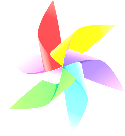 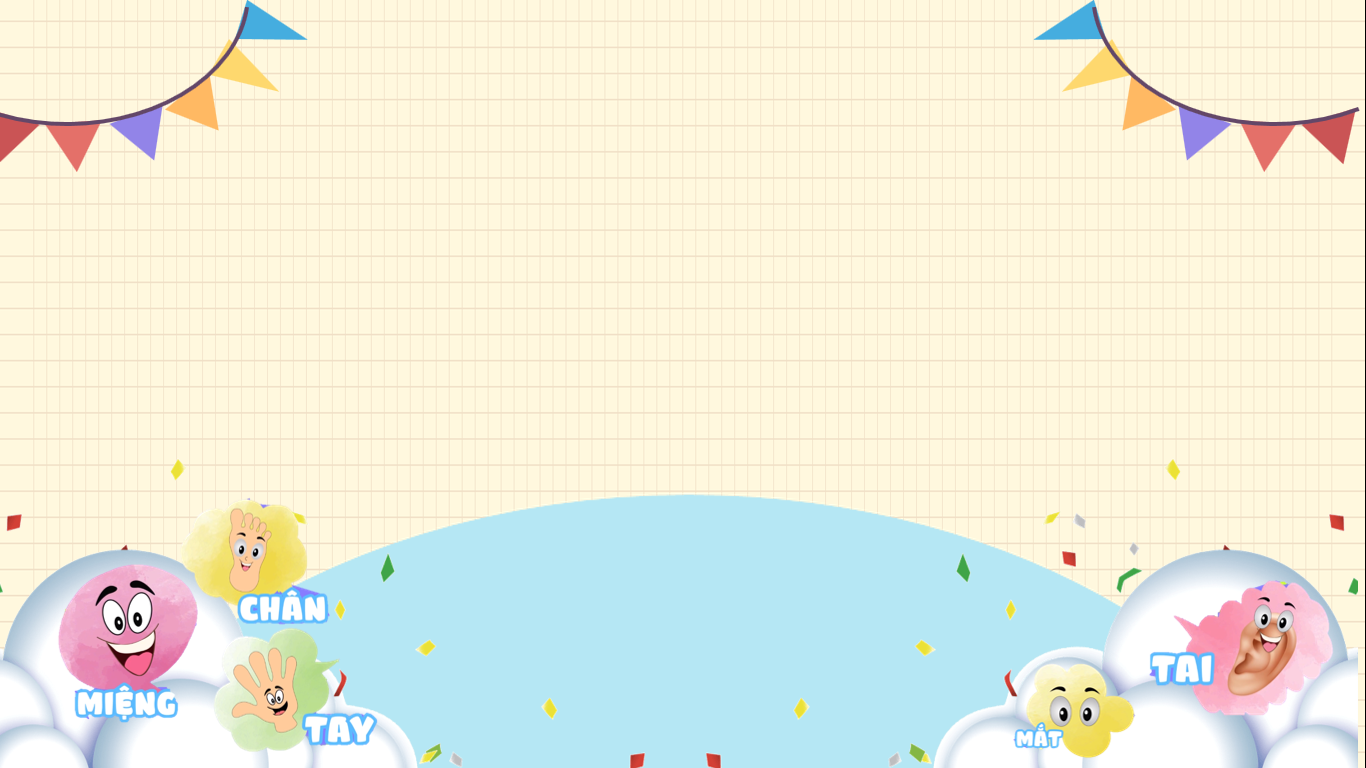 Có gì độc đáo trong cách xây dựng hệ thống nhân vật trong truyện Chân, Tay, Tai, Mắt, Miệng?
A. Các nhân vật đều là những bộ phận cơ thể của con người được nhân hóa.
B. Các nhân vật nhận ra sai lầm của mình.
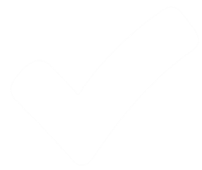 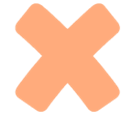 C. Cô Mắt, cậu Chân, cậu Tay, bác Tại cùng quyết tâm chống lại lão Miệng.
D. Các nhân vật đều quyết tâm sửa lỗi sai của mình, yêu thương, đoàn kết lại như xưa.
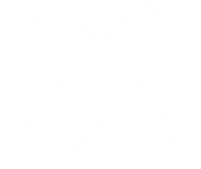 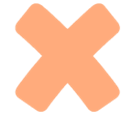 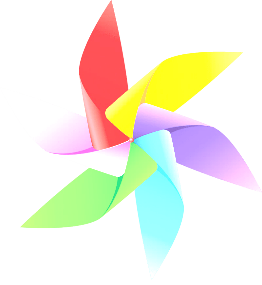 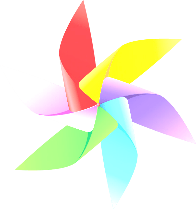 QUAY VỀ
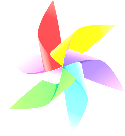 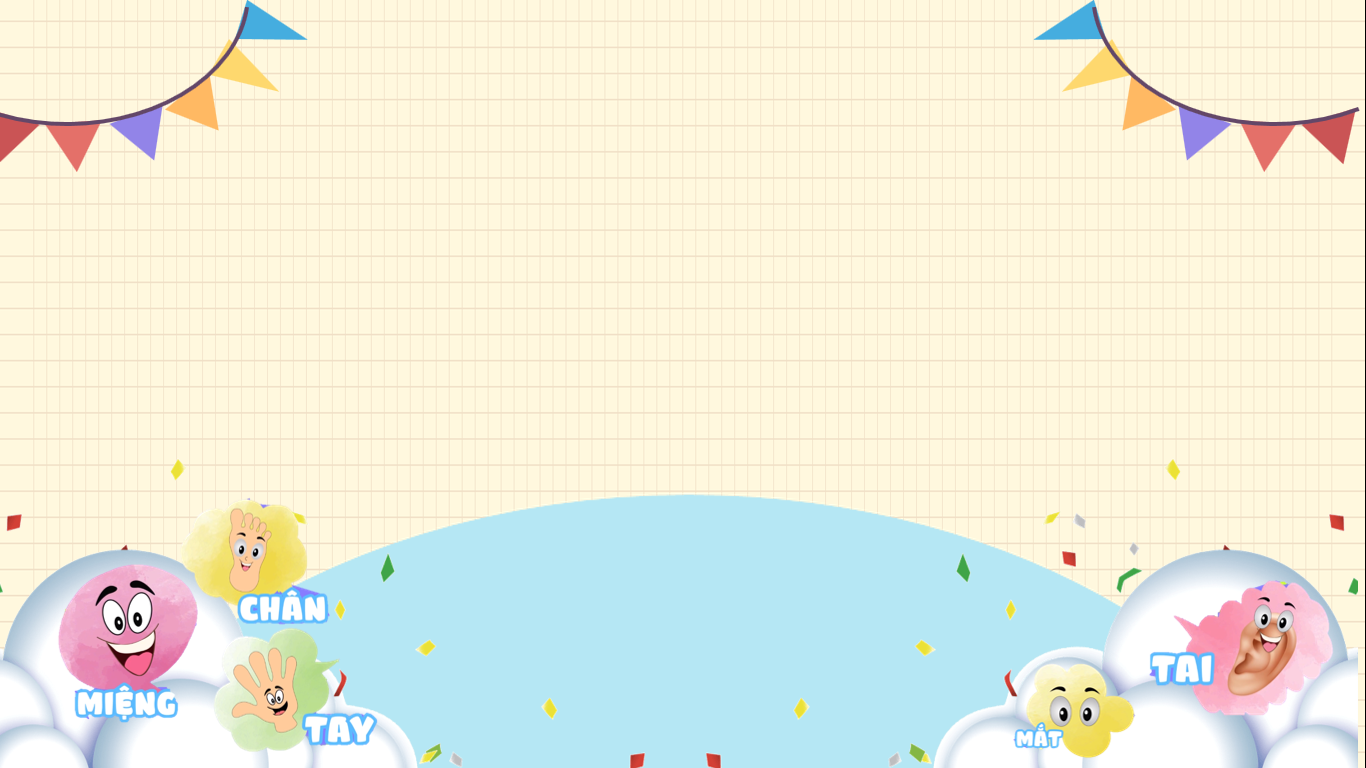 Phương án nào không đúng khi nói về việc cô Mắt, cậu Chân, cậu Tay, bác Tại quyết định chống lại lão Miệng?
A. "Cả bọn kéo đến nhà lão Miệng.
B. "Không chào hỏi.
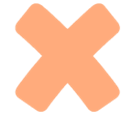 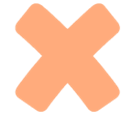 C. Hùng hổ xông thẳng vào nhà, quát mắng ầm ĩ.
D. "Nói thẳng vào mặt lão Miệng: Ông là kẻ lười nhác, từ nay chúng tôi không làm để nuôi ông nữa.
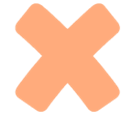 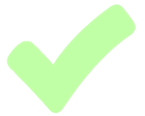 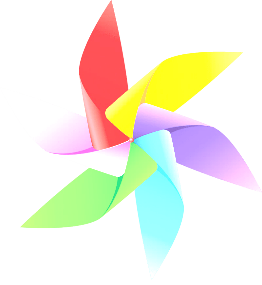 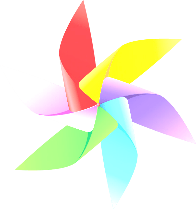 QUAY VỀ
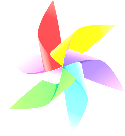 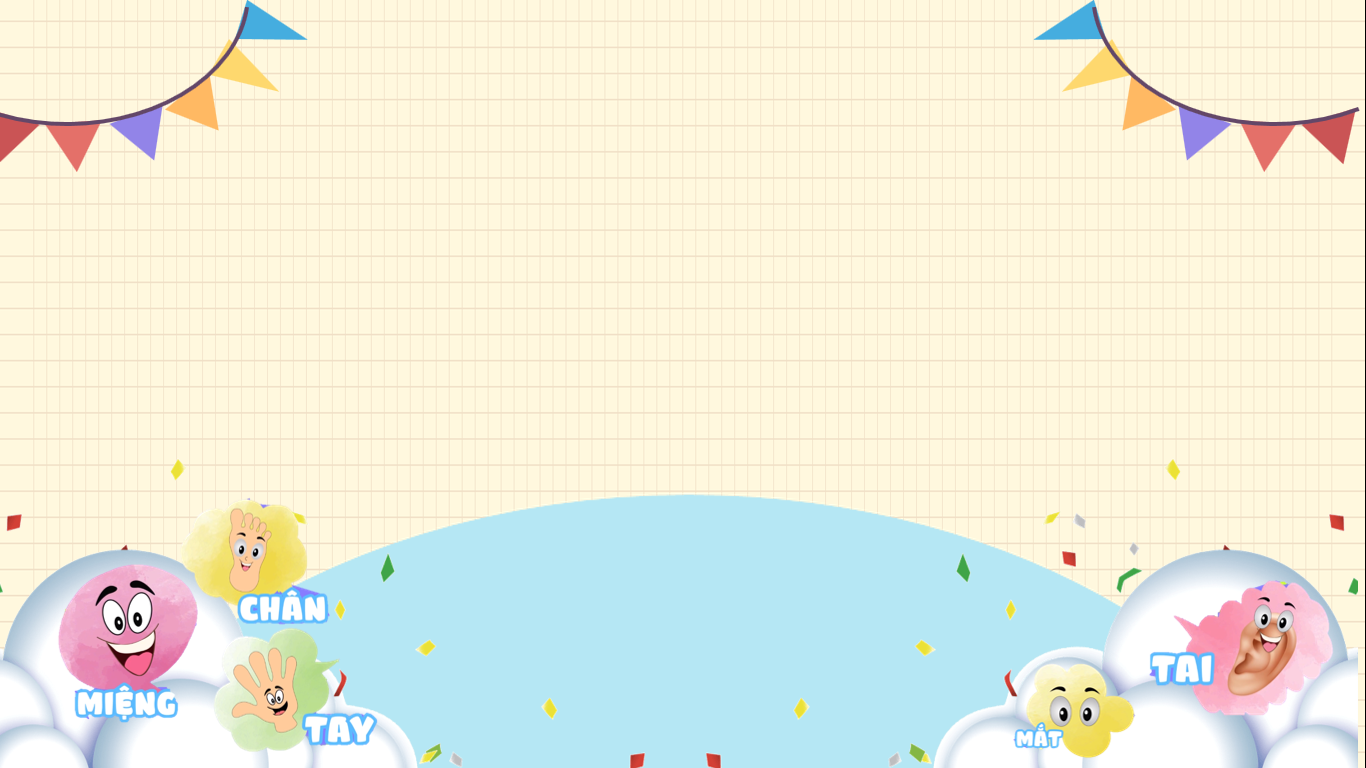 Sau khi quyết định không chung sống với lão Miệng, các nhân vật trong truyện Chân, Tay, Tai, Mắt, Miệng đã có hành động gì?
A. Cả bọn đóng cửa nhà mình lại và chỉ nằm ngủ.
B. Cả bọn không làm gì nữa
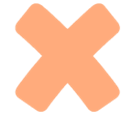 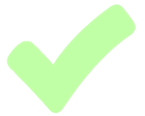 D. Cả bọn cùng nhau đi du lịch.
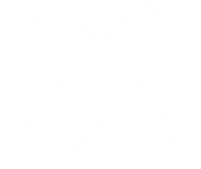 C.  Cả bọn suốt ngày ca hát, nhảy múa.
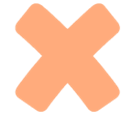 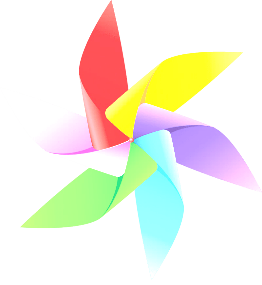 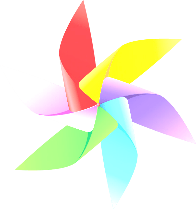 QUAY VỀ
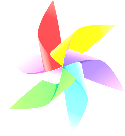 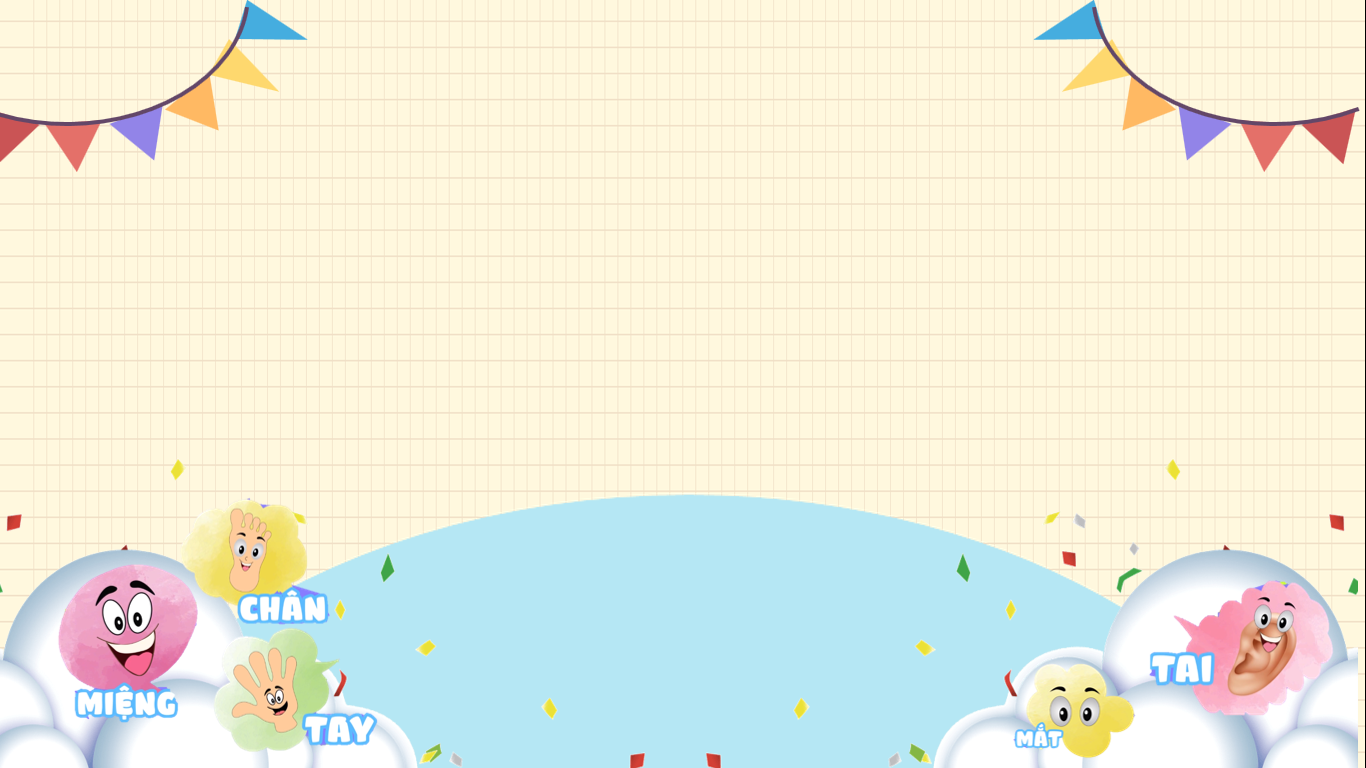 Vì sao các nhân vật trong truyện Chân, Tay, Tai, Mắt, Miệng lại phải chịu hậu quả đó?
A. Vì chúng bị cô chủ và cậu chủ trừng phạt.
B. Vì chúng giận hờn, trách mắng nhau.
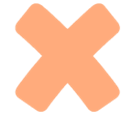 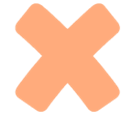 C. Vì chúng lười biếng.
D. Vì chúng suy bì, tị nạnh, chia rẽ, không cùng nhau làm việc.
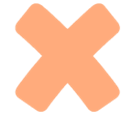 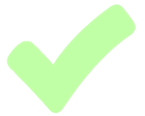 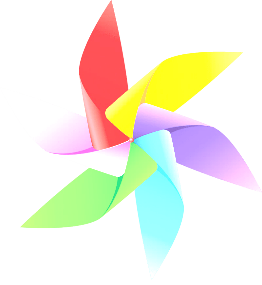 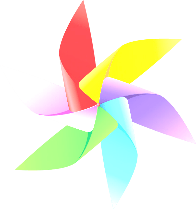 QUAY VỀ
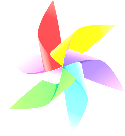 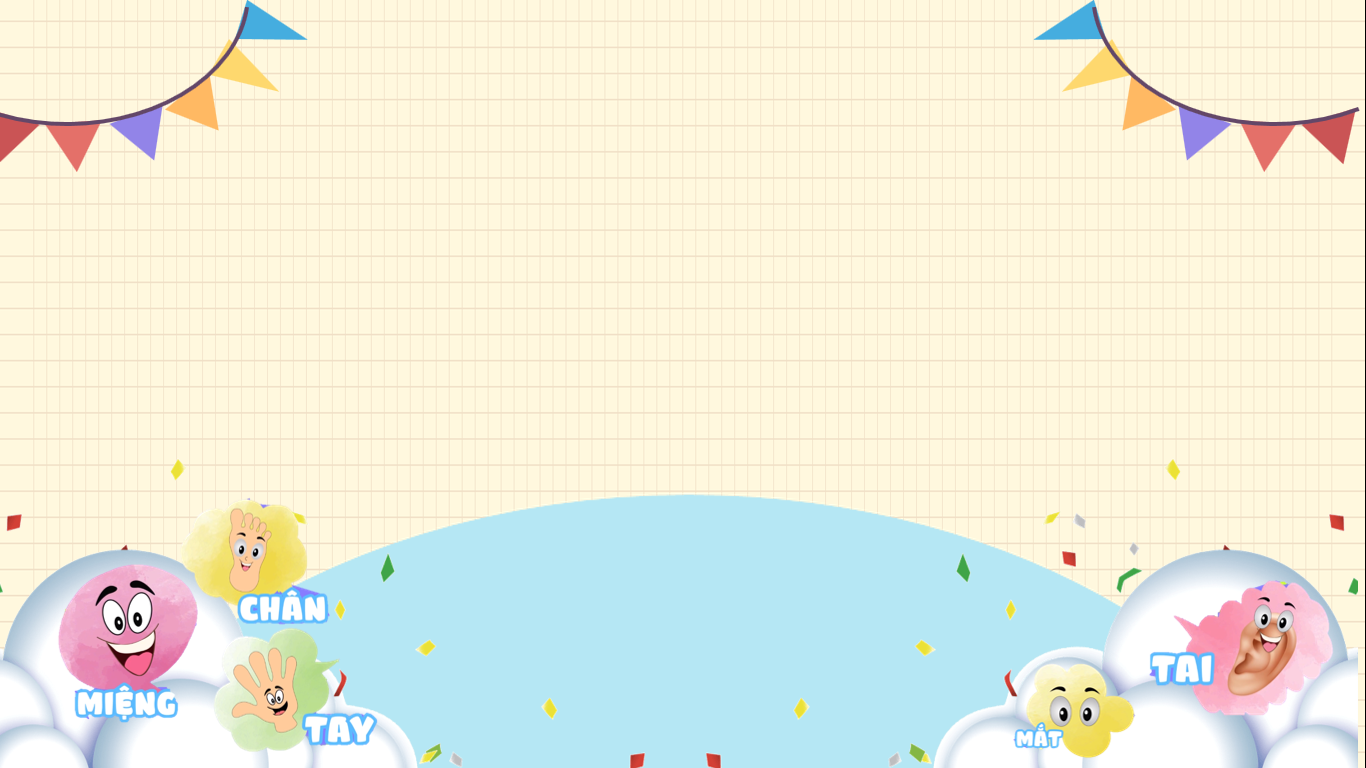 Các nhân vật trong truyện Chân, Tay, Tai, Mắt, Miệng đã sửa chữa hậu quả như thế nào ?
A. Gượng dậy, đến nhà lão Miệng để xin lỗi.
B. Gượng dậy, đến nhà lão Miệng, vực lão dậy, đi tìm thức ăn cho Miệng
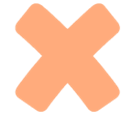 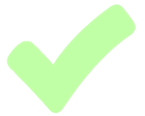 C. Gượng dậy, đến nhà lão Miệng khuyên lão dậy làm việc.
D. Gượng dậy, đến nhà lão Miệng cầu xin lão tha thứ và mong lão làm việc.
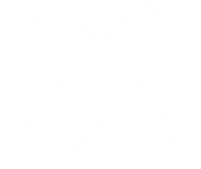 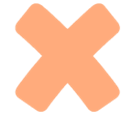 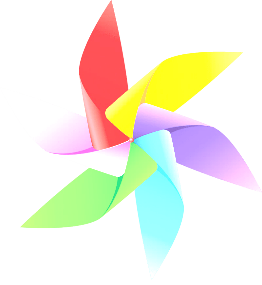 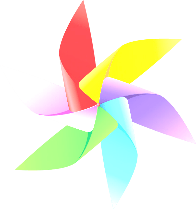 QUAY VỀ
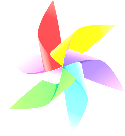 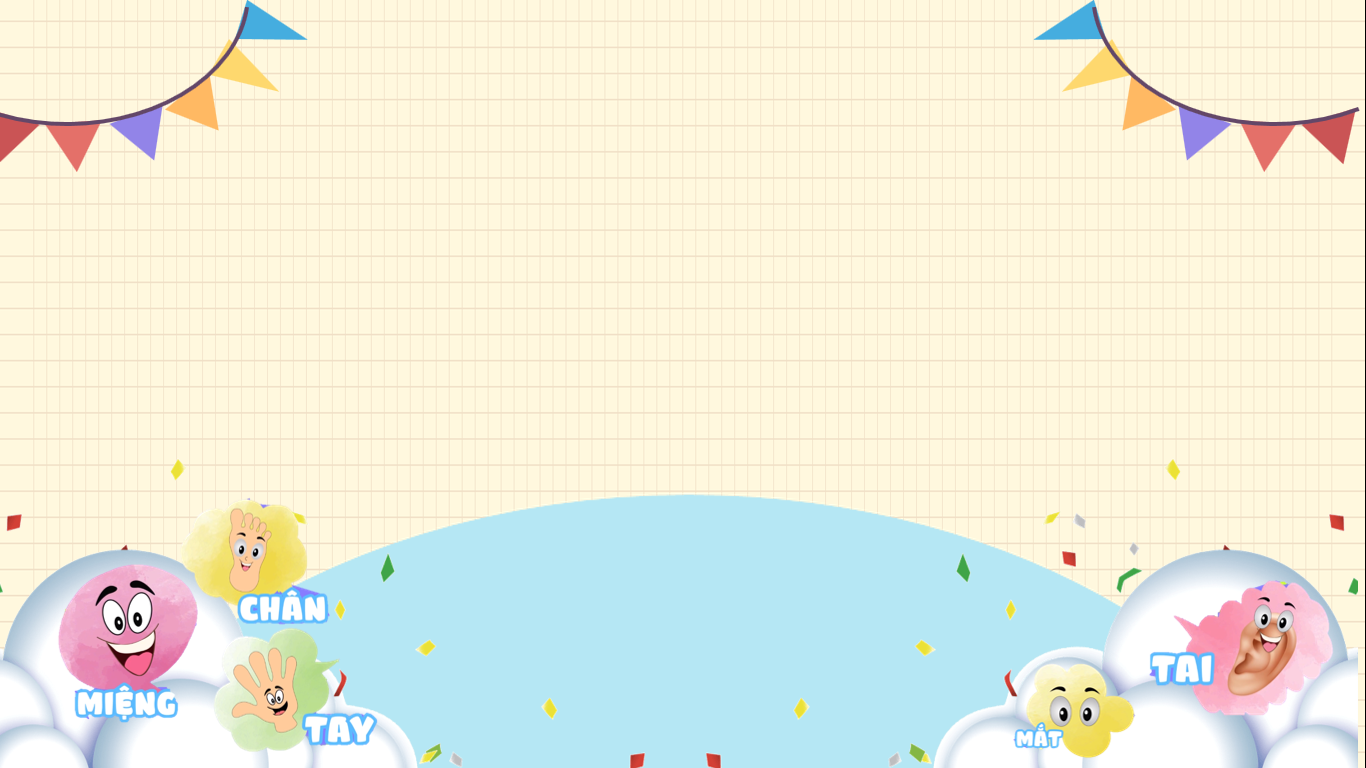 Trong các chi tiết sau, chi tiết nào không có yếu tố tưởng tượng?
A. Chân đi, mắt nhìn, tai nghe, miệng ăn.
B. Miệng nhợt nhạt cả hai môi, không buồn nhếch mép cười.
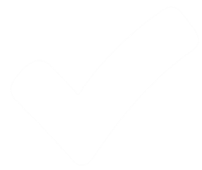 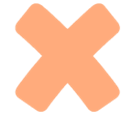 C. "Cậu Chân, cậu Tay không còn chạy nhảy.
D. Cậu Chân, bác Tai, cô Mắt, bác Tai rủ nhau không làm gì.
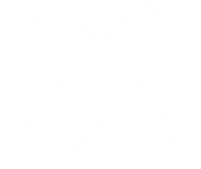 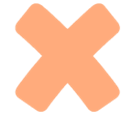 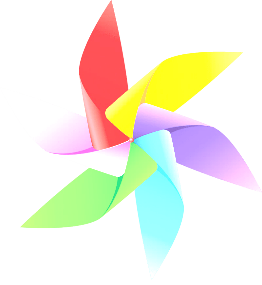 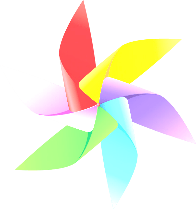 QUAY VỀ
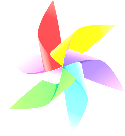 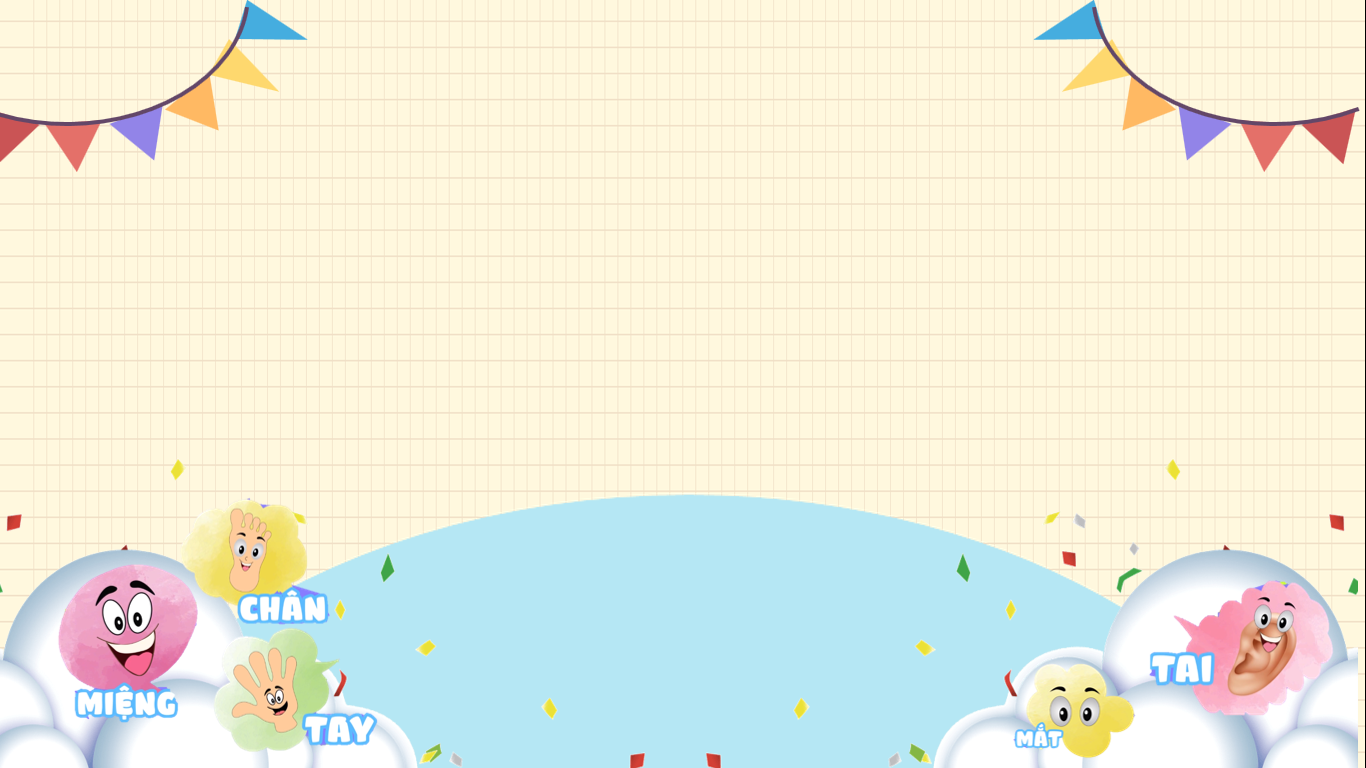 Nhóm truyện nào trong các nhóm sau đây cùng thể loại?
A. "Thầy bói xem voi, Ếch ngồi đáy giếng, Sơn Tinh, Thủy Tinh.
B. "Ếch ngồi đáy giếng, Hai người bạn đồng hành cùng con gấu, Cây khế.
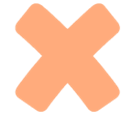 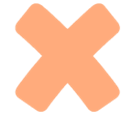 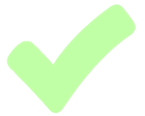 C. Chó sói và chiên con, Thầy bói xem voi, Ếch ngồi đáy giếng, Chân, Tay, Tai, Mắt, Miệng.
D. "Em bé thông minh, Thạch Sanh, Éch ngồi đáy giếng, Thầy bói xem voi, Thánh Gióng.
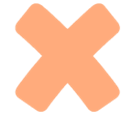 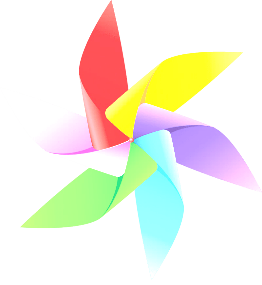 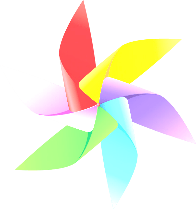 QUAY VỀ
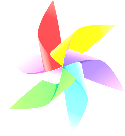 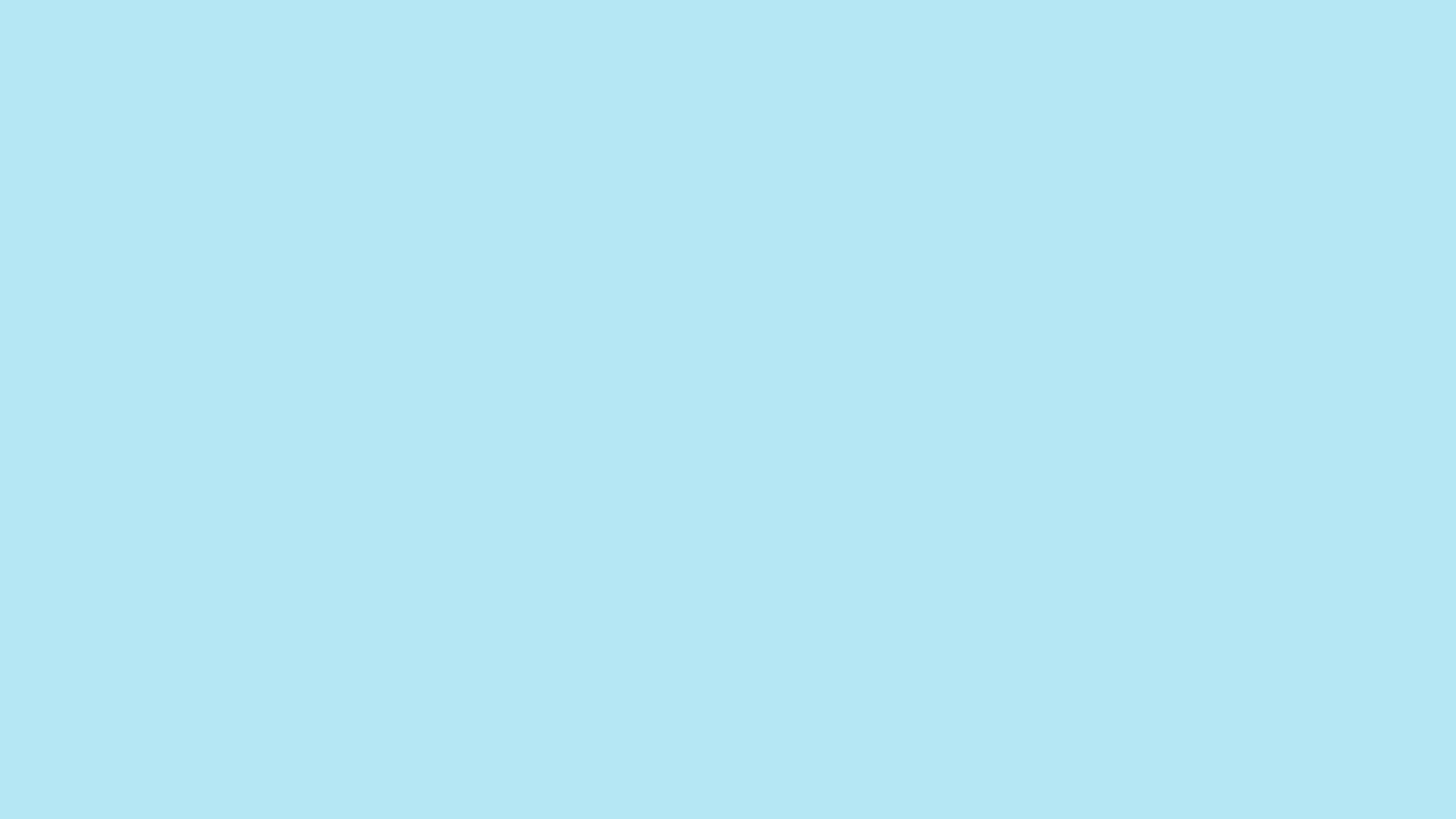 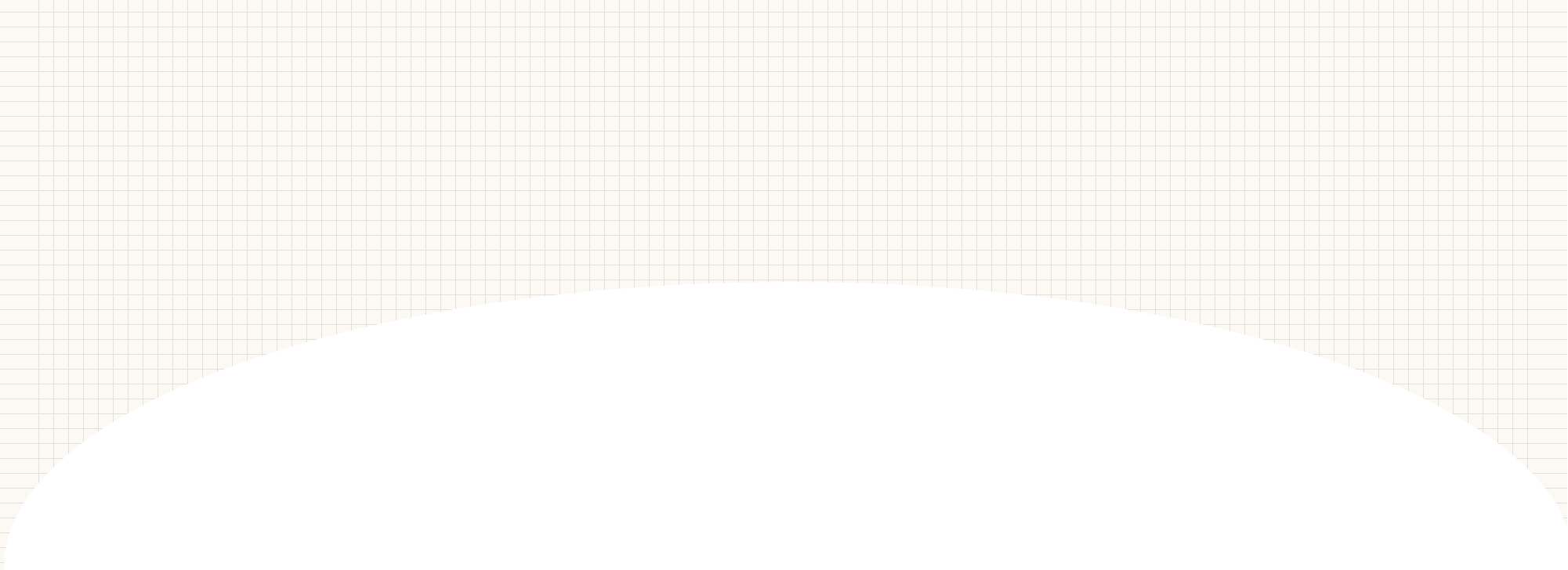 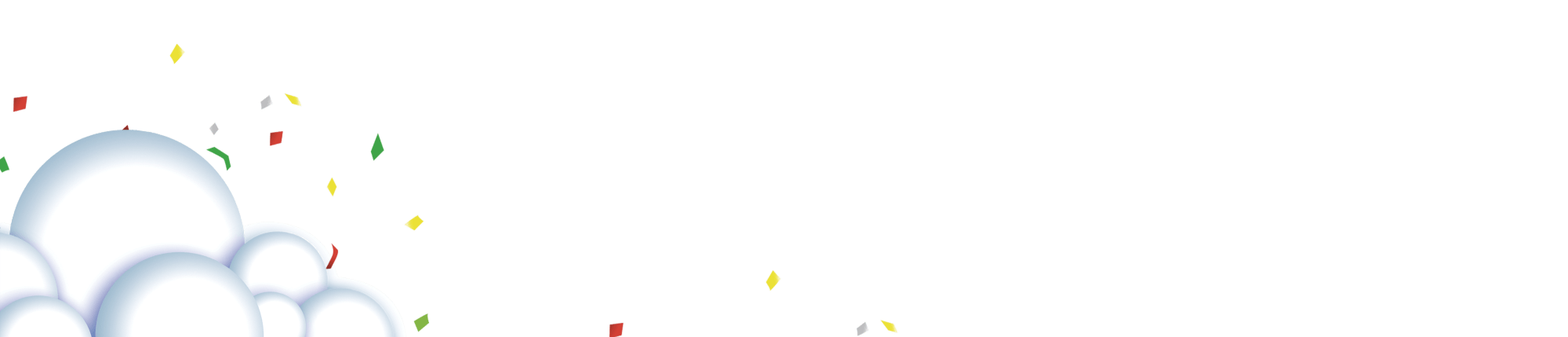 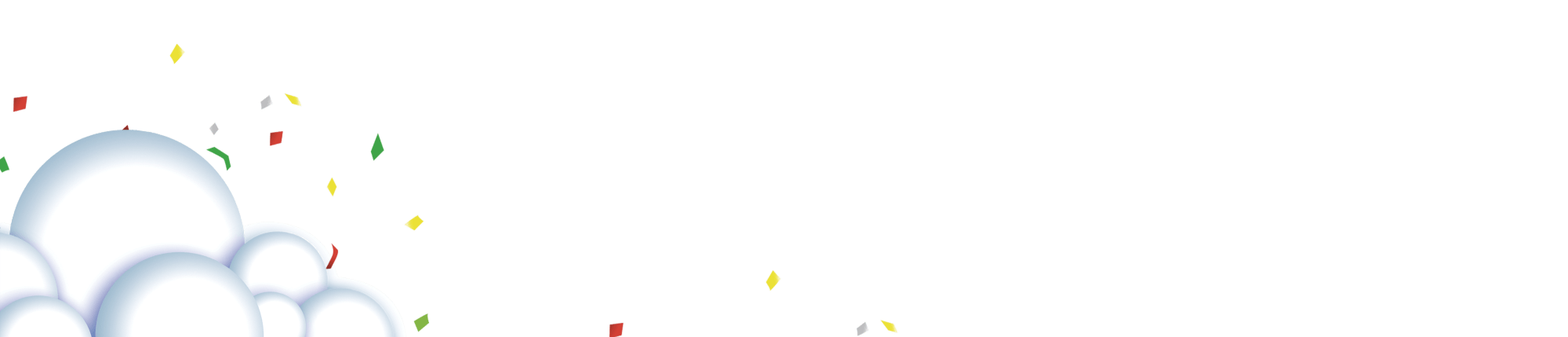 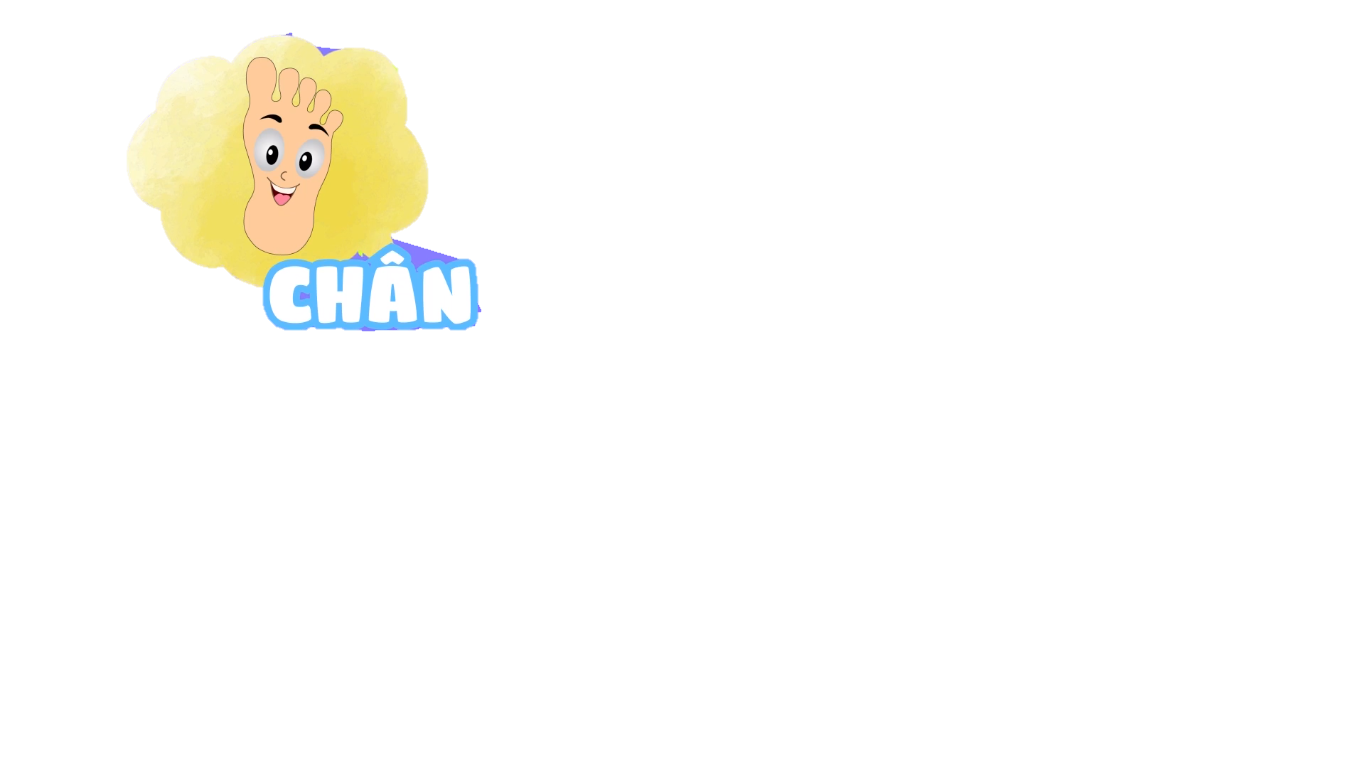 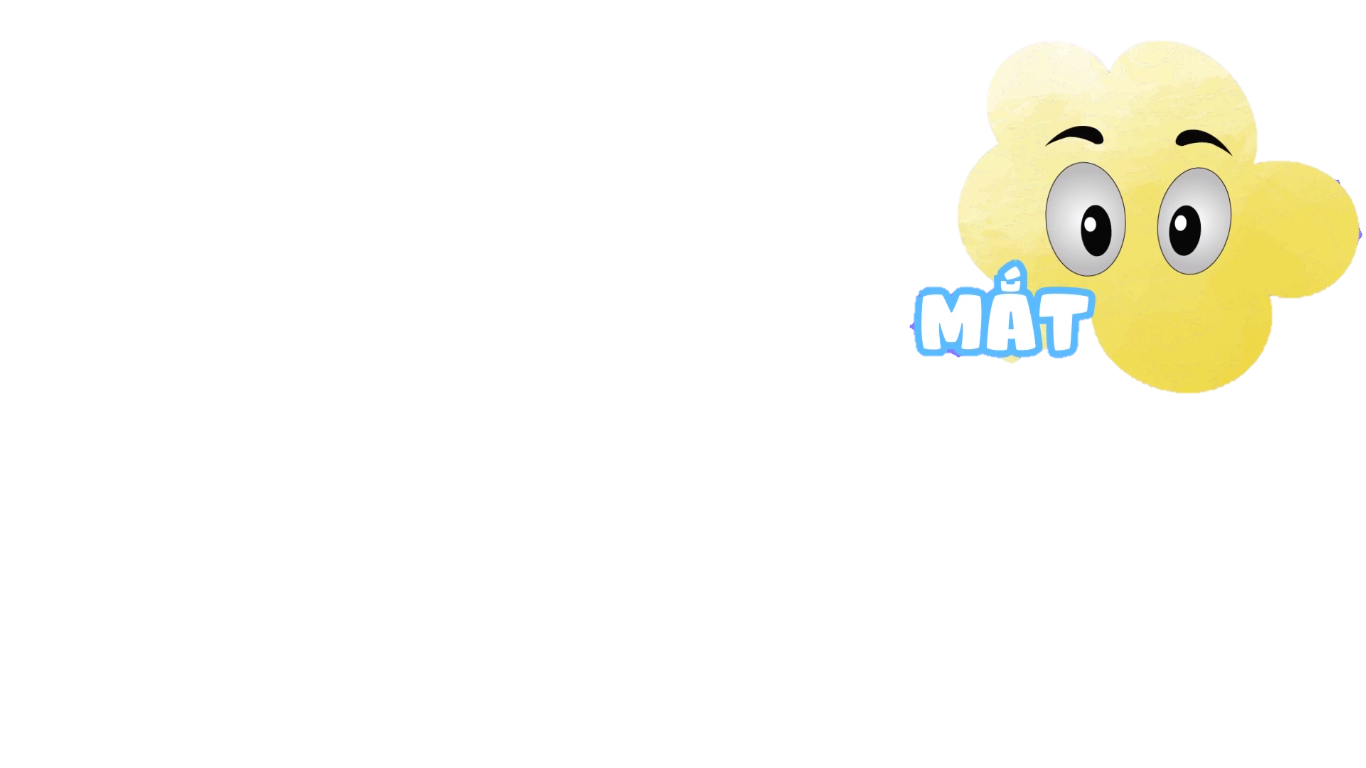 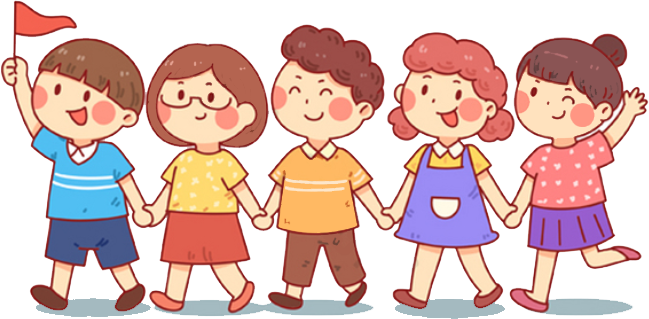 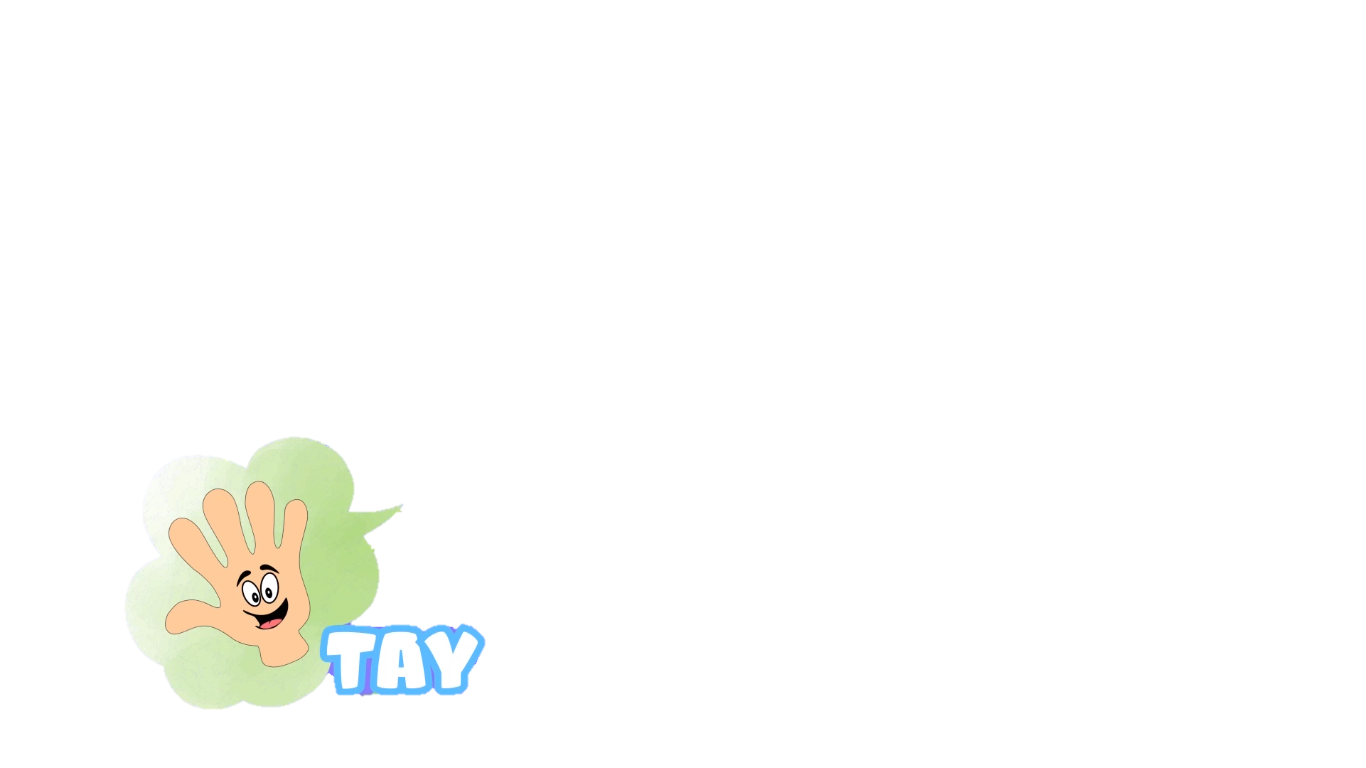 04
Hoạt động vận dụng
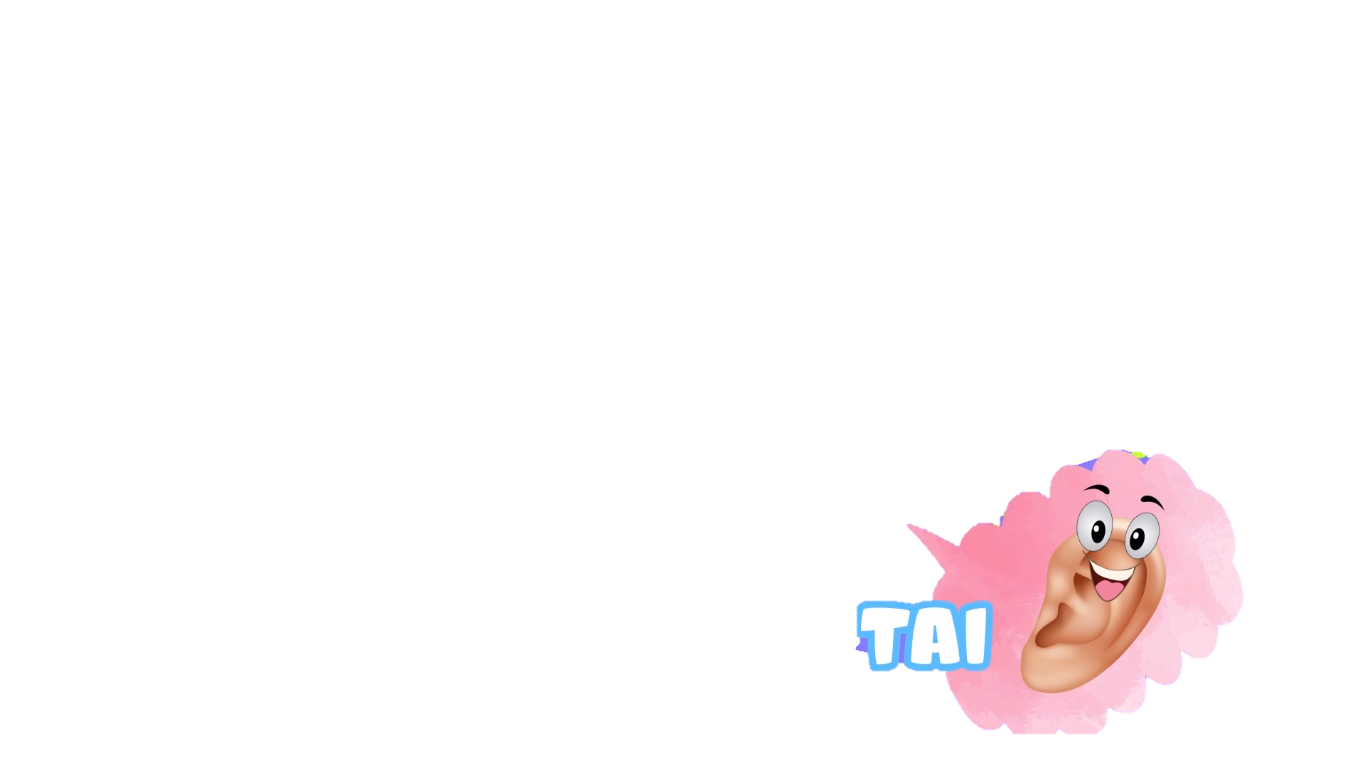 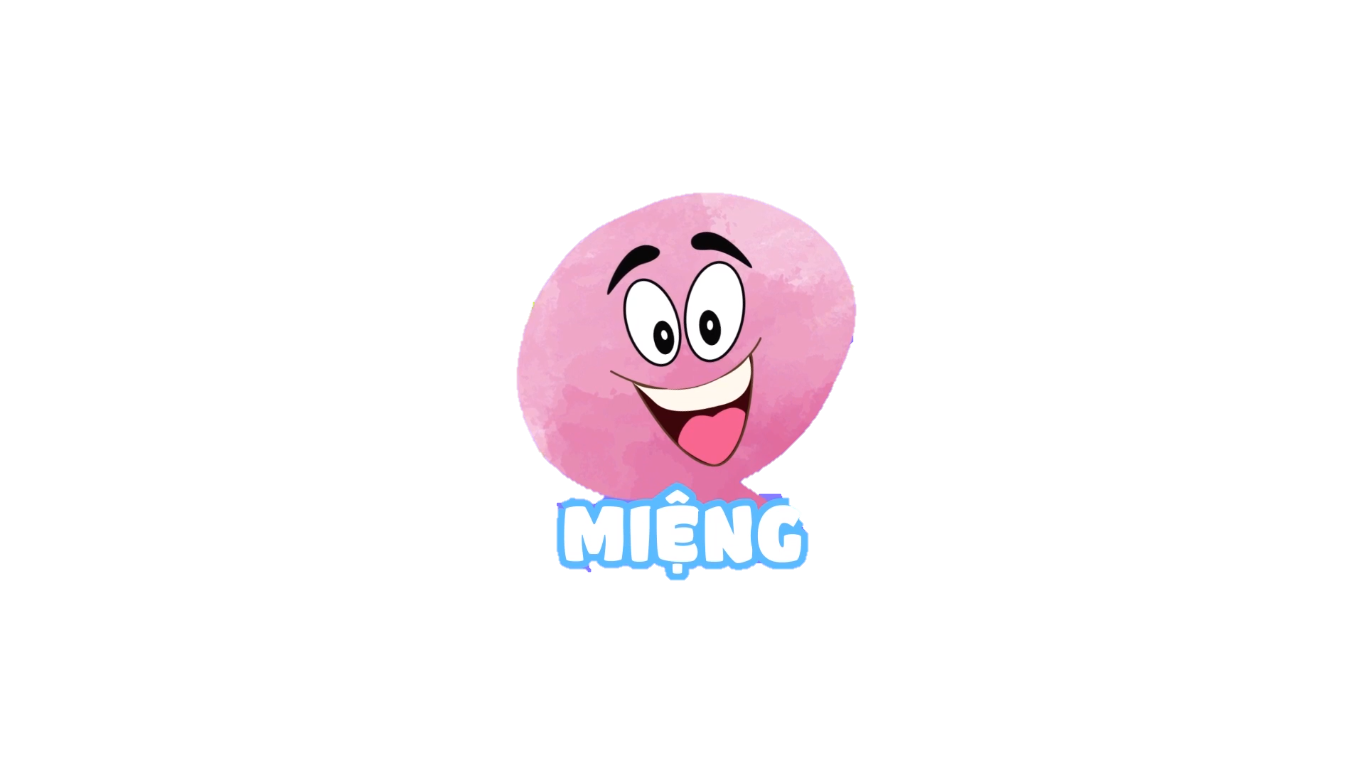 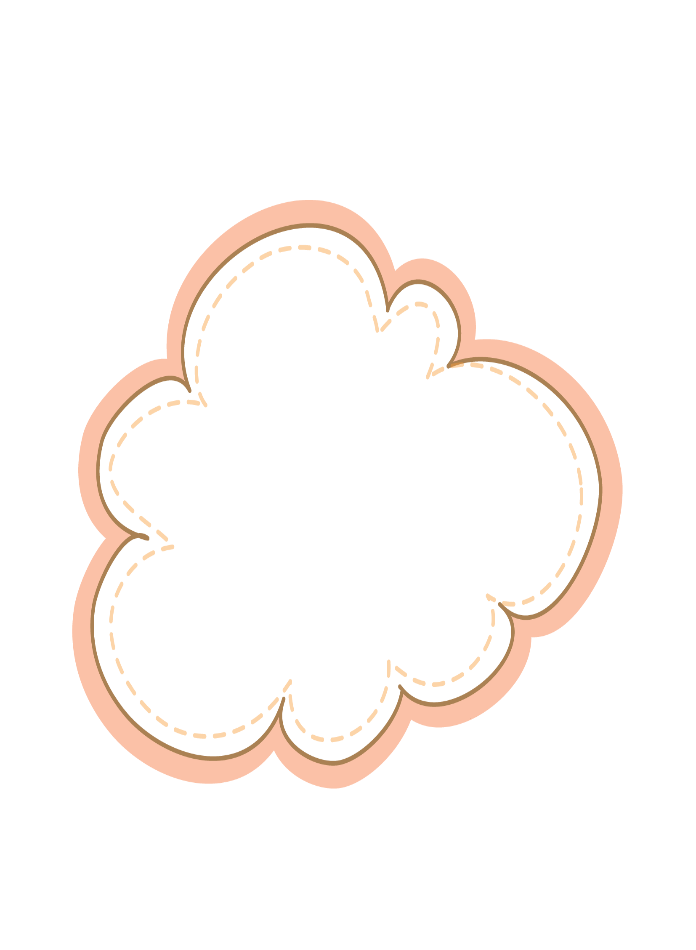 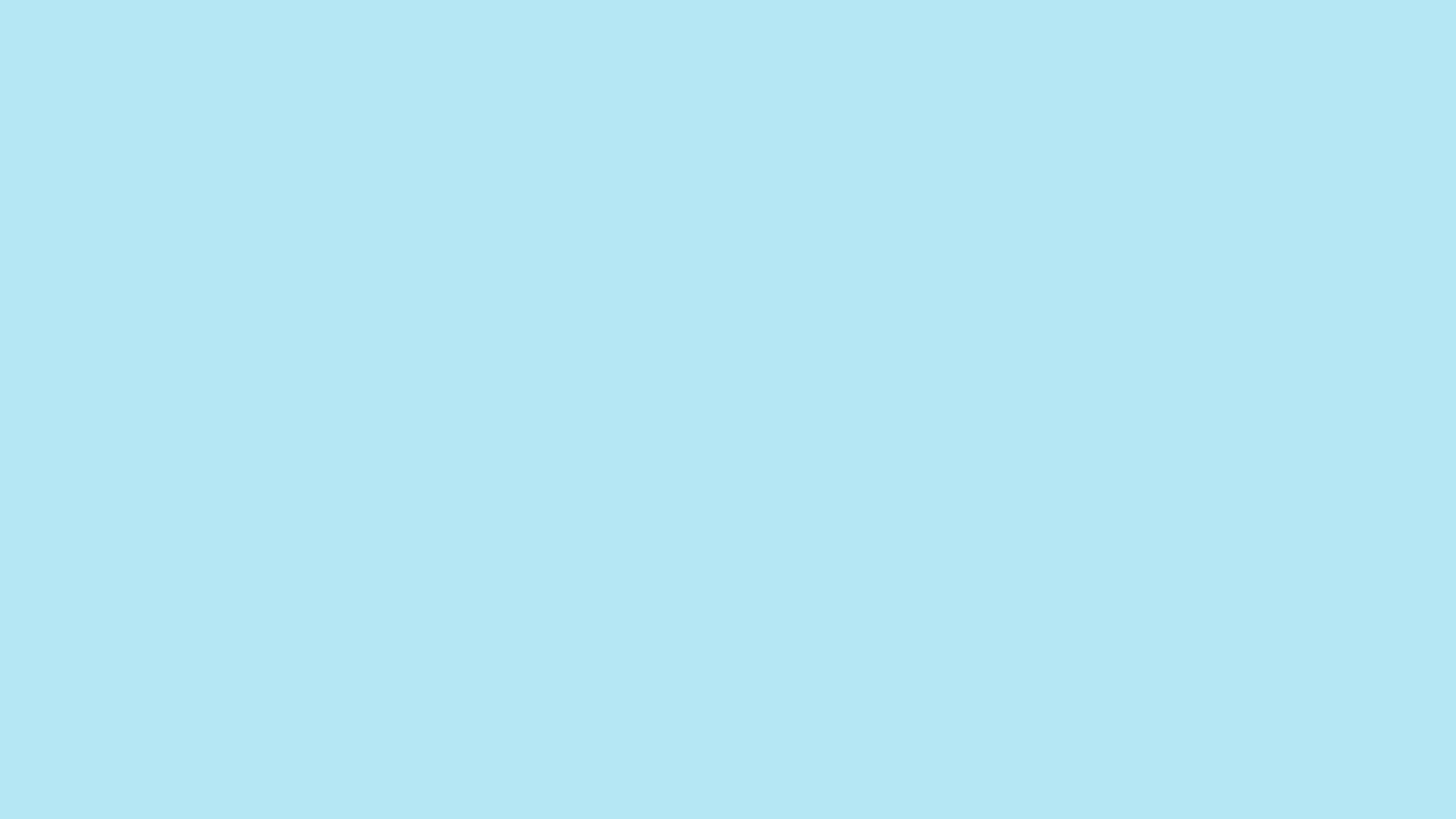 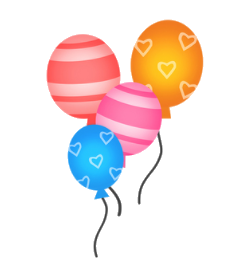 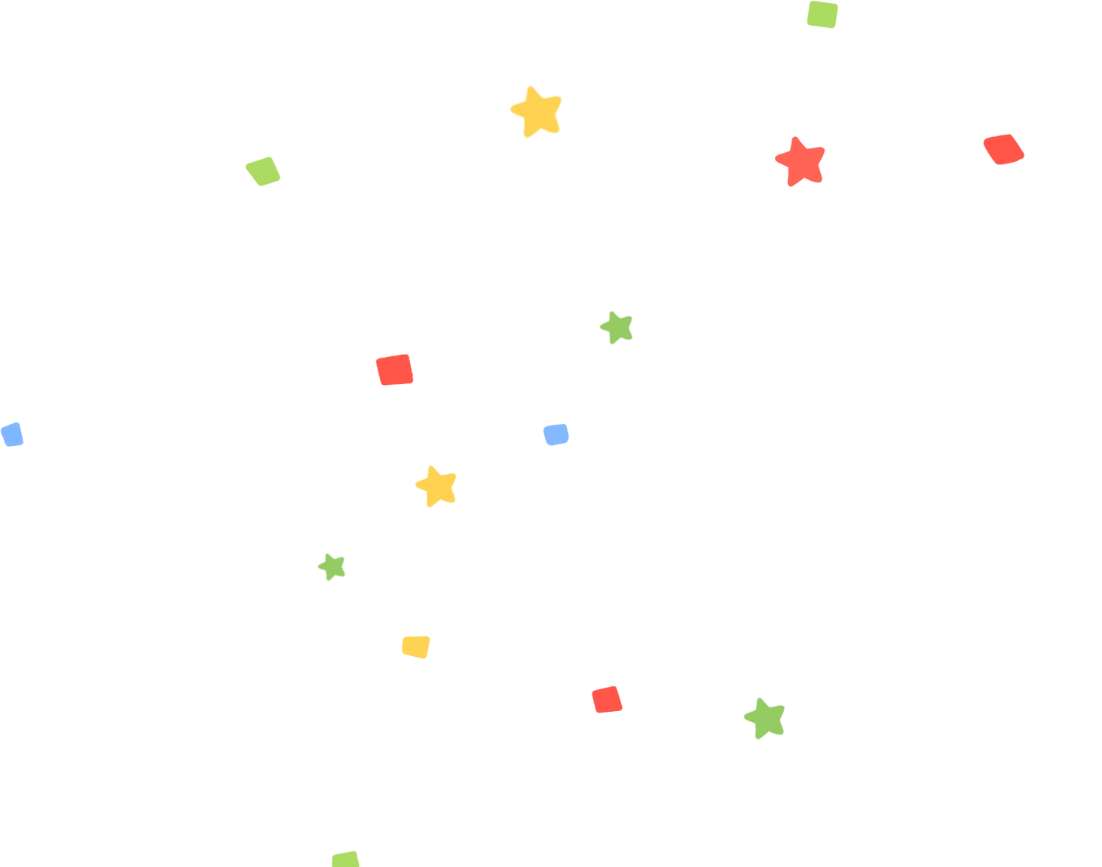 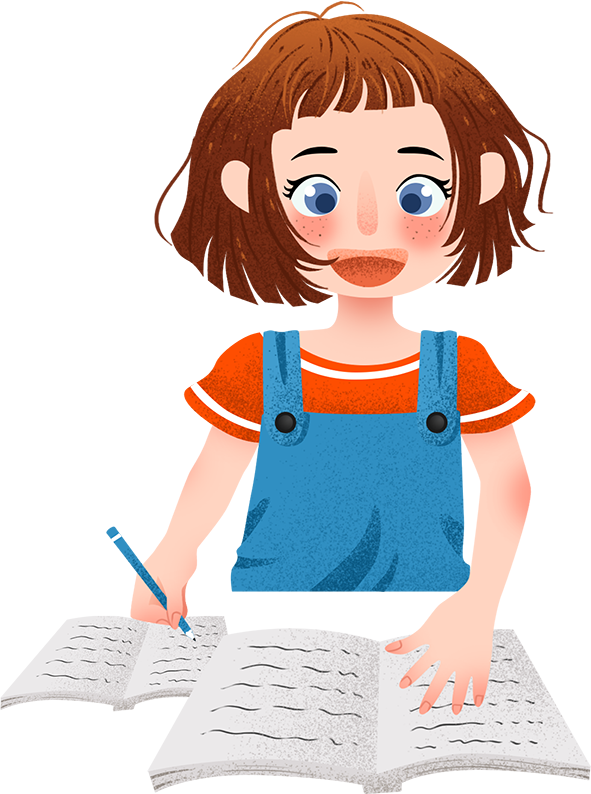 Em hãy tìm một truyện ngụ ngôn và hoàn thiện PHT sau:
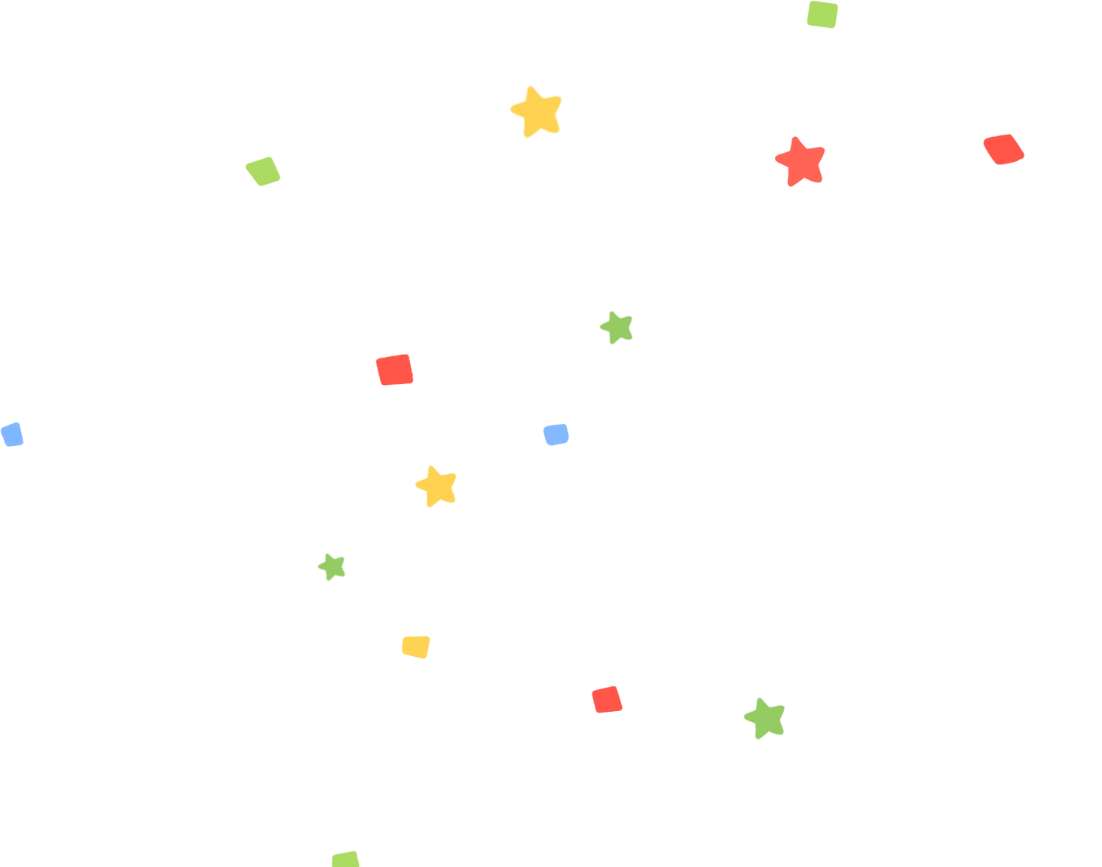 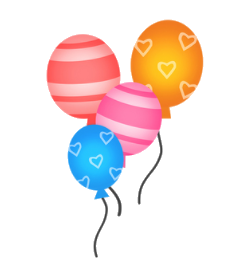 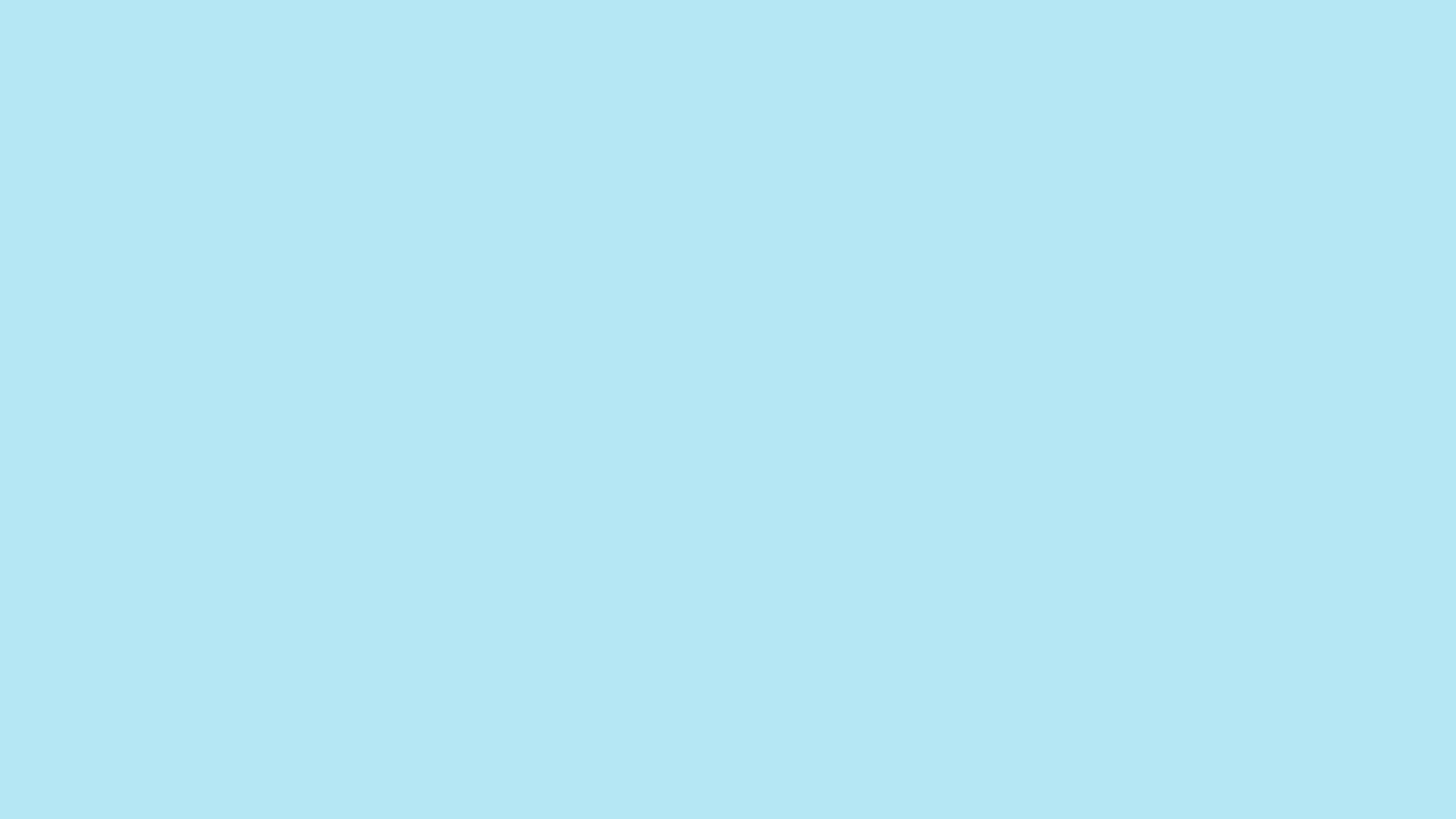 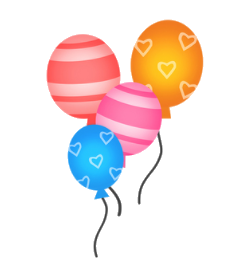 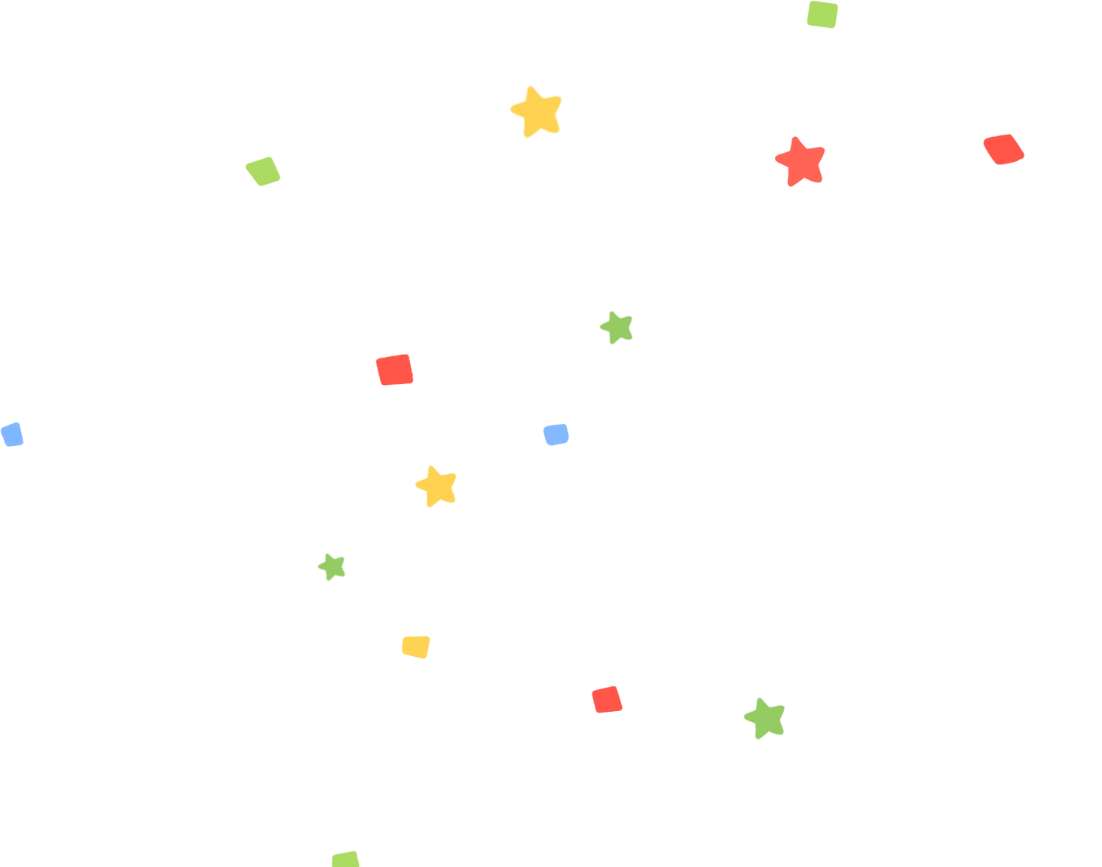 PHT
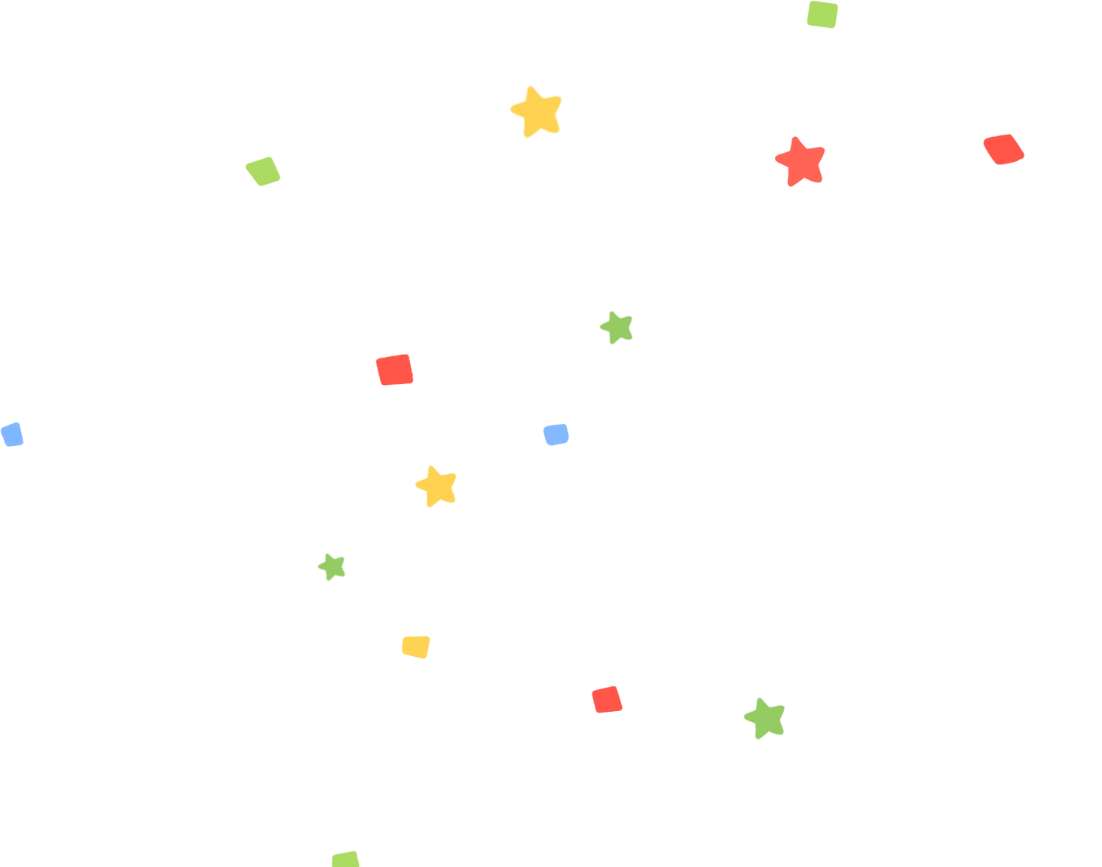 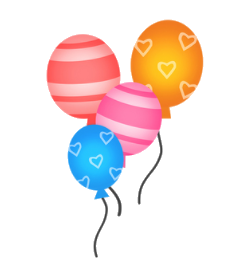 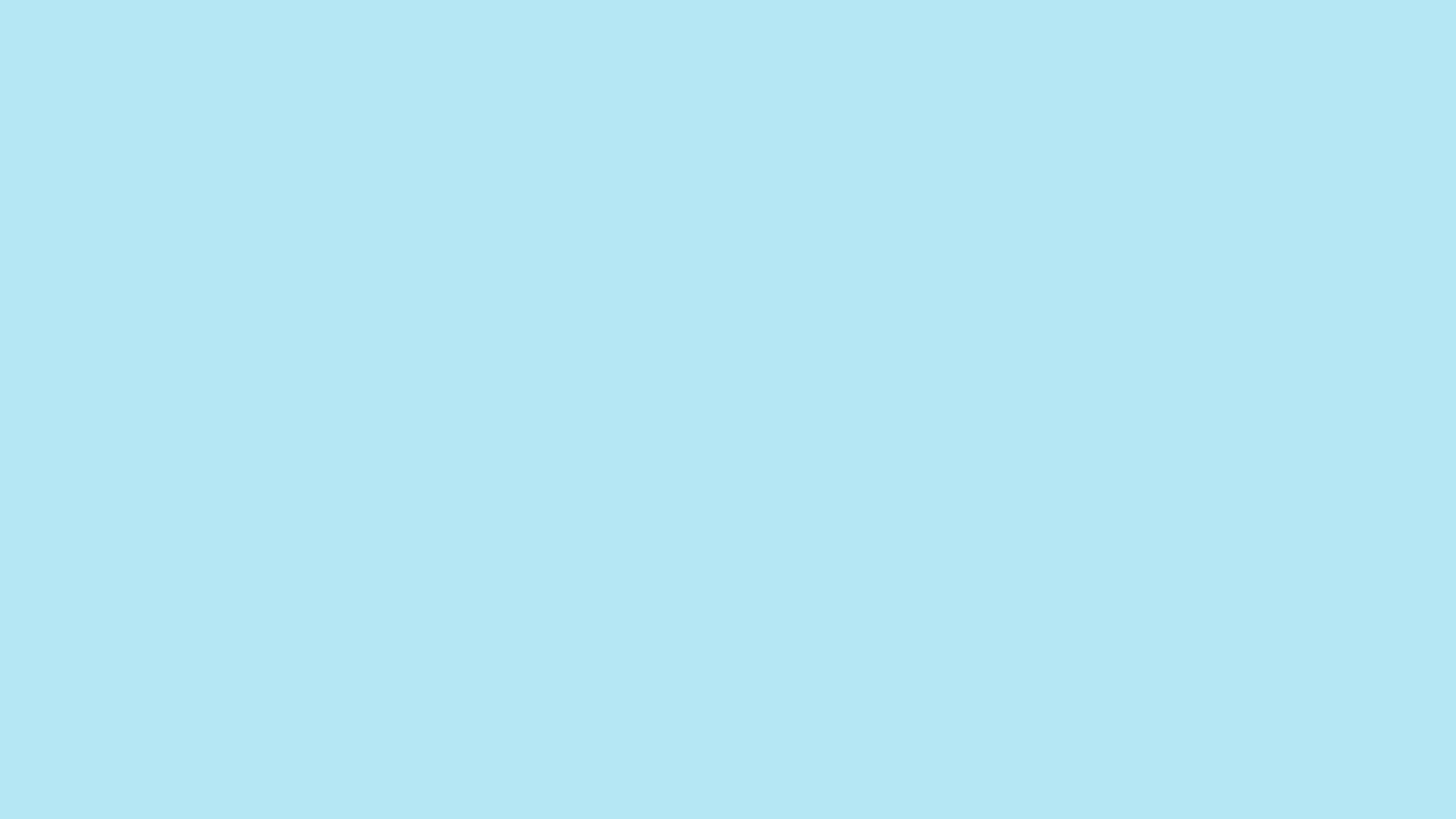 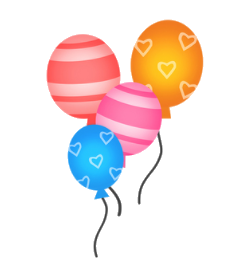 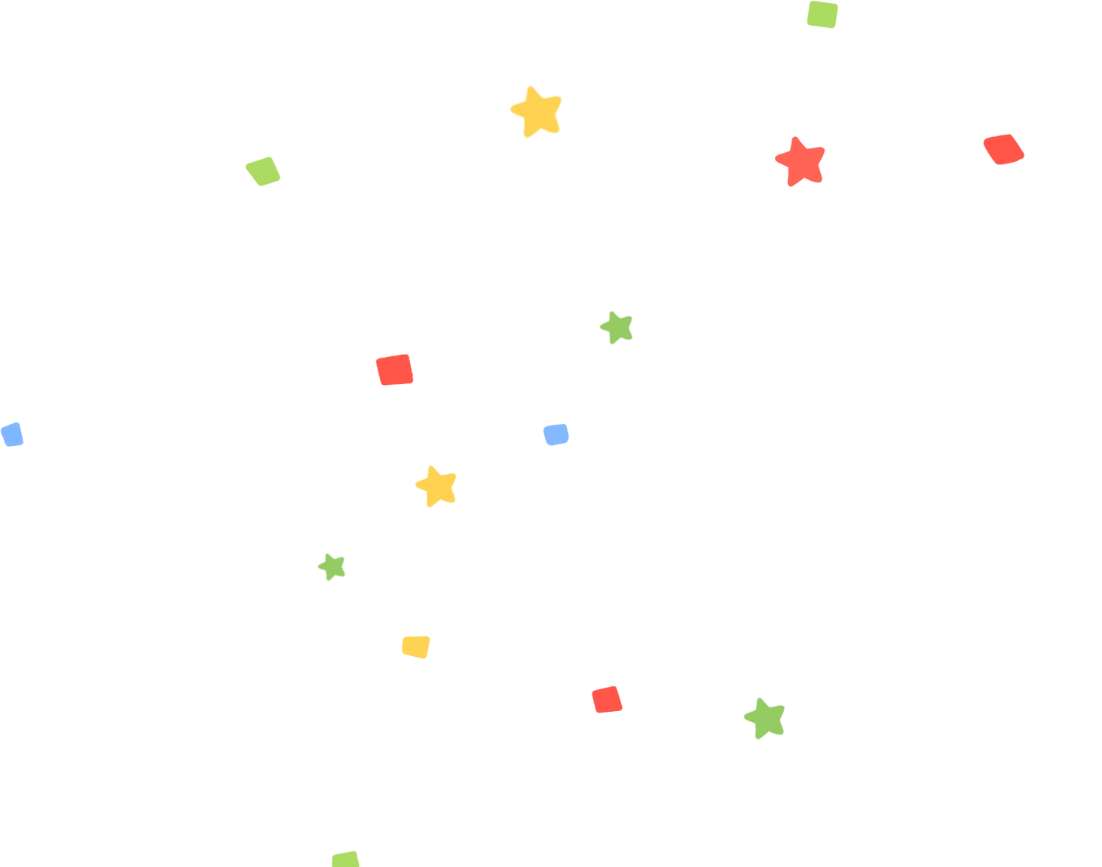 Hoạt động vận dụng
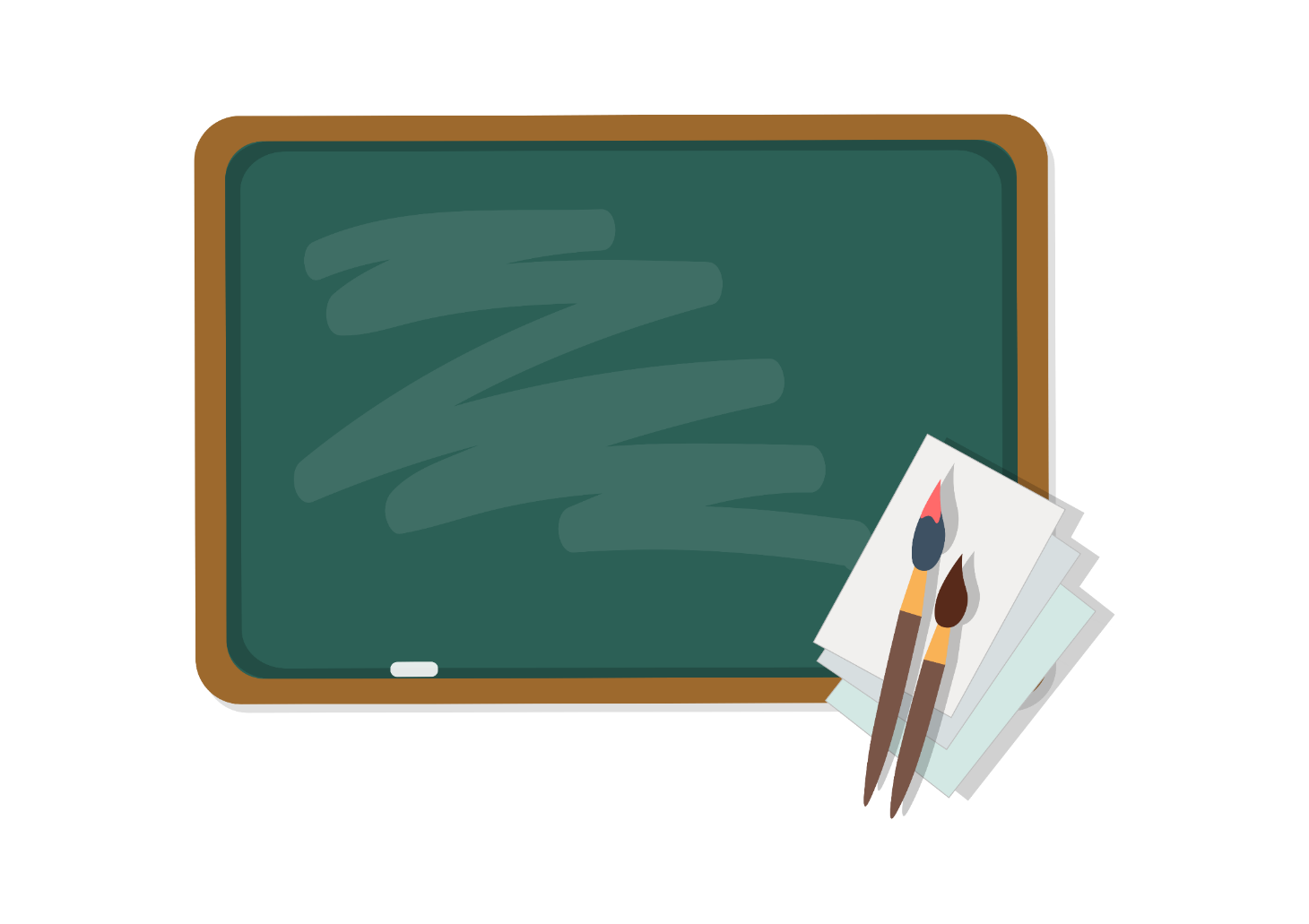 Em rút ra được bài học gì qua truyện ngụ ngôn đó?
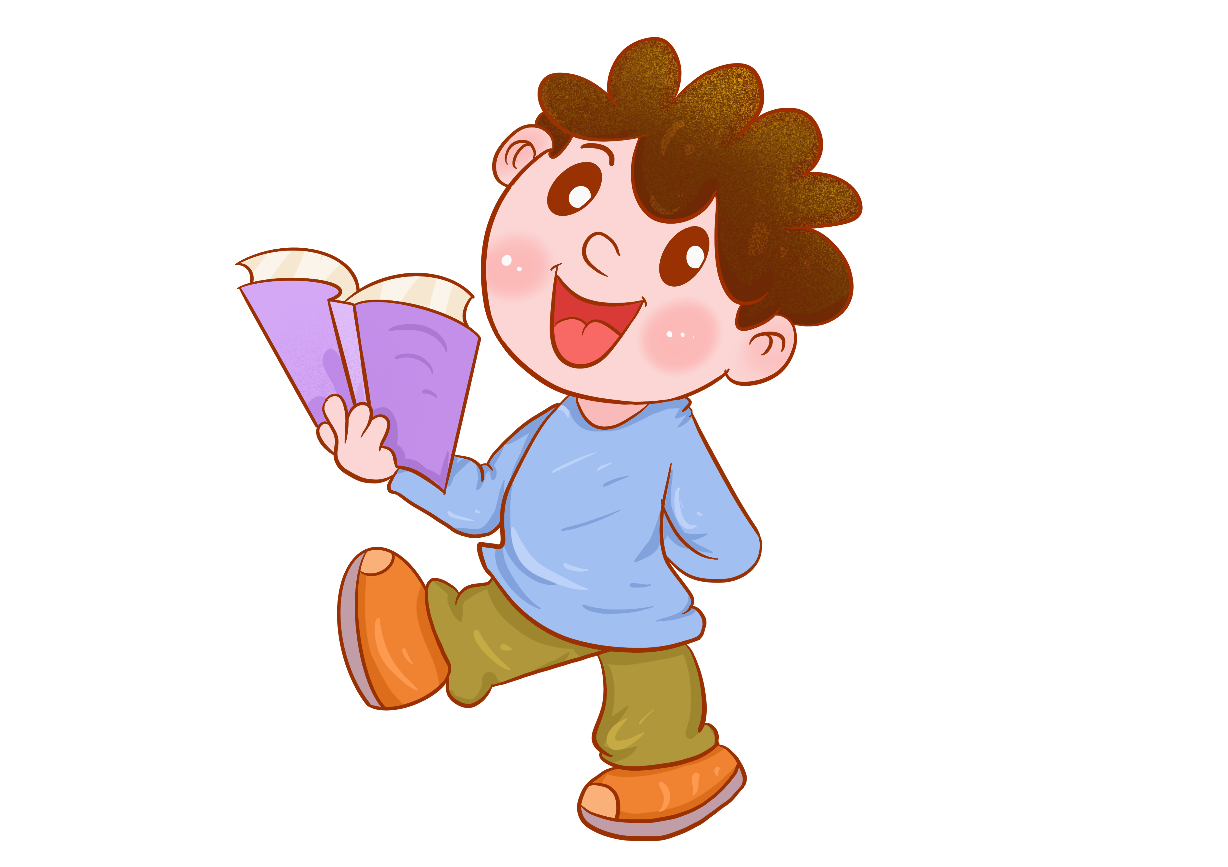 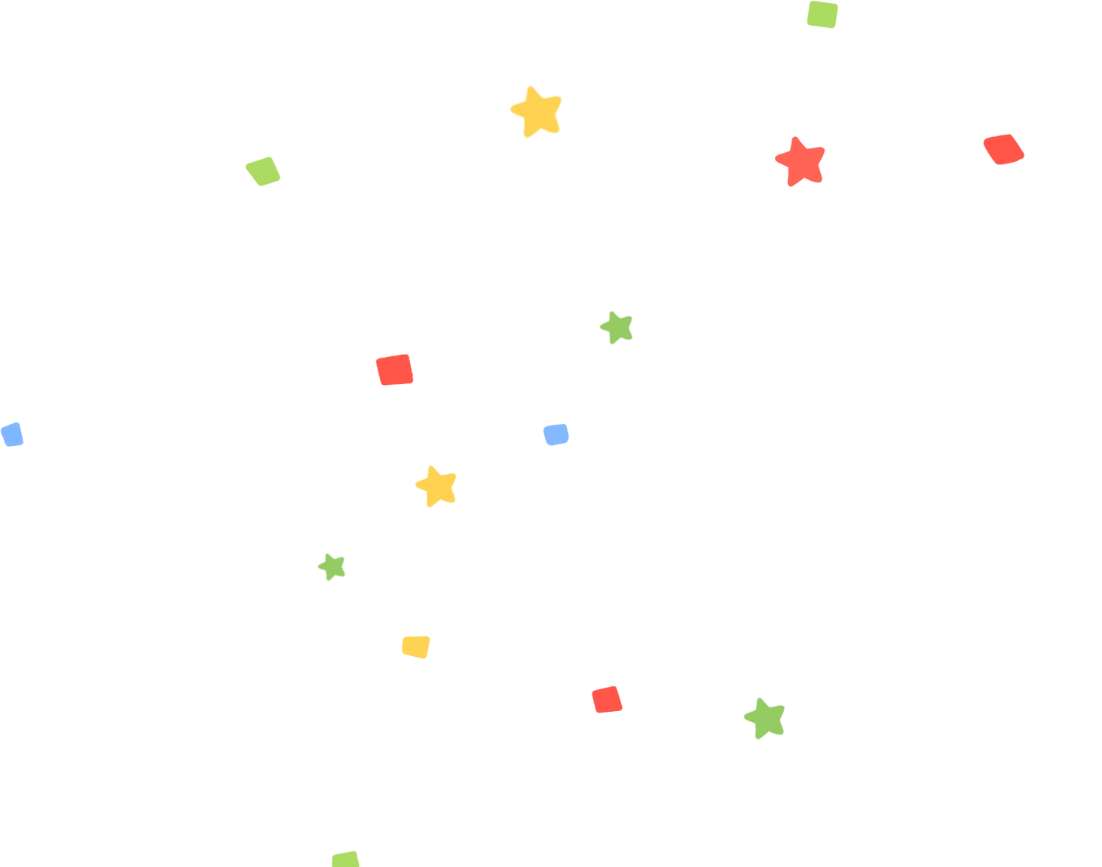 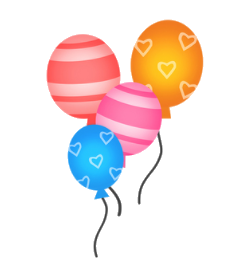 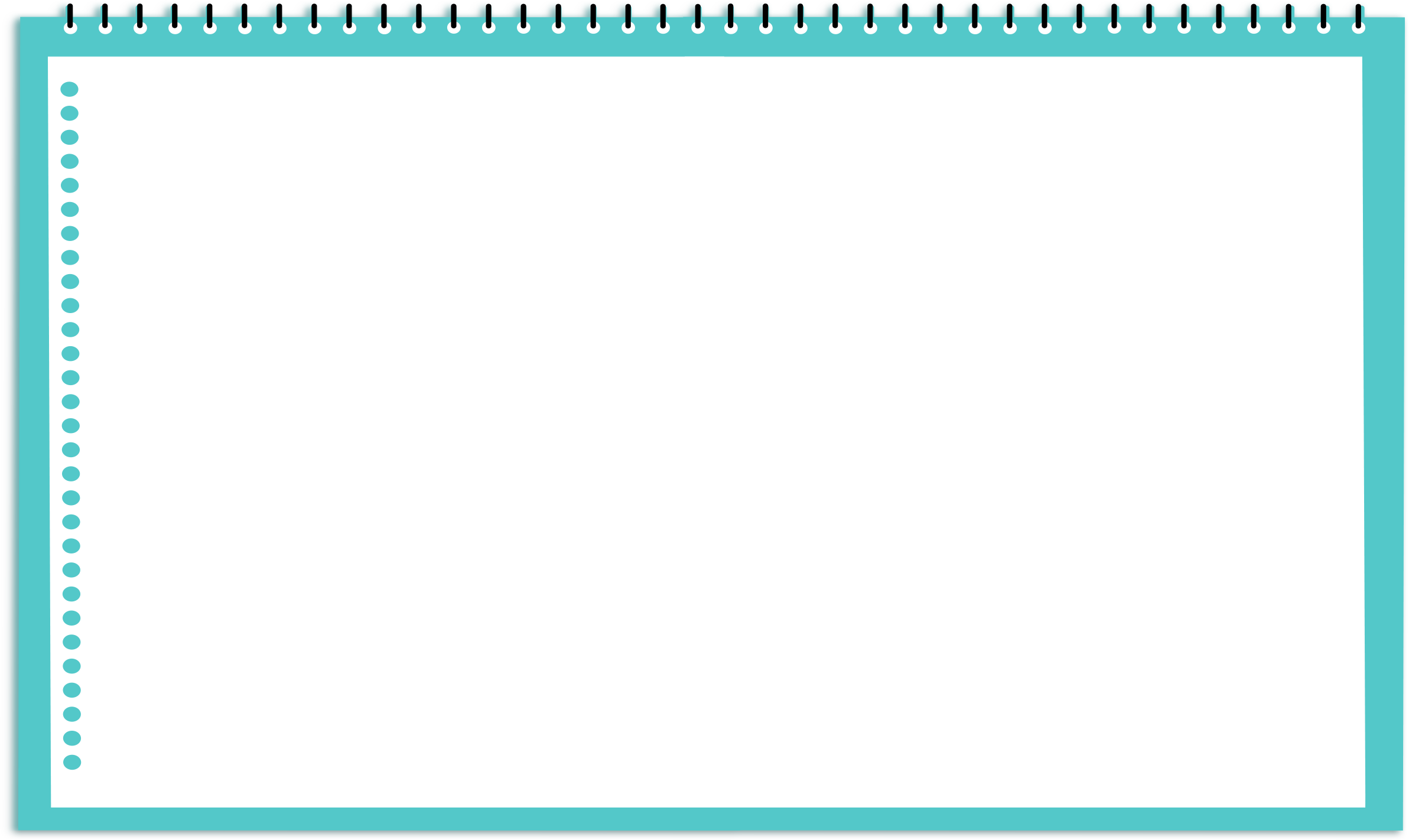 Chúc các em học bài thật tốt!
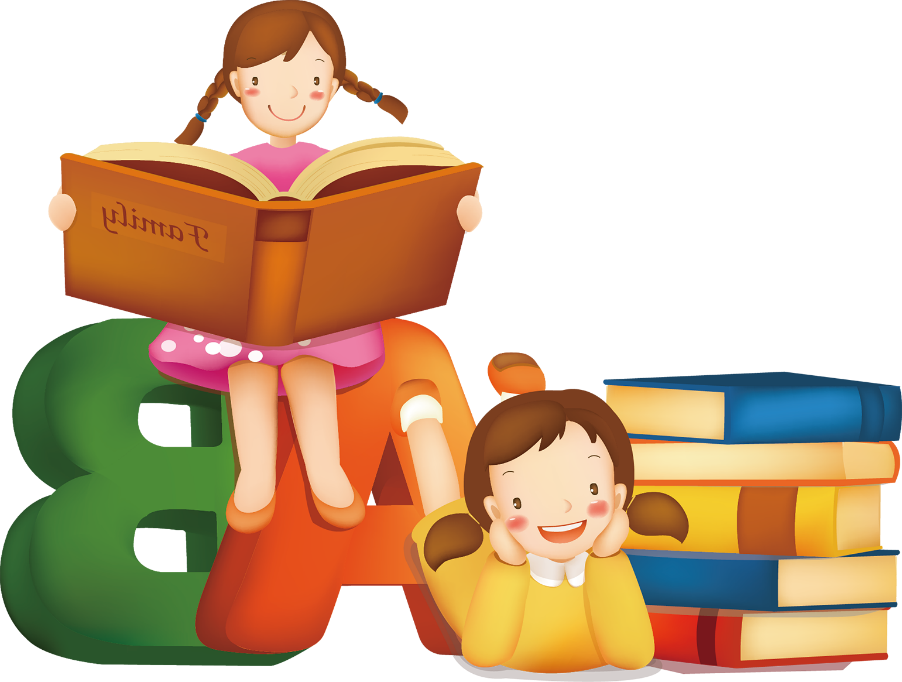 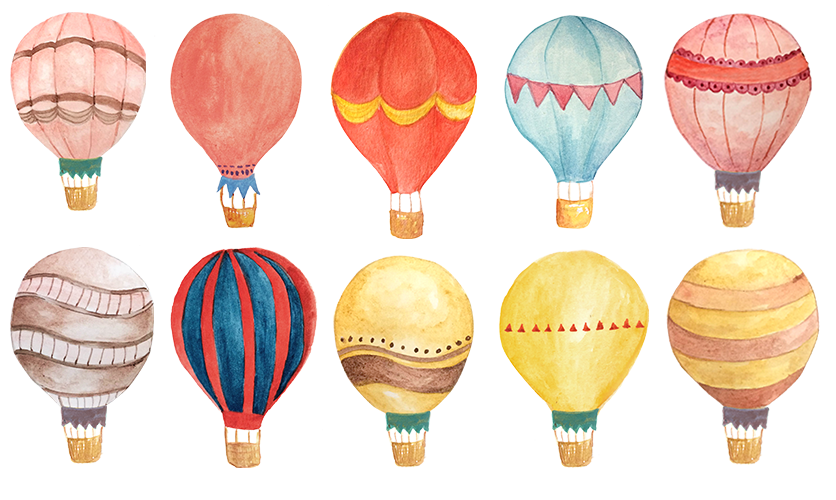 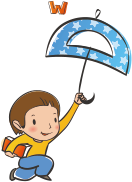 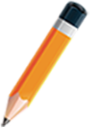 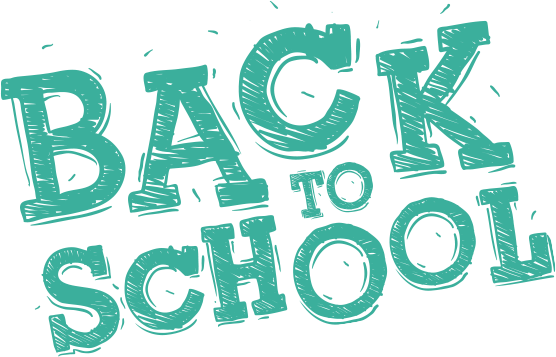